Introduction: Coronagraph Optical Theory and Practice
Sagan Summer Workshop lecture
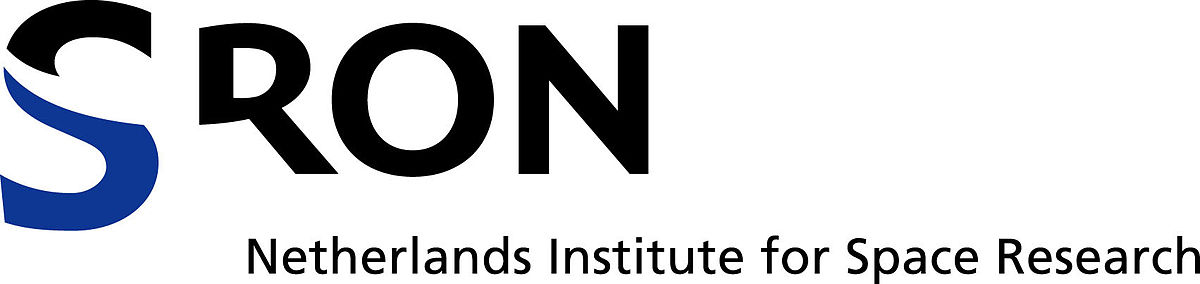 In collaboration with:
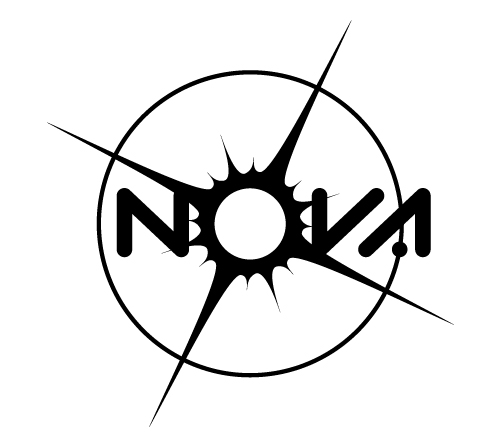 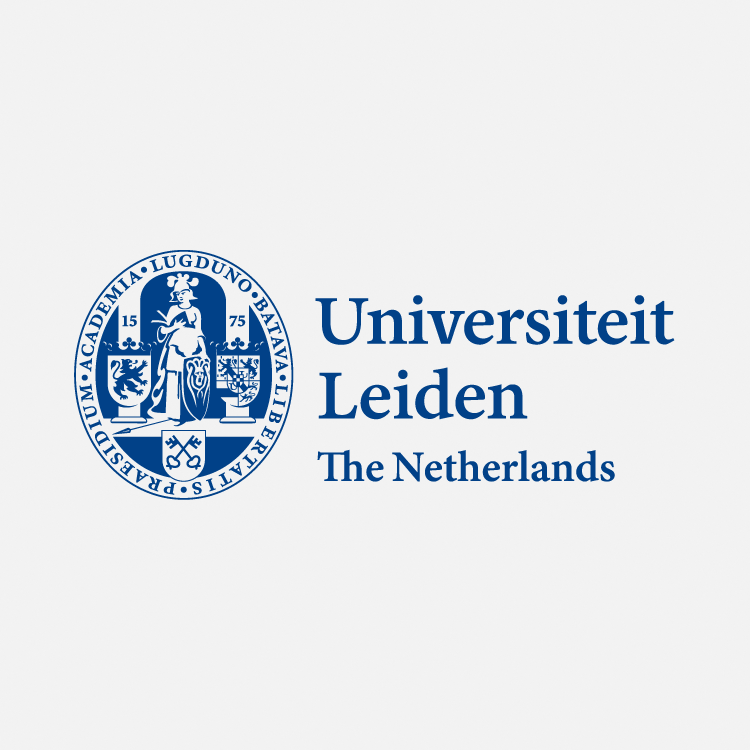 David Doelman - 22-07-2024
Motivation: coronagraph science
How do planets form?
Is the Earth Unique?
Are we alone?
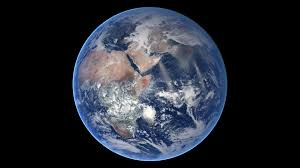 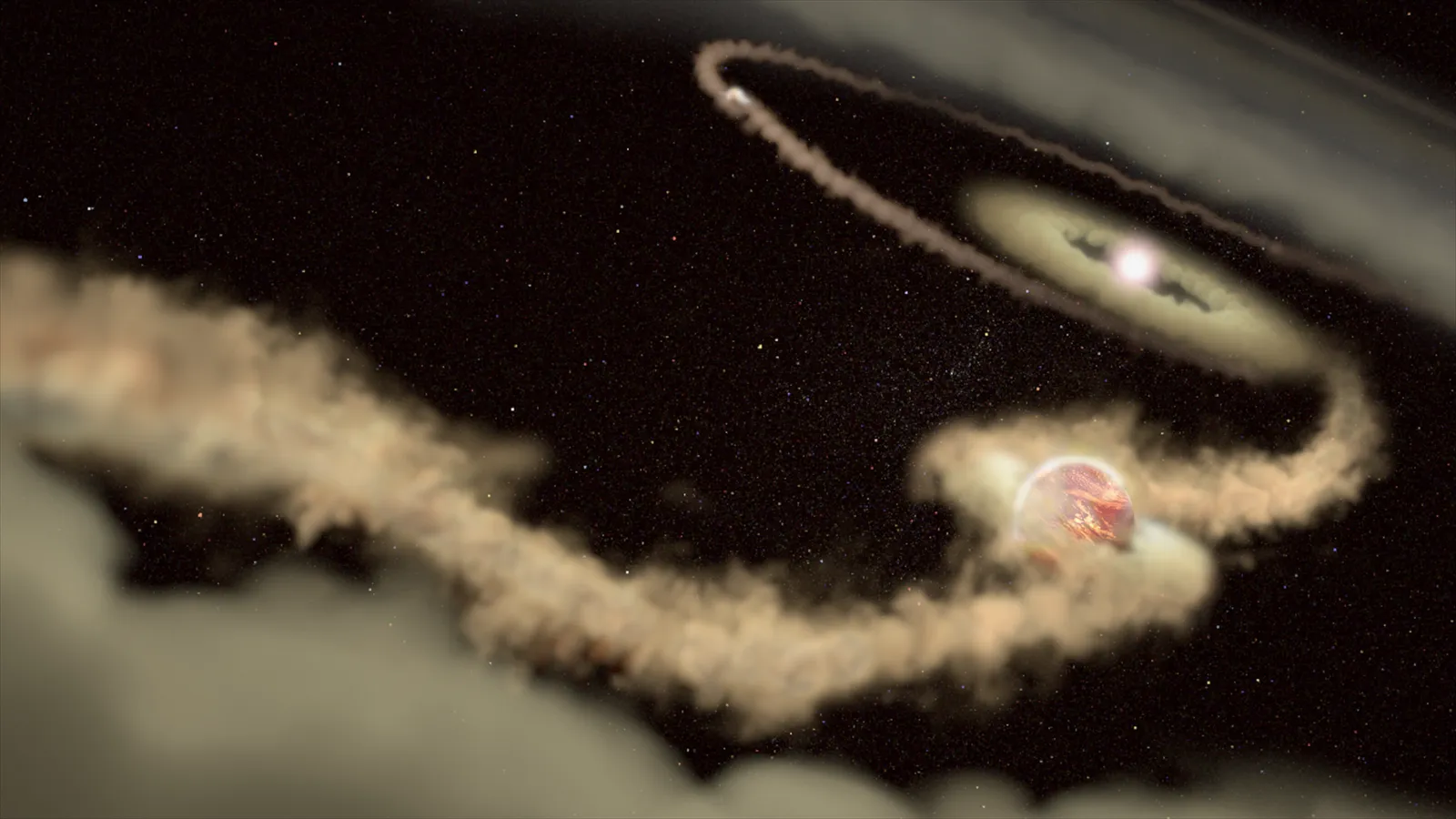 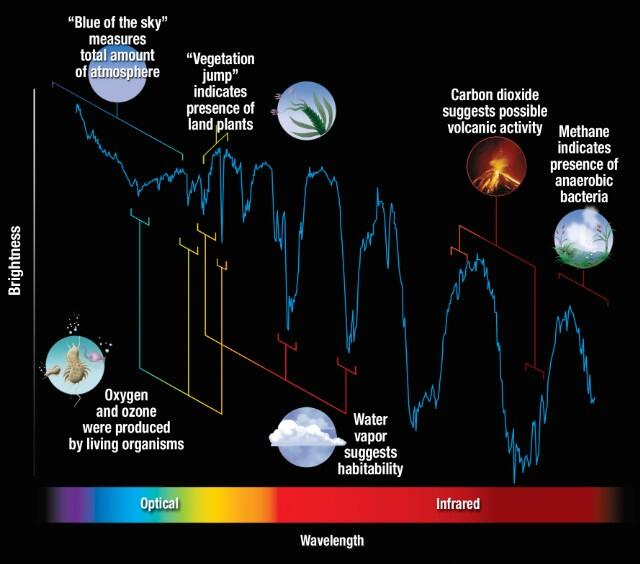 David Doelman
SSW 2024  - Coronagraphy
How to image exoplanets
According to Google
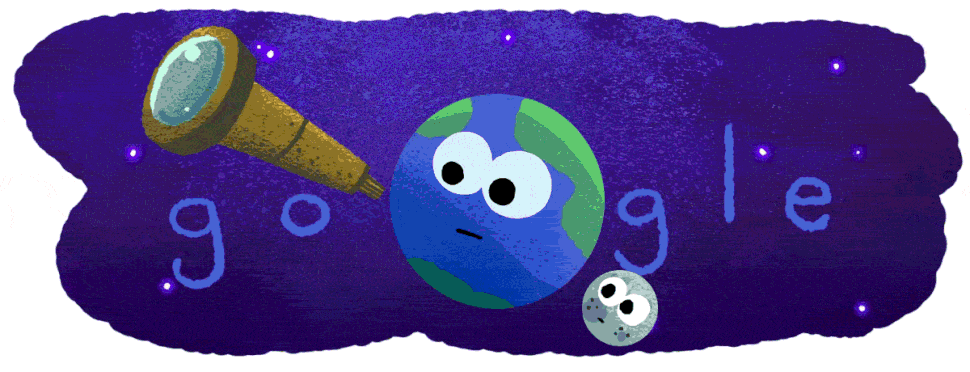 Image credit: Google
David Doelman
SSW 2024  - Coronagraphy
Habitable planets are hiding in plain sight!
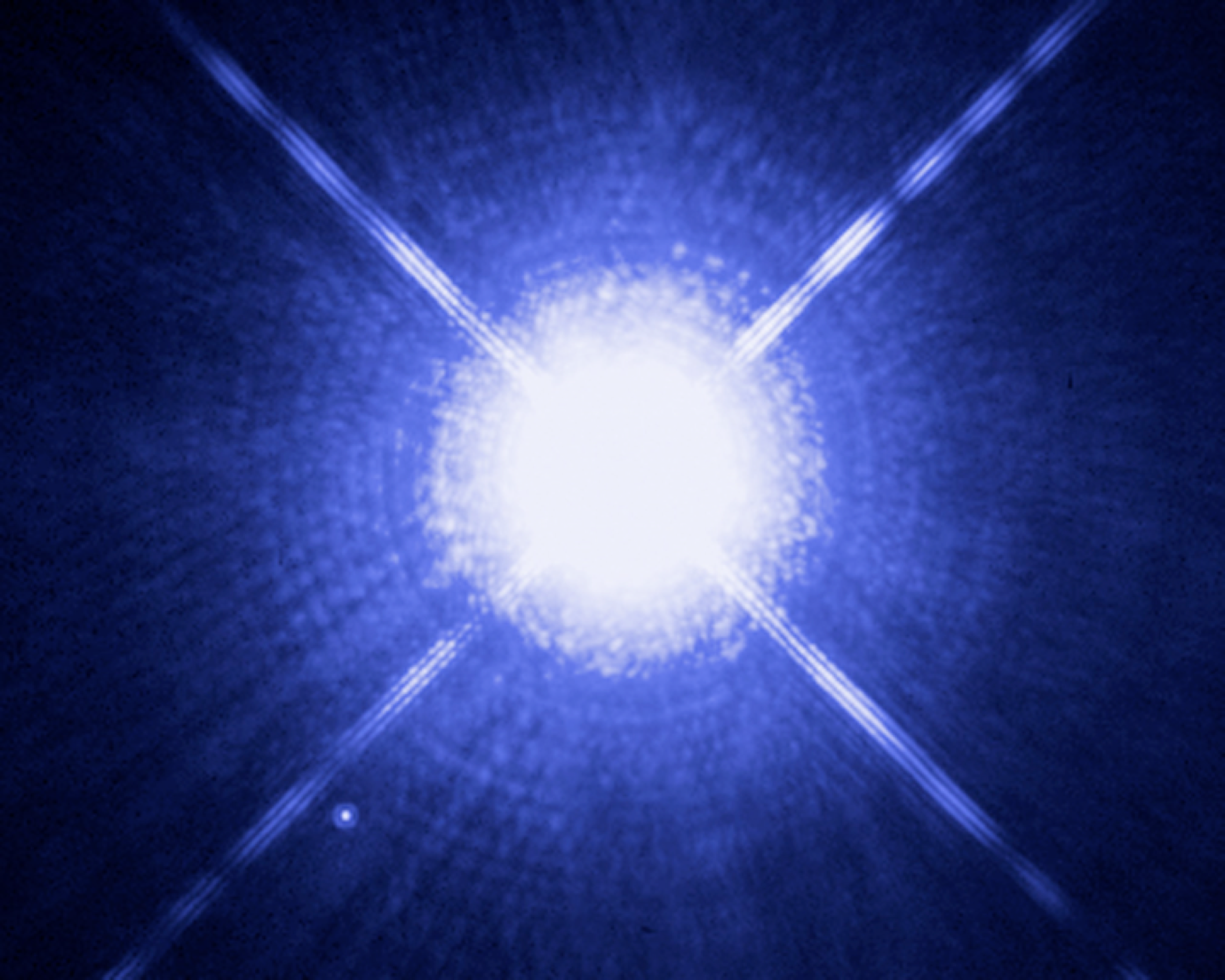 Directly imaging planets is not trivial
Diffracted light from the star dominates
Flux ratio = contrast:  10-7 -10-10 
Need to remove starlight!
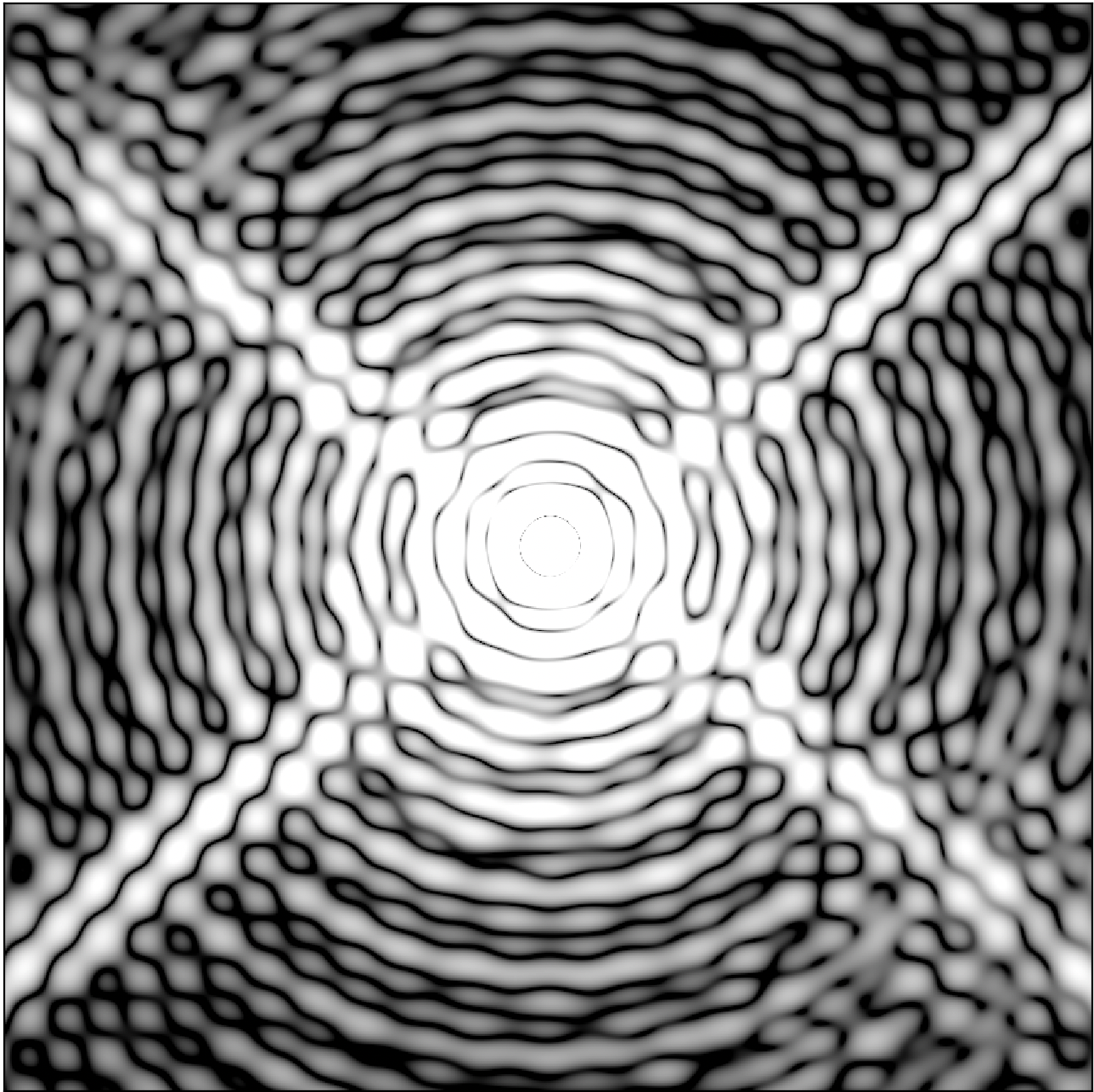 Planet orbit
NASA, ESA, H. Bond (STScI), and M. Barstow (University of Leicester)
David Doelman
SSW 2024  - Coronagraphy
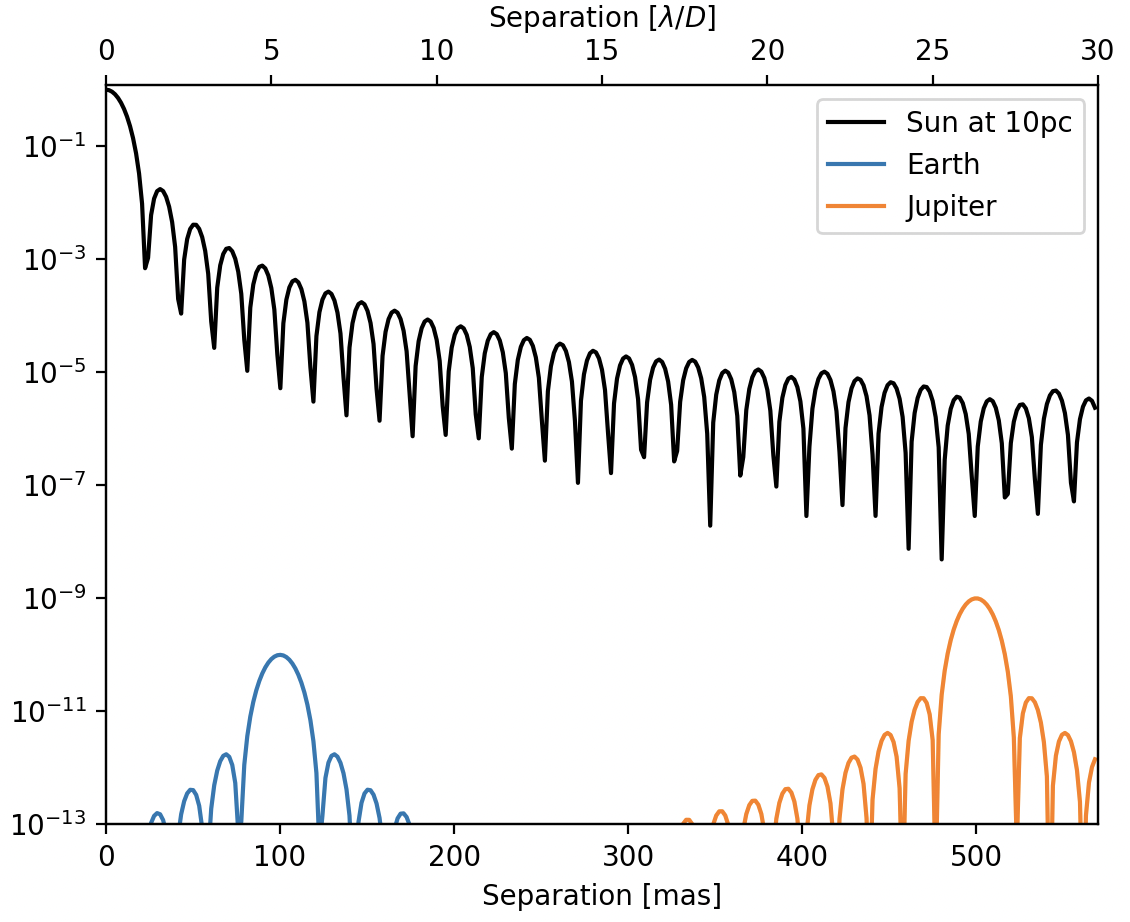 Habitable planets are hiding in plain sight!
Sun at 10 pc, D = 6.5m, λ = 630 nm
Directly imaging planets is not trivial
Diffracted light from the star dominates
Flux ratio = contrast:  10-7 -10-10 
Need to remove starlight!
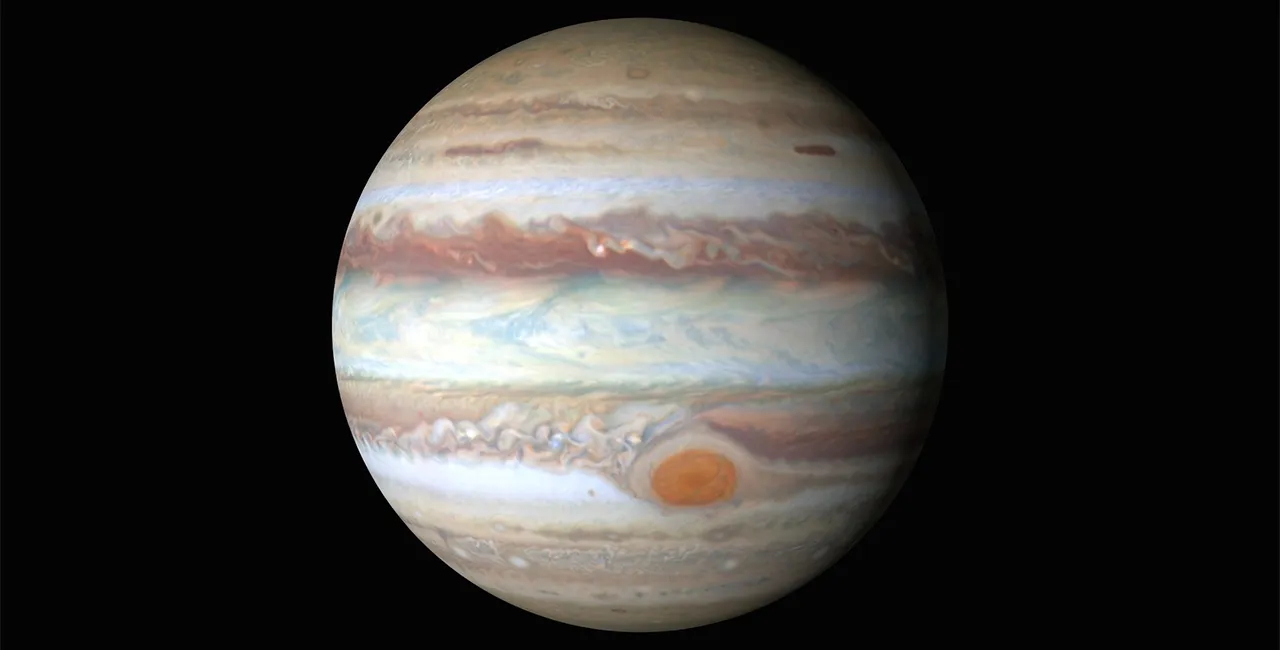 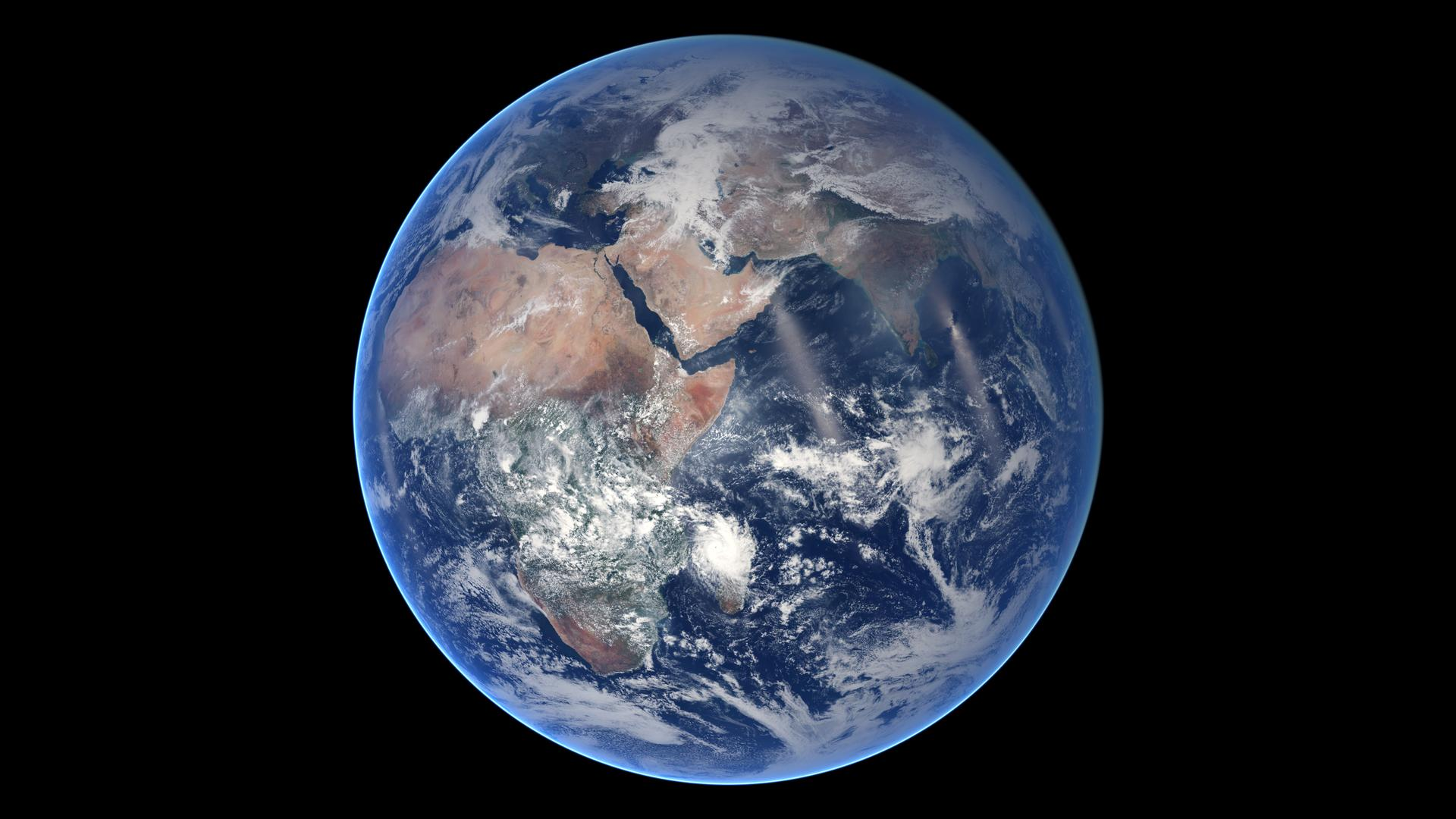 David Doelman
SSW 2024  - Coronagraphy
Removing starlight, keeping planet light
Fundamental and obvious ideas
To image a planet we point the telescope on the host star
Apriori location of planets unknown, extended objects (disks), use symmetry optical system
David Doelman
SSW 2024  - Coronagraphy
Removing starlight, keeping planet light
Fundamental and obvious ideas
To image a planet we point the telescope on the host star
Apriori location of planets unknown, extended objects (disks), use symmetry optical system 
Fundamental differences between off-axis  (planet) light and on-axis (star) light
Angle -> different location in the focal plane
Spectrum -> not practical for optical implementation but good for post-processing
Polarization -> not practical for optical implementation but good for post-processing
David Doelman
SSW 2024  - Coronagraphy
Starlight removal
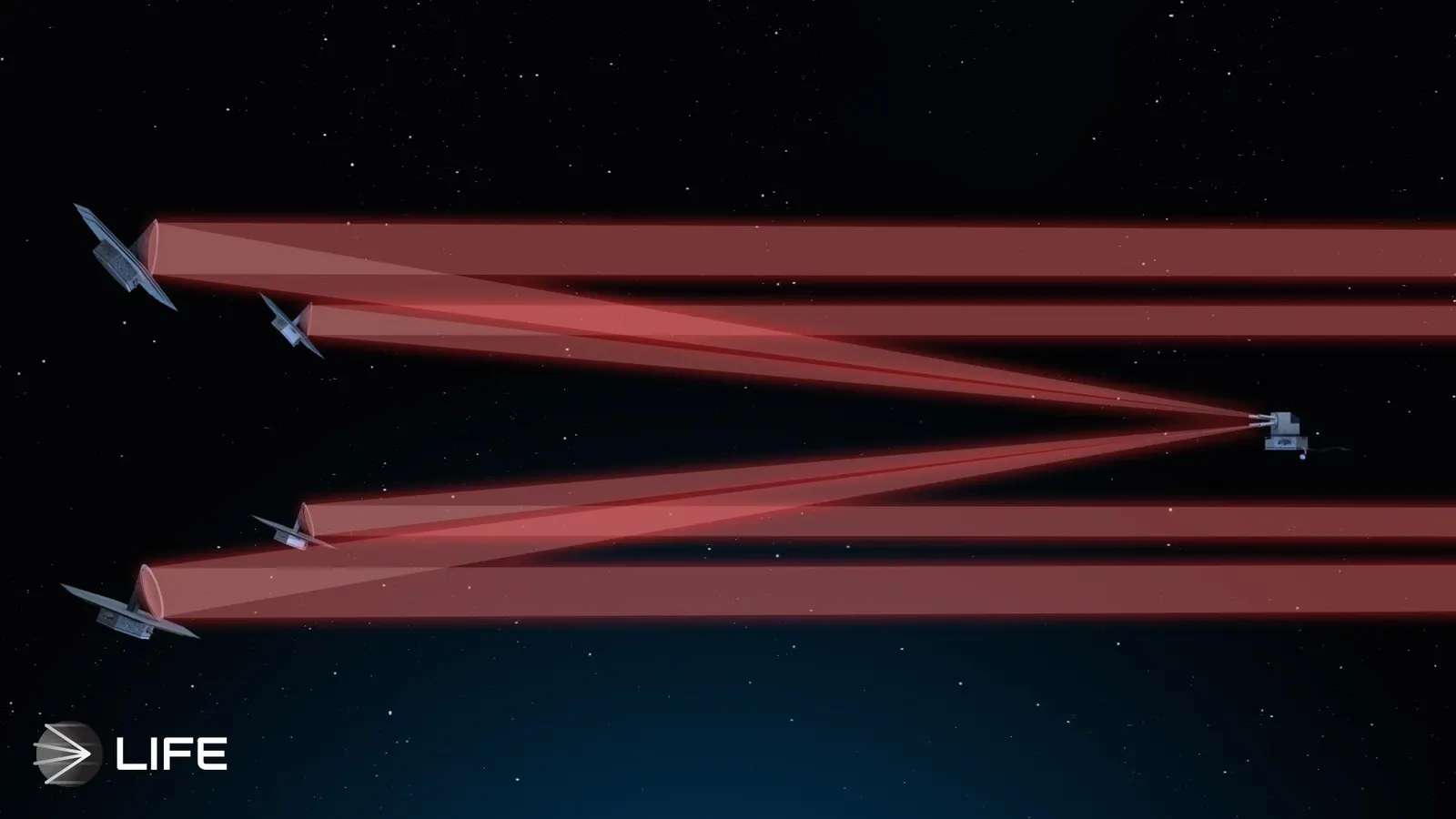 A
The context of coronagraphy
The coronagraph is part of a family of optics that can remove on-axis light.
 Nulling interferometry
 External occulter
 Coronagraph
A&B are outside the scope.
LIFE INITIATIVE / ETH ZURICH.
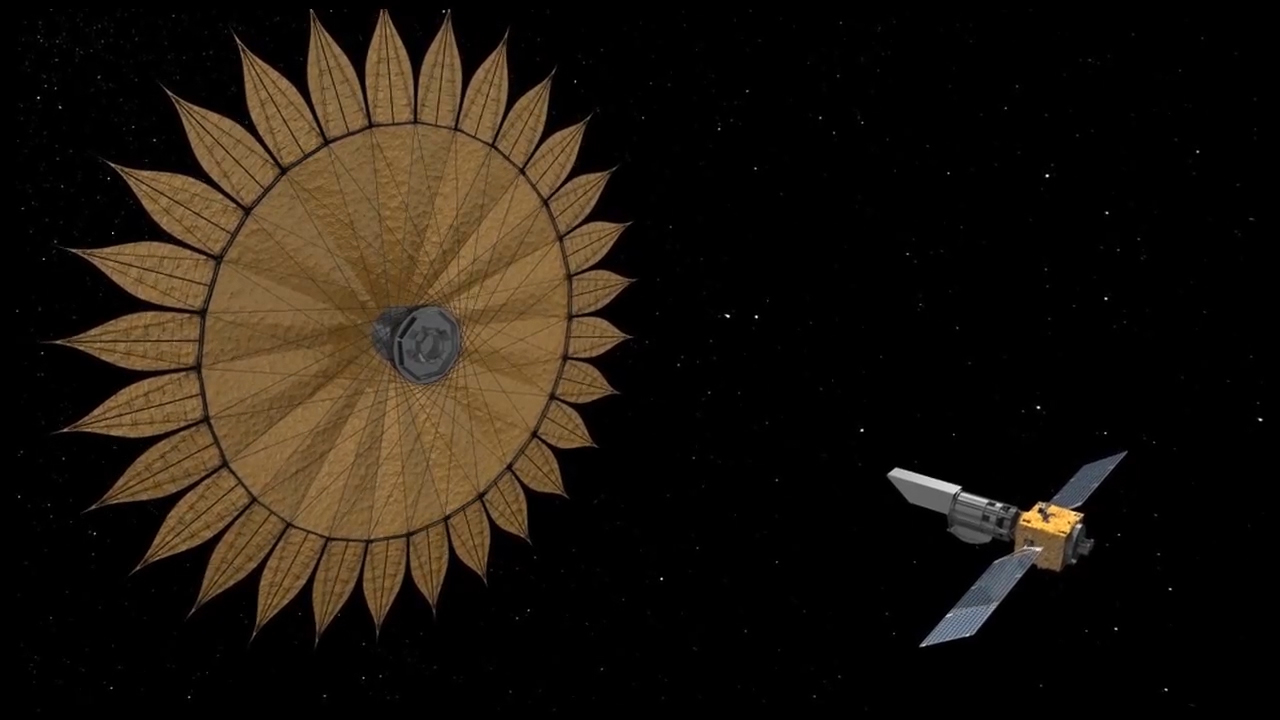 B
Credit: NASA/JPL-Caltech
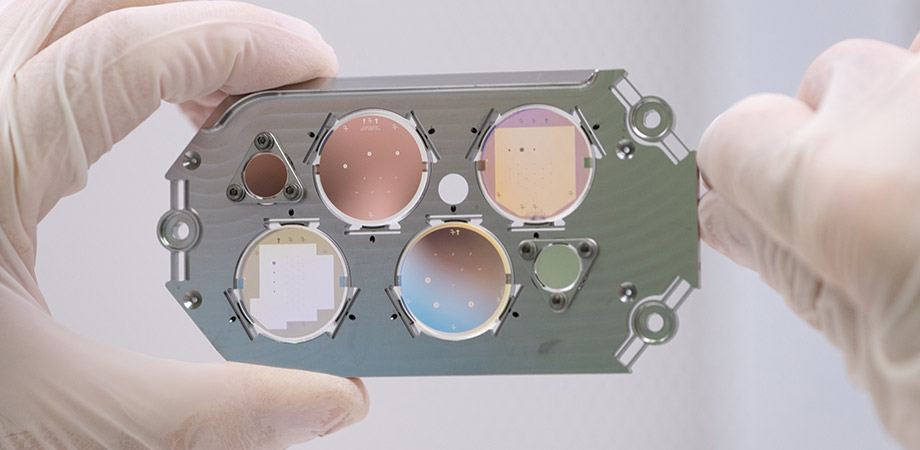 C
Credits: NASA/JPL-Caltech
David Doelman
SSW 2024  - Coronagraphy
How can we remove the light of the star?
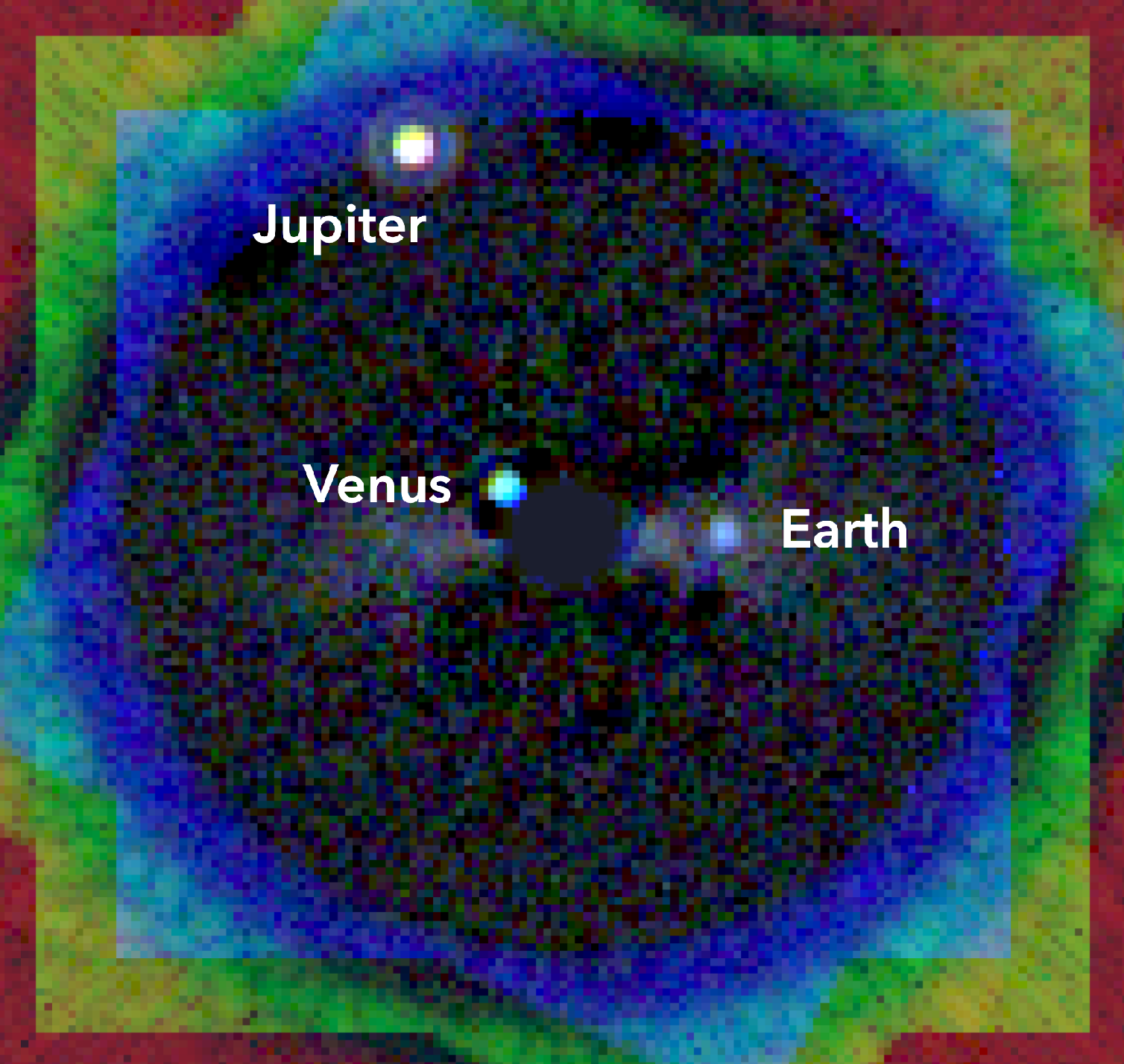 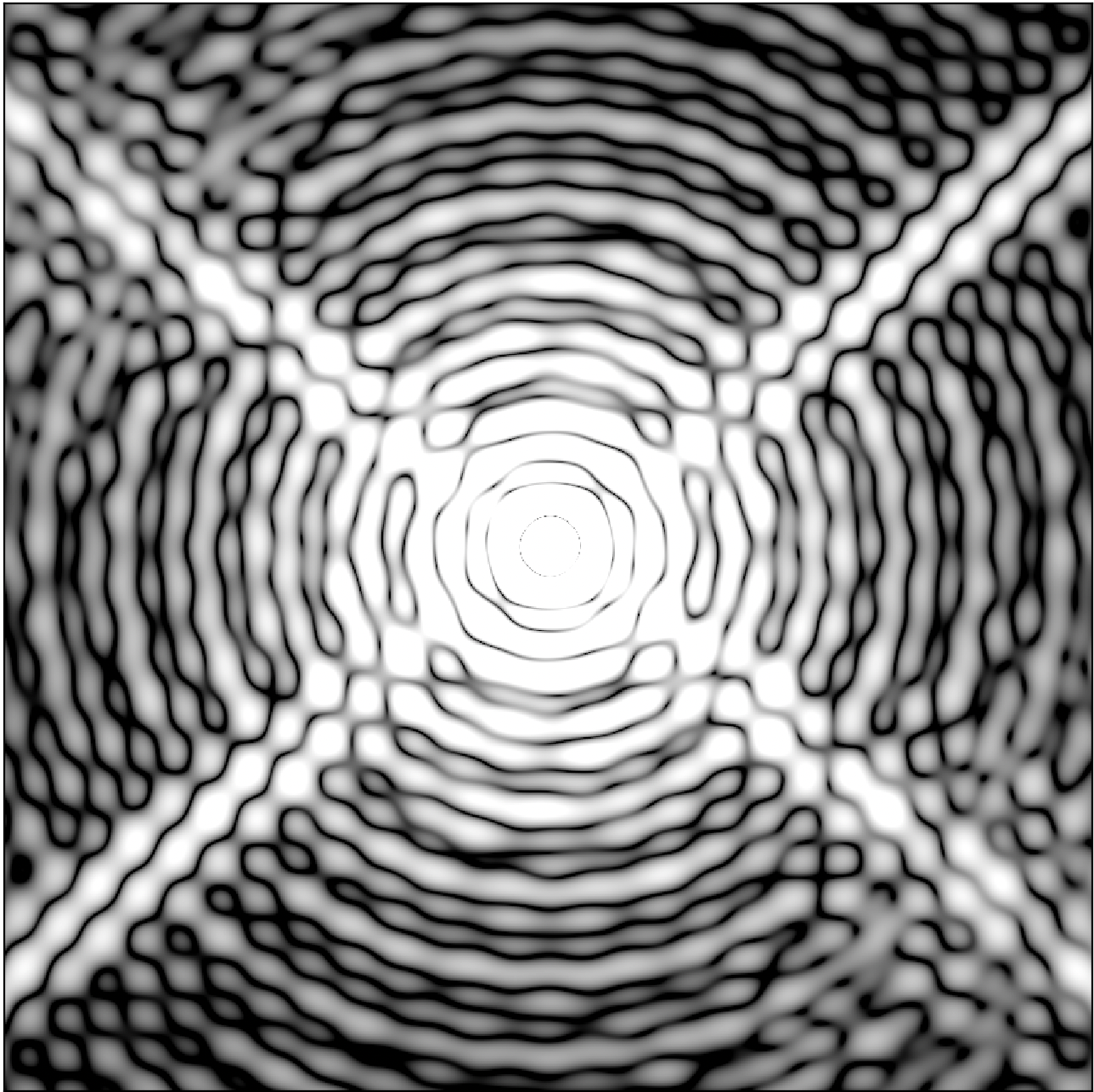 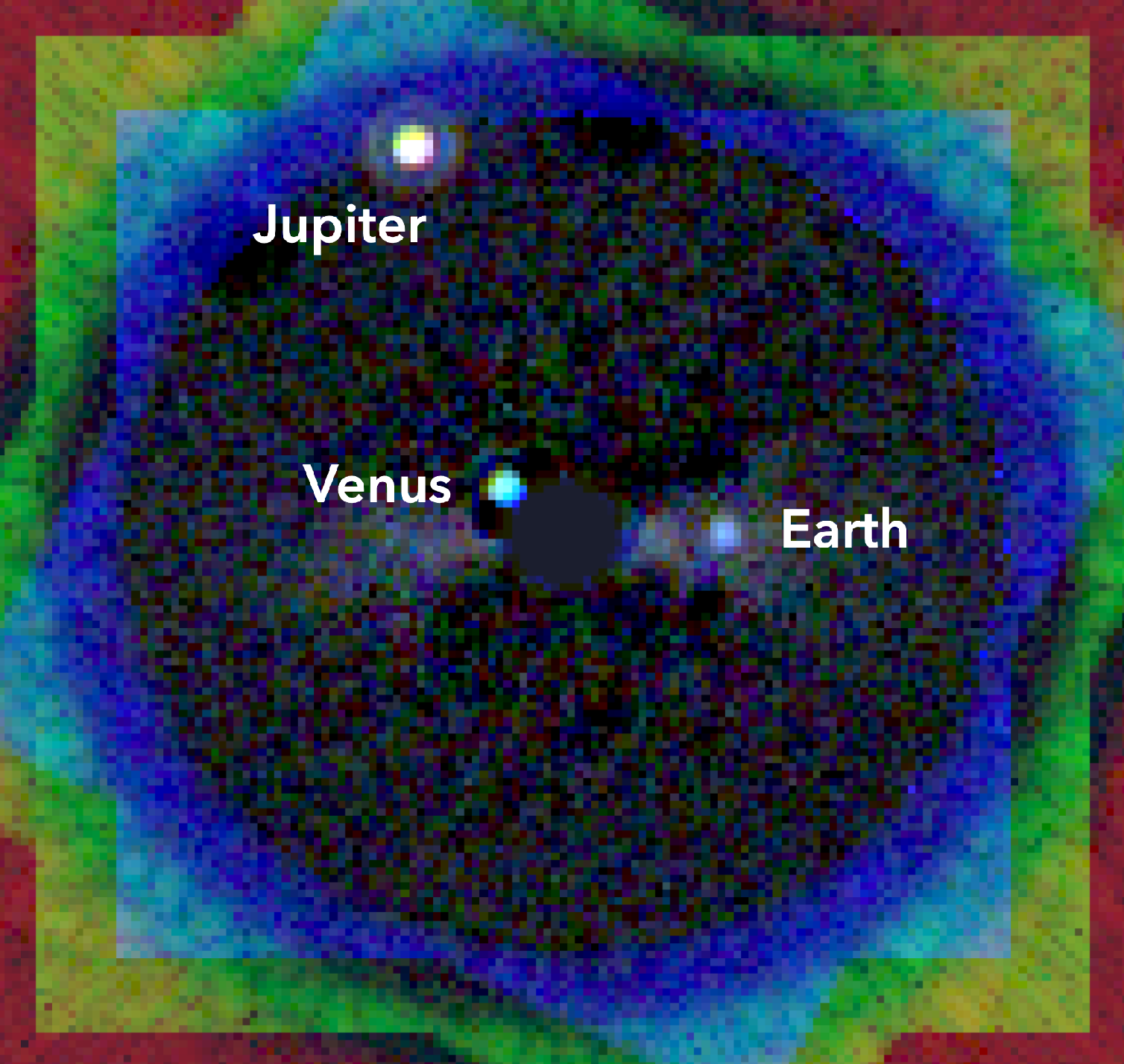 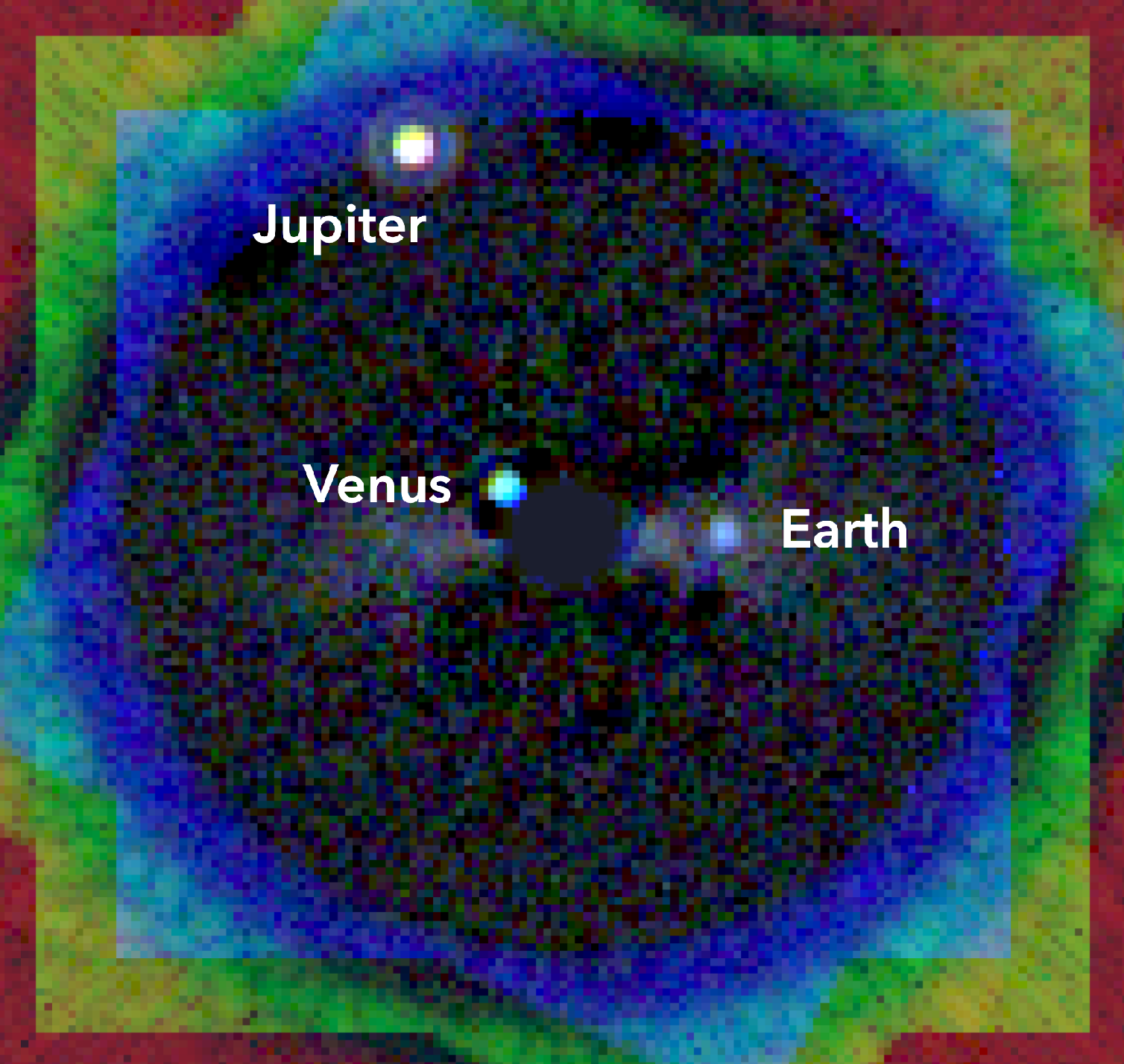 Planet 1
10-9
?
Planet 2
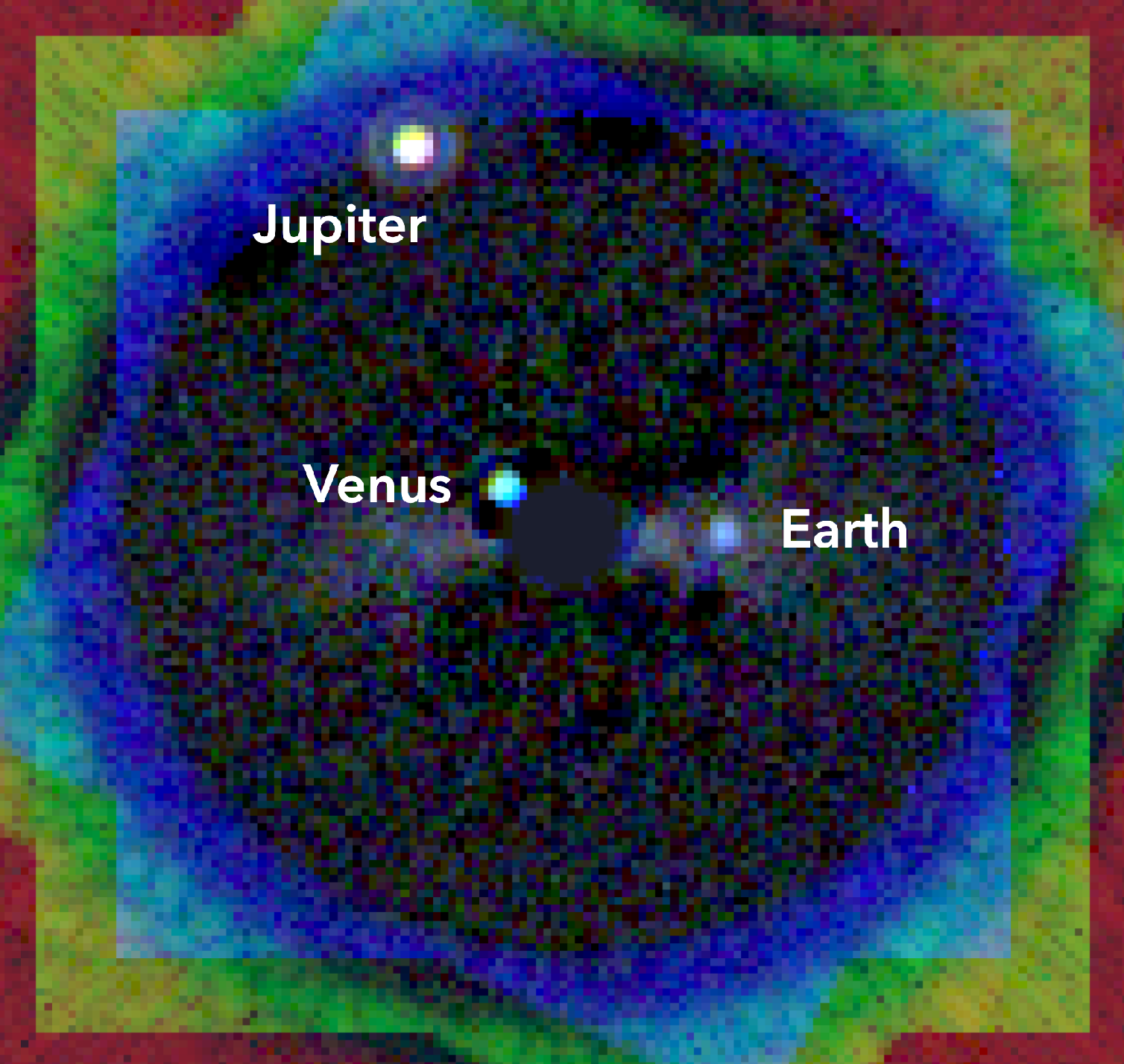 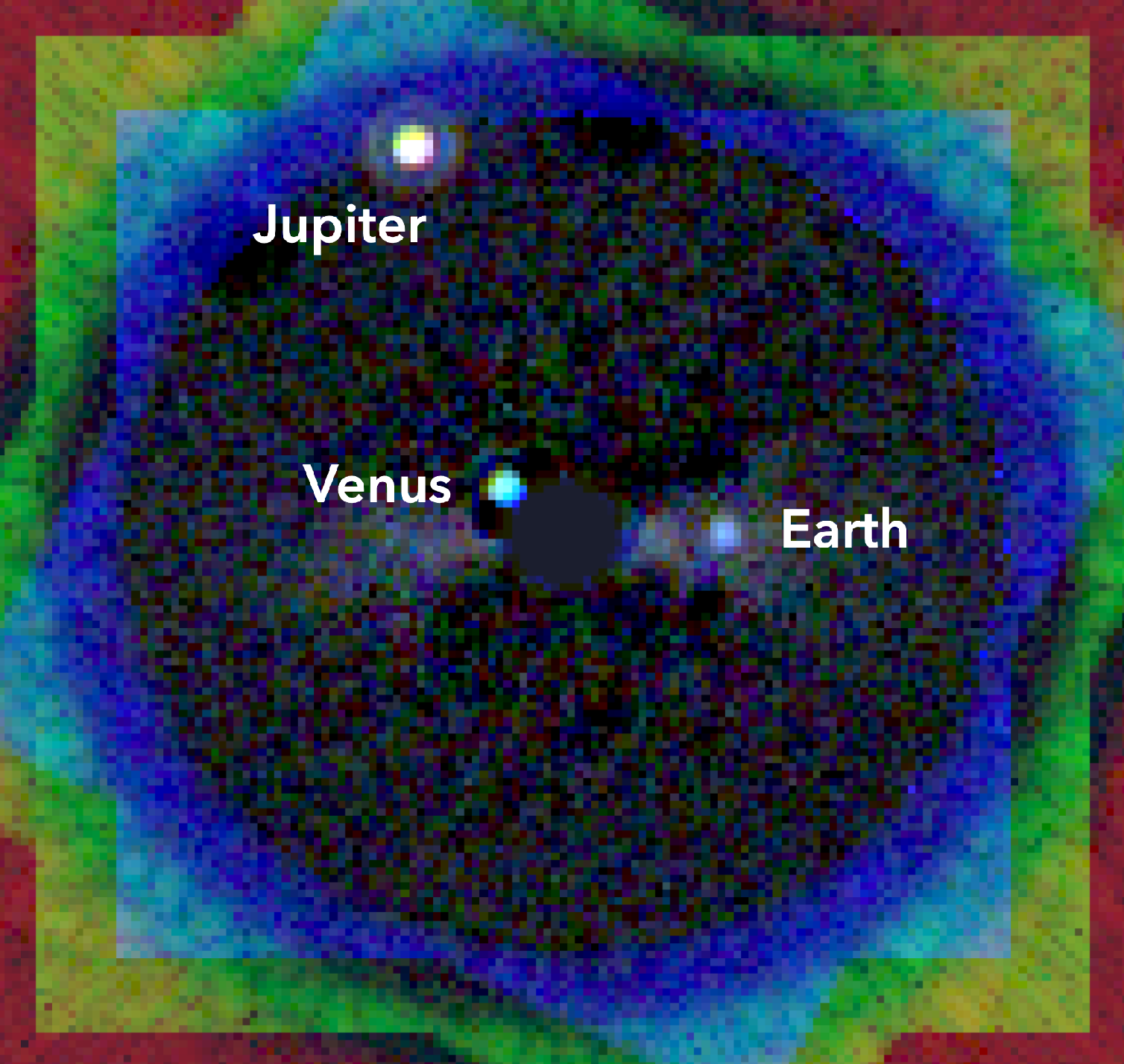 10-9
Planet 3
10-10
Credit: R. Juanola Parramon, N. Zimmerman, A. Roberge (NASA GSFC)
Telescope image with coronagraph
Telescope image without coronagraph
David Doelman
SSW 2024  - Coronagraphy
Use a coronagraph!
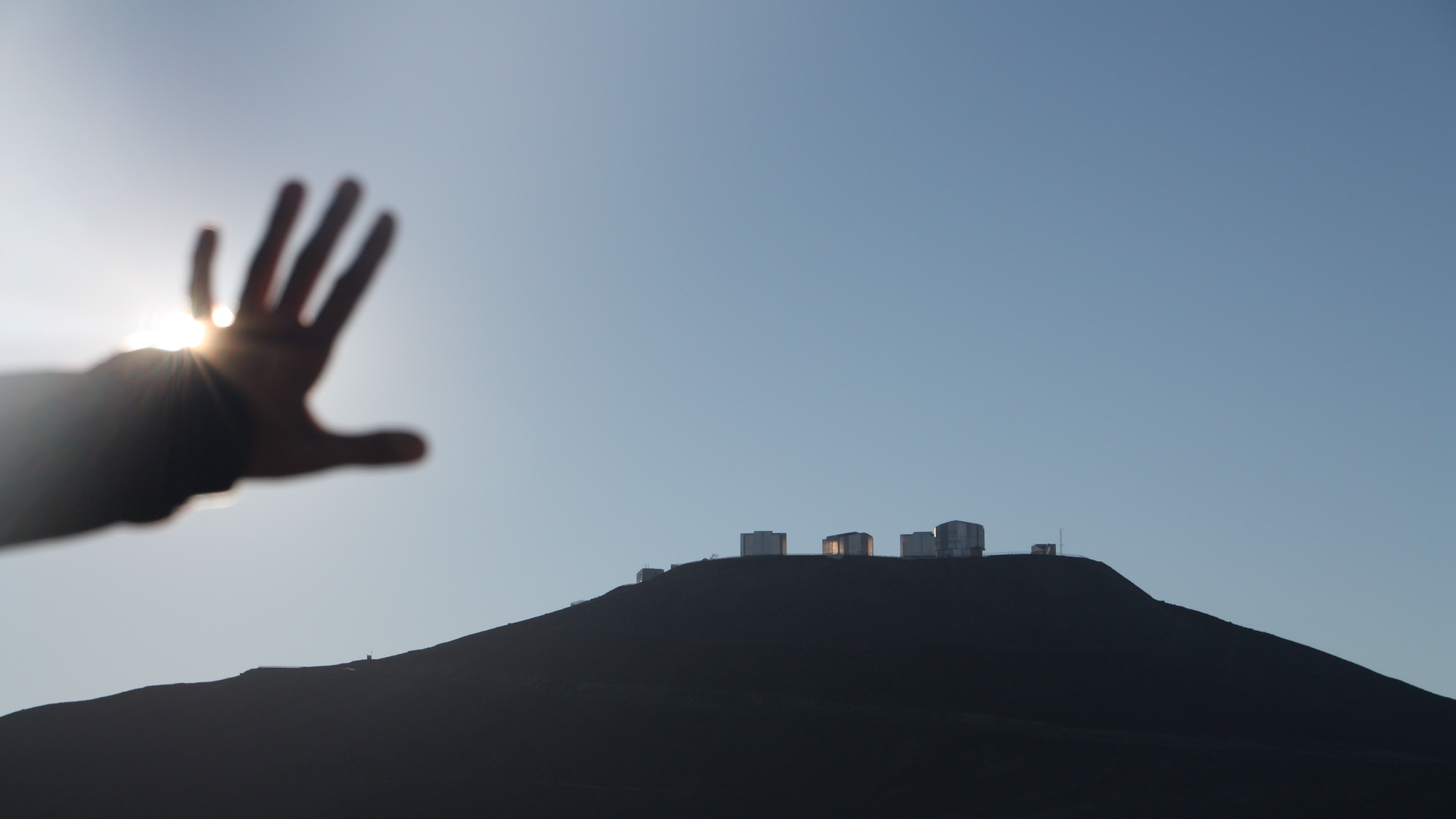 David Doelman
SSW 2024  - Coronagraphy
My definition of a coronagraph
A coronagraph is an optical system that blocks on-axis (star) light while transmitting off-axis (planet) light.
David Doelman
SSW 2024  - Coronagraphy
History of the coronagraph
Solar corona
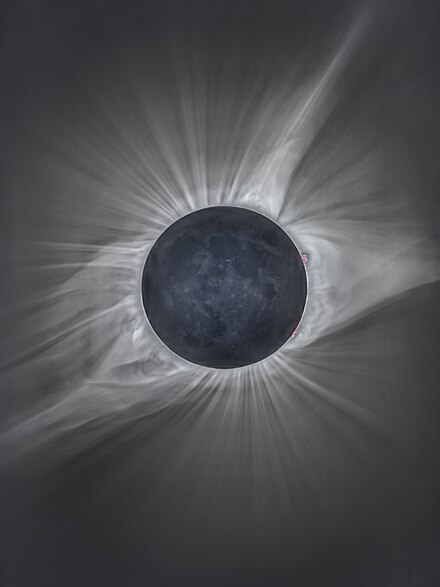 Named after the masks used to image the Sun’s corona
Is the moon the first coronagraph?
Developed by Bernard Lyot in 1930
-> Lyot coronagraph
First extra-solar system astronomy by Smith and Terrile. 
Used for observations of circumstellar disks around Beta Pictoris
Image by Michael Adler
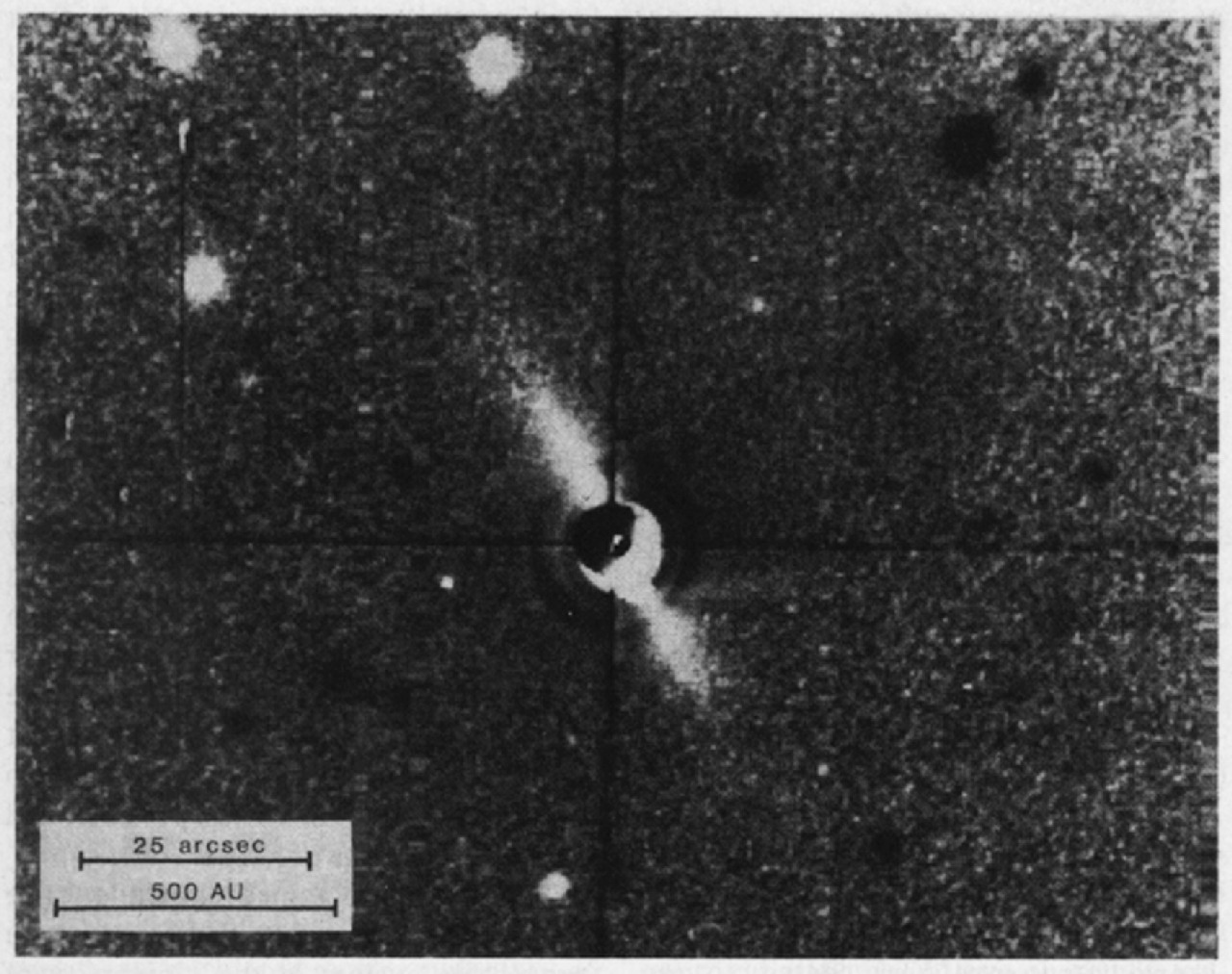 Beta Pictoris disk
(Smith & Terrile 1984)
David Doelman
SSW 2024  - Coronagraphy
Clear aperture
Simple
Rotational symmetry
Enables 1D optimization
Ideal for coronagraphy 
Need off-axis telescope
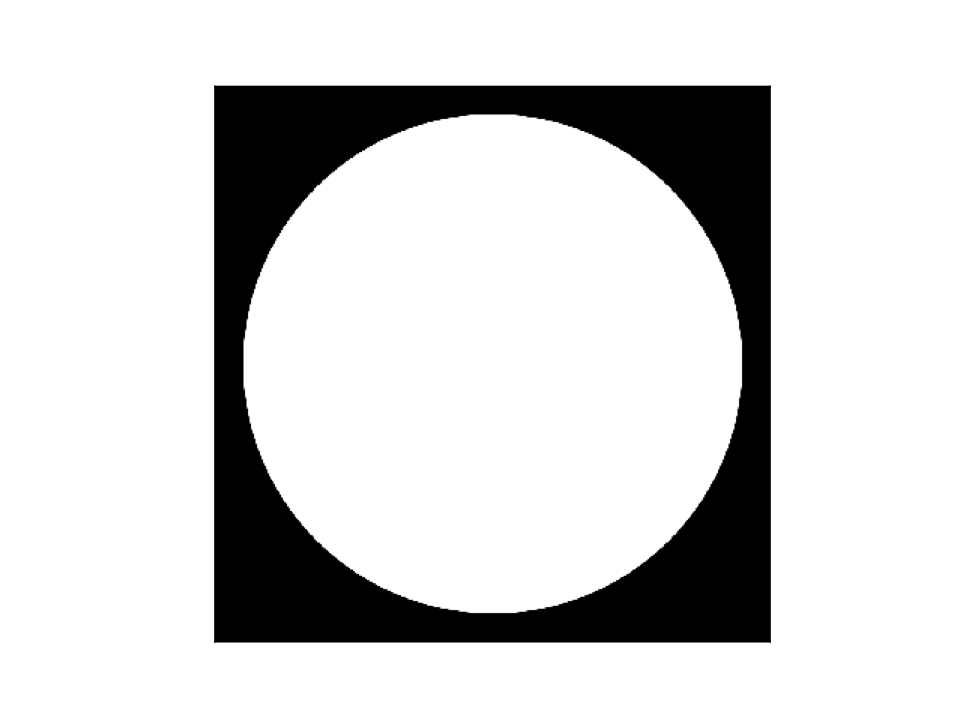 (Smith & Terrile 1984)
David Doelman
SSW 2024  - Coronagraphy
High-contrast imaging instrument Layout
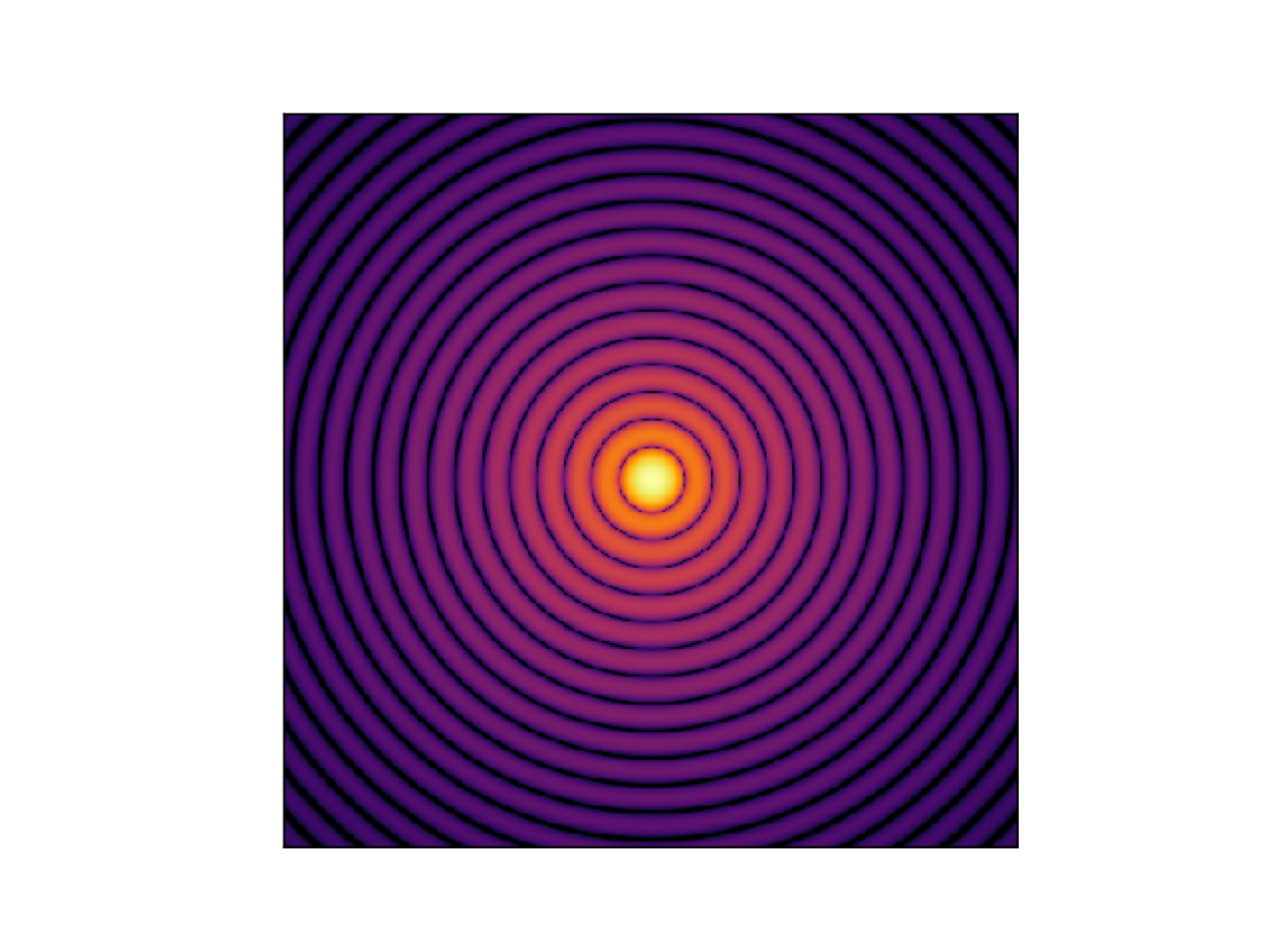 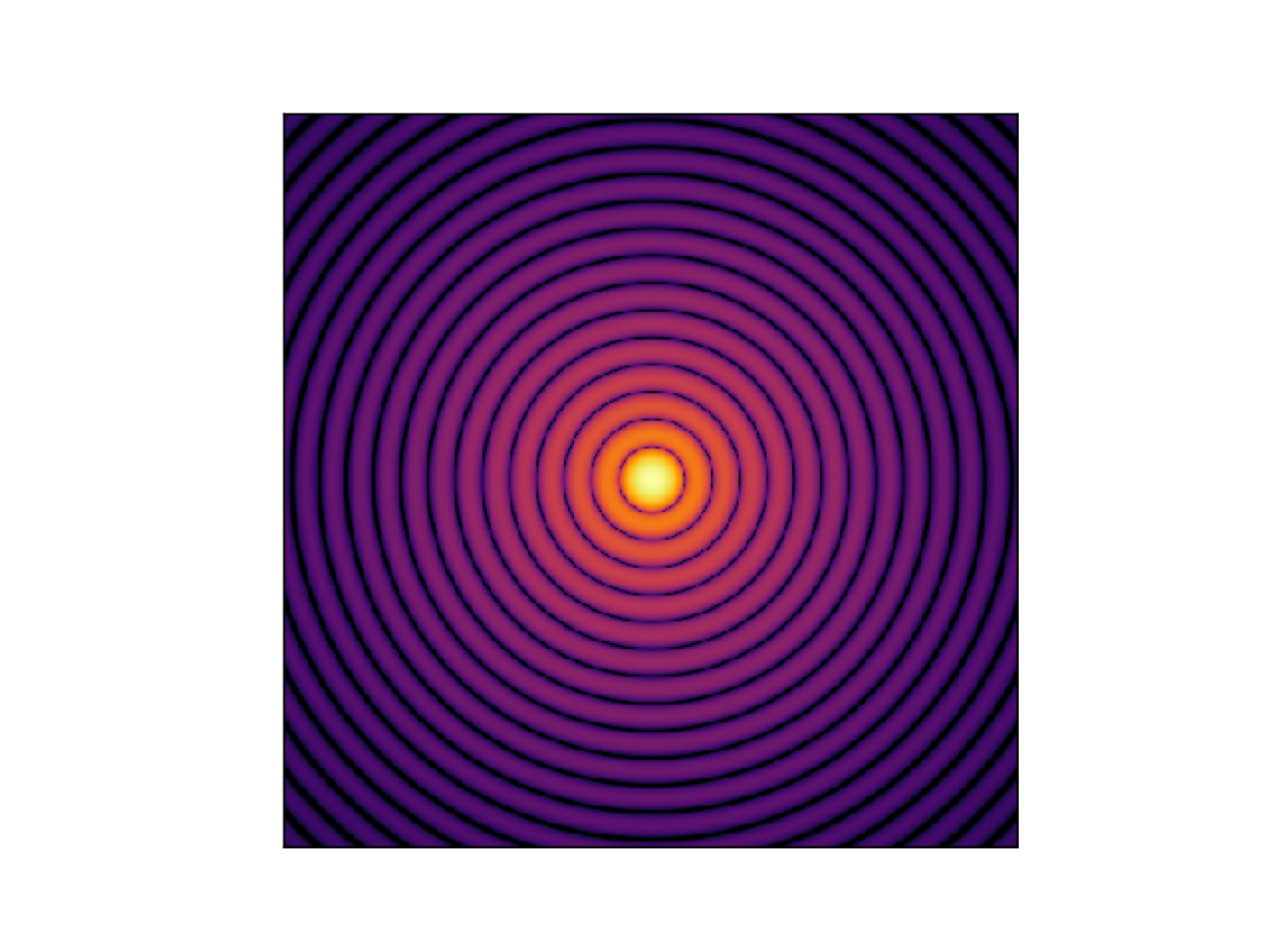 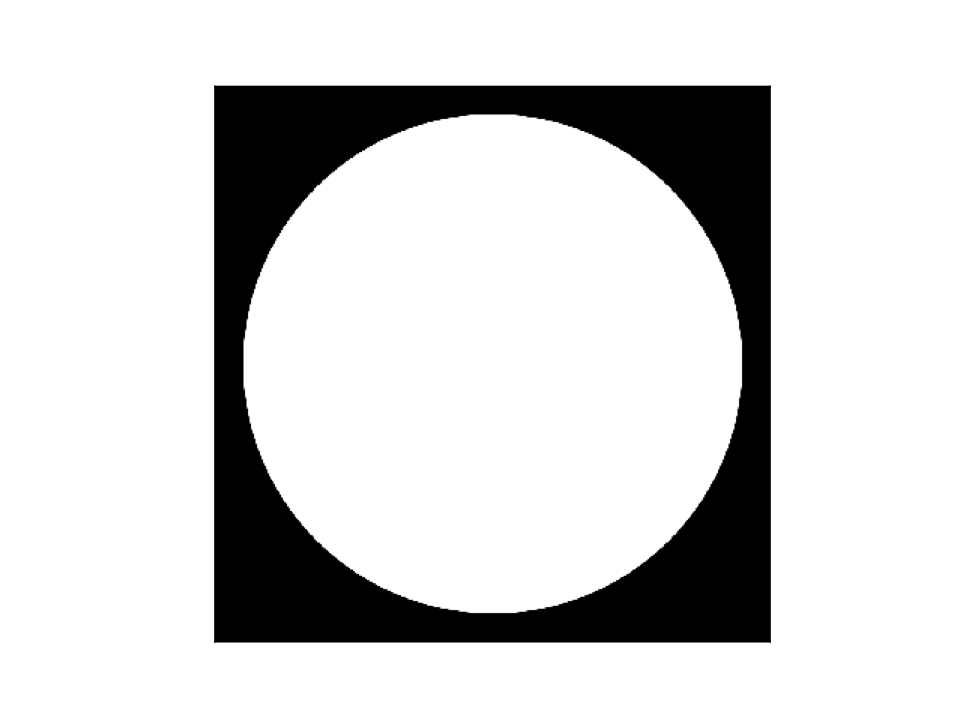 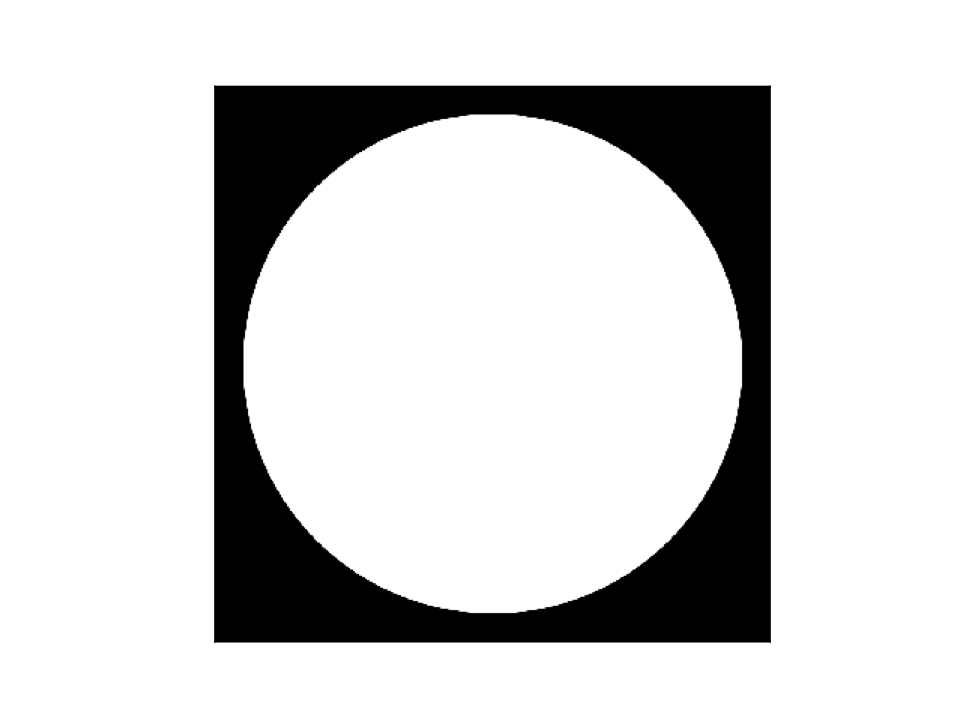 A
B
C
D
Pre-apodizer
Lyot Plane
Science camera
Focal plane mask
Apodization: purposely changing the input intensity profile of an optical system
(Smith & Terile 1984)
David Doelman
SSW 2024  - Coronagraphy
The Lyot coronagraph
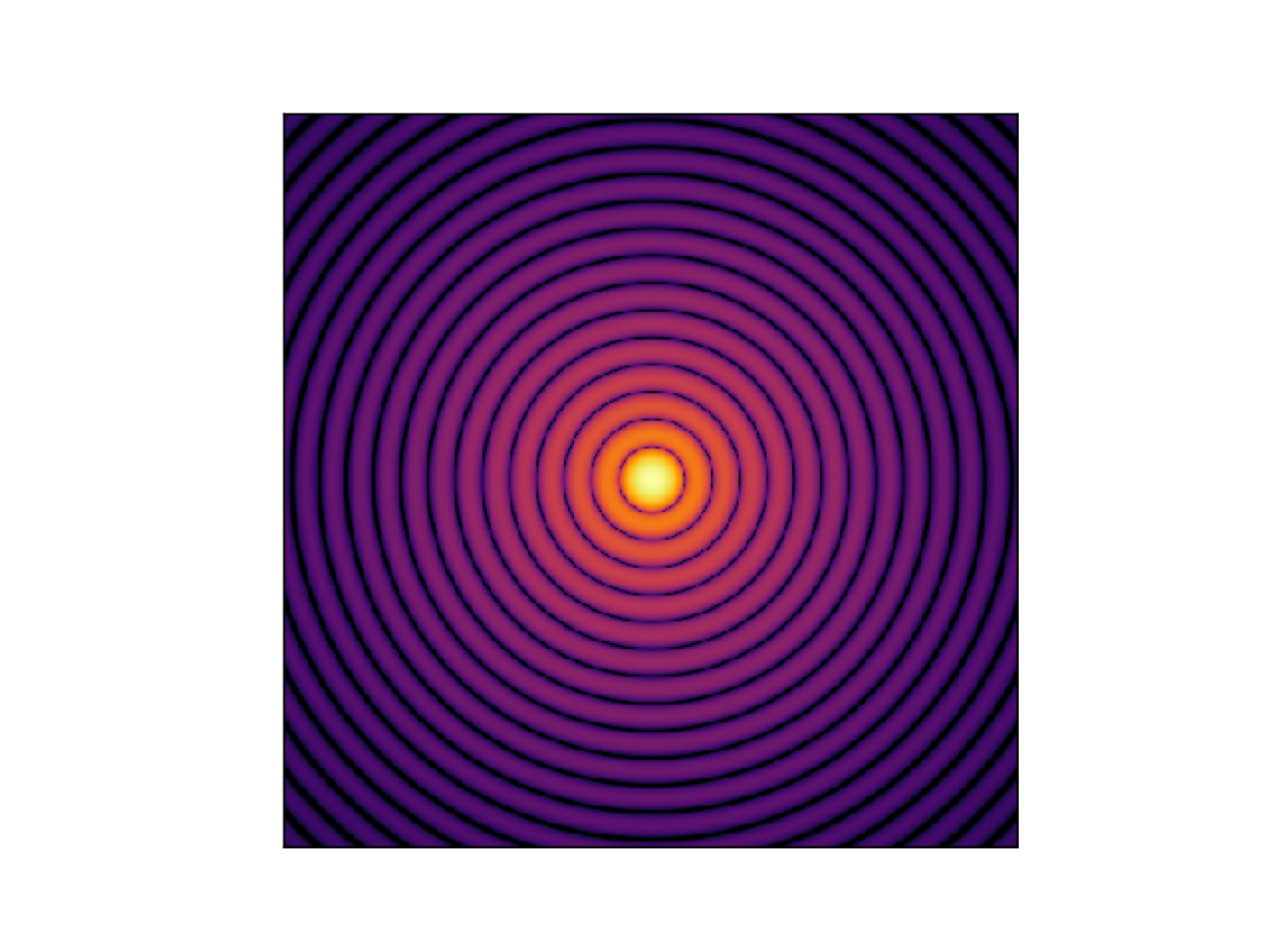 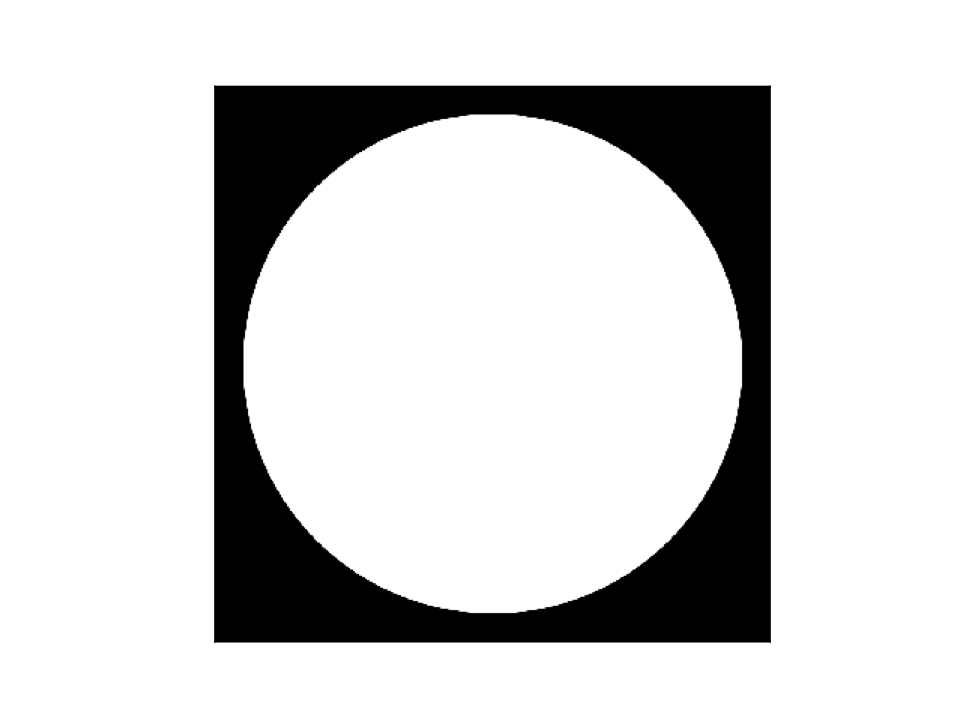 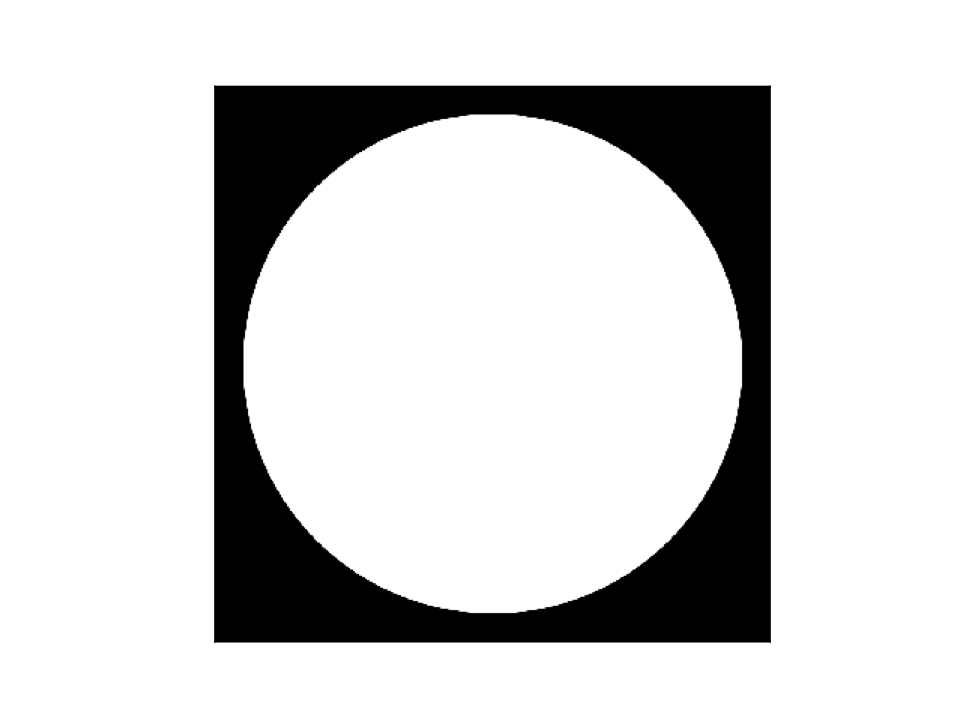 A
B
C
D
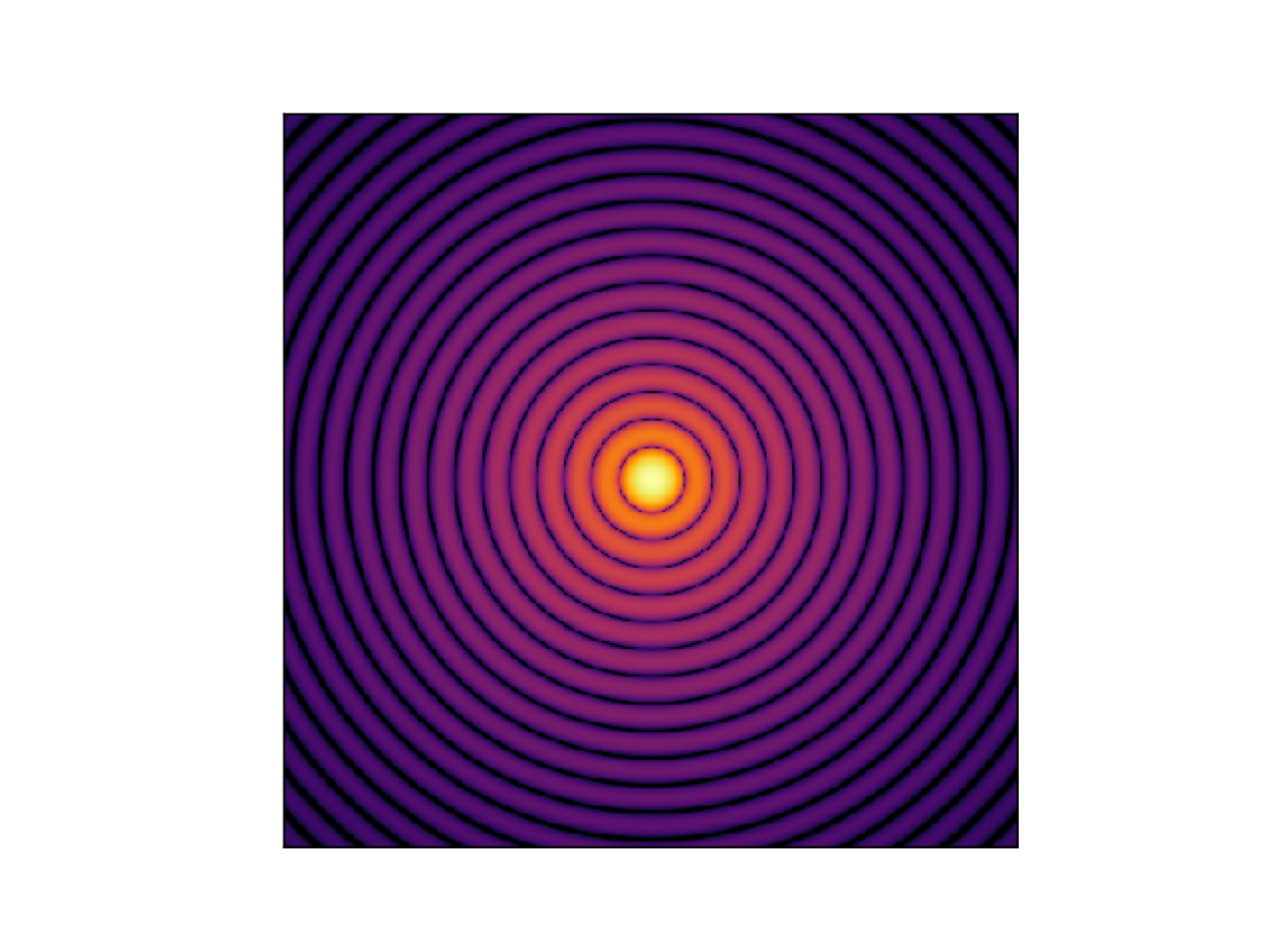 David Doelman
SSW 2024  - Coronagraphy
The Lyot coronagraph
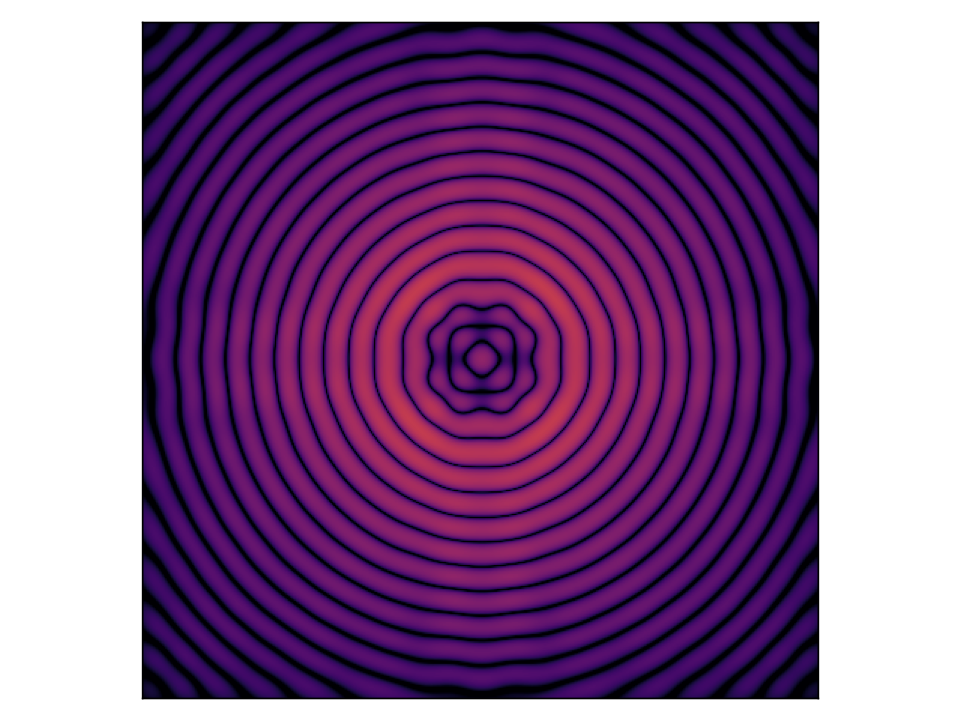 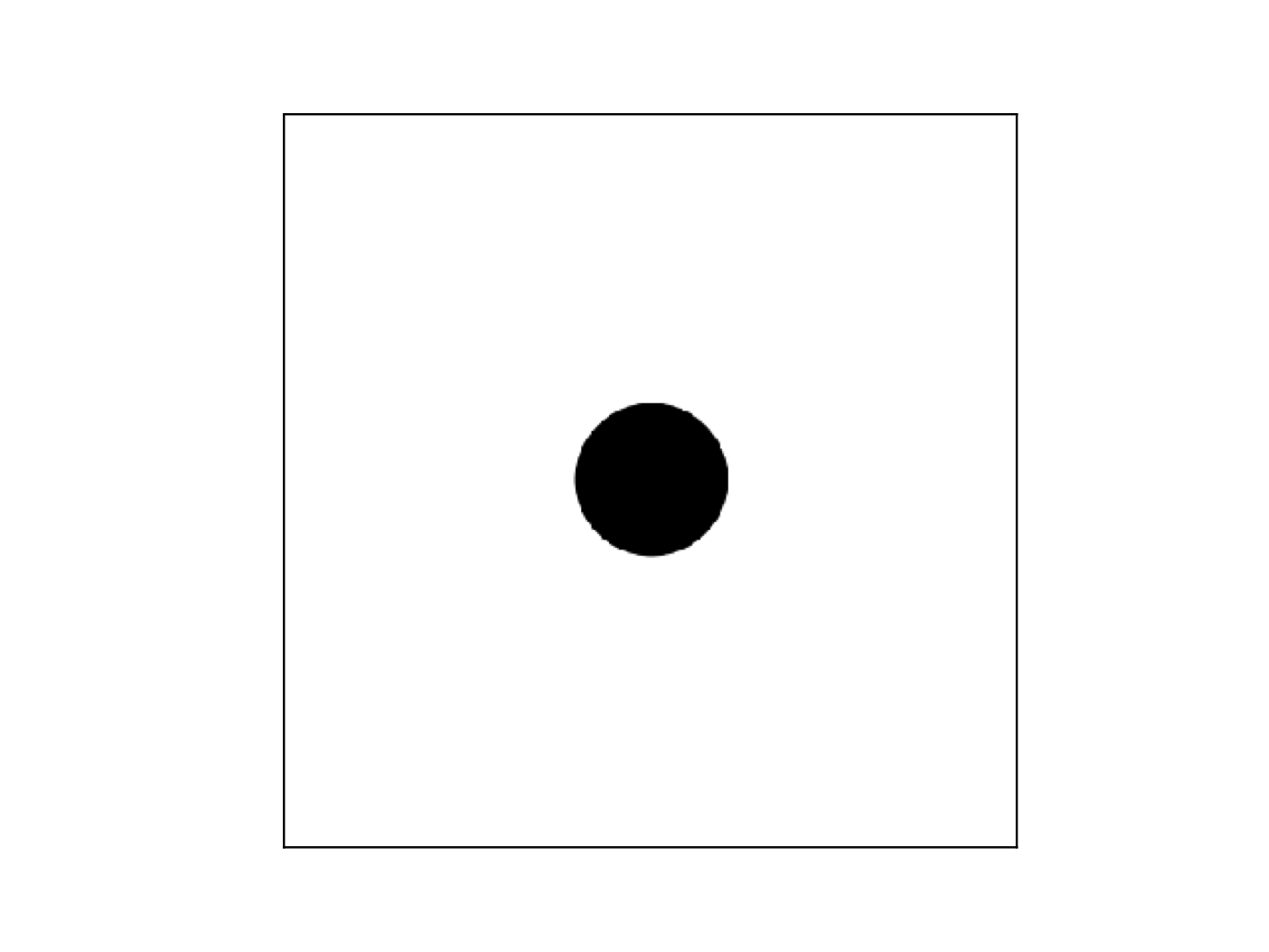 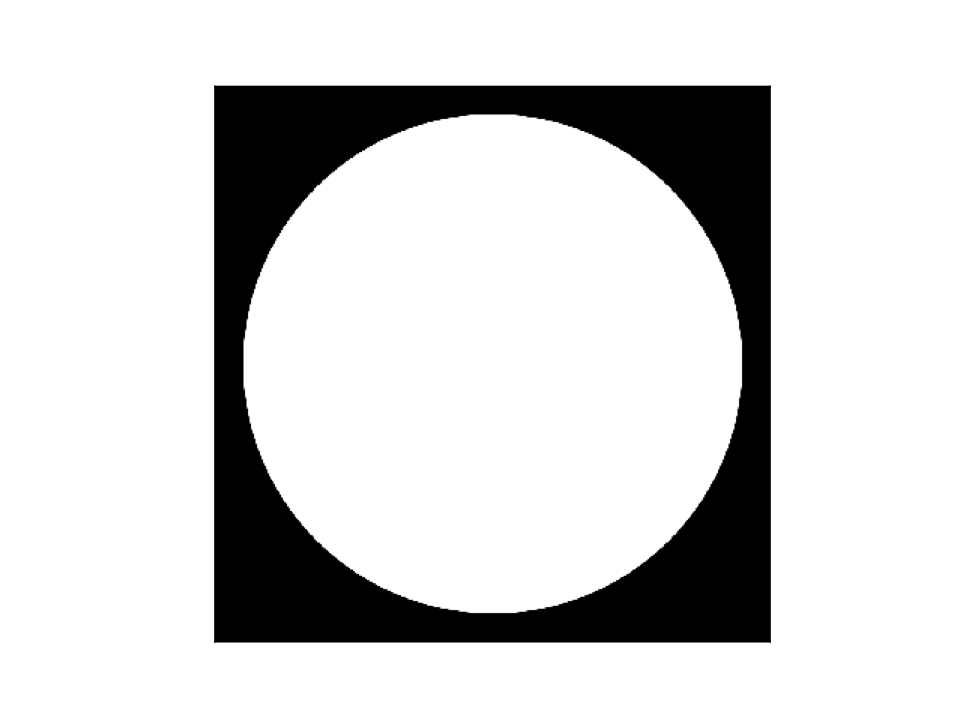 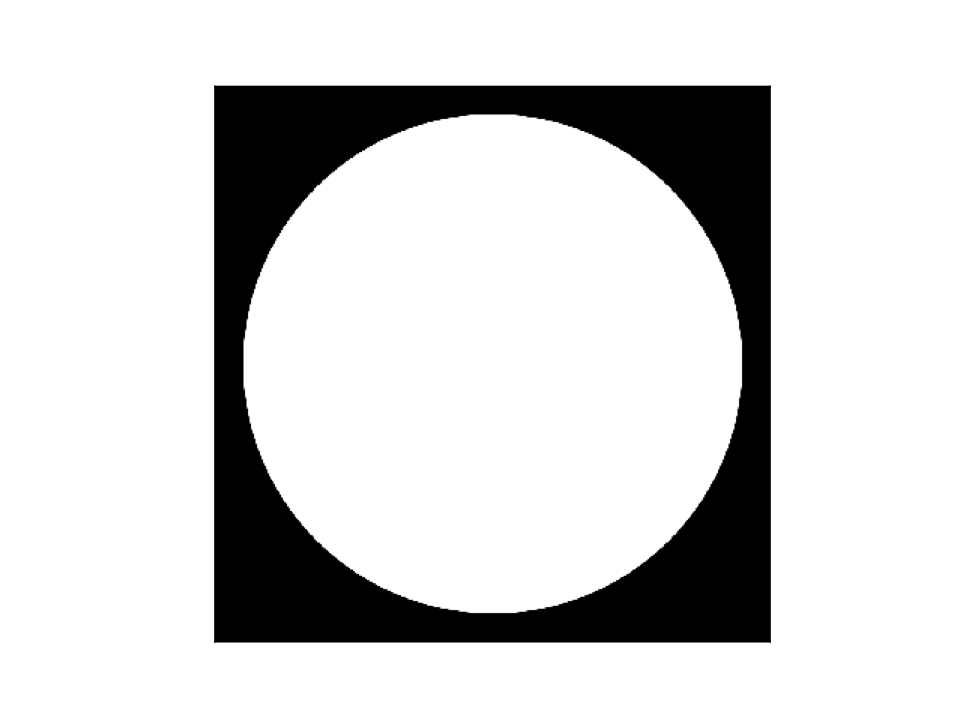 A
B
C
D
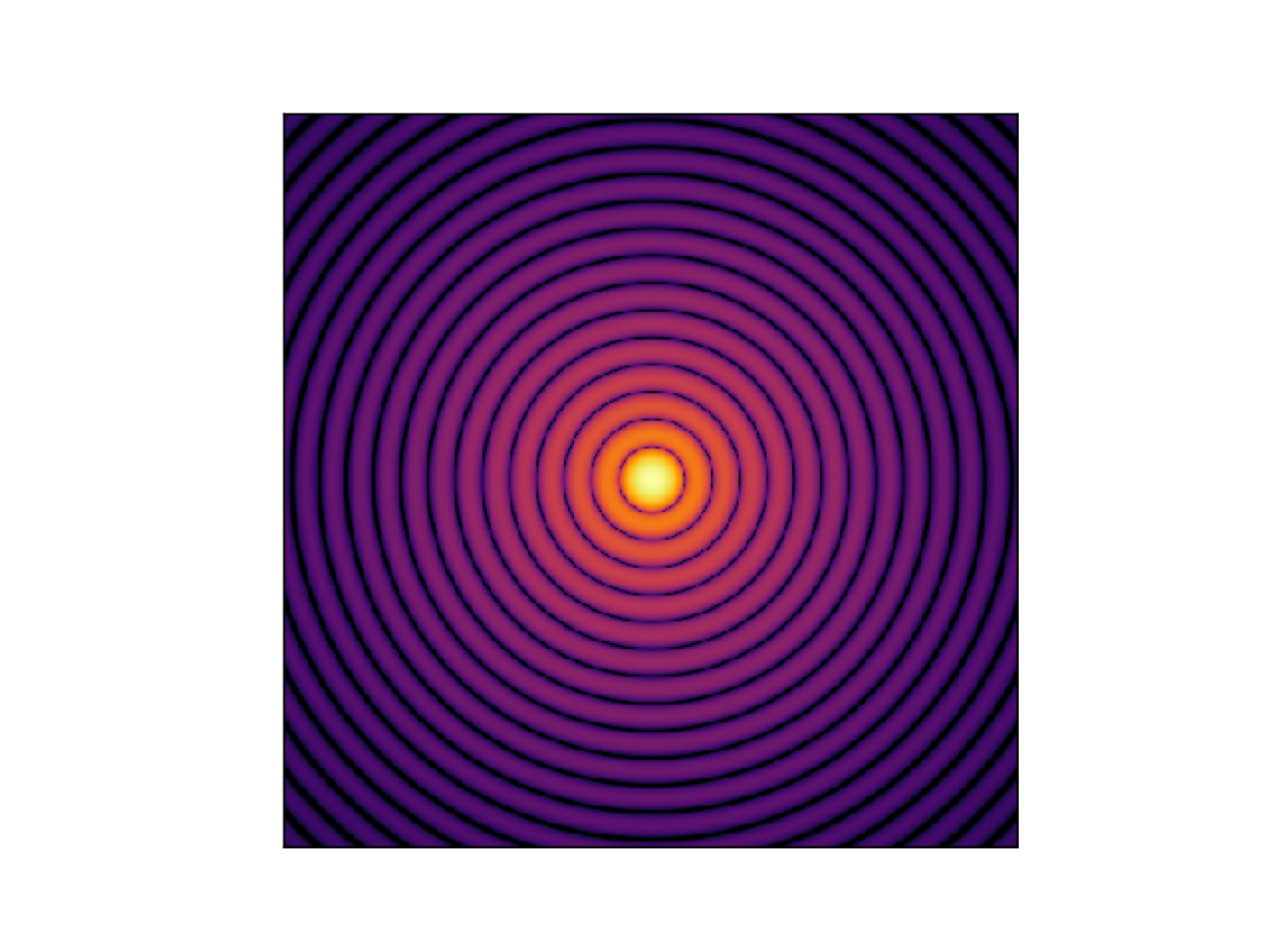 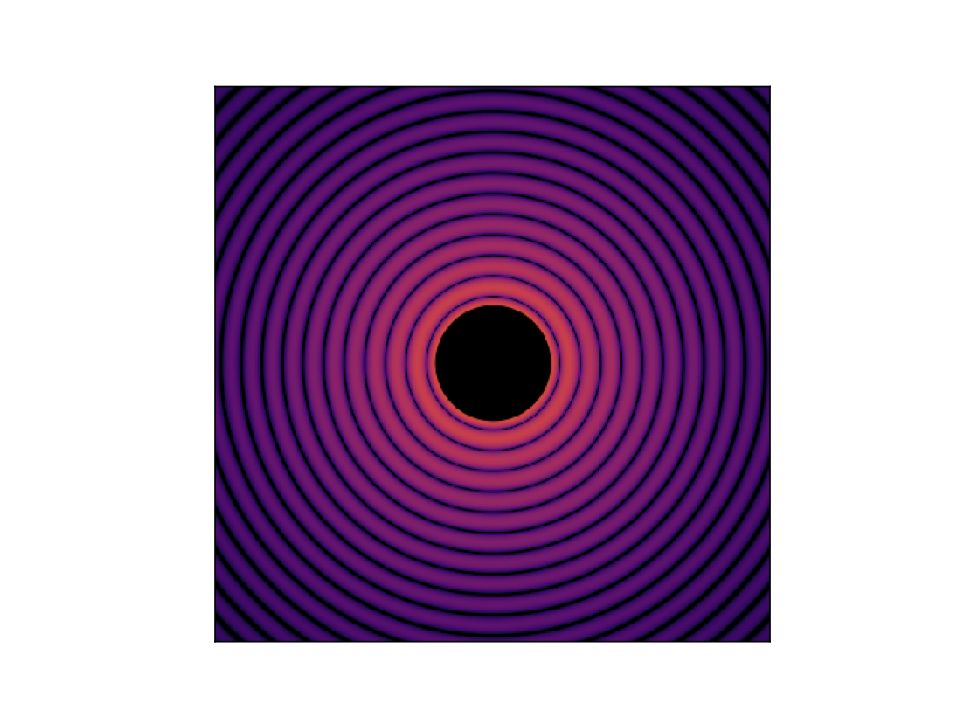 David Doelman
SSW 2024  - Coronagraphy
The Lyot coronagraph
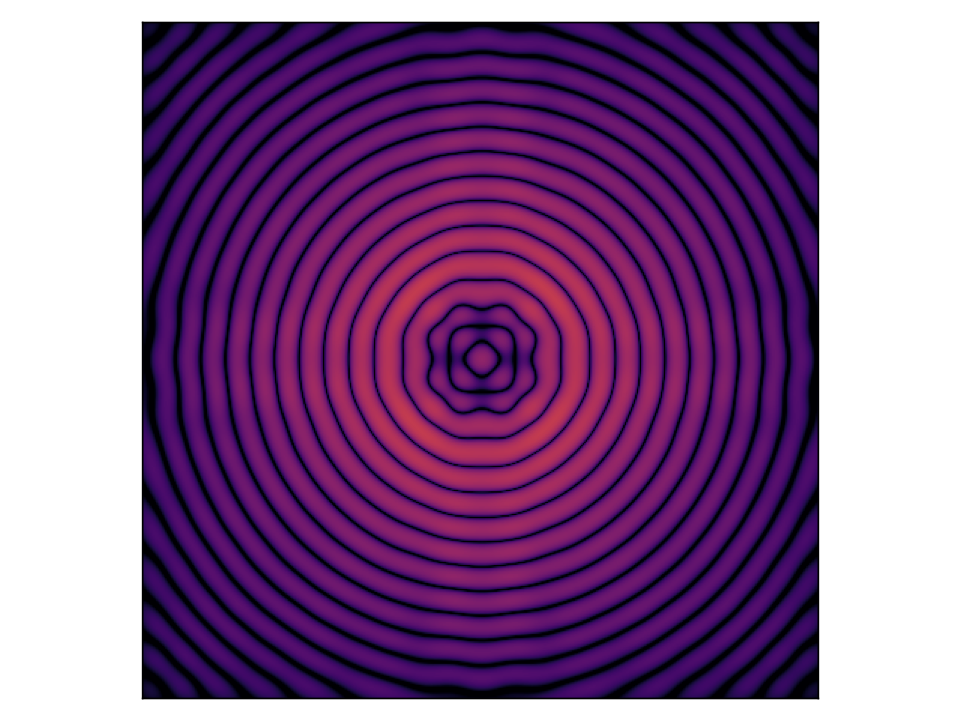 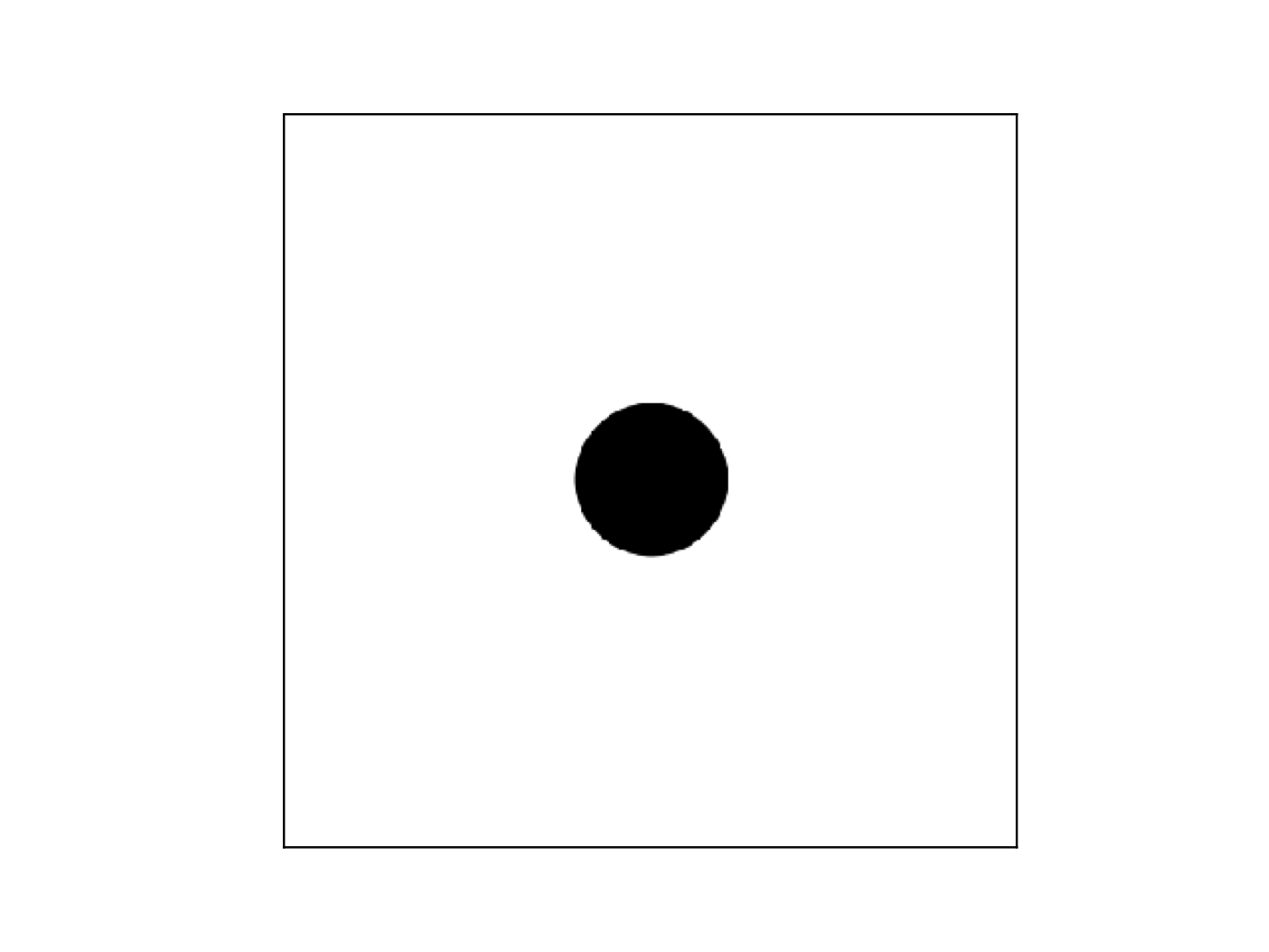 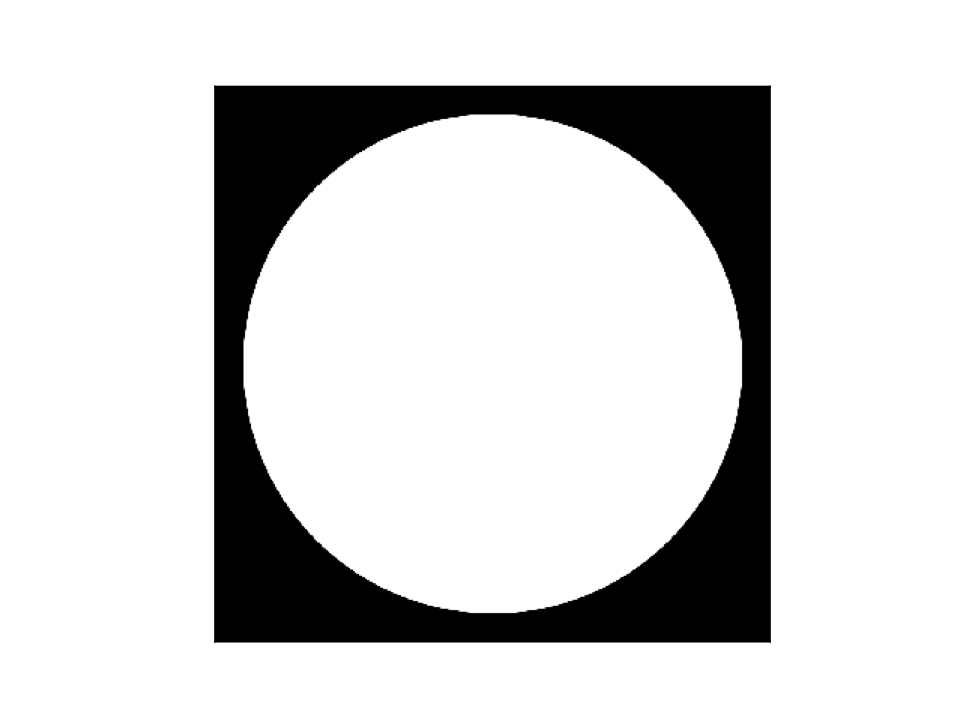 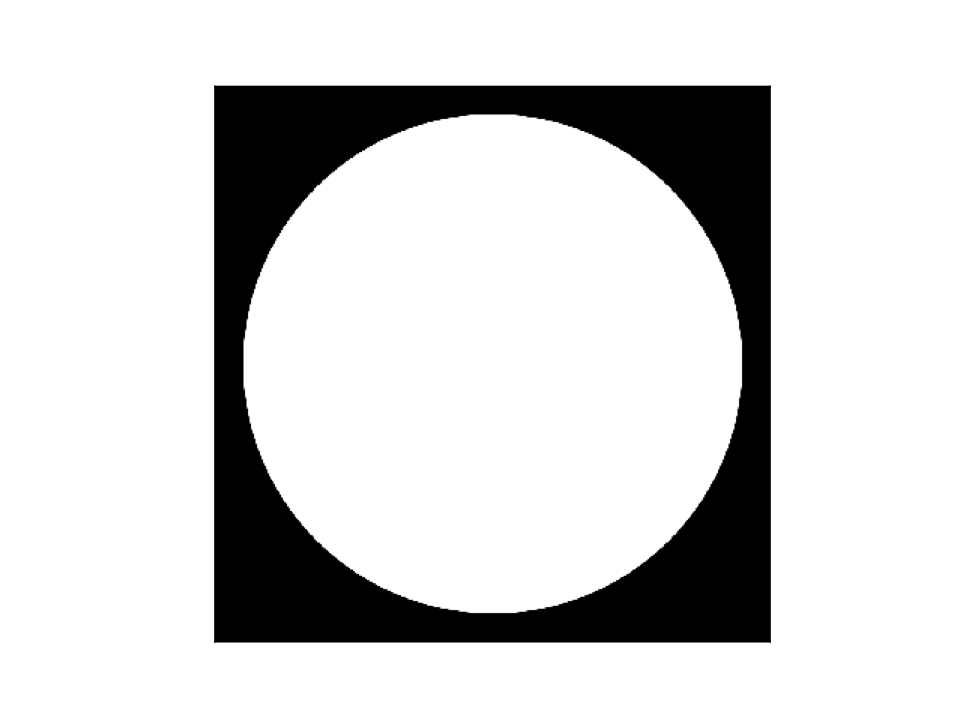 A
B
C
D
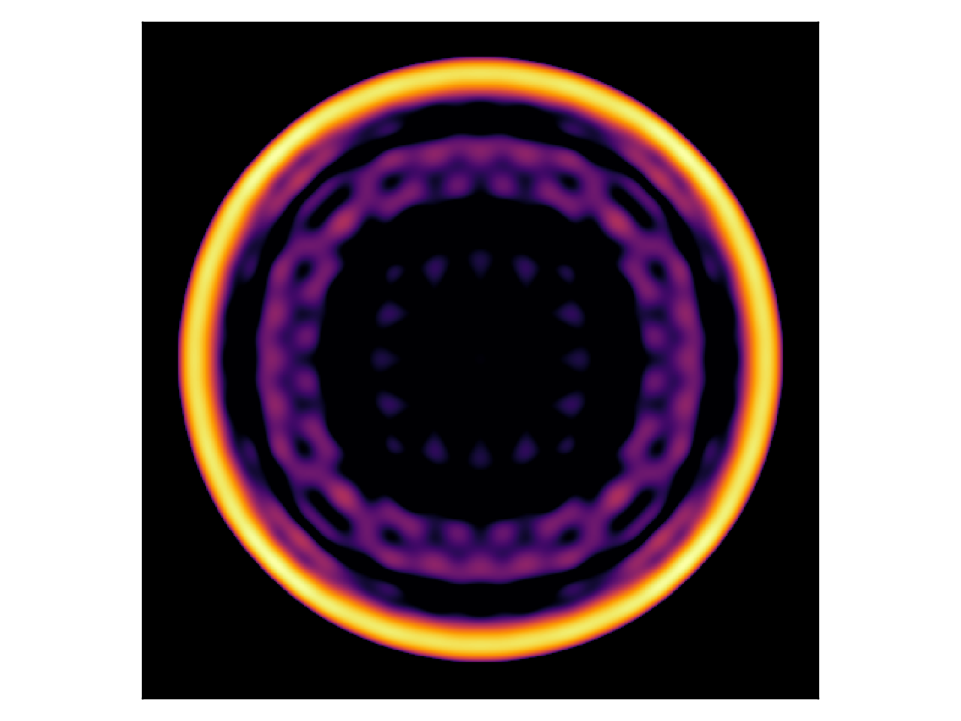 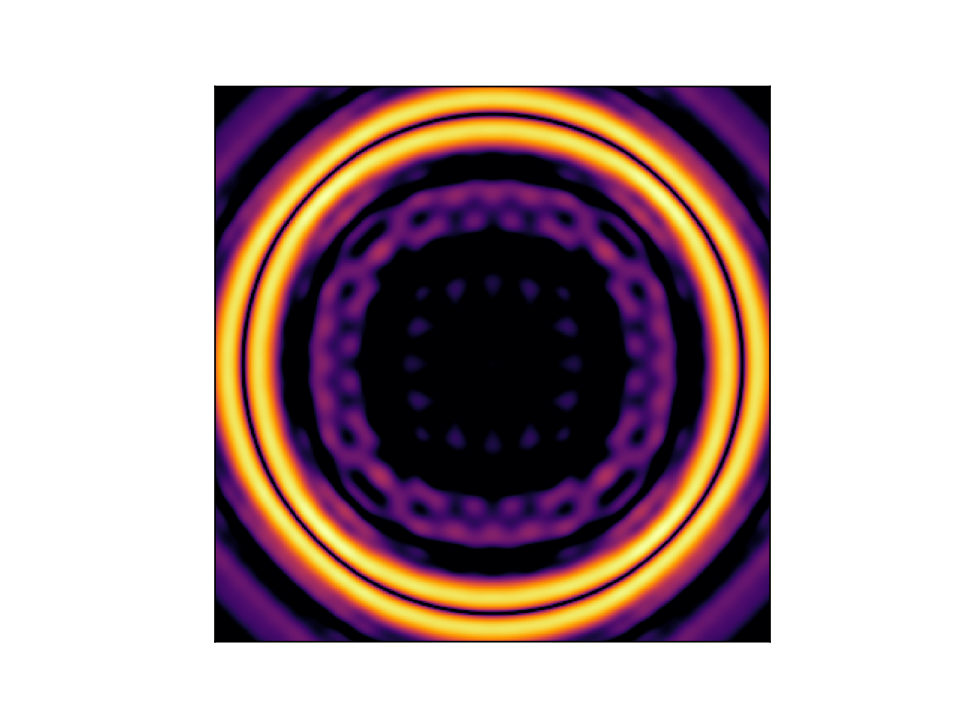 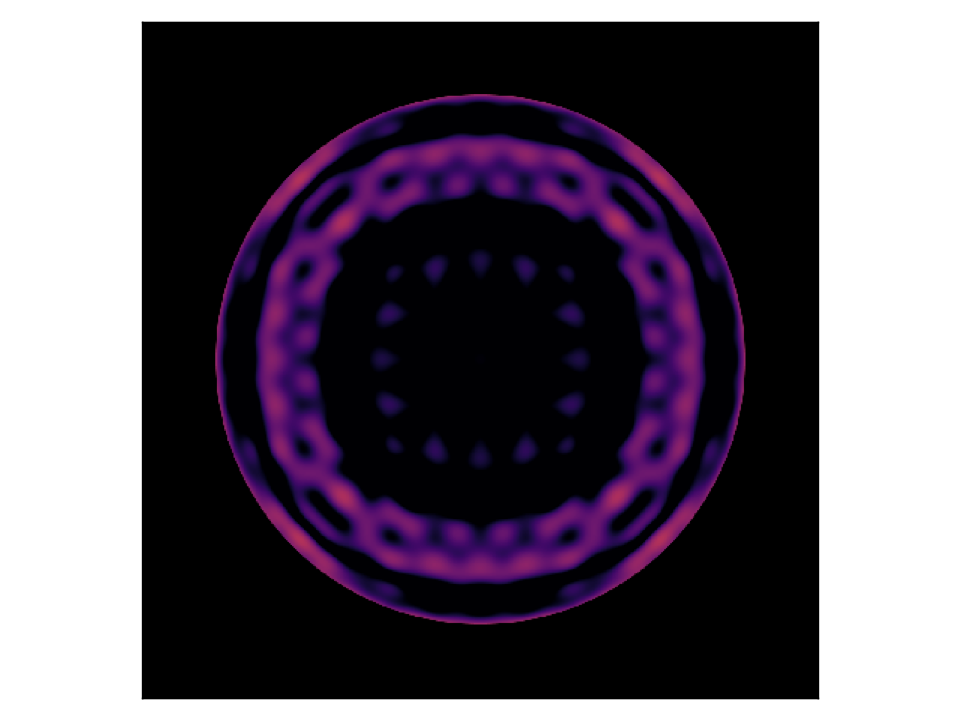 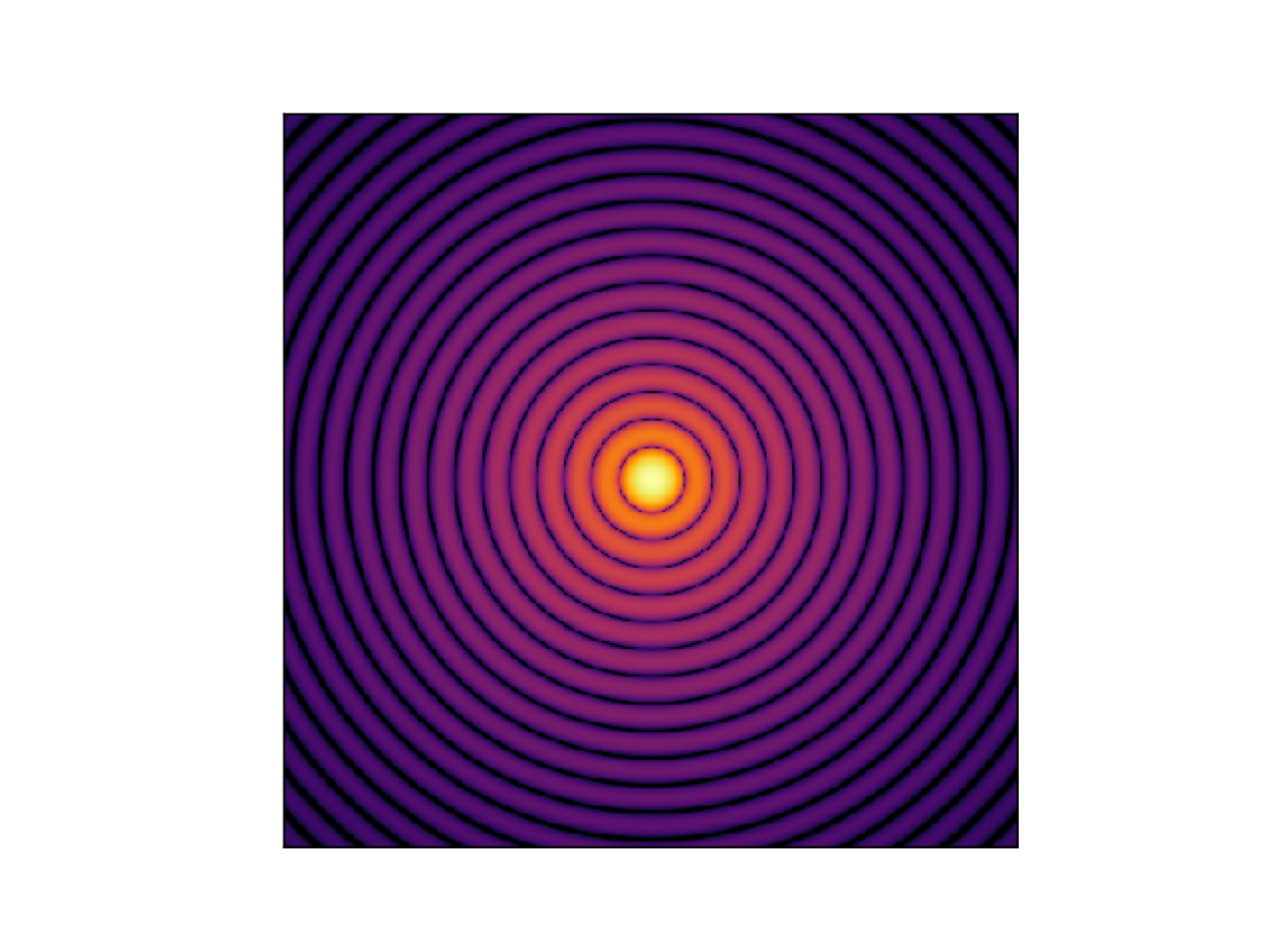 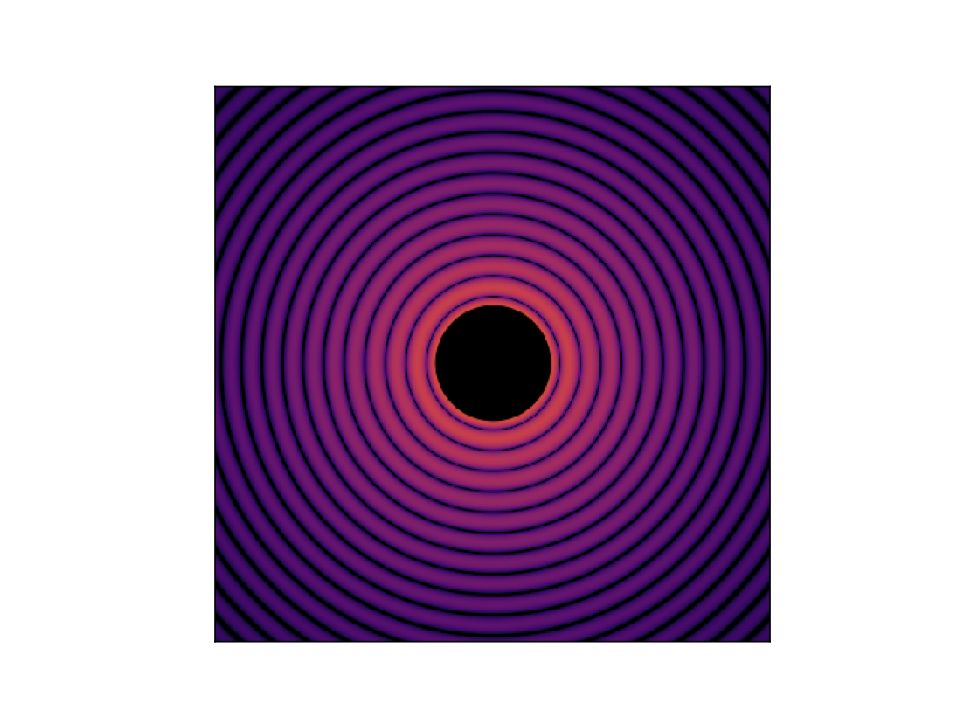 David Doelman
SSW 2024  - Coronagraphy
The Lyot coronagraph
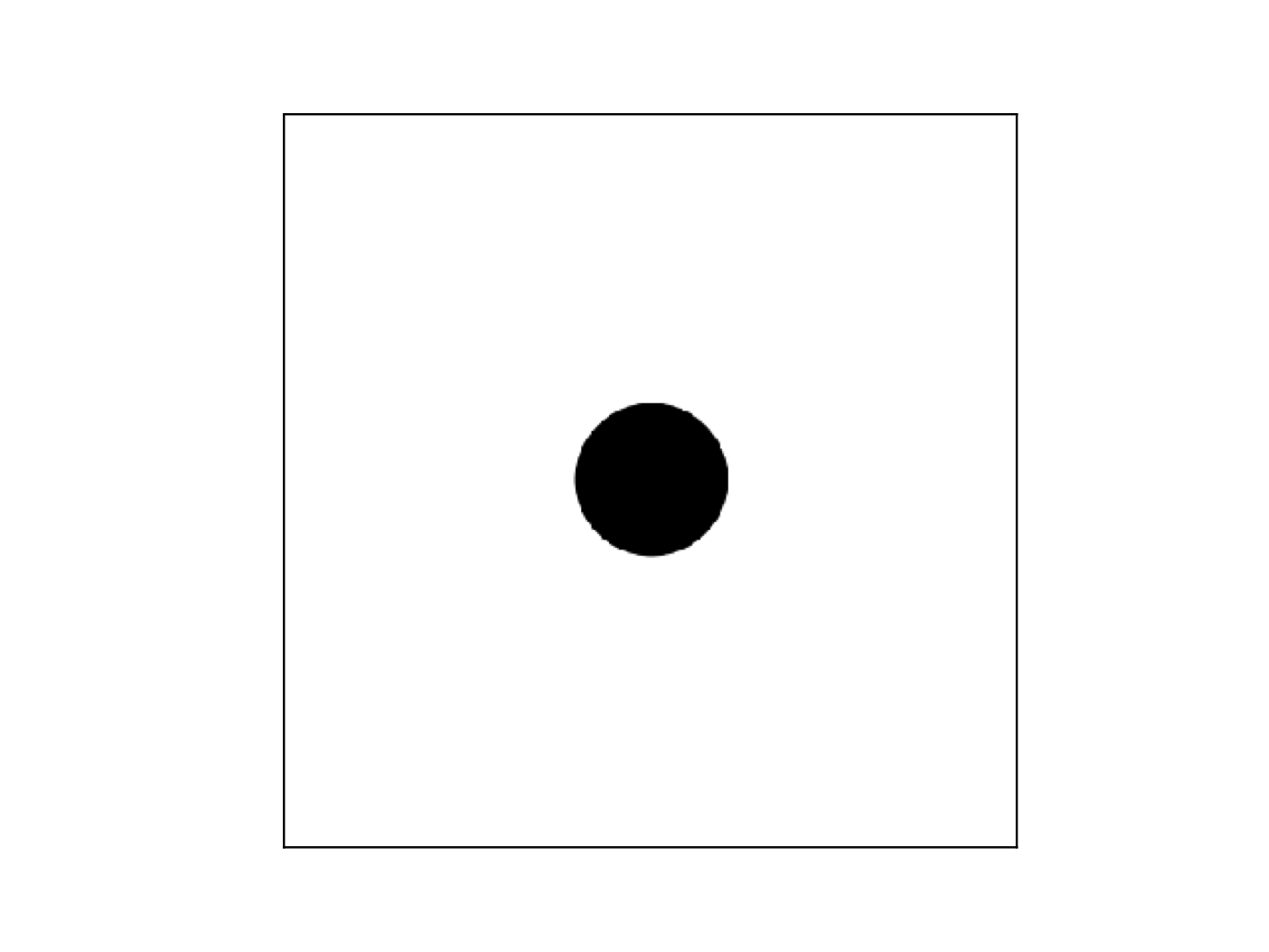 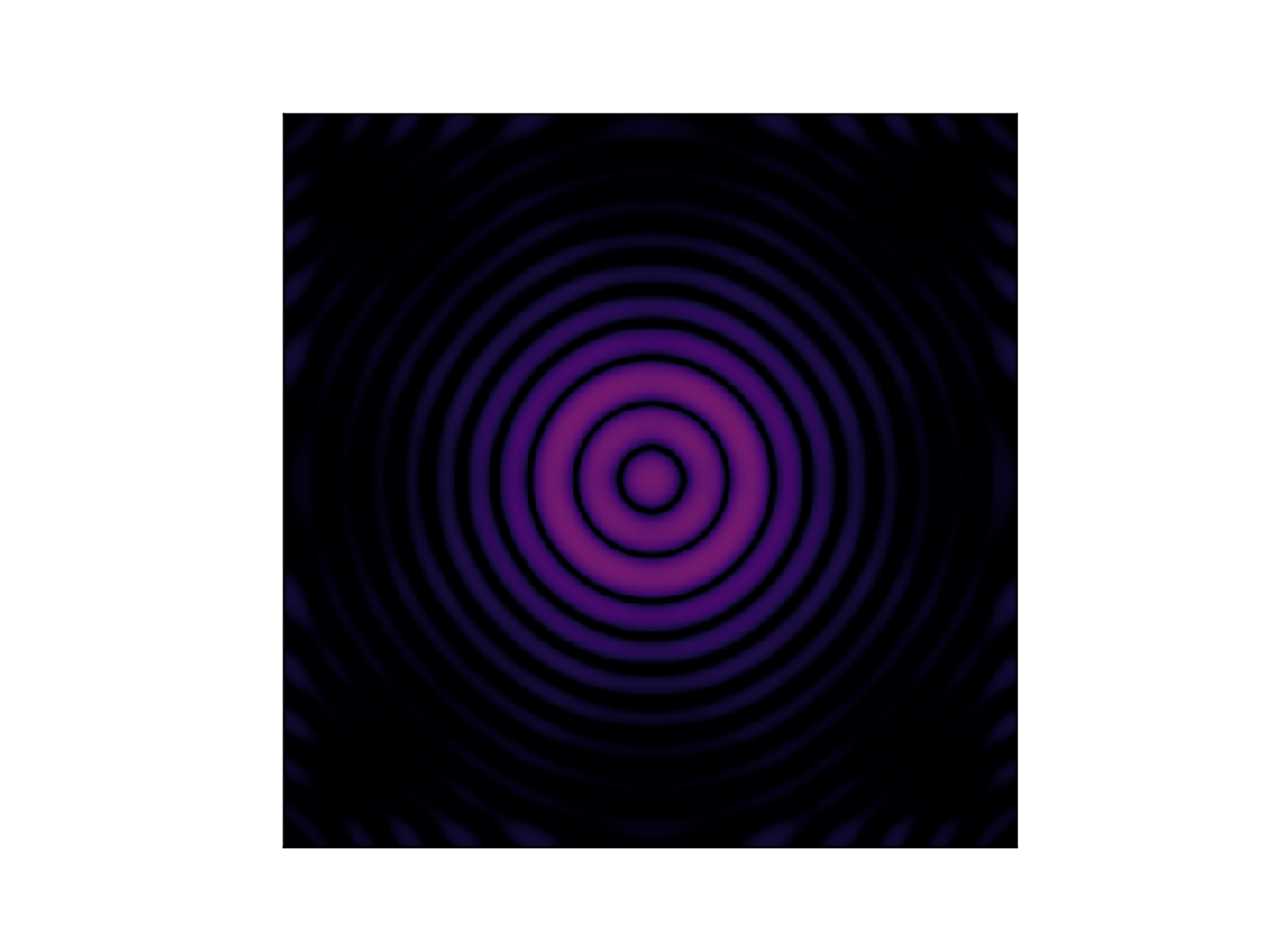 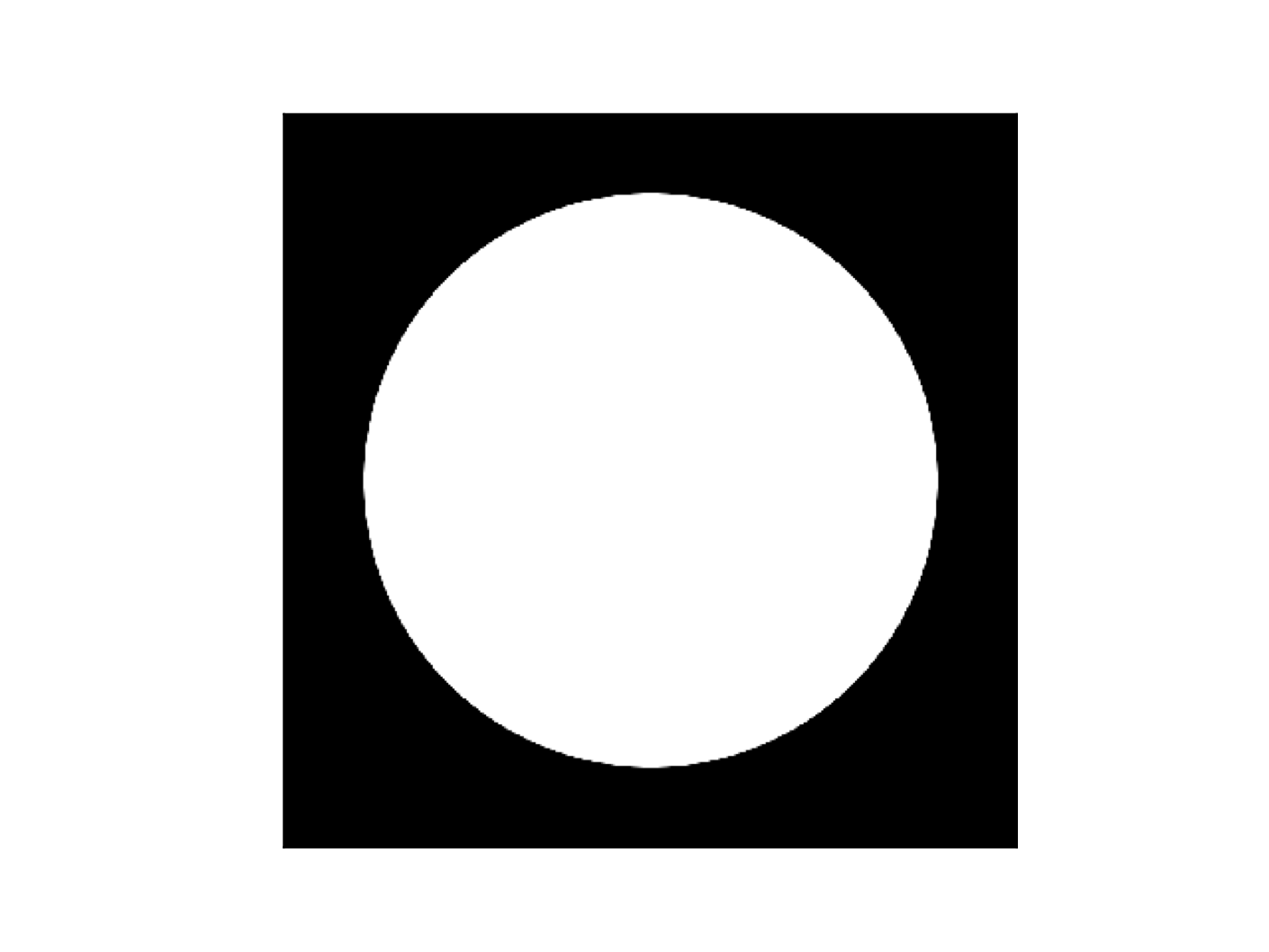 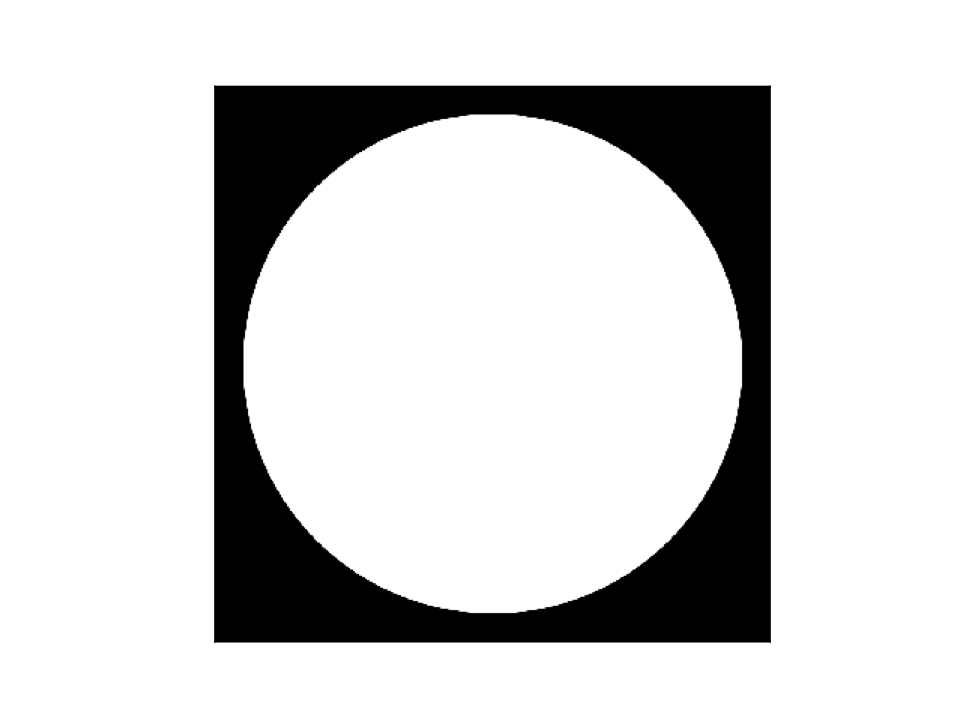 A
B
C
D
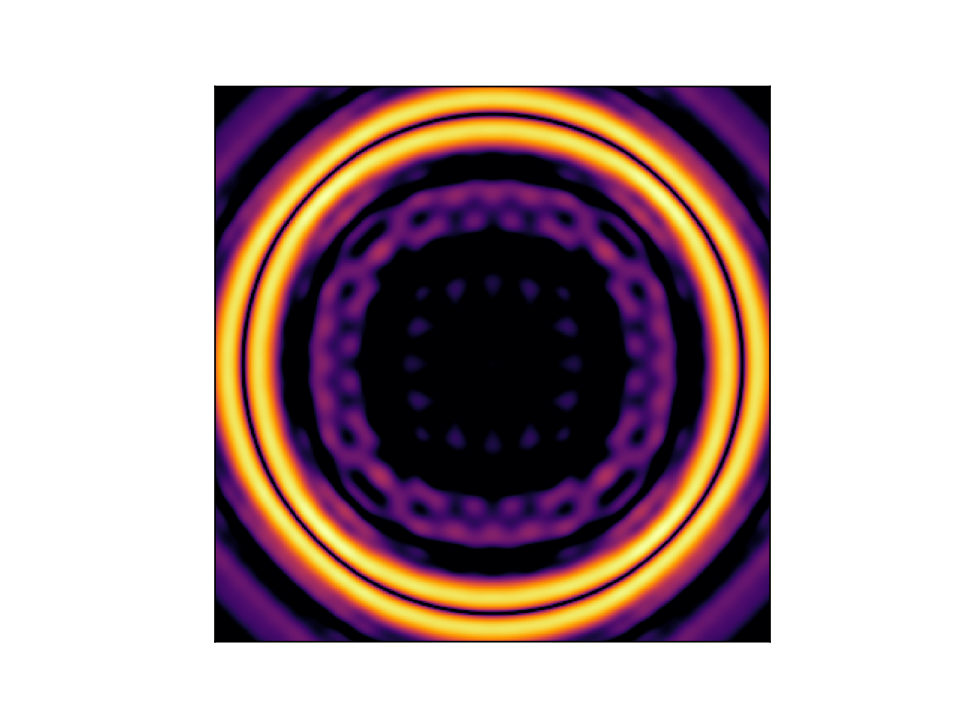 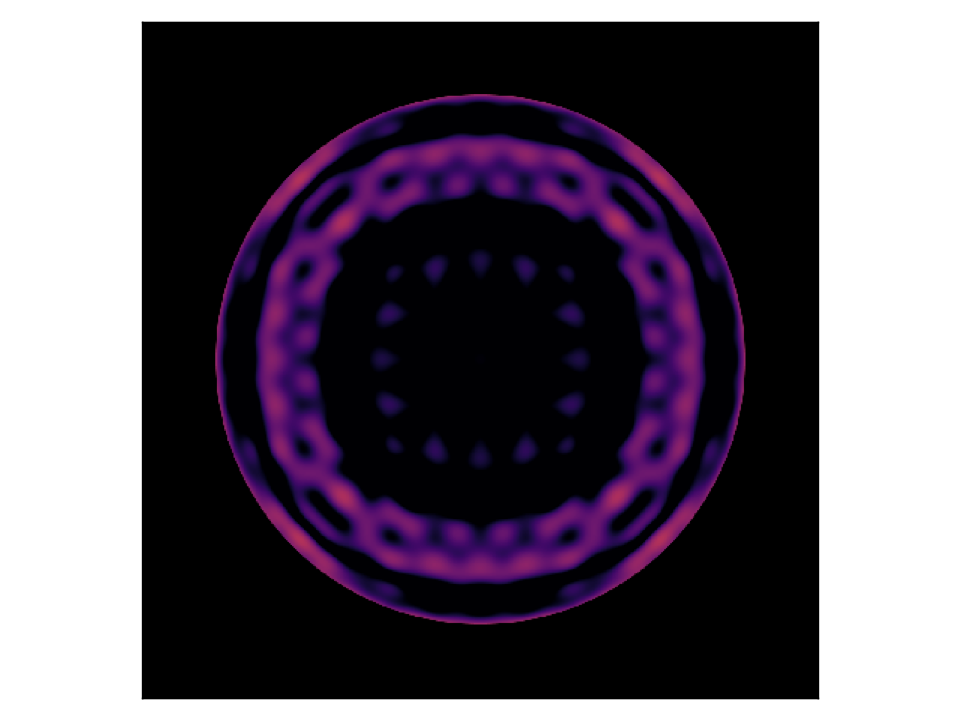 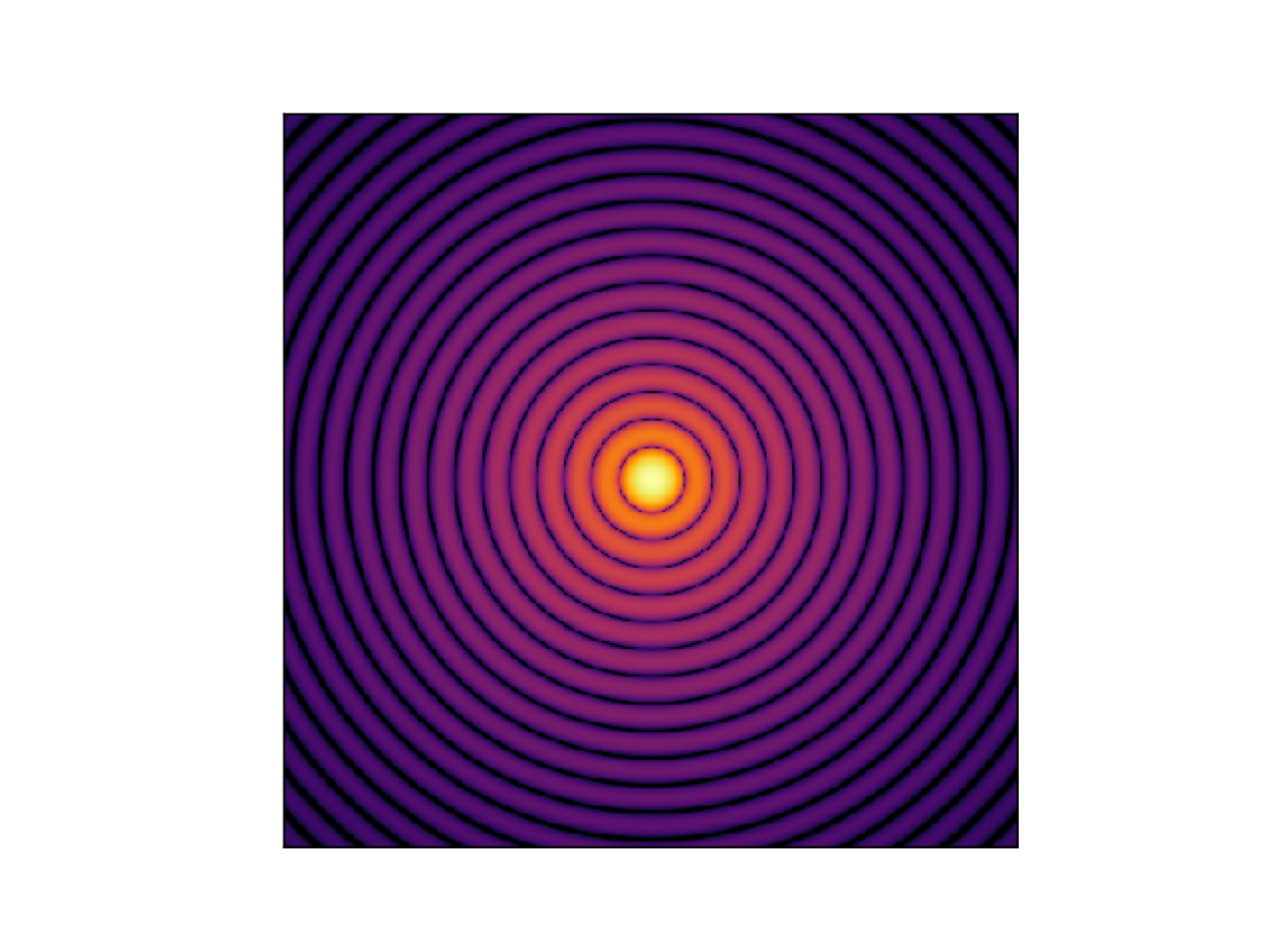 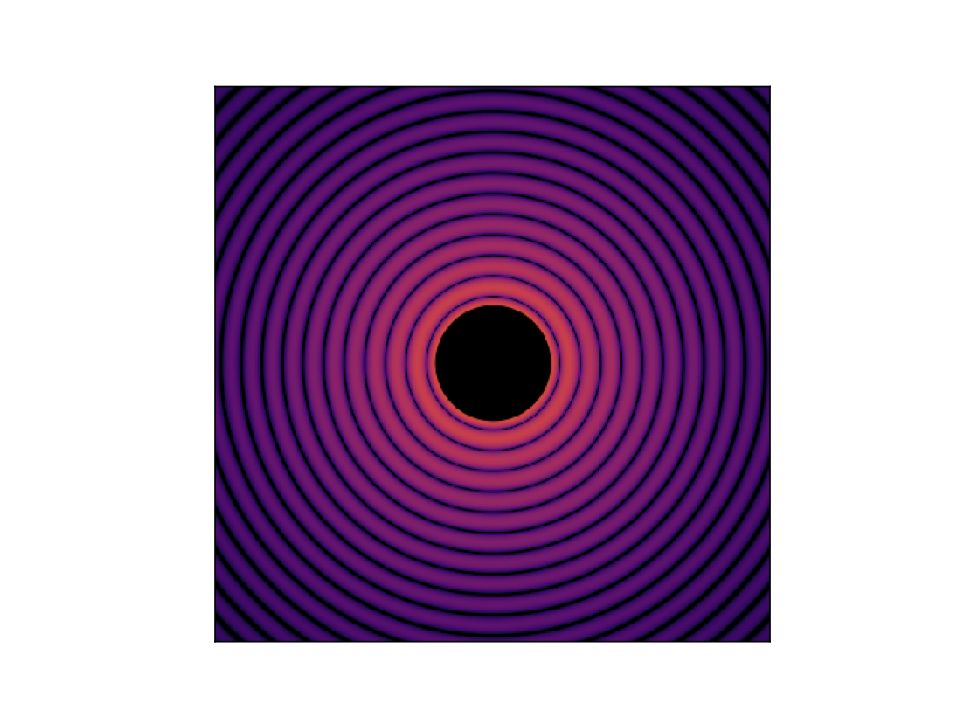 David Doelman
SSW 2024  - Coronagraphy
The Lyot coronagraph
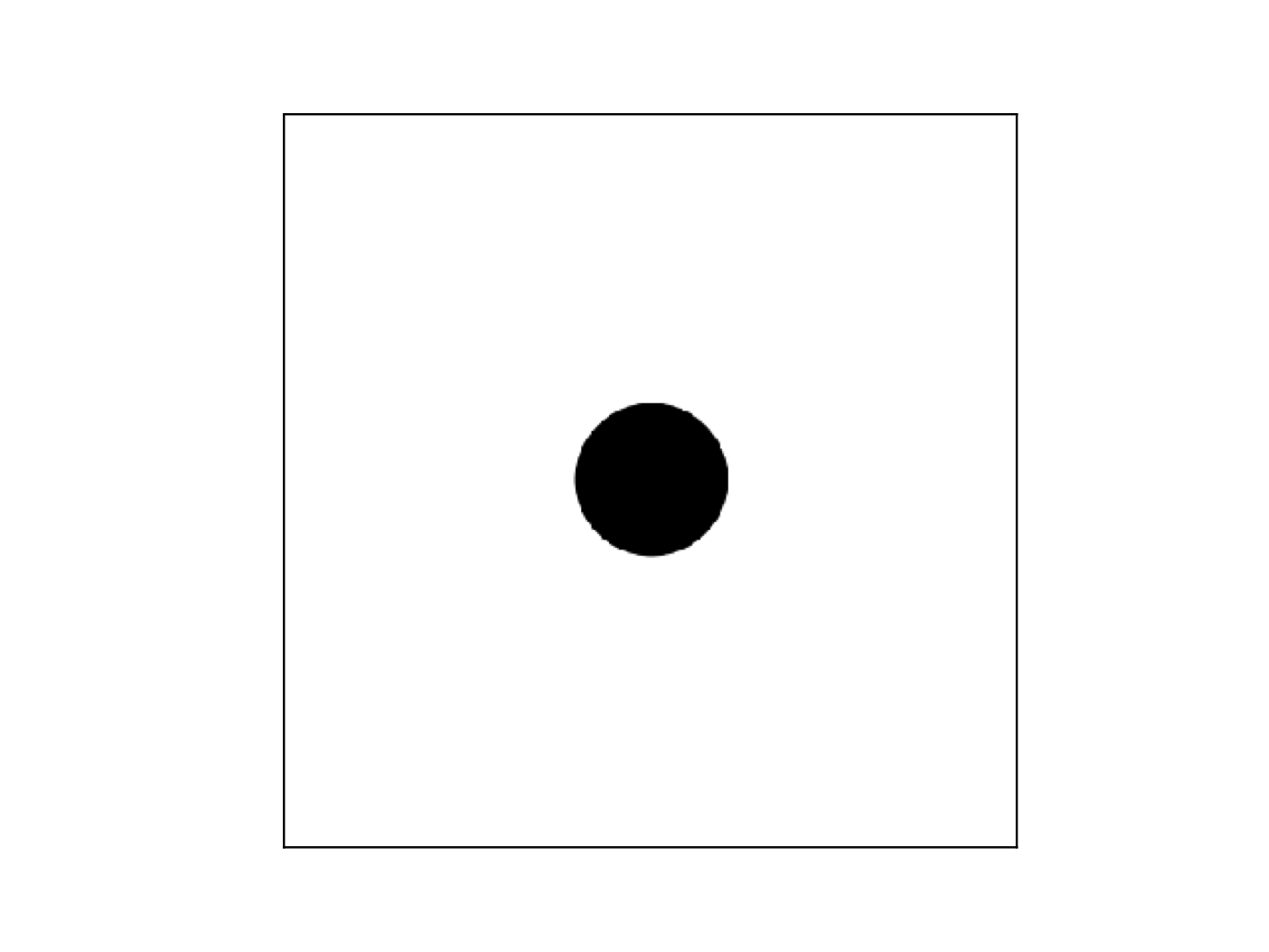 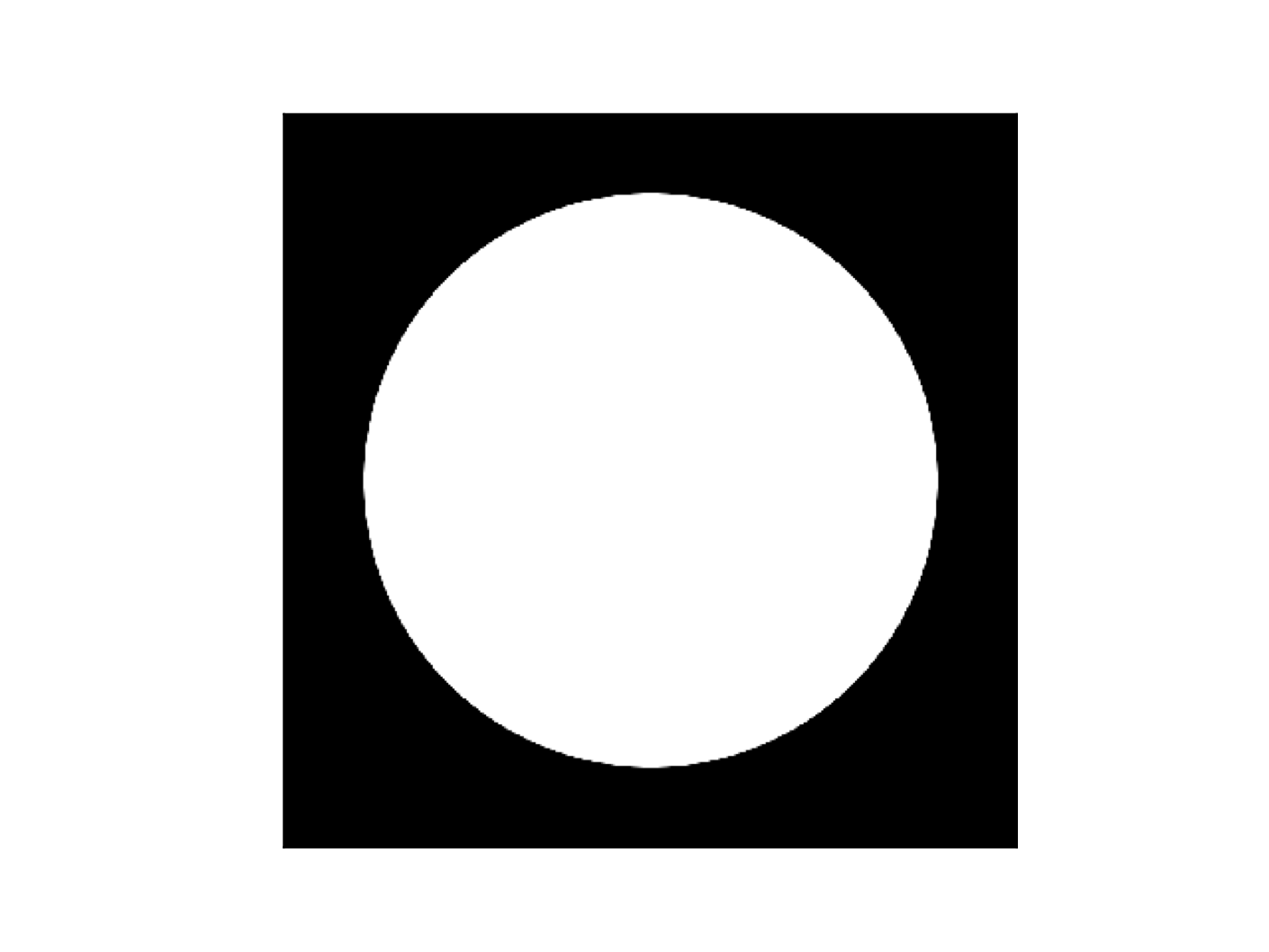 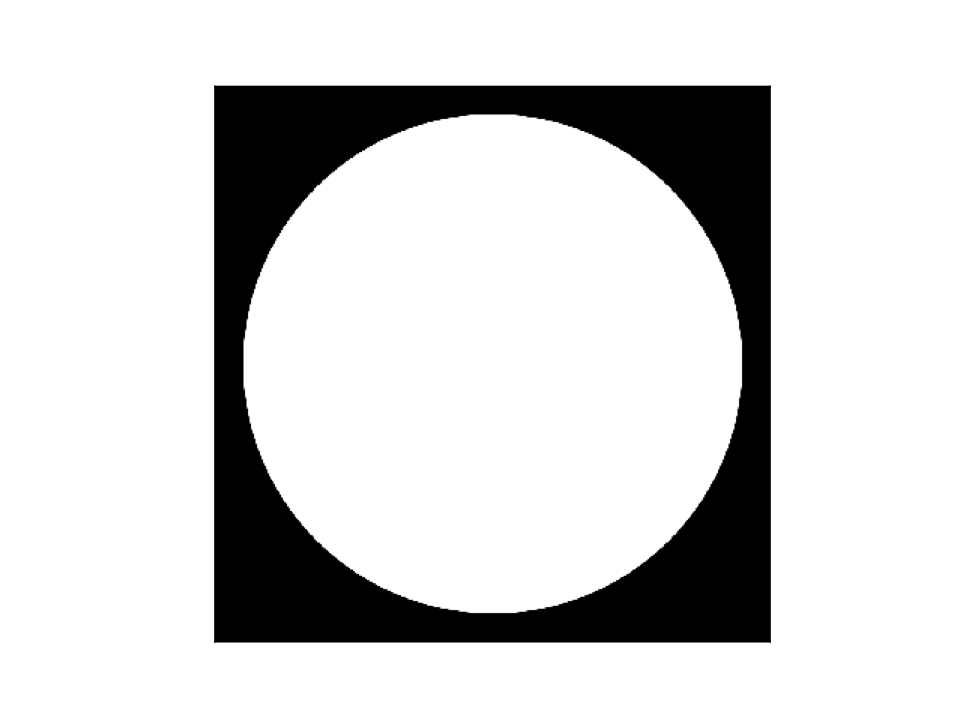 A
B
C
D
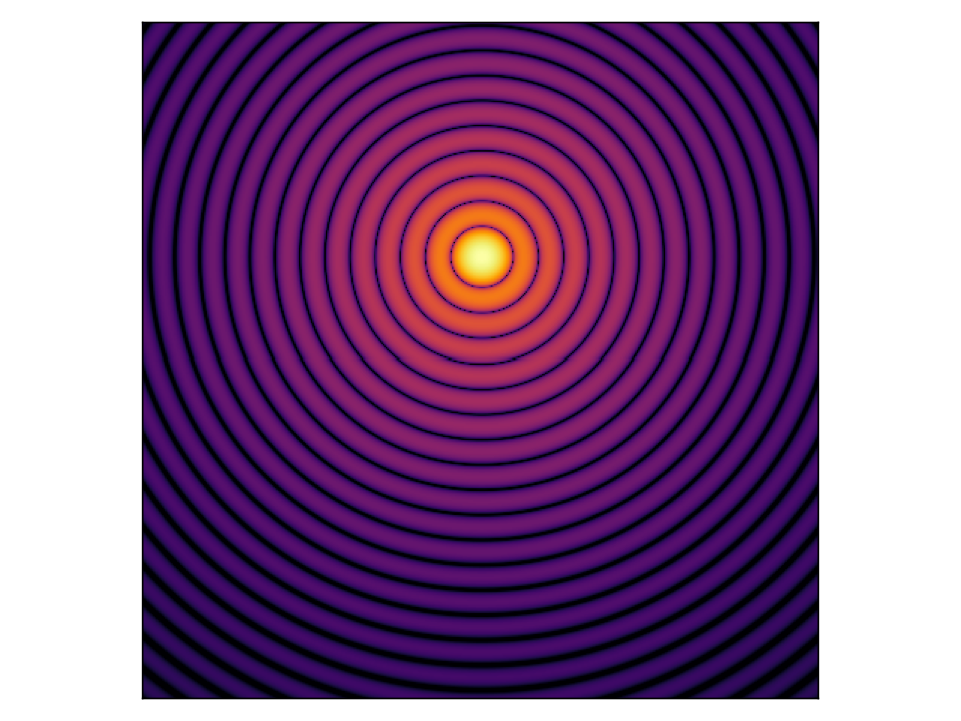 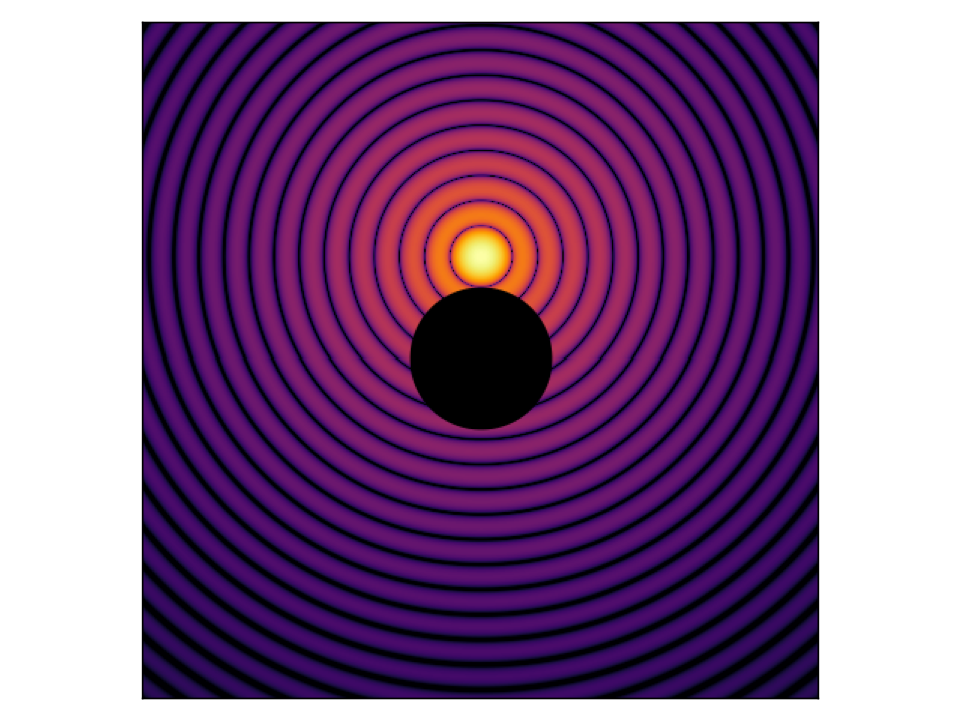 David Doelman
SSW 2024  - Coronagraphy
The Lyot coronagraph
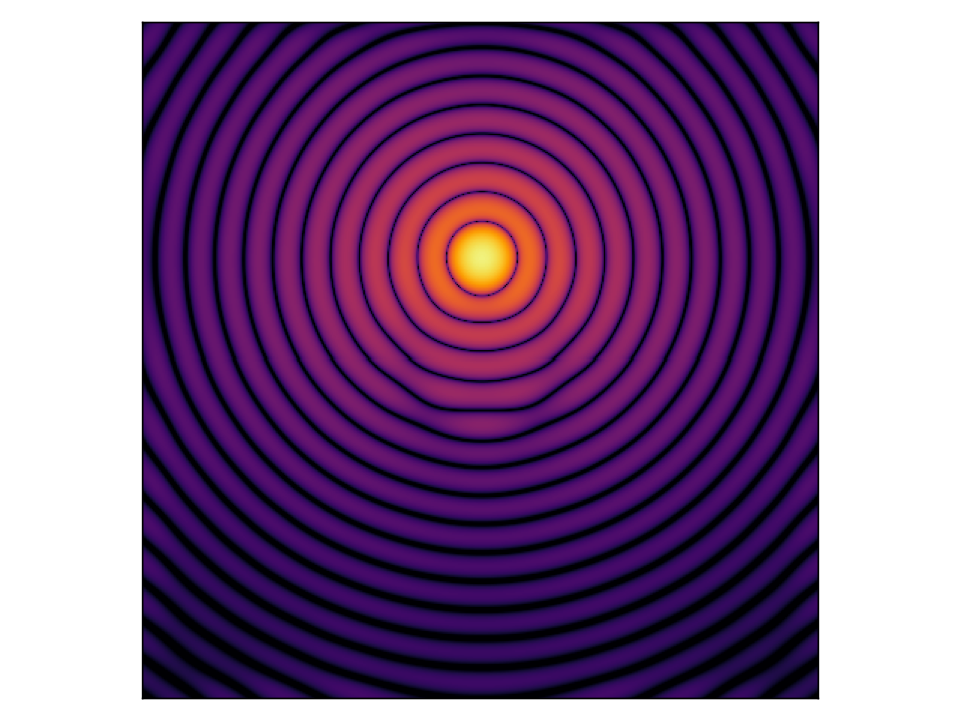 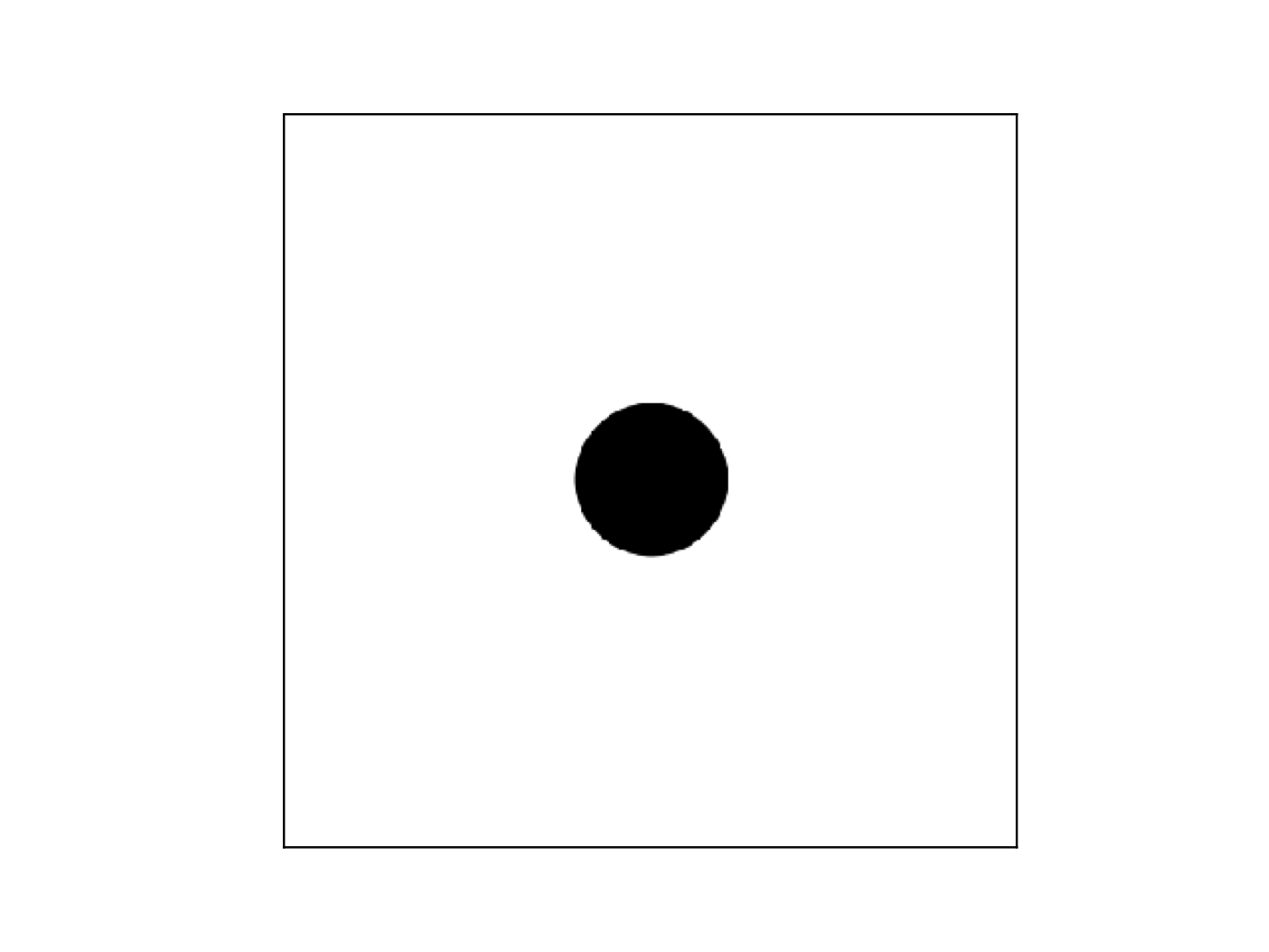 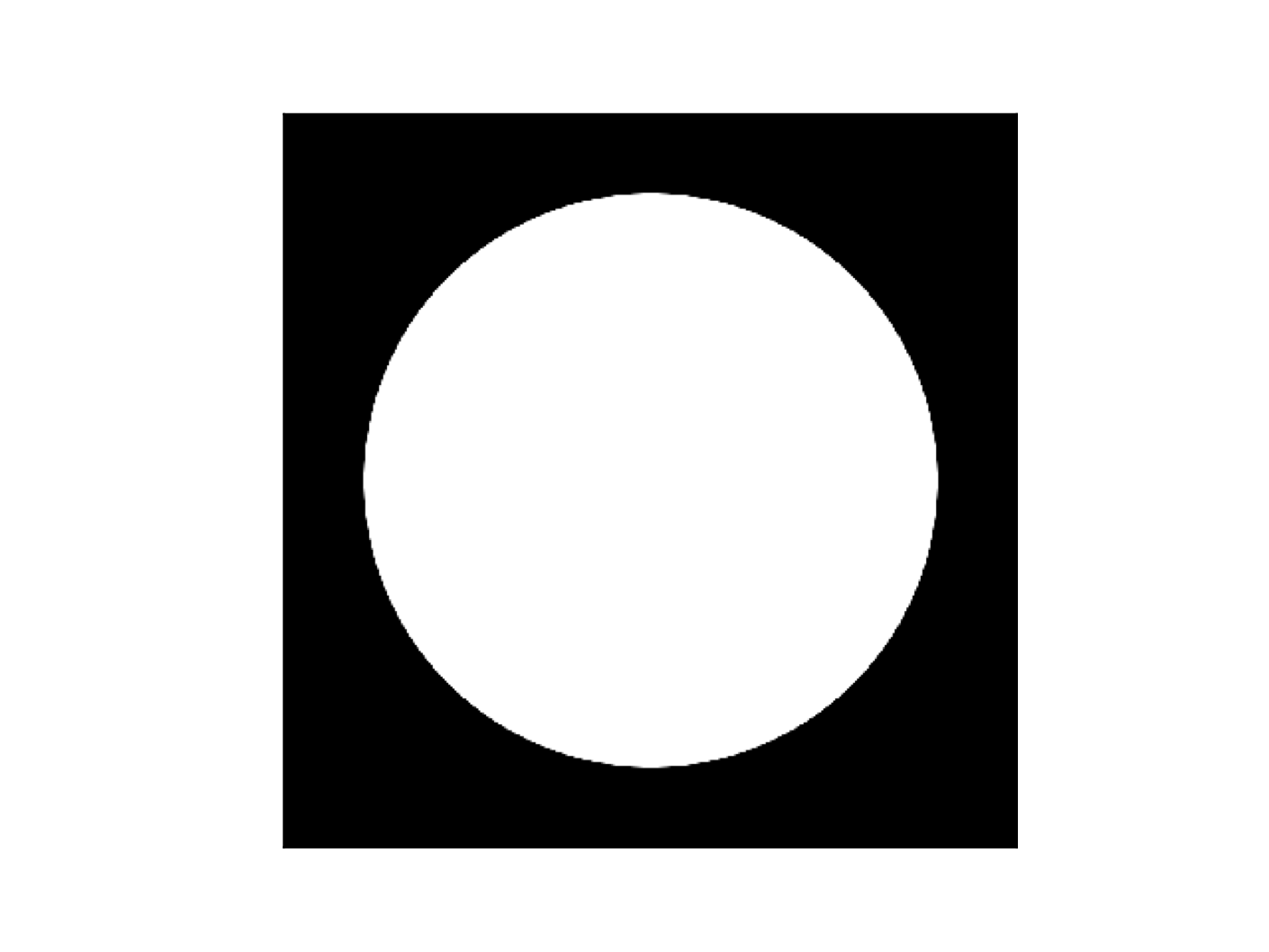 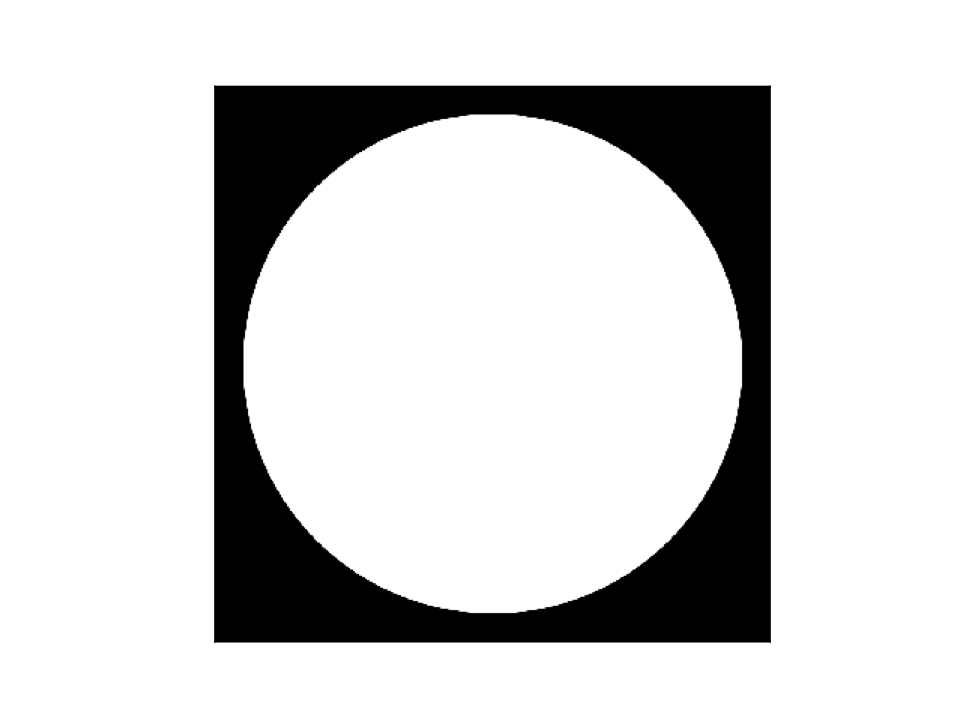 A
B
C
D
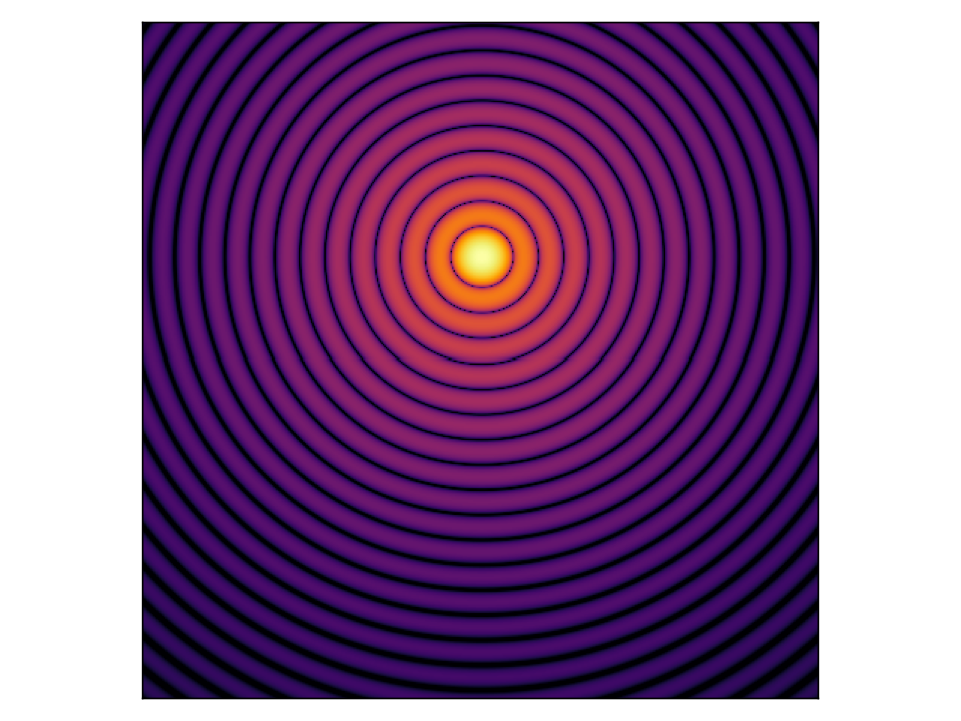 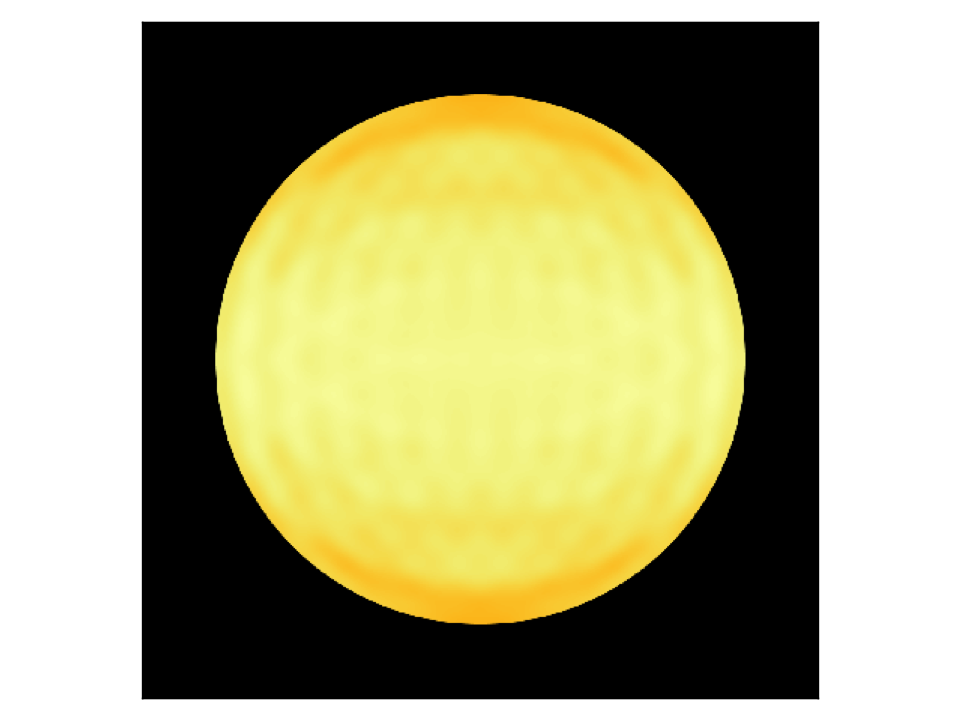 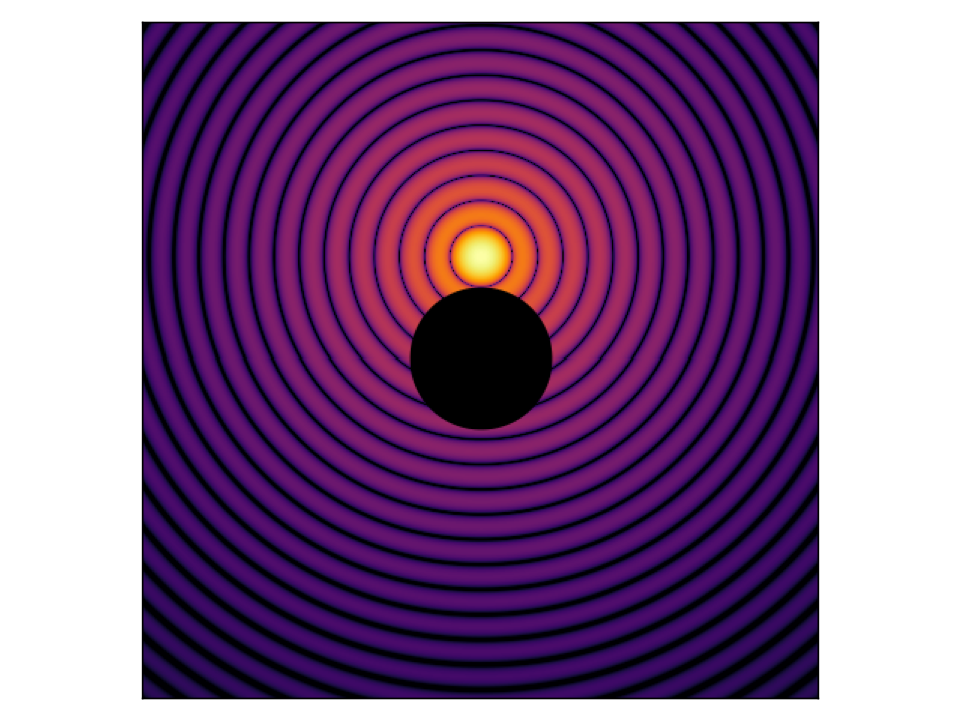 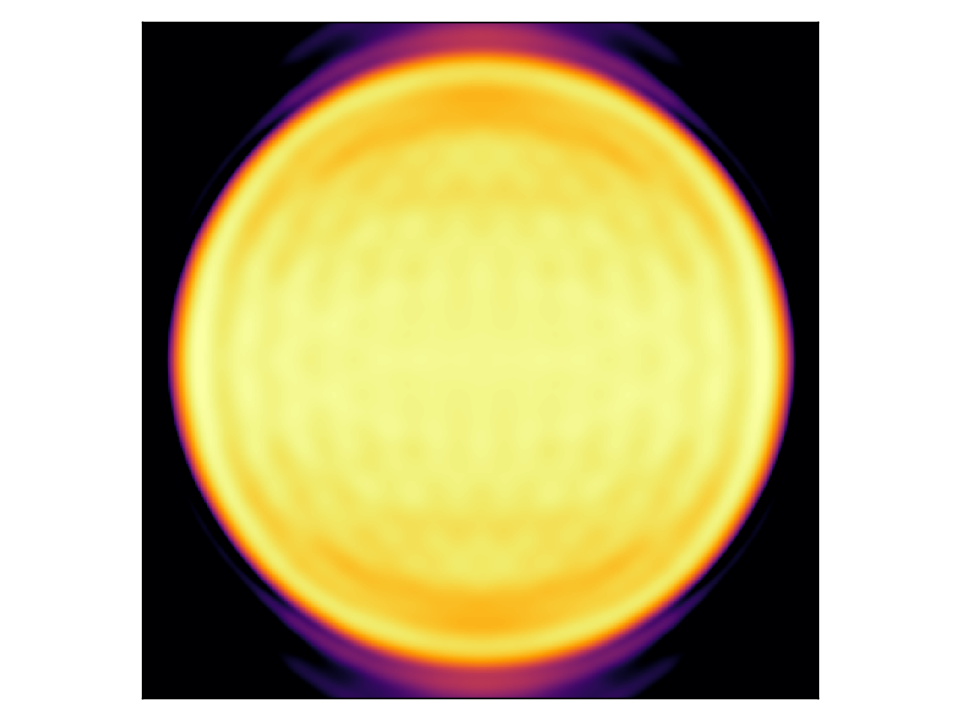 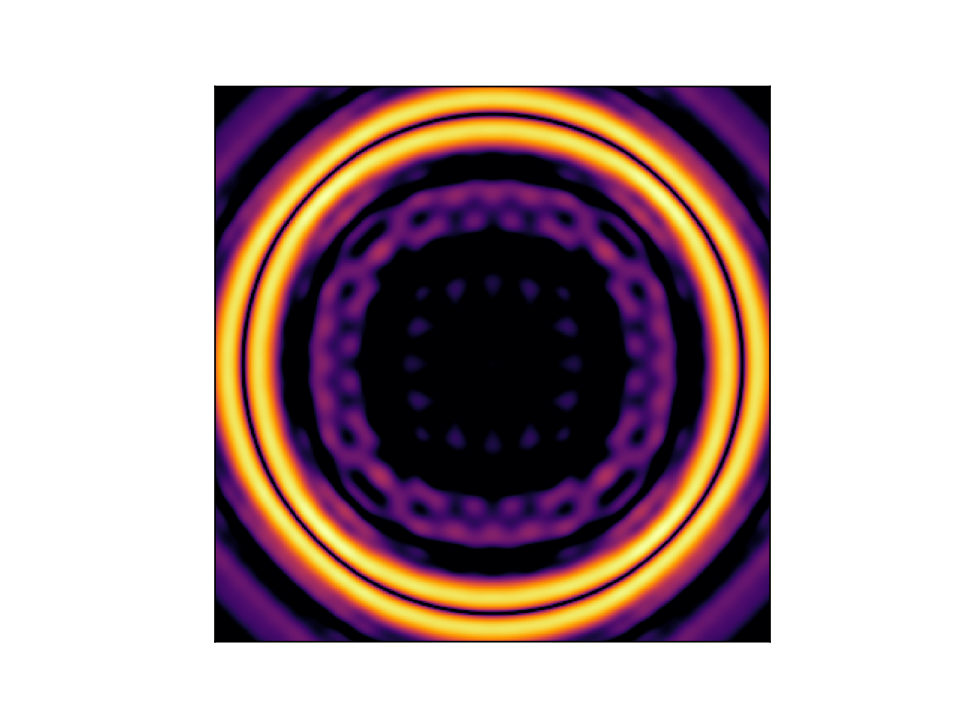 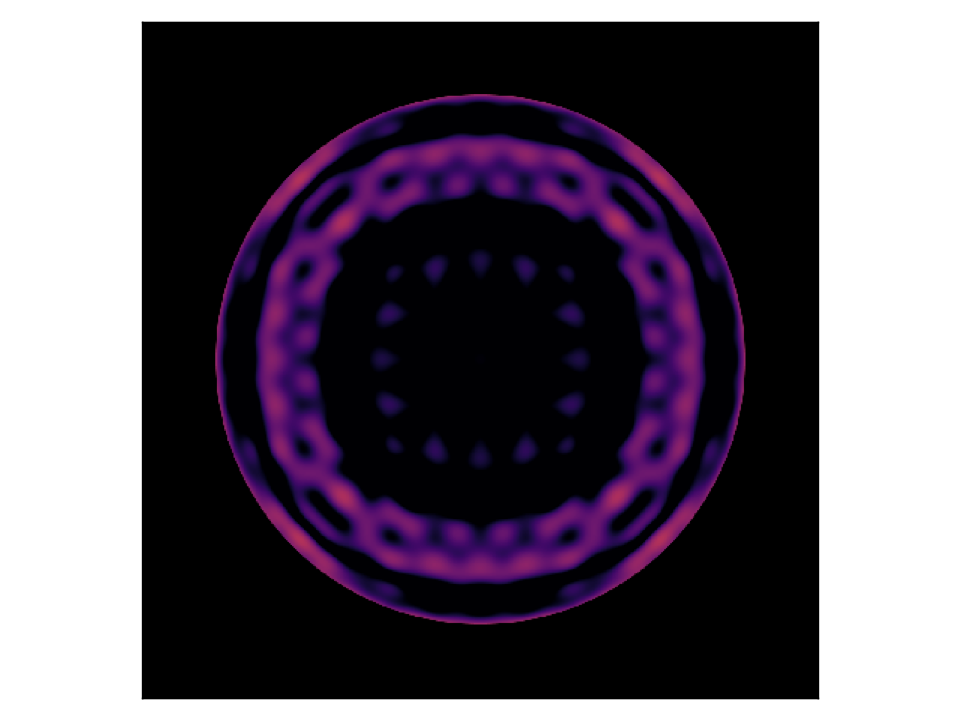 David Doelman
SSW 2024  - Coronagraphy
The Lyot coronagraph
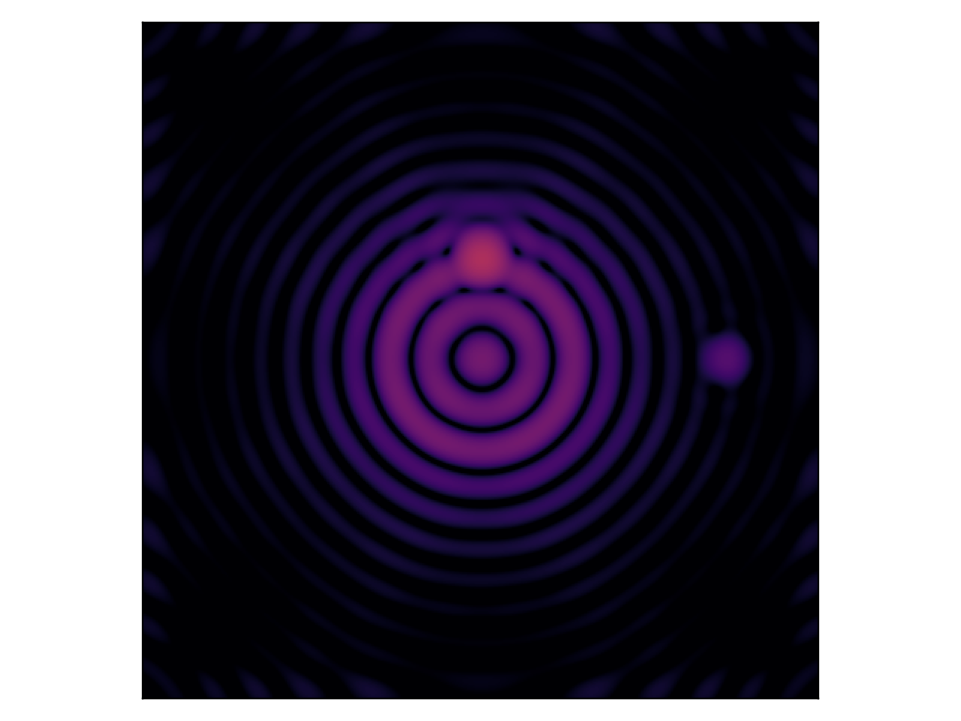 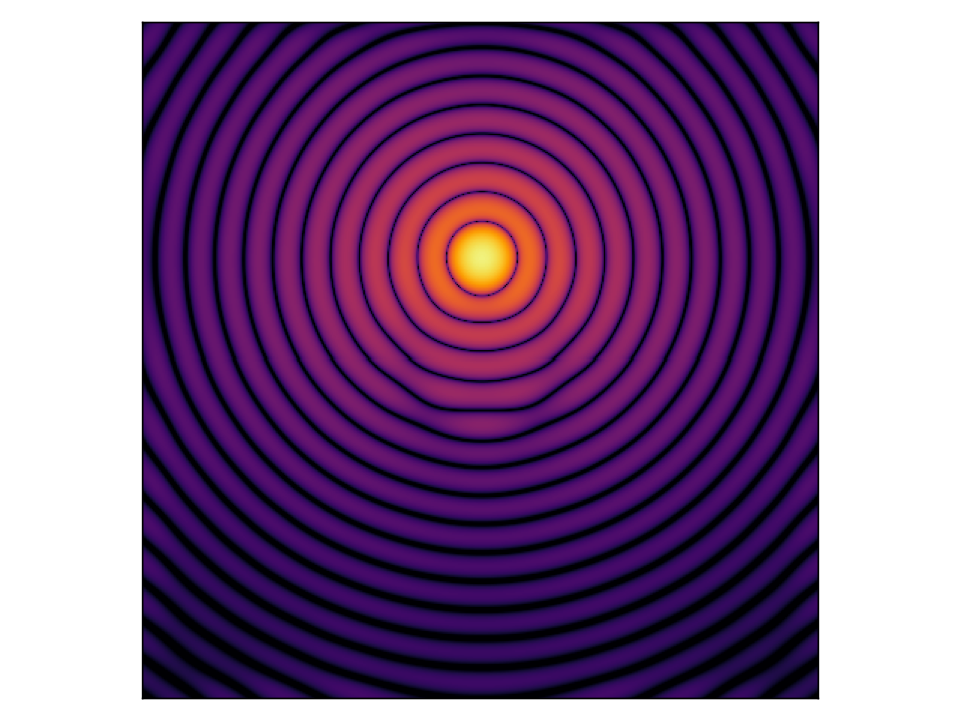 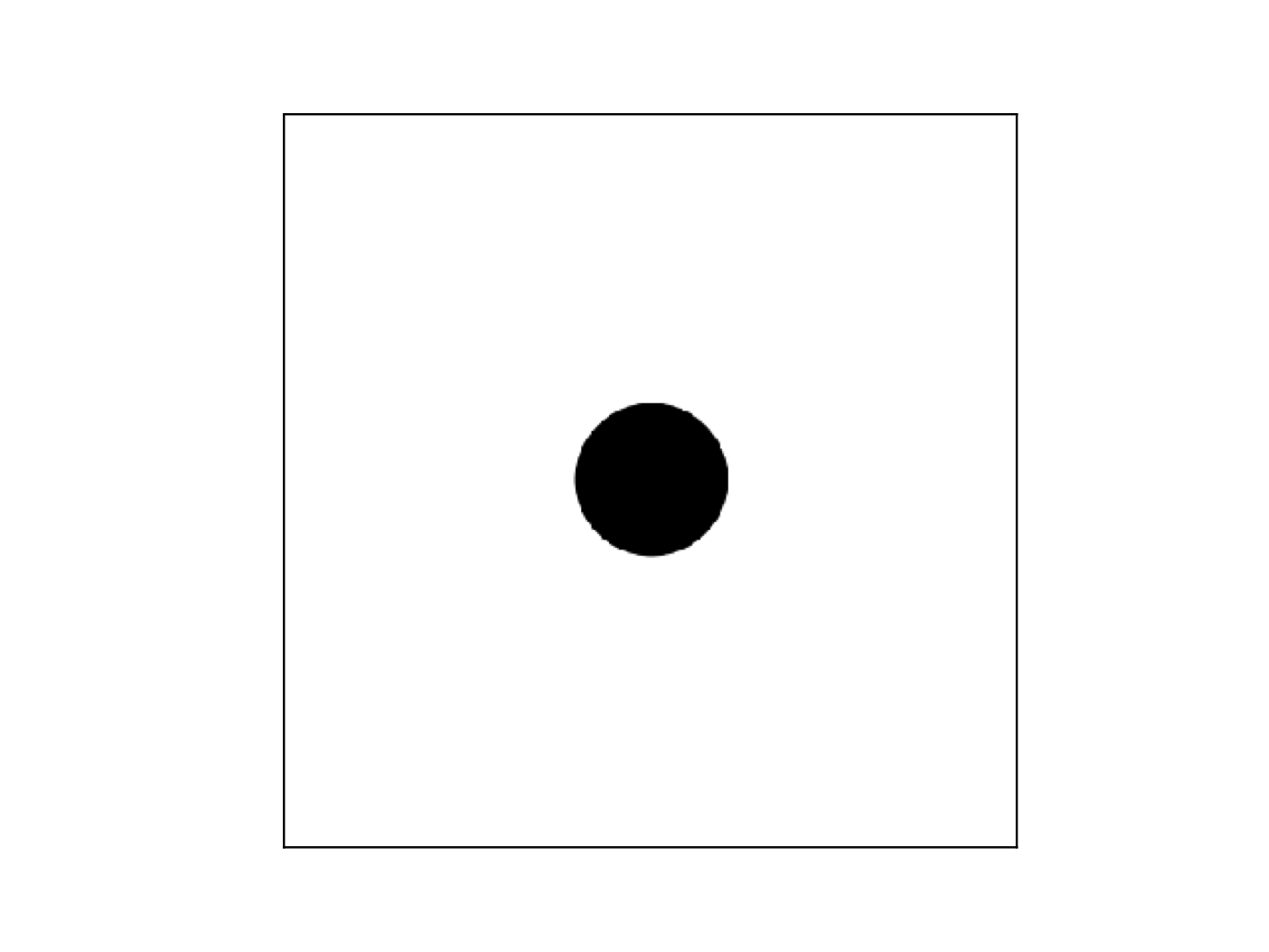 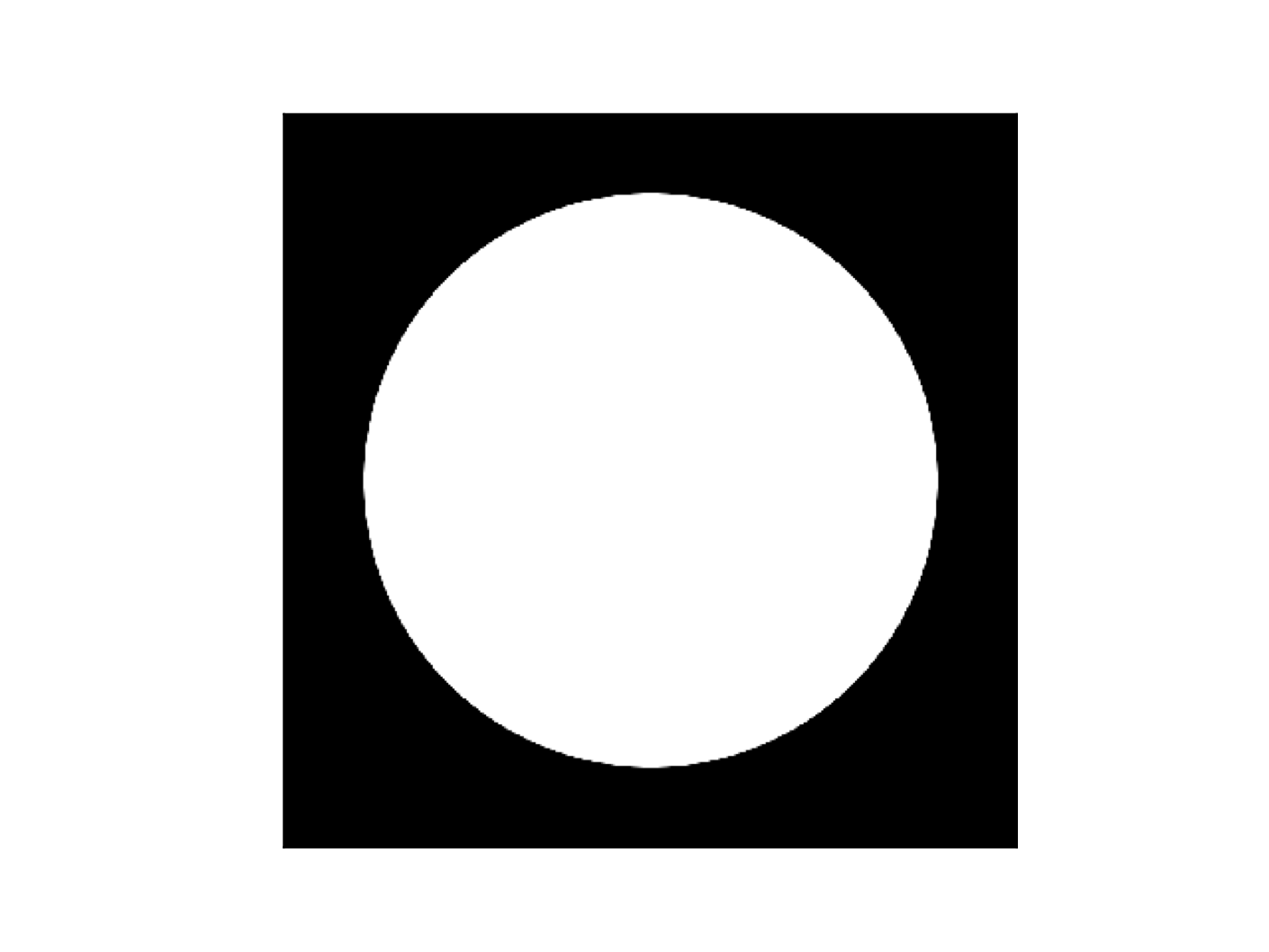 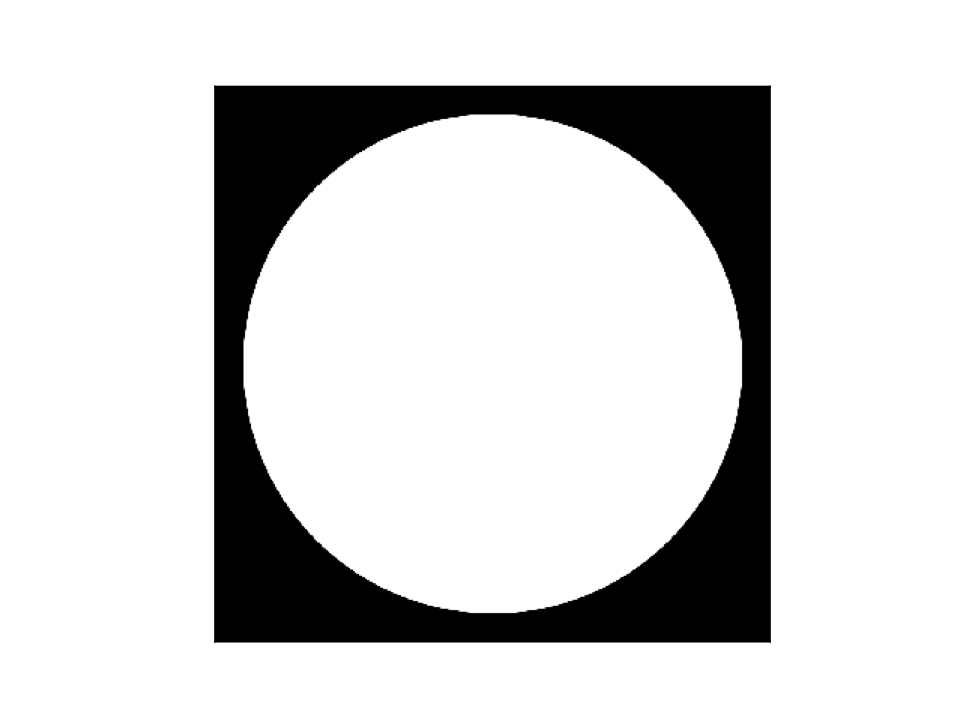 A
B
C
D
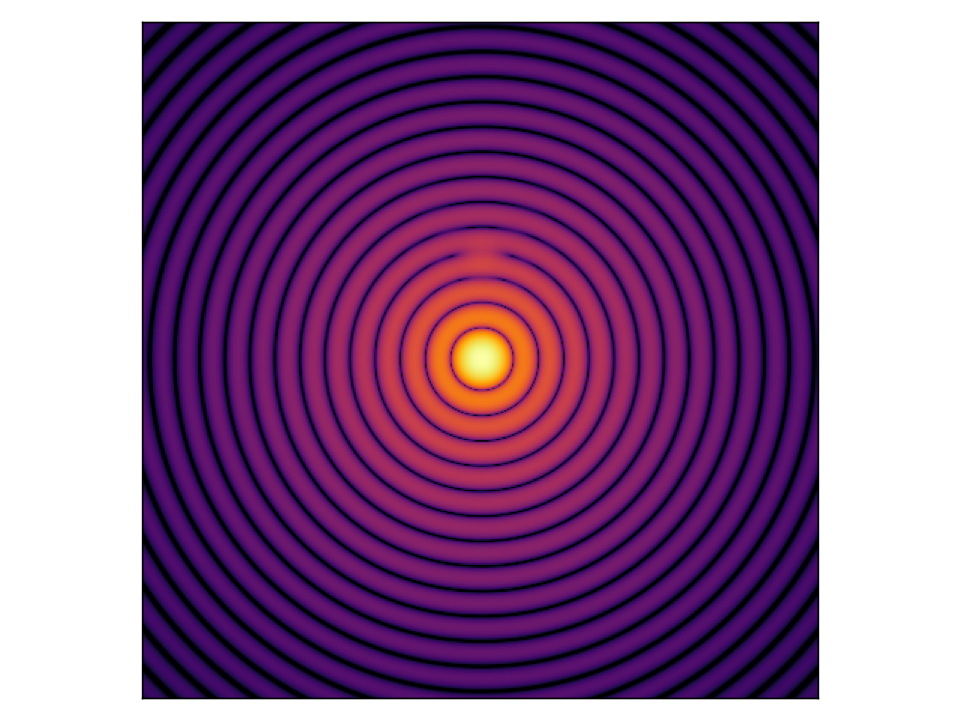 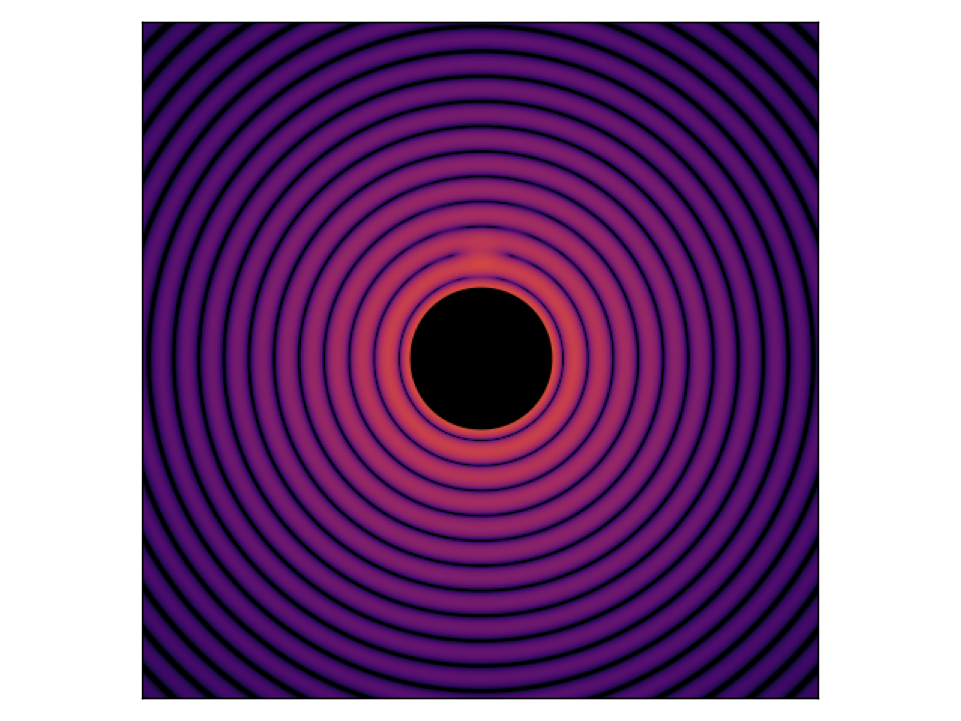 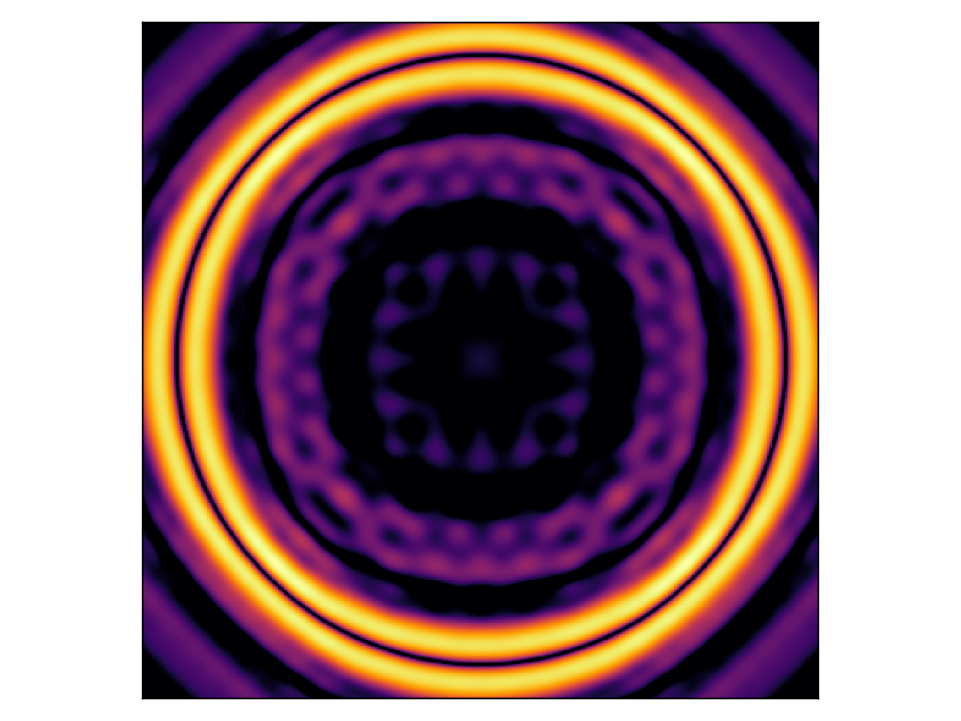 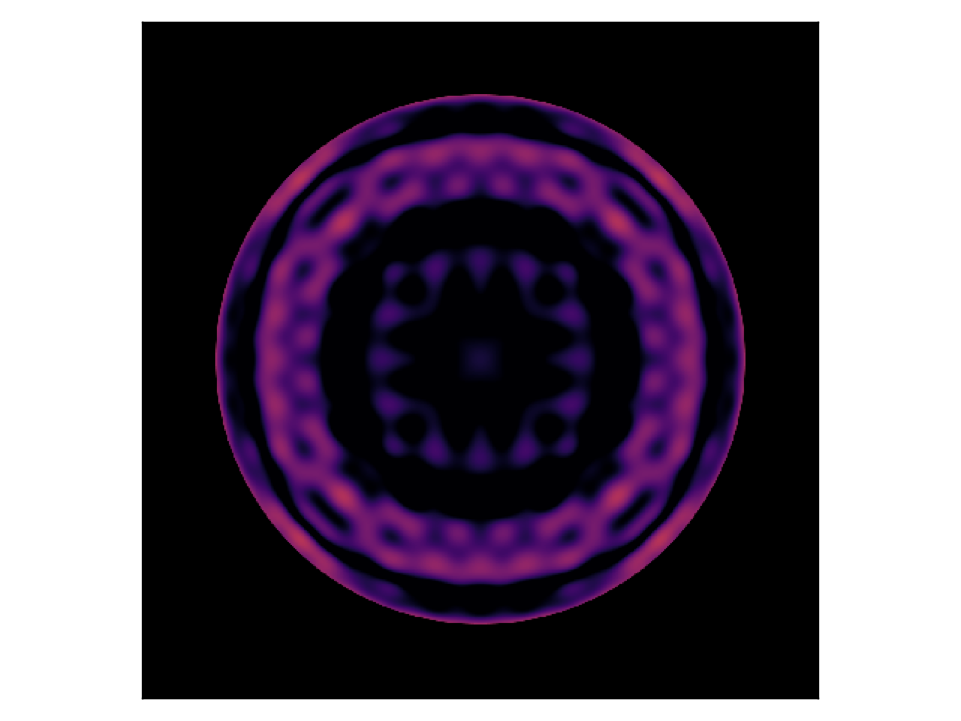 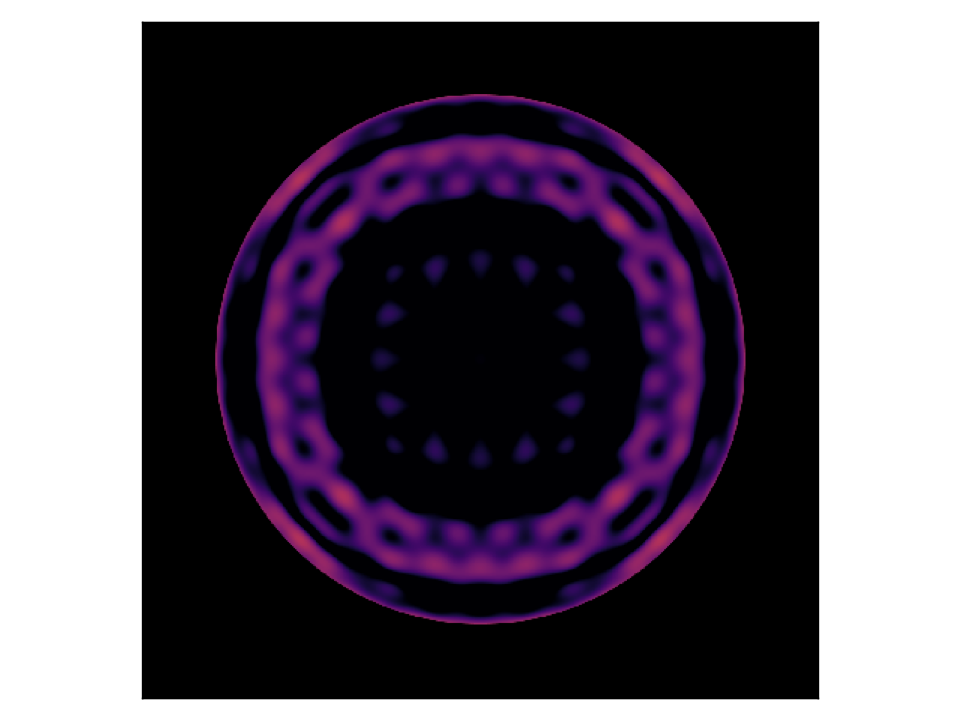 David Doelman
SSW 2024  - Coronagraphy
Five general performance metrics
Raw contrast-> how much is the starlight suppressed? 
Planet throughput -> how much planet light comes through?
Contrast-> What is the signal to noise ratio of an off-axis planet?
Inner working angle -> how close can you find planets to a star?
Robustness-> how robust is the coronagraph to aberrations or stellar diameter
David Doelman
SSW 2024  - Coronagraphy
Raw contrast: my definition
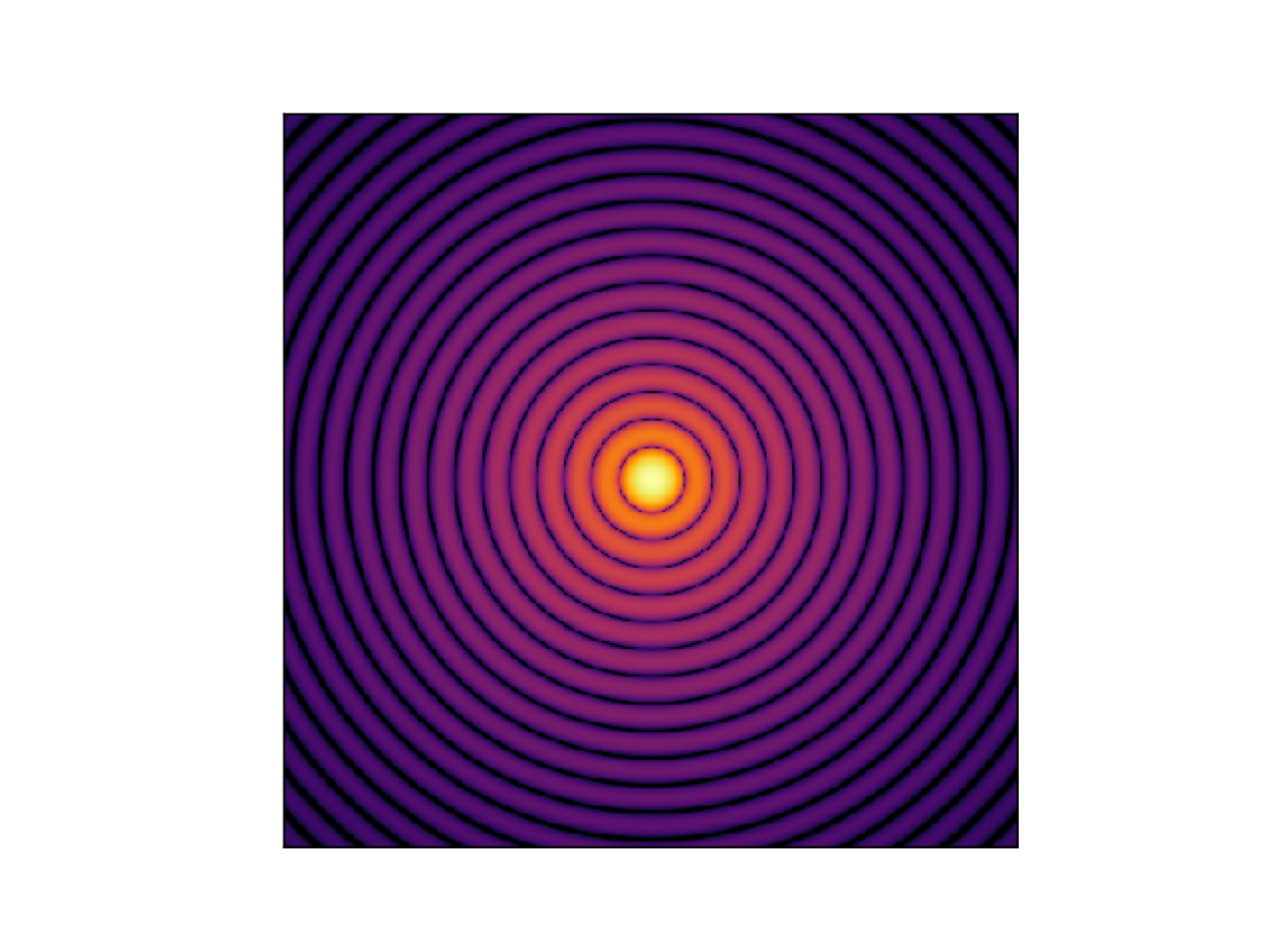 how much is the starlight suppressed?
Raw contrast is the normalized intensity of the residual starlight after the coronagraph as function of position.
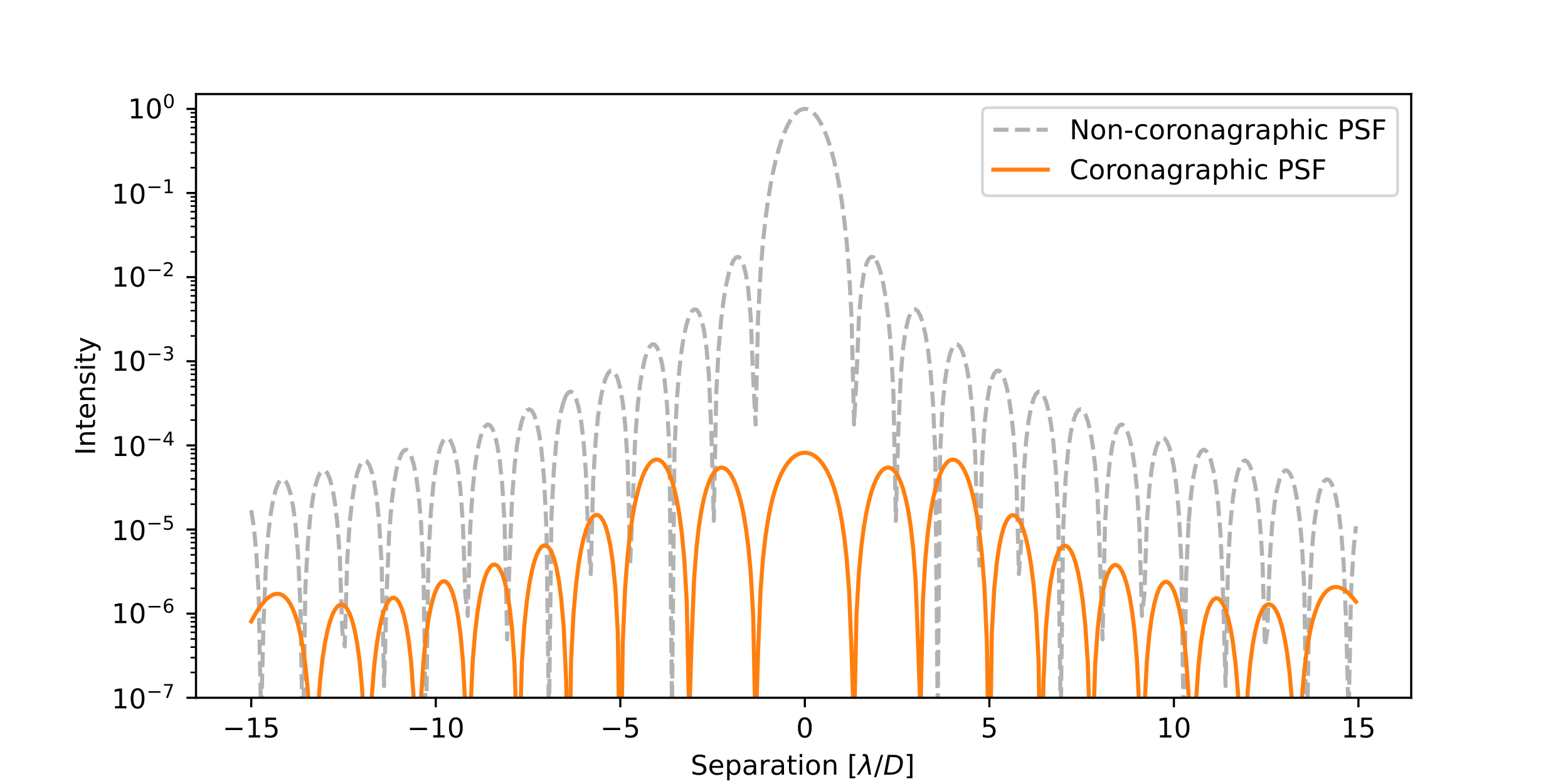 Raw contrast
10-4
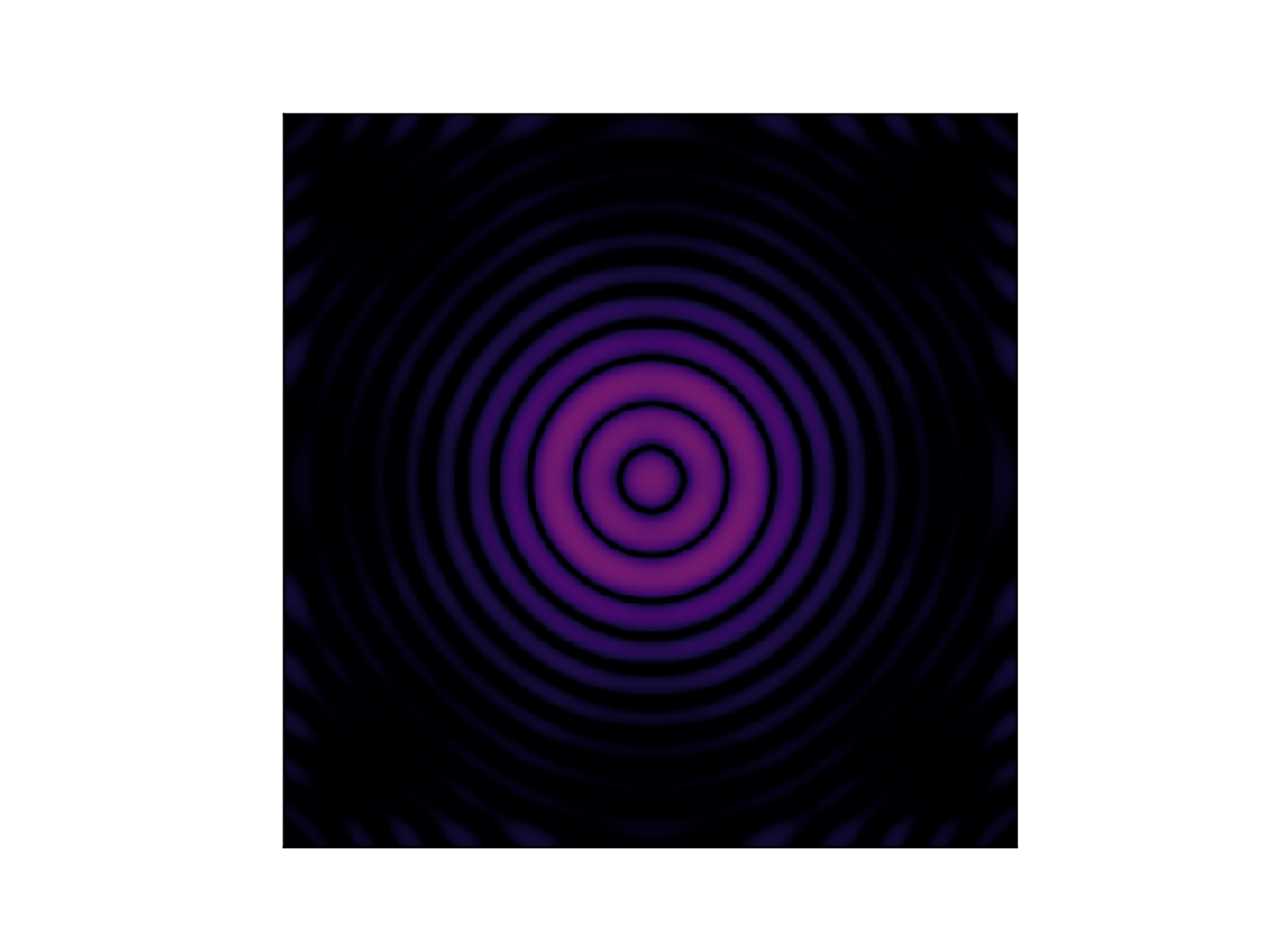 10-5
David Doelman
SSW 2024  - Coronagraphy
[Speaker Notes: Take a slice: Suppression is different per location. Center the difference is big, outside it is less. The maximum flux is helpful because we can now integrate longer on the detector without saturation. So next question is, how can we detect planets using this raw contrast]
Raw contrast: my definition
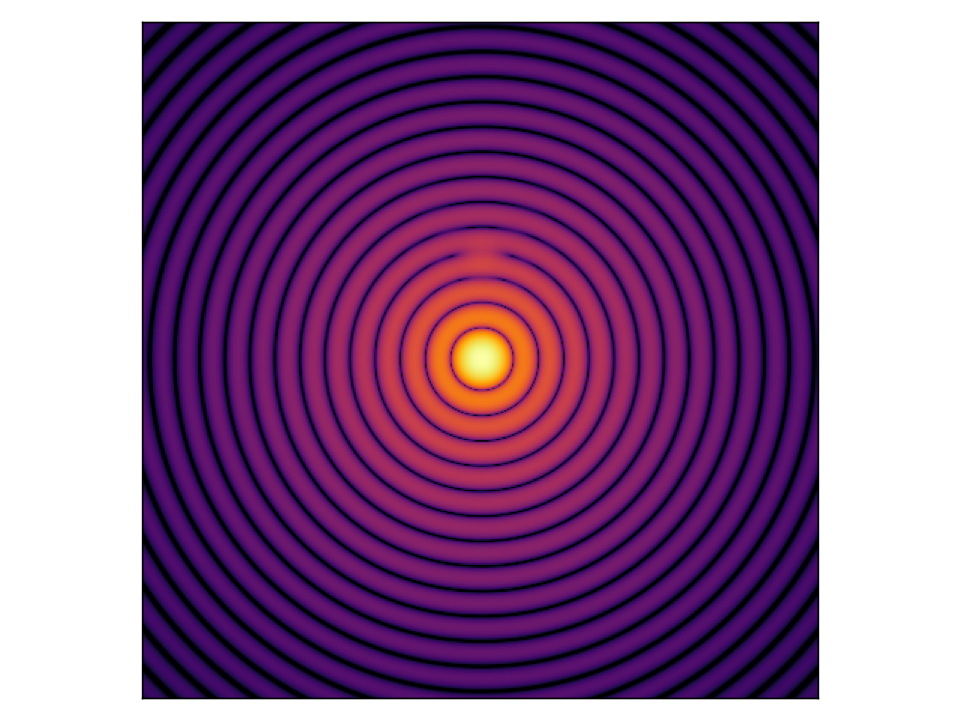 how much is the starlight suppressed?
Planets have a finite size (core diameter ~2λ/DLyot)-> relative intensity per pixel is not a useful metric. Sum over all pixels with planet light in circular aperture.
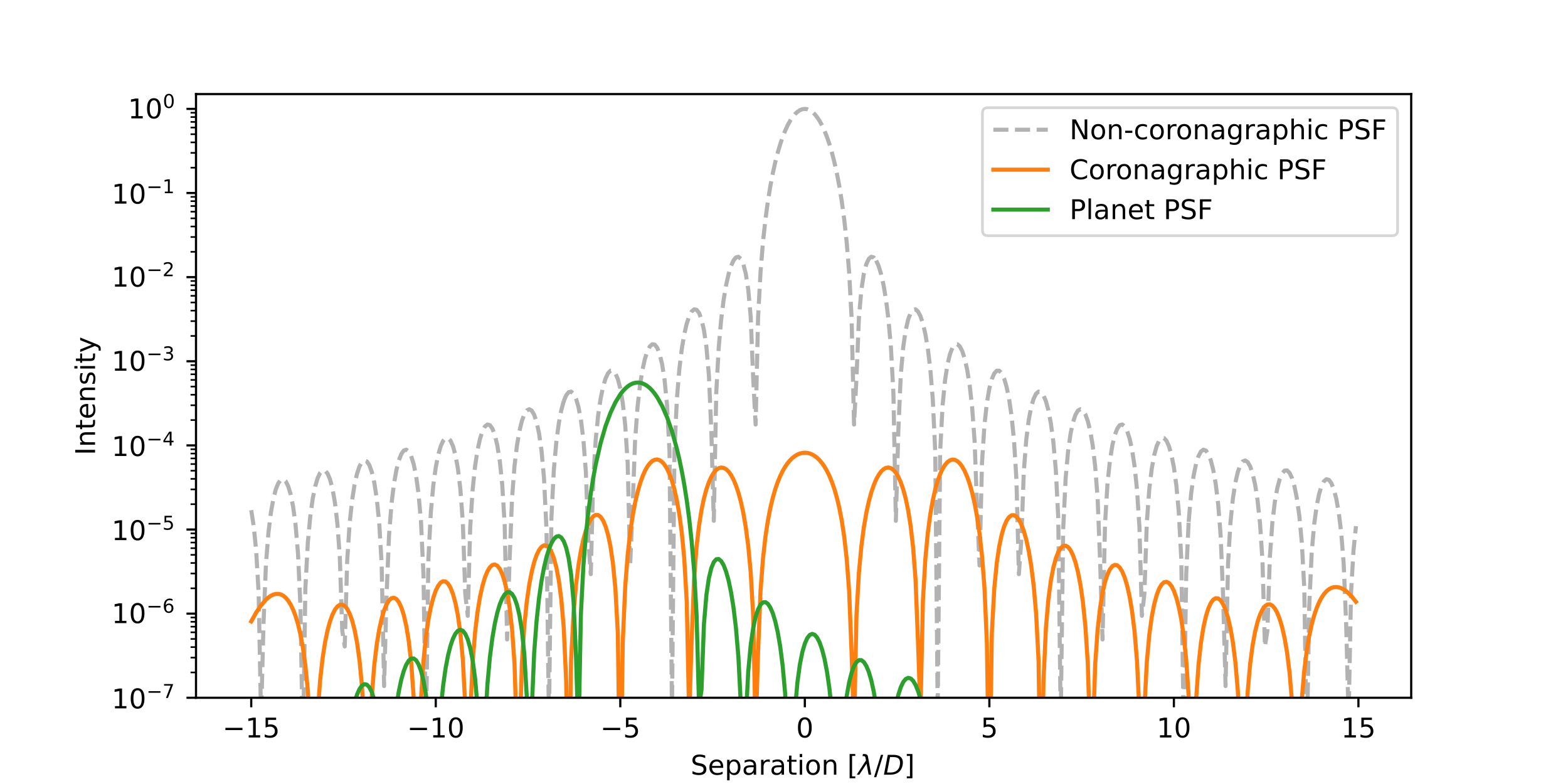 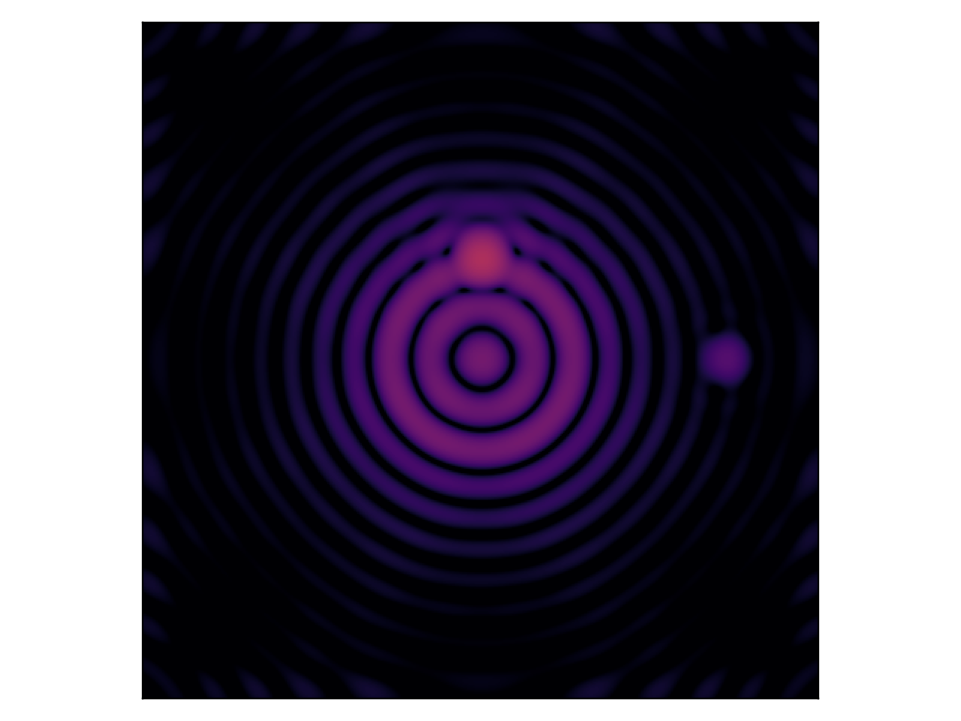 David Doelman
SSW 2024  - Coronagraphy
Raw contrast: my definition
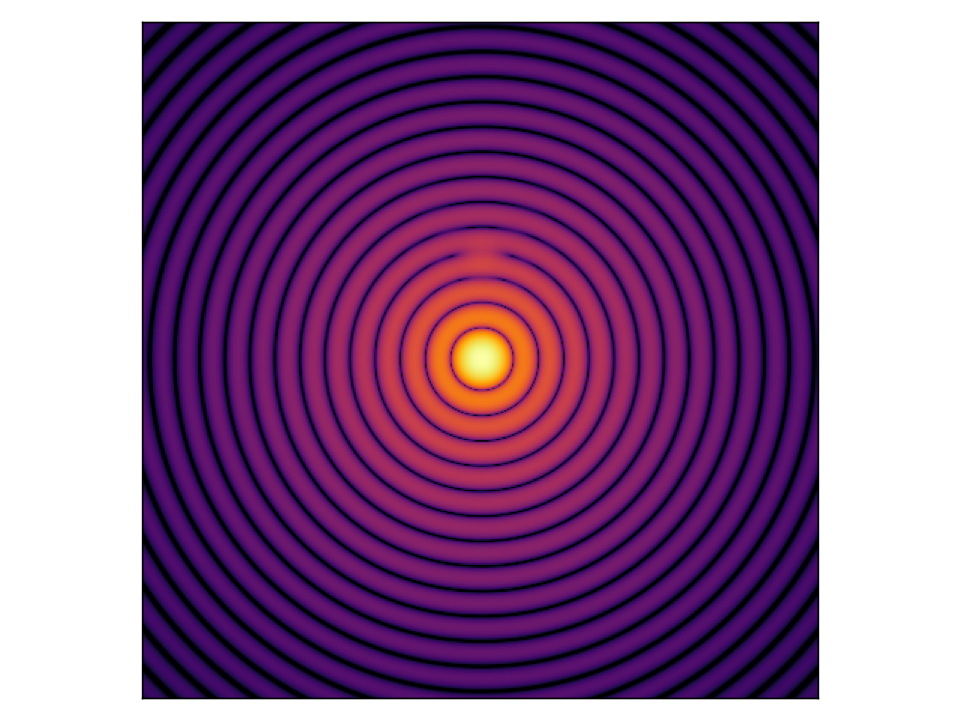 Photometric aperture
how much did you suppress your starlight?
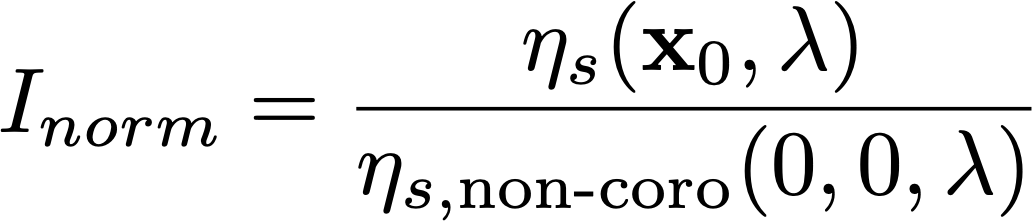 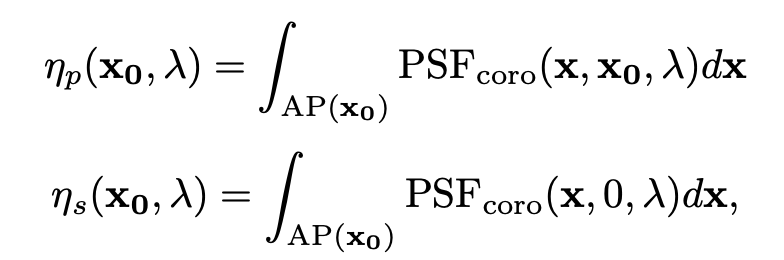 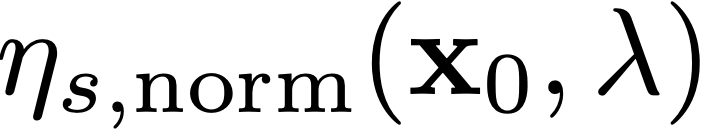 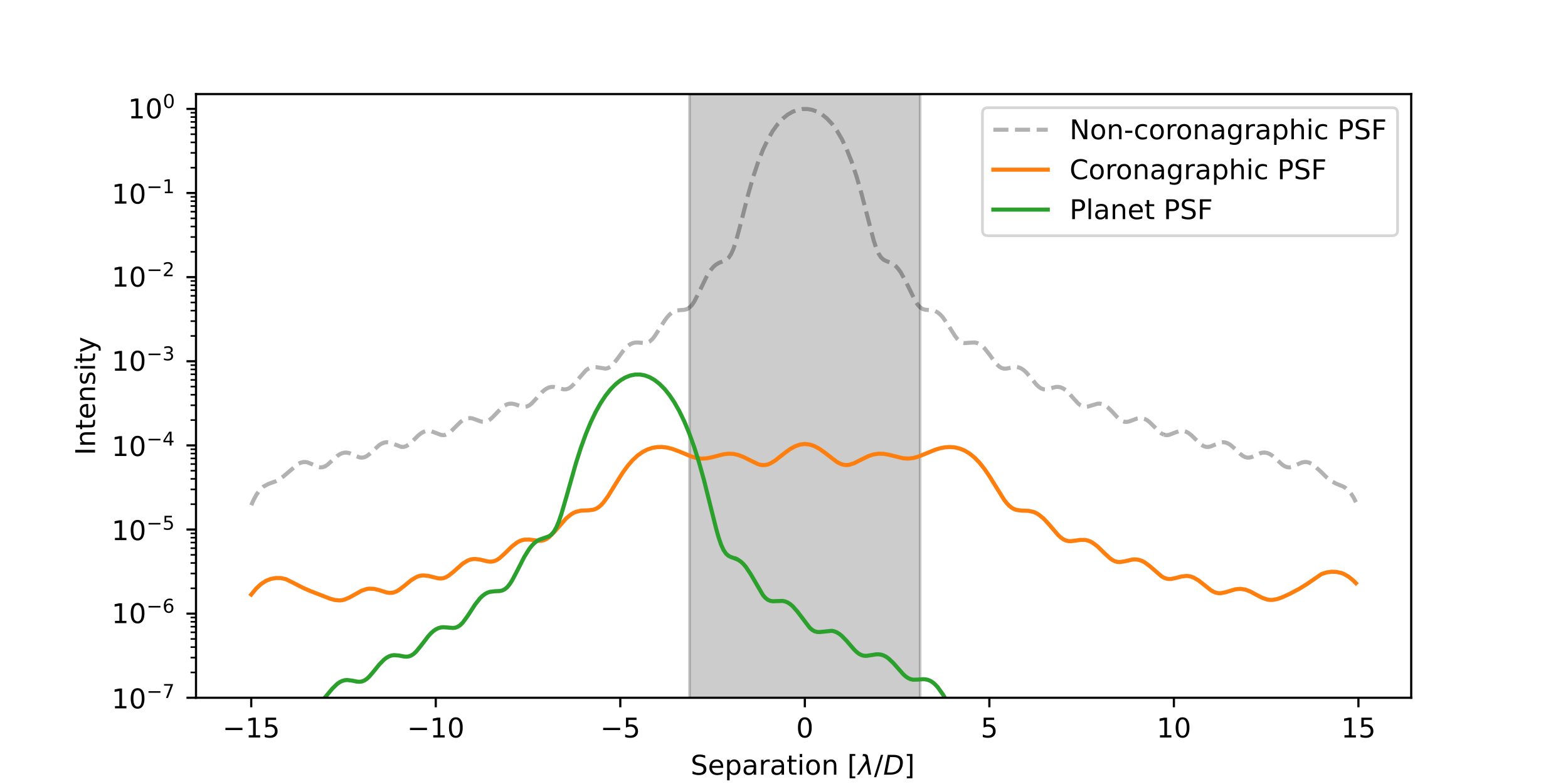 Raw contrast
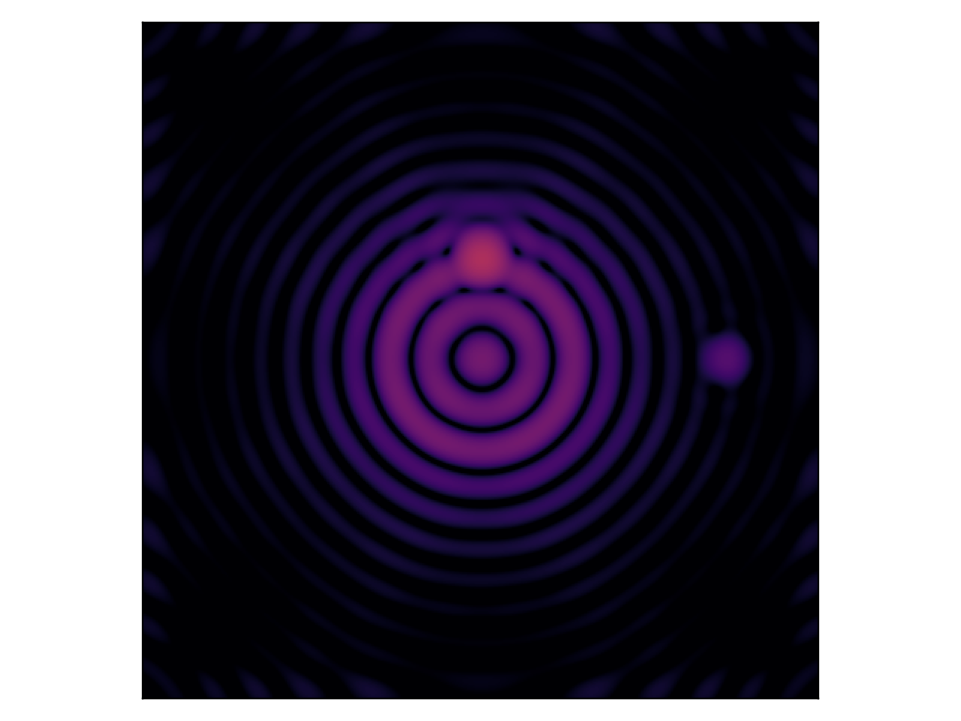 10-6
10-4
Photometric aperture
Lyot mask
David Doelman
SSW 2024  - Coronagraphy
Planet throughput
How much planet light comes through?
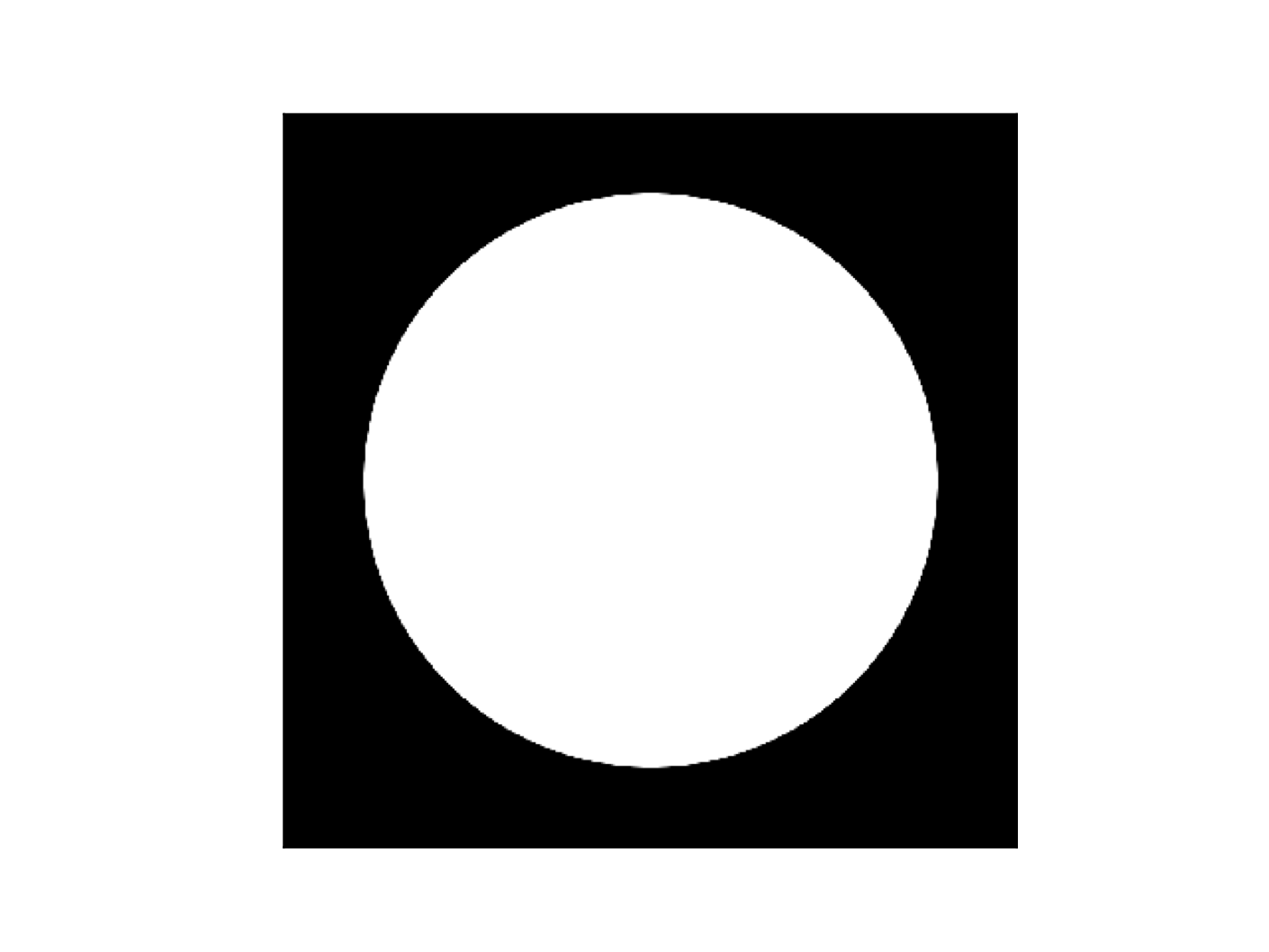 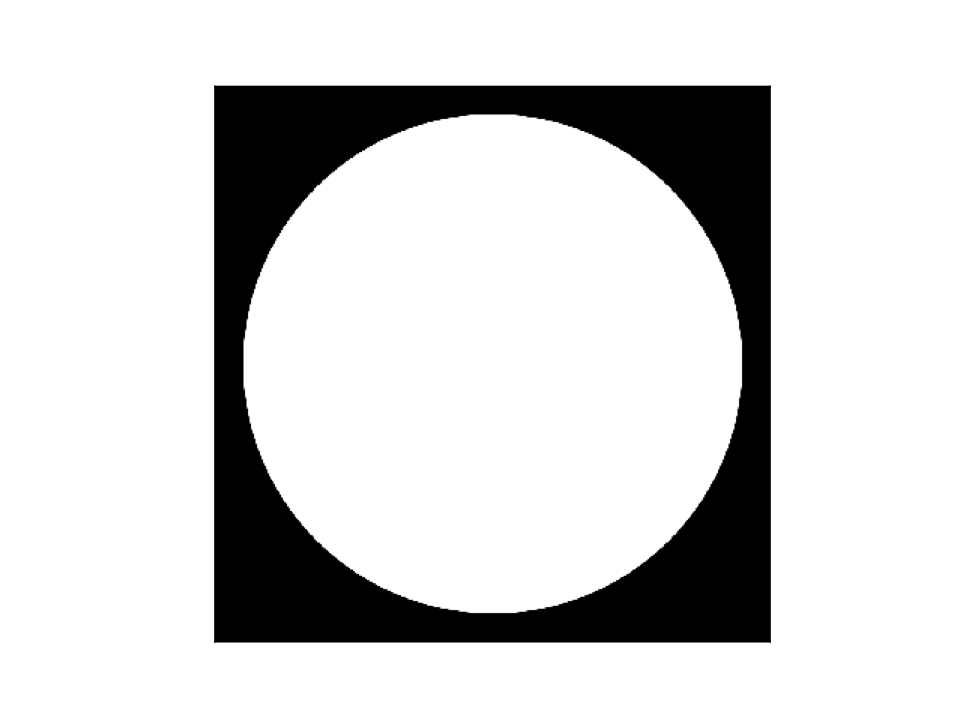 To remove the starlight we are also removing light from the planet
We have reduced the diameter of the Lyot stop
Off-axis planet light is blocked by the focal plane mask
To understand coronagraph performance, we need to calculate its off-axis throughput
It is easy to remove all starlight, it is difficult to do so while maximizing planet throughput
Pupil
Lyot stop
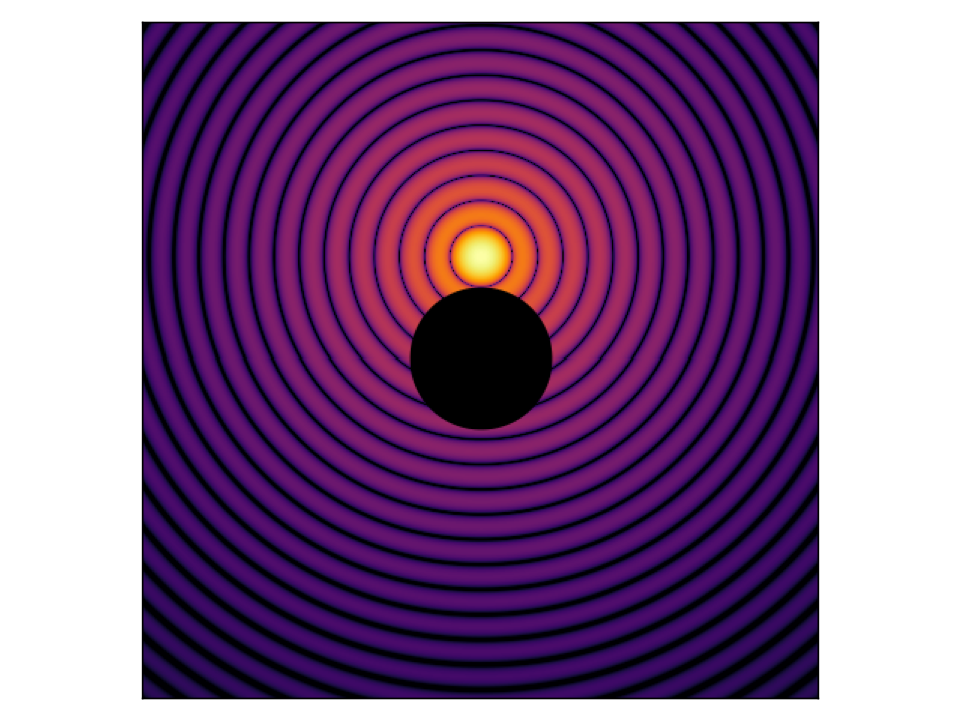 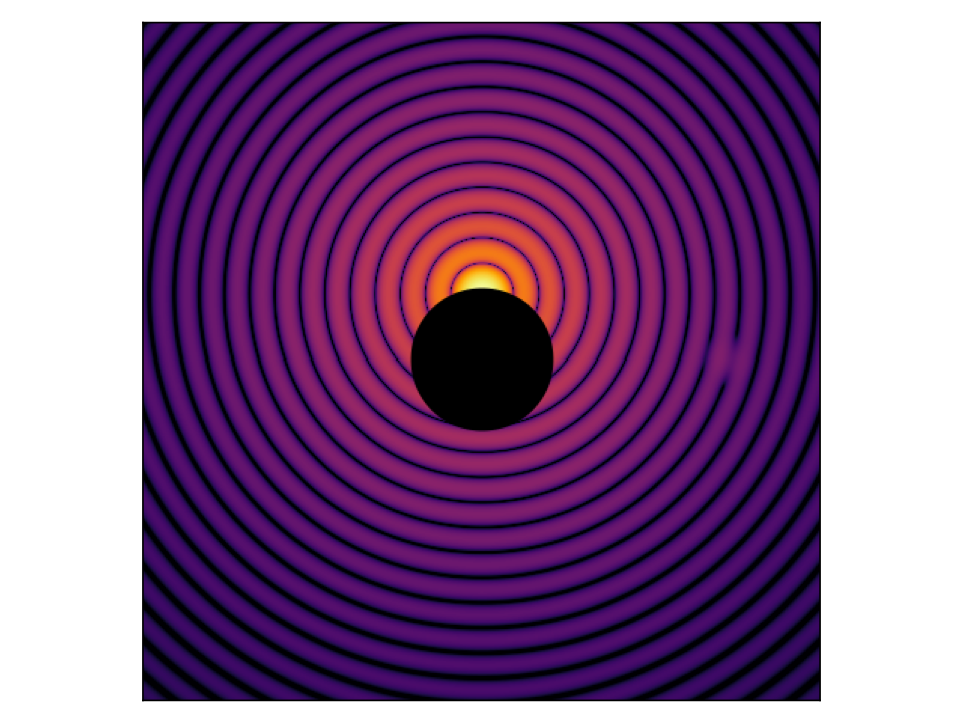 David Doelman
SSW 2024  - Coronagraphy
Planet throughput
How much planet light comes through?
Mask focal plane
Lyot Stop
Coronagraphic PSF
David Doelman
SSW 2024  - Coronagraphy
Planet throughput
Coronagraph introduces PSF deformation -> astrometric error
David Doelman
SSW 2024  - Coronagraphy
Planet throughput
Coronagraph introduces PSF deformation -> astrometric error
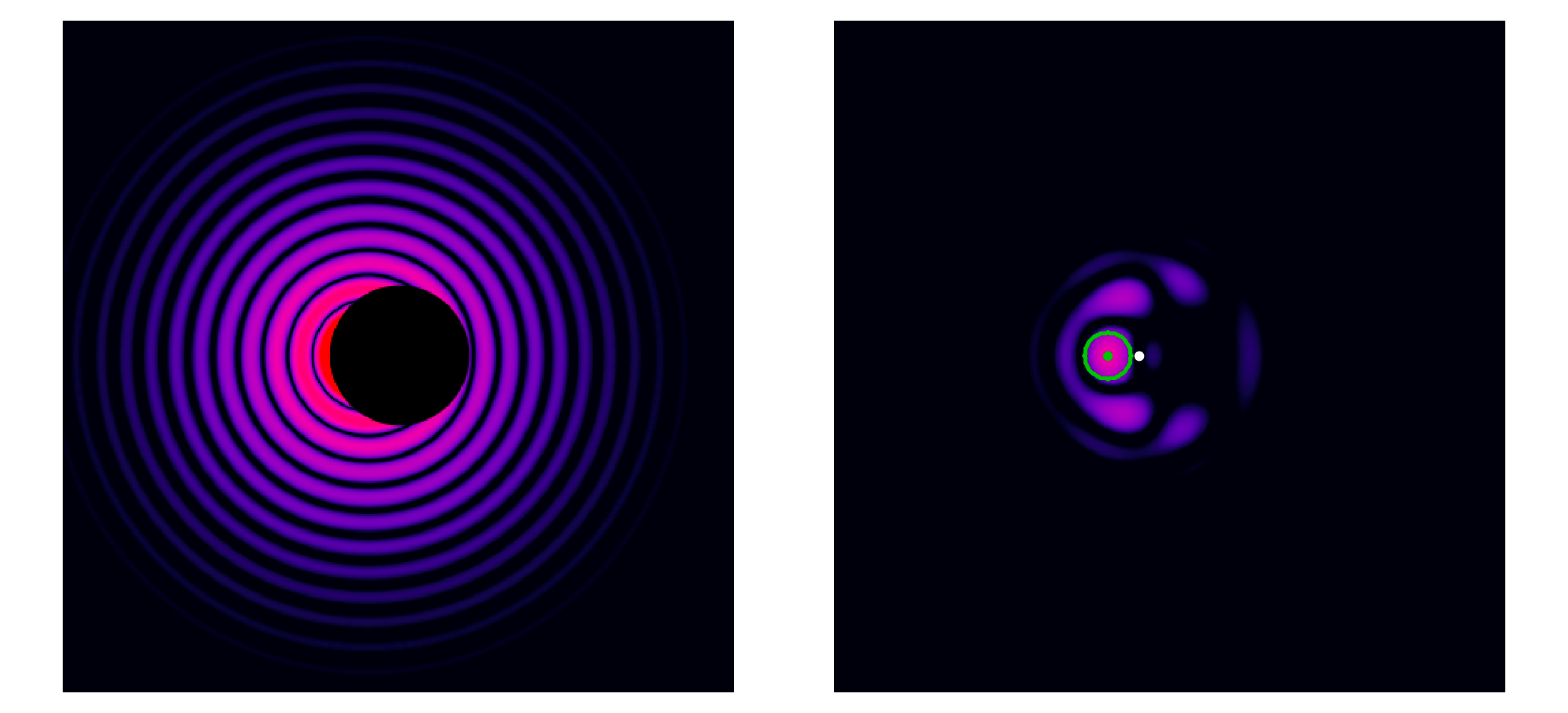 Detection inside mask radius?
David Doelman
SSW 2024  - Coronagraphy
Planet throughput
How much planet light comes through?
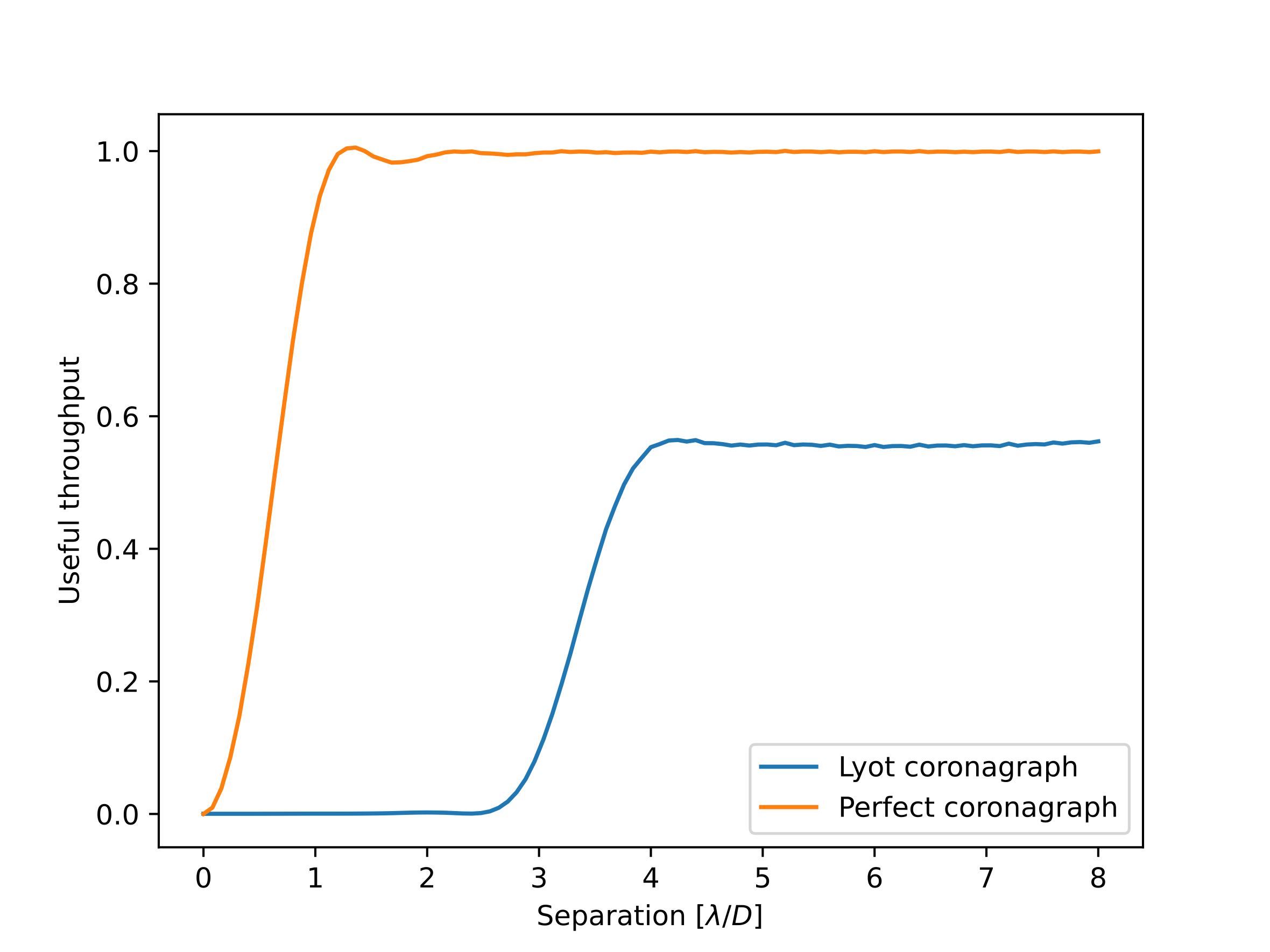 Performance far away from ideal.
Off-axis throughput limited by Lyot stop
Perfect
Lyot
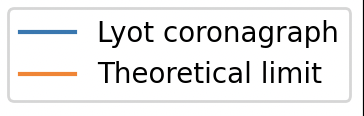 David Doelman
SSW 2024  - Coronagraphy
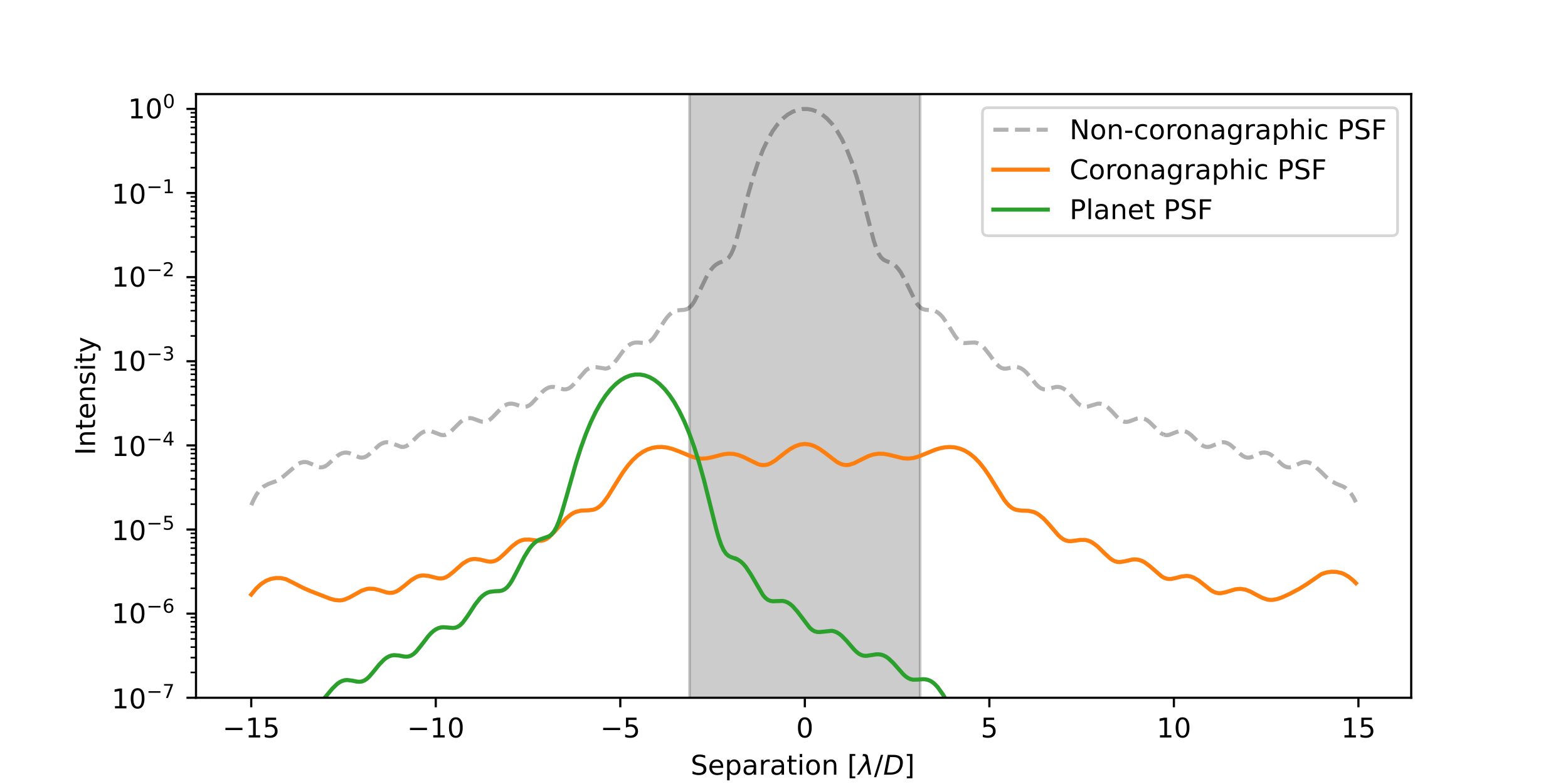 Contrast
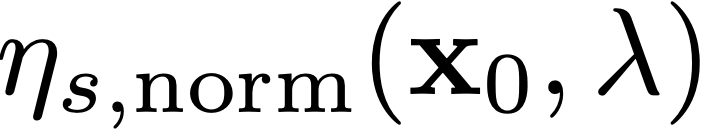 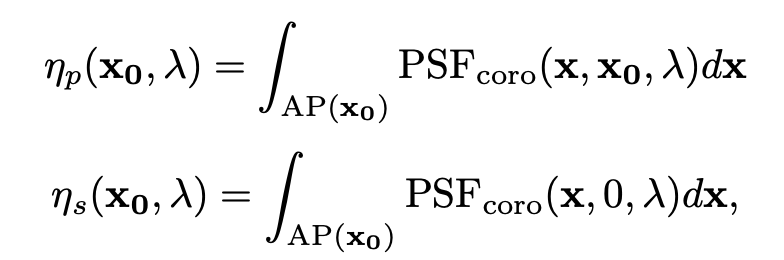 A
B
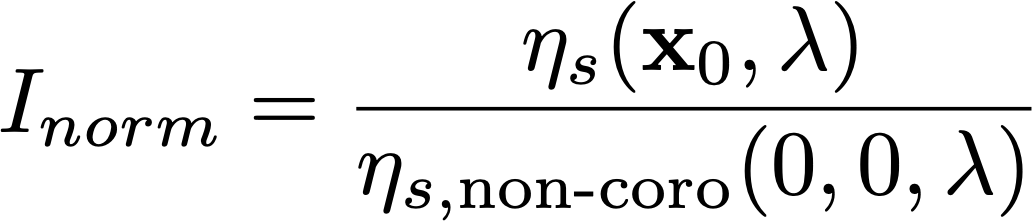 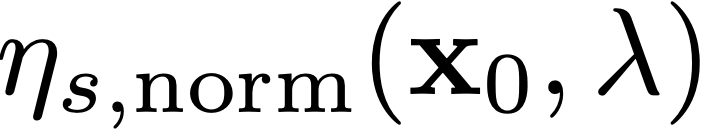 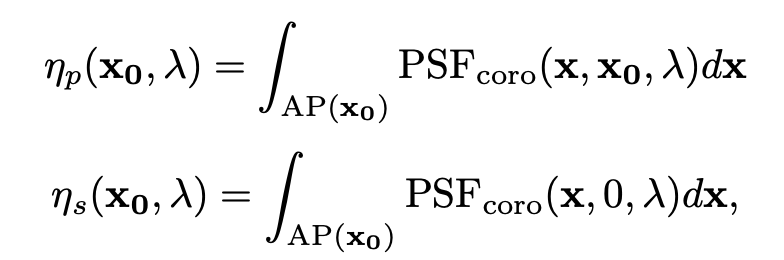 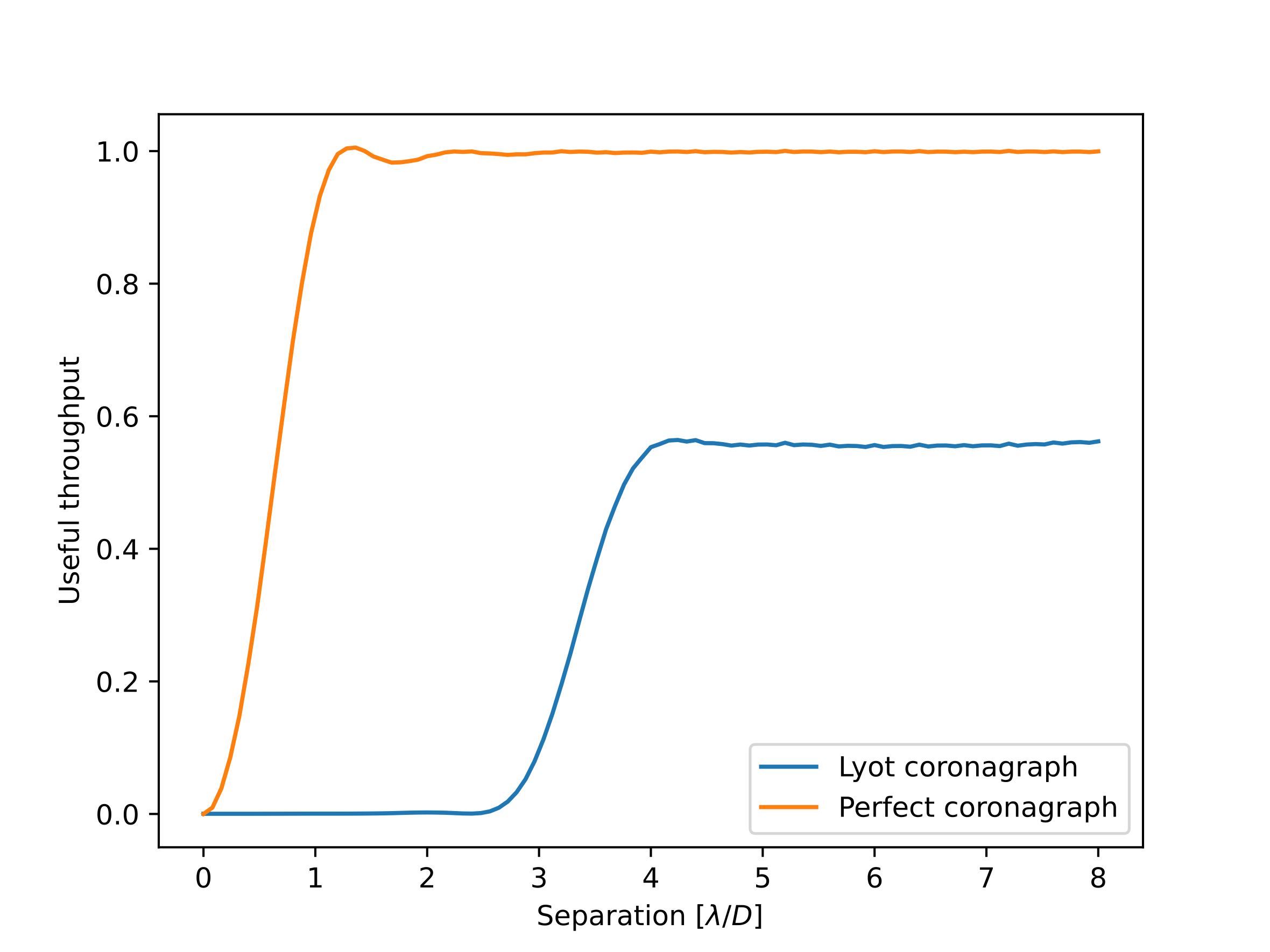 B
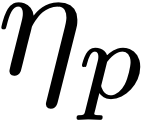 A
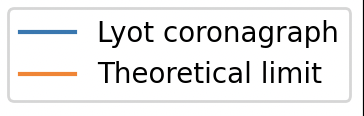 David Doelman
SSW 2024  - Coronagraphy
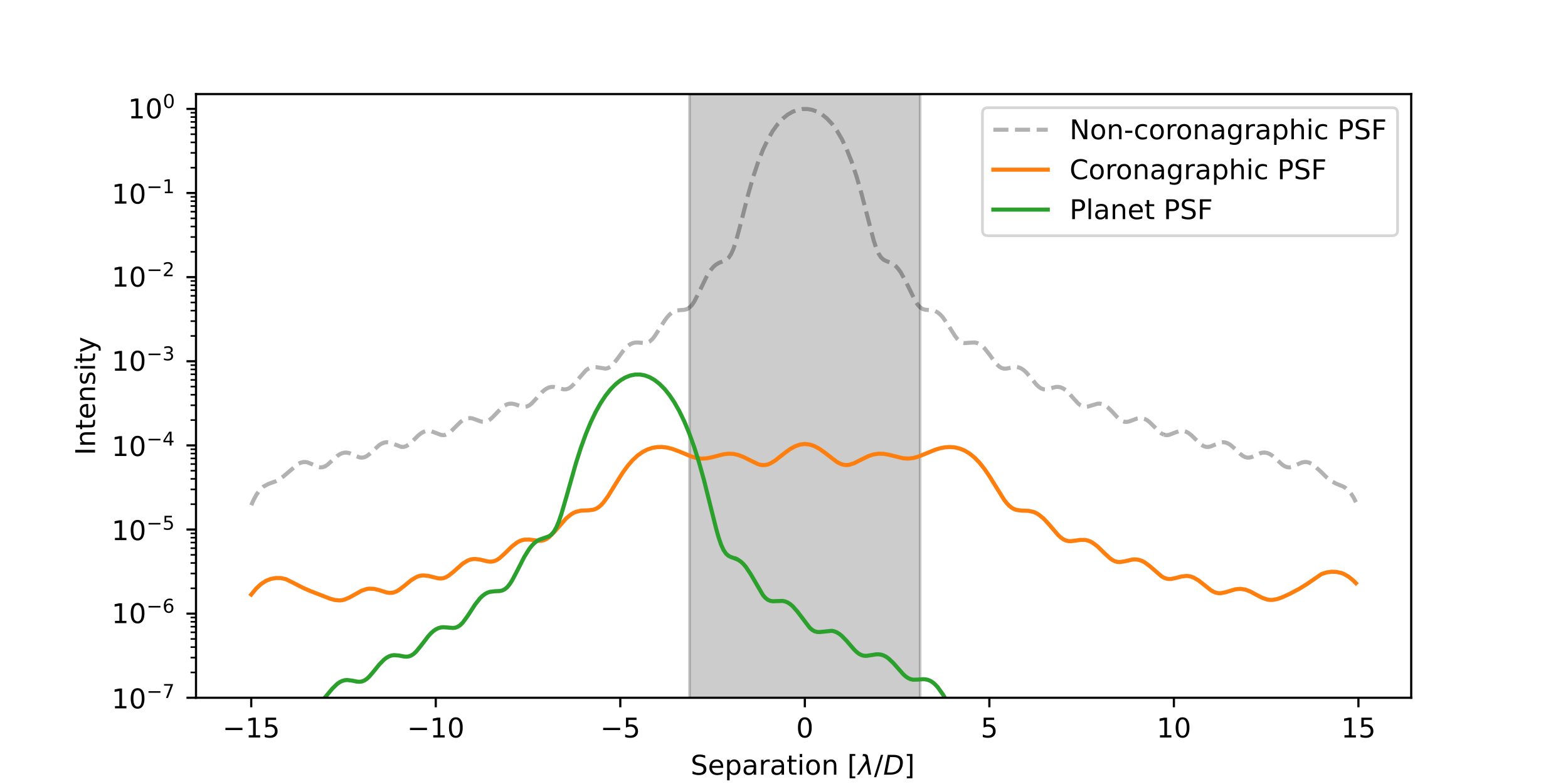 Contrast
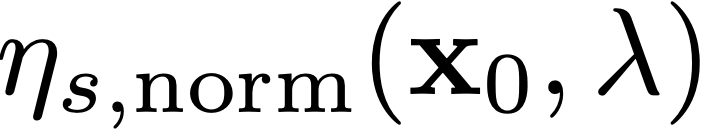 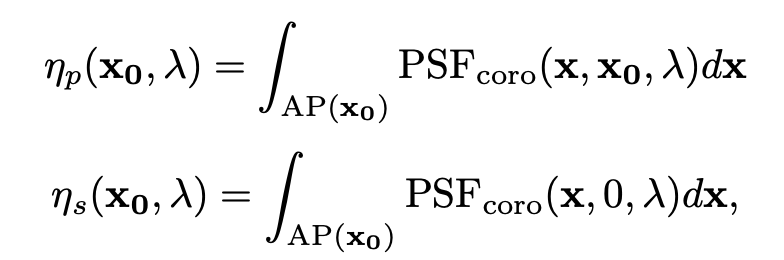 A
B
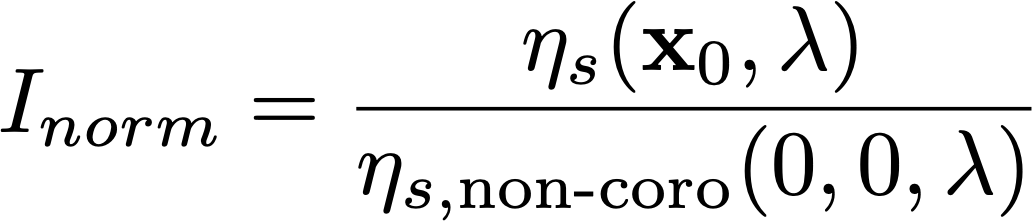 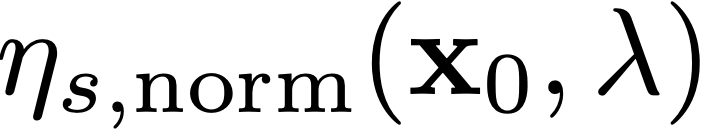 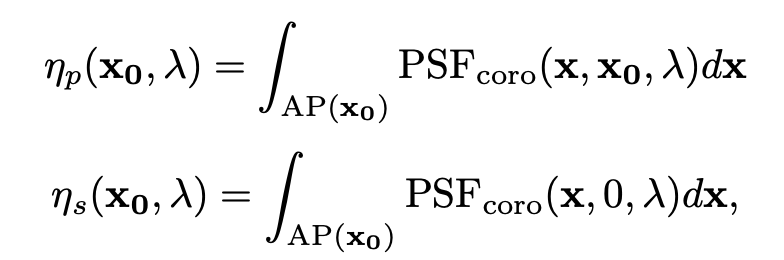 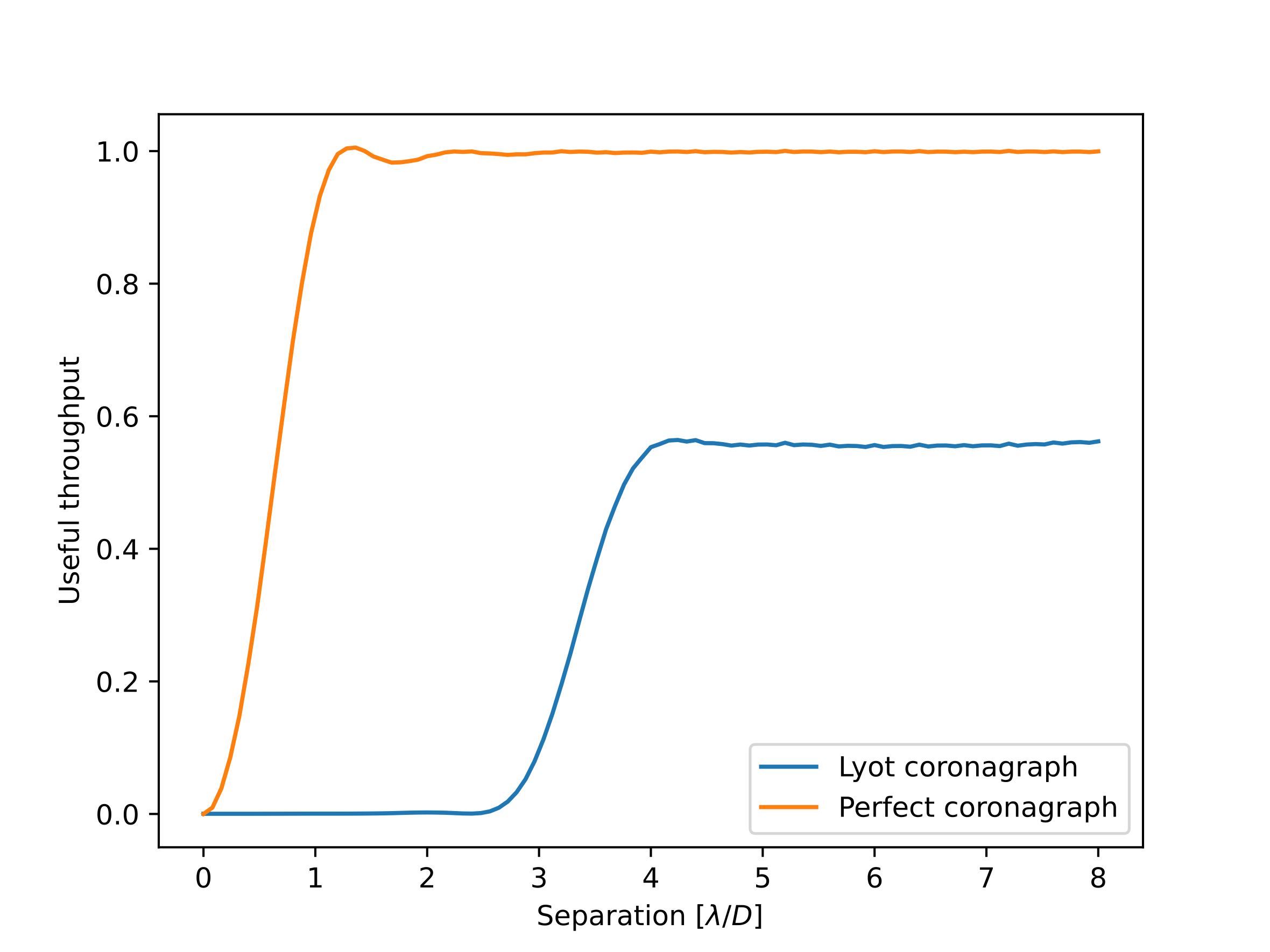 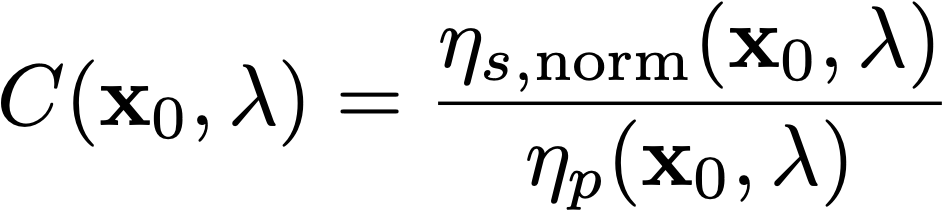 B
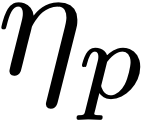 Contrast, or the contrast gain, takes into account the off-axis throughput 
If gain in contrast is 10, but off-axis throughput is 1/10, you don’t gain anything!
A
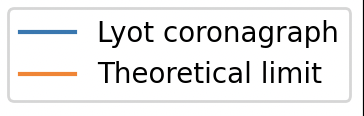 David Doelman
SSW 2024  - Coronagraphy
The inner working angle
How close can you find planets to a star?
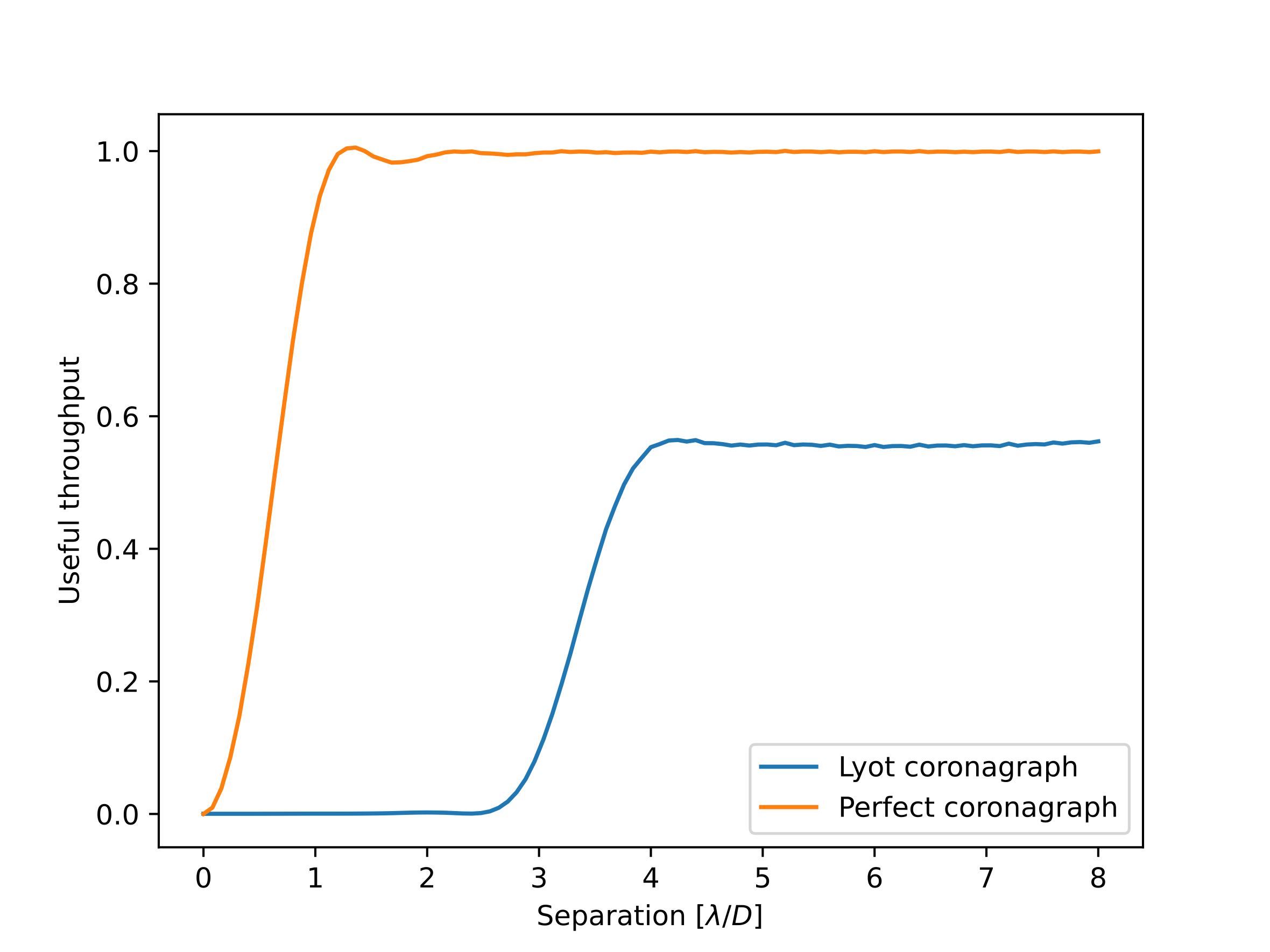 The common definition. For the inner working angle (IWA) is:The separation where the throughput is 50% of the maximum off-axis throughput
Depends on how you define throughput! 
We used flux inside 2*λ/D aperture
IWA
0.6 λ/D
IWA
3.3 λ/D
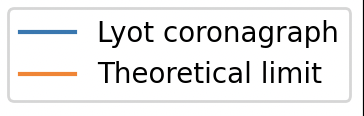 David Doelman
SSW 2024  - Coronagraphy
The inner working angle
How close can you find planets to a star?
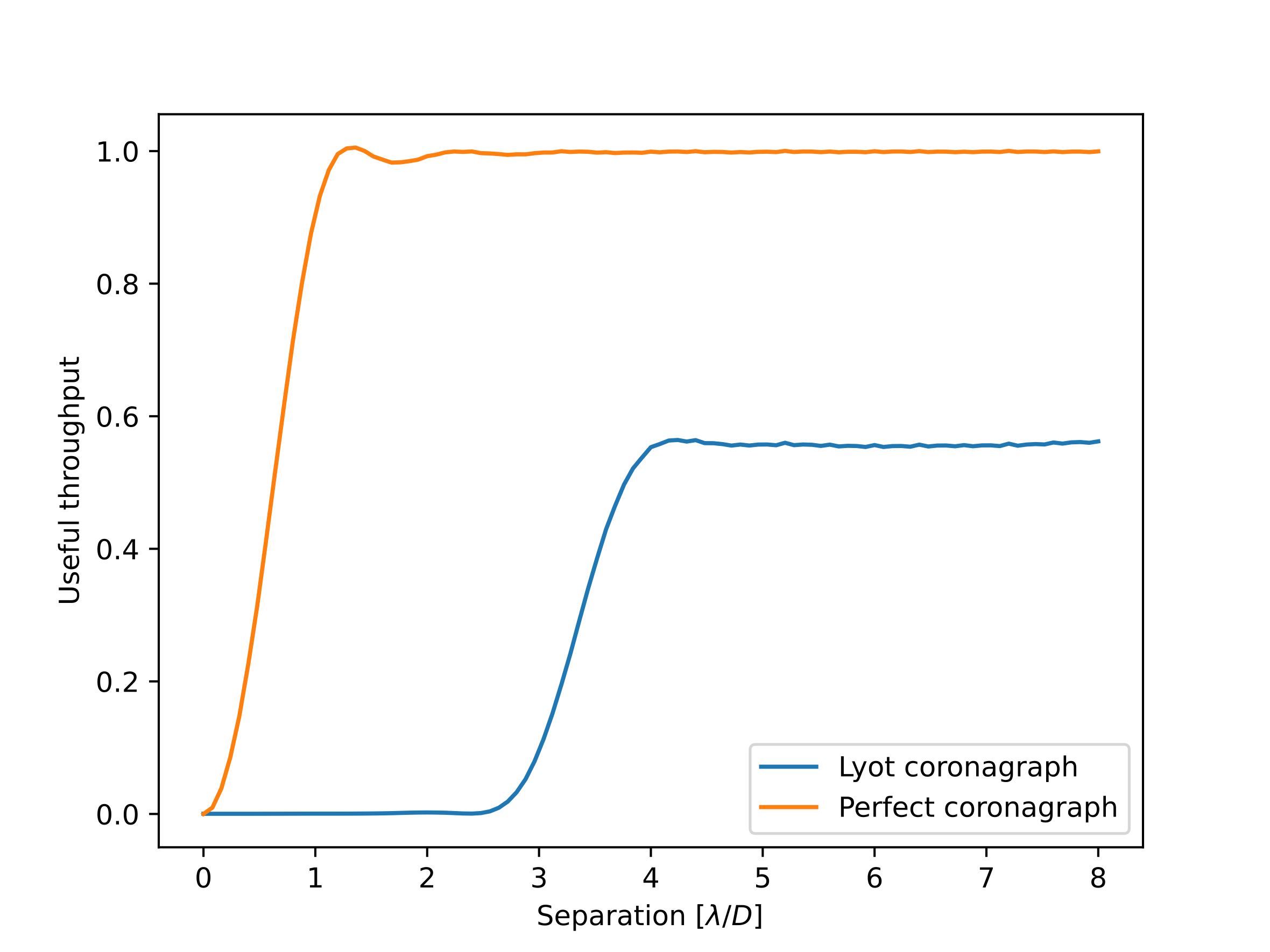 The common definition. For the  inner working angle (IWA) is:The separation where the throughput is 50% of the maximum off-axis throughput
There is still useful throughput -> It is possible to detect planets inside the IWA! 
And what about the local slope?Same IWA, but which one detects planets closer in?
IWA
3.3 λ/D
Unspecifiedcoronagraph
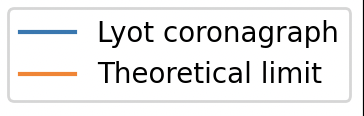 David Doelman
SSW 2024  - Coronagraphy
Robustness
How robust is the coronagraph to aberrations or stellar diameter
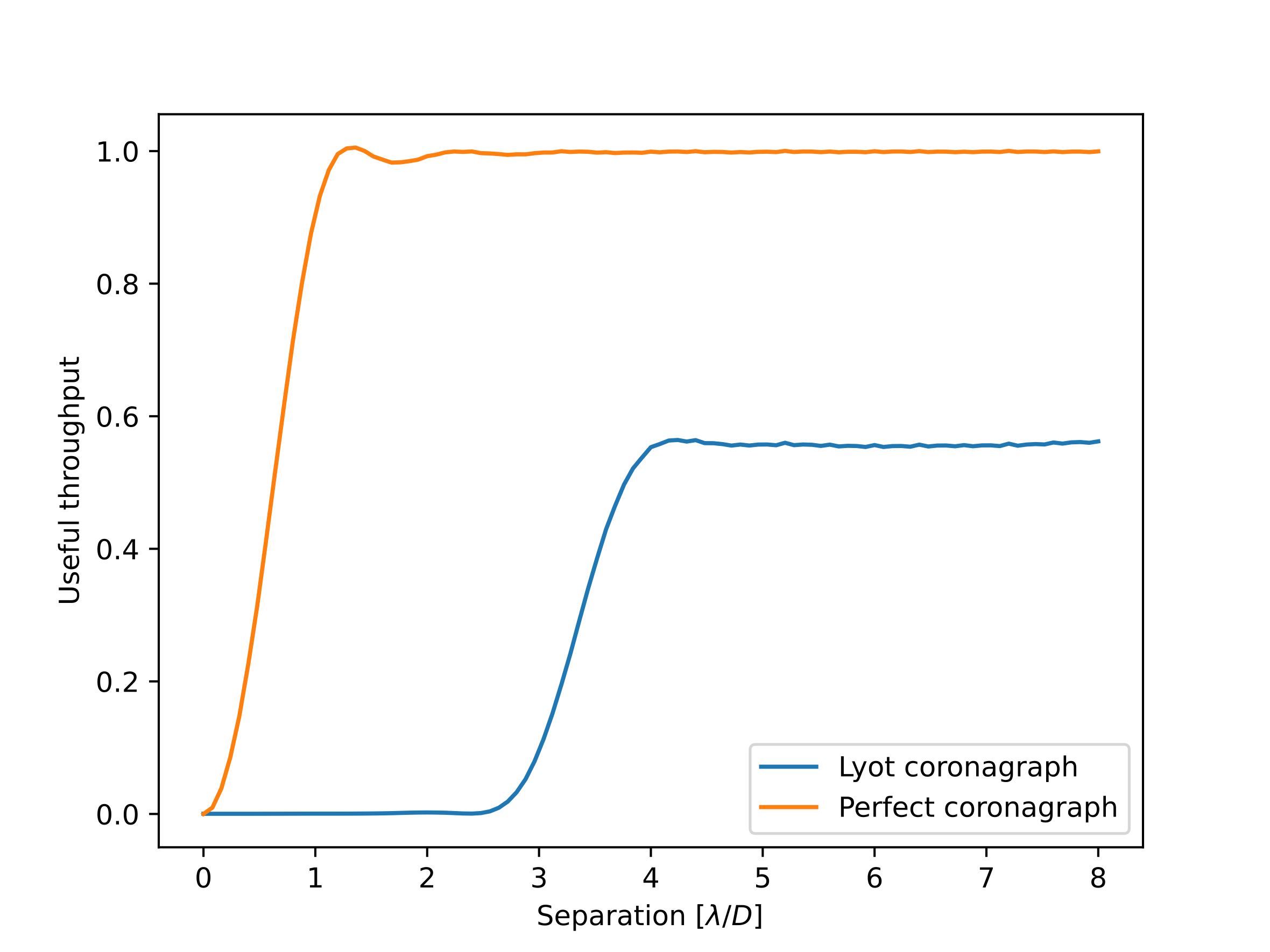 Which coronagraph is most sensitive to off-axis sources?
Which coronagraph is most robust against telescope pointing errors?other aberrations?
Which coronagraph is most robust against stellar diameter?
IWA is always a trade-off with robustness against aberrations.
IWA
3.3 λ/D
Unspecifiedcoronagraph
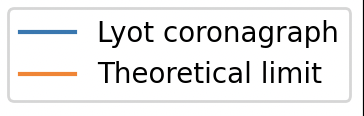 David Doelman
SSW 2024  - Coronagraphy
Robustness
Lyot robustness to aberrations
Decreased robustness to aberrations with a smaller mask
Aggressive masks that minimise the IWA will be more sensitive to aberrations
Every coronagraph has a different trade-off 
Different coronagraphs is sensitive to different aberrations
David Doelman
SSW 2024  - Coronagraphy
Five general performance metrics
Raw contrast-> how much did you suppress your starlight?
Planet throughput -> how much planet light comes through? 
Contrast-> What is the signal to noise ratio of an off-axis planet?
Inner working angle -> how close can you find planets to a star?
Robustness-> how robust is the coronagraph to aberrations or stellar diameter
David Doelman
SSW 2024  - Coronagraphy
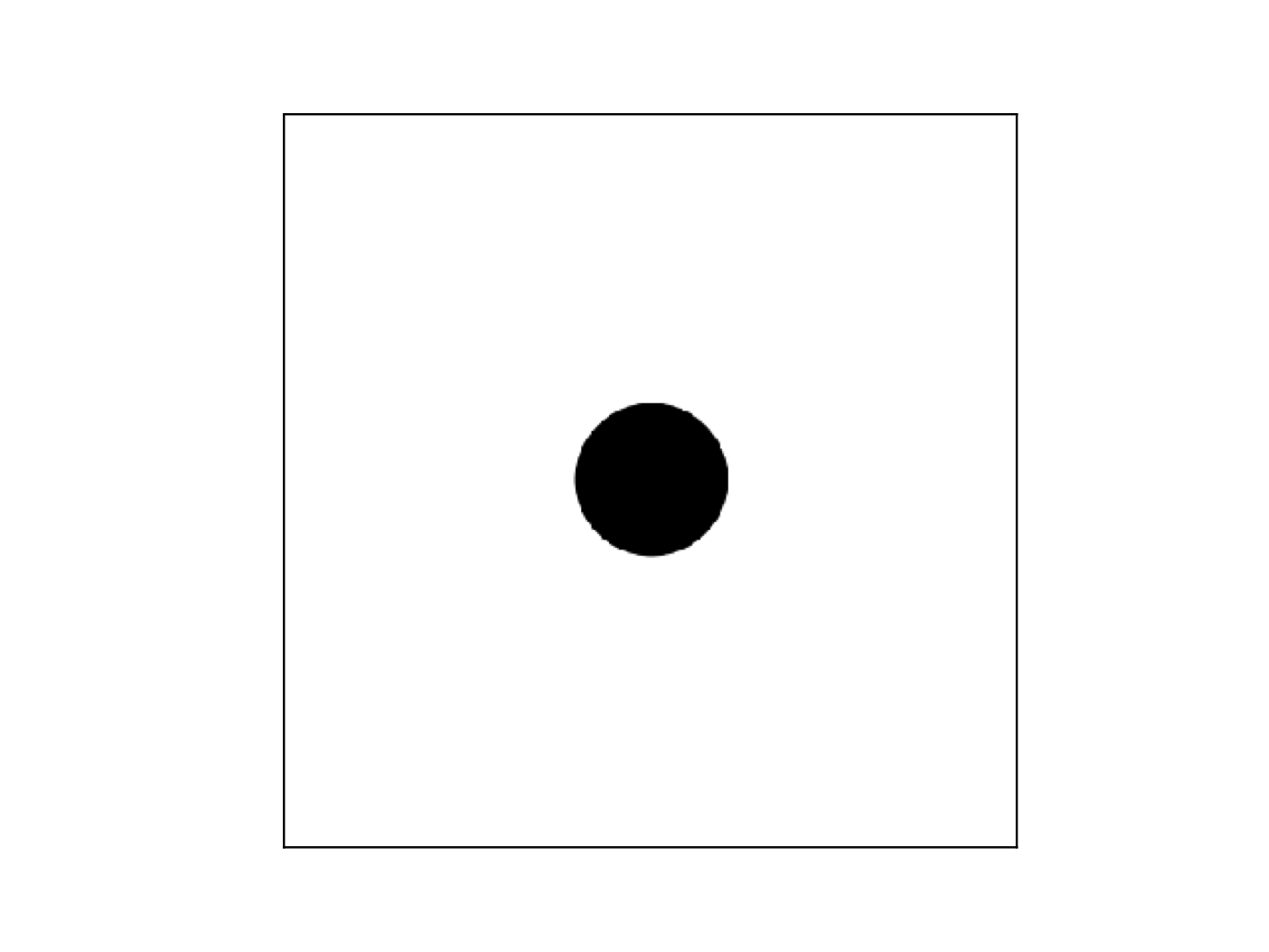 The Lyot coronagraph, design options
Can we optimize the performance?
FPM
The Lyot coronagraph does not filter all the starlight
Can we change the design of the masks to improve the performance?
No -> perfect null is not achievable!
The FPM introduces diffraction identical to a black mask with a hole of the same diameter (Babinet’s principle)
We are not removing/correcting this diffraction
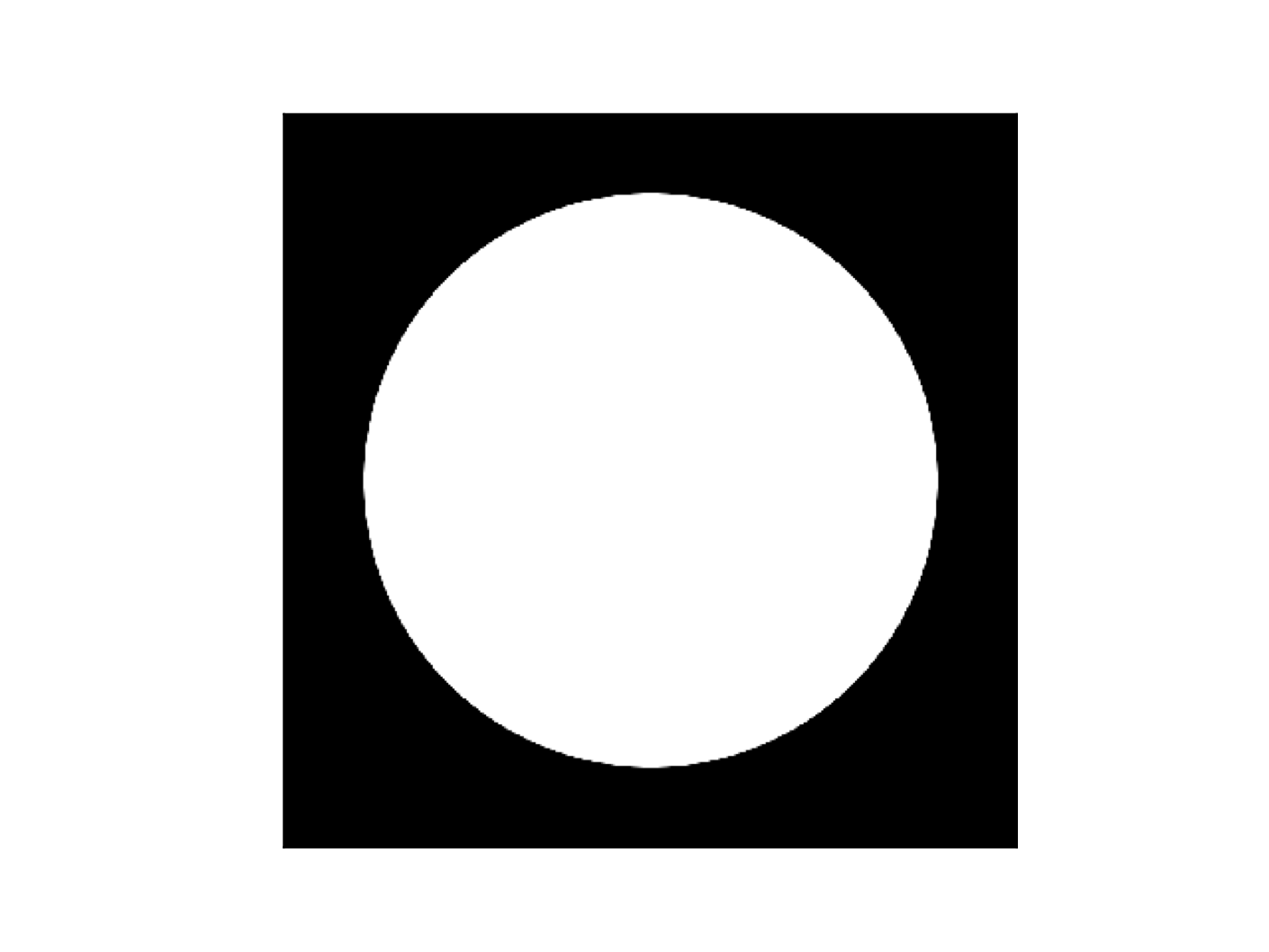 Lyot
Dtel
David Doelman
SSW 2024  - Coronagraphy
Imag
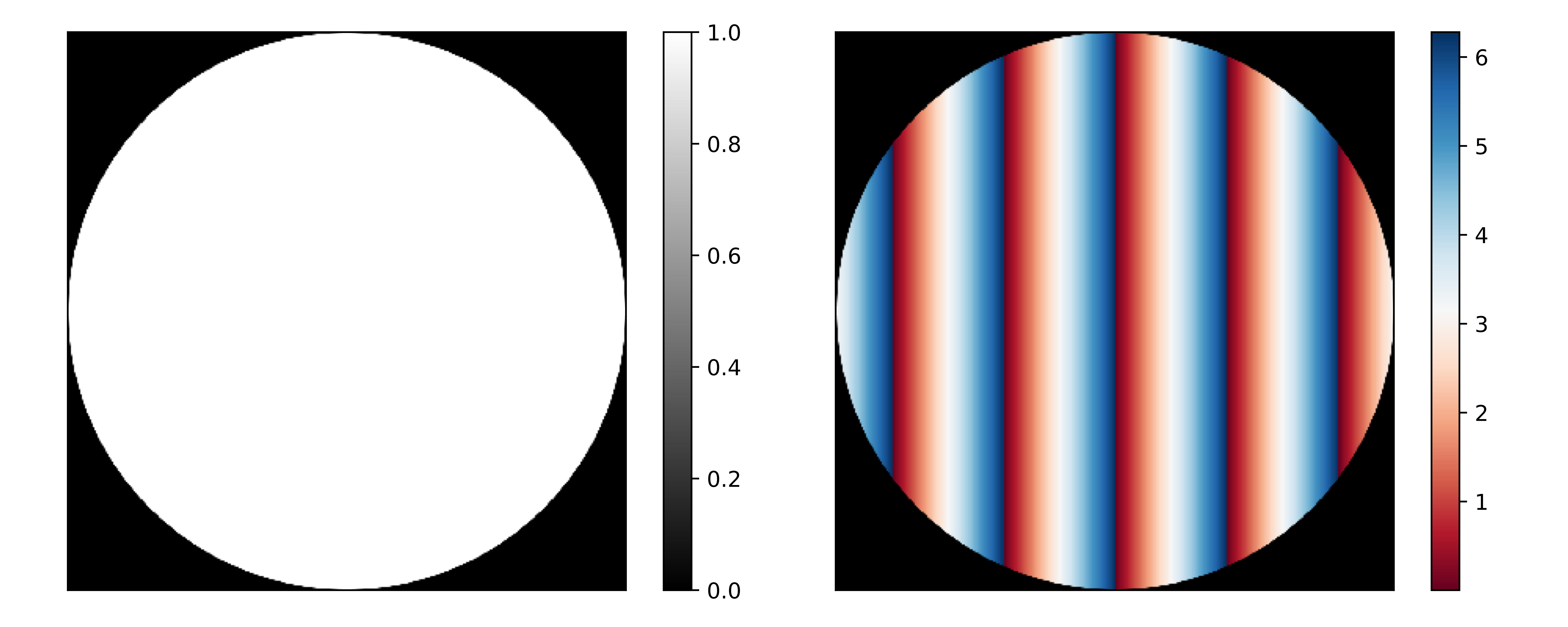 Imag
A
A
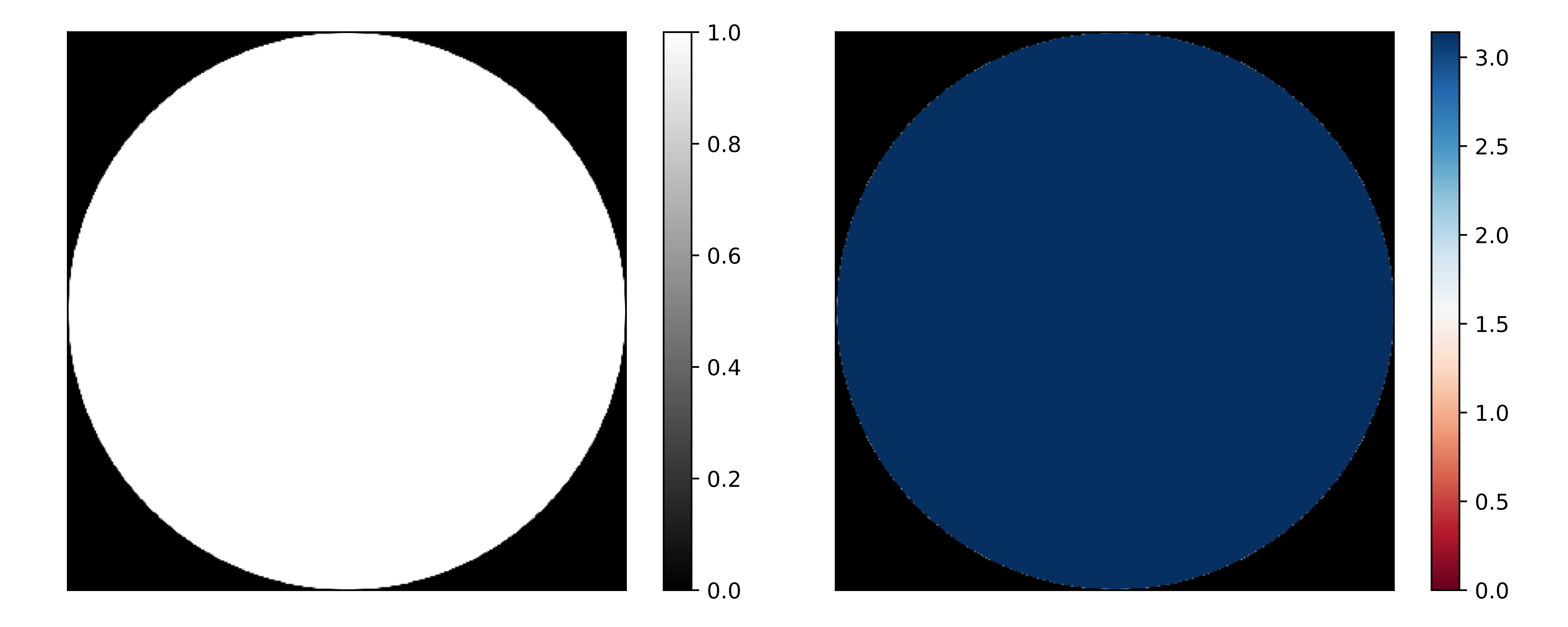 How to make a better coronagraph
φ
φ
Real
Real
Modifying the electric field: E = A * e(i φ)
Amplitude apodization 
Removing light only
Residuals can destructively interfere
Phase apodization
Change the phase locally
Can relocate and destructively interfere light
Light can have an amplitude of -1
A
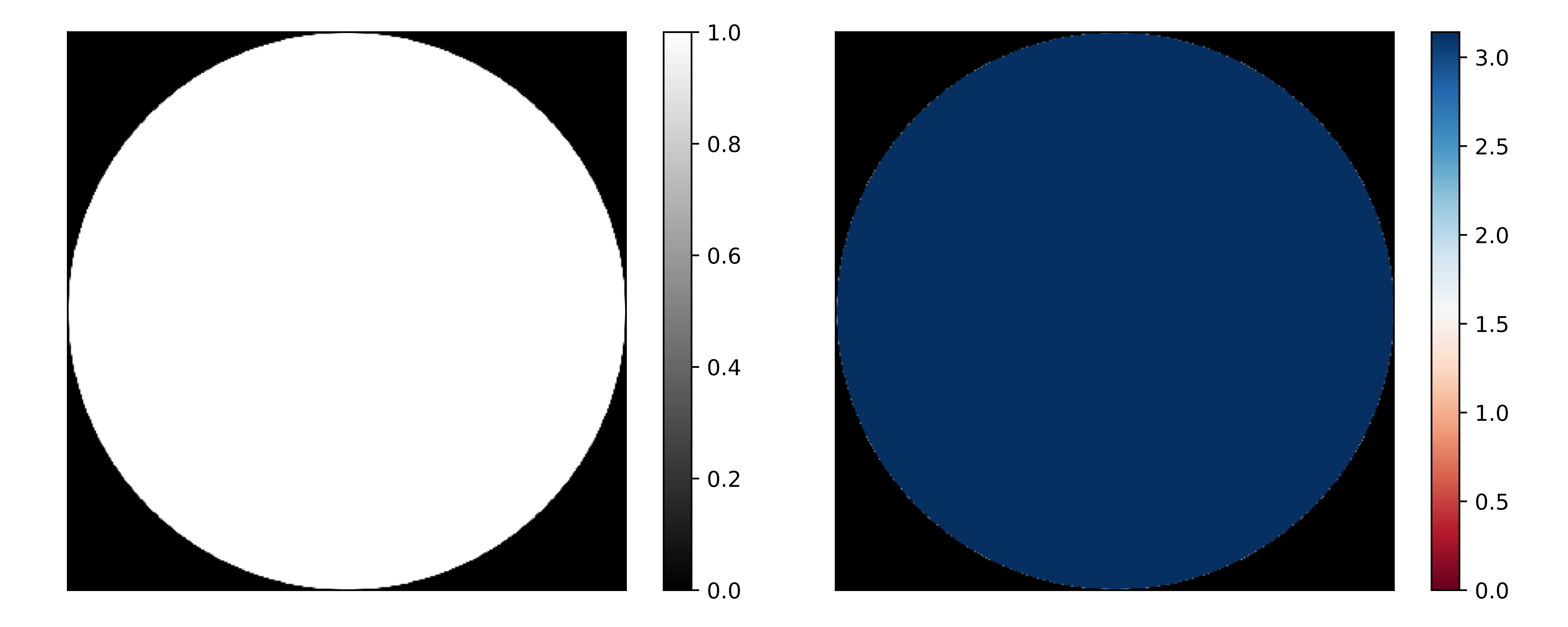 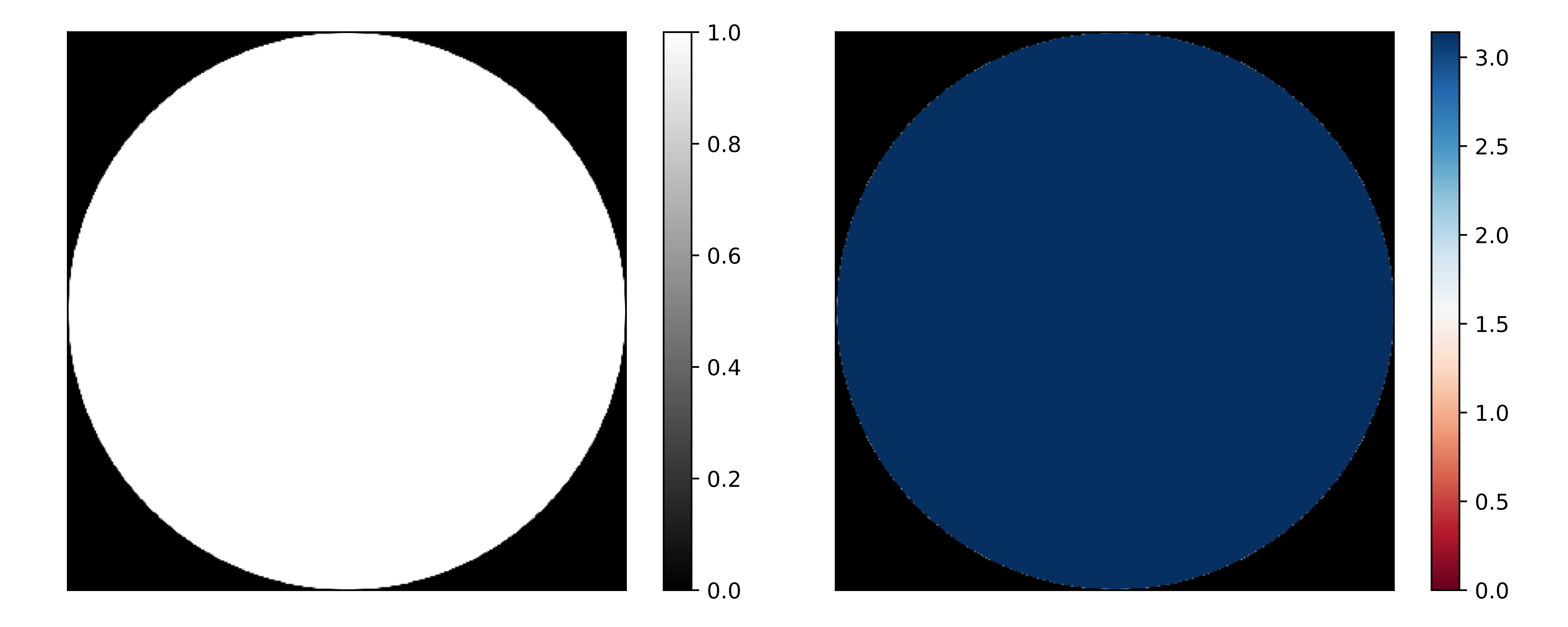 φ
David Doelman
SSW 2024  - Coronagraphy
Pupil plane apodization
Star and planet light different angle but same position 
Apodizing the light modifies both star and companion!
Any pupil plane apodization reduces the planet throughput
Physical size of the beam is large
Easier to manufacture
Destructively interfere starlight in a region (= Dark zone)
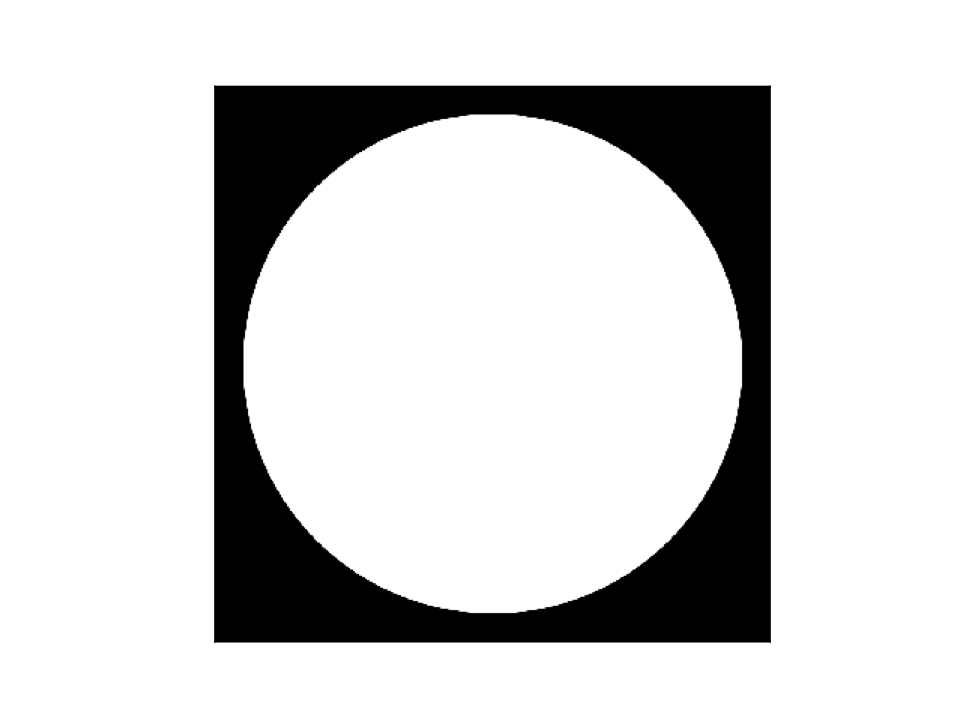 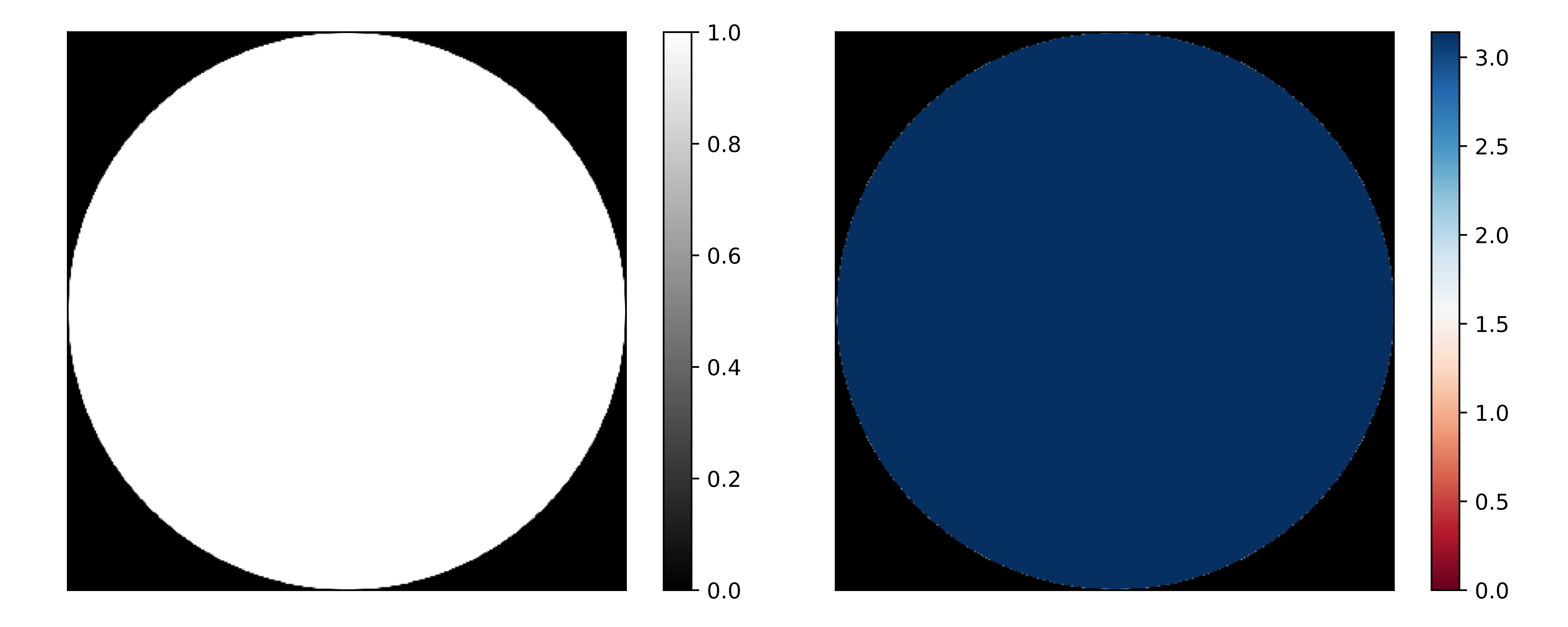 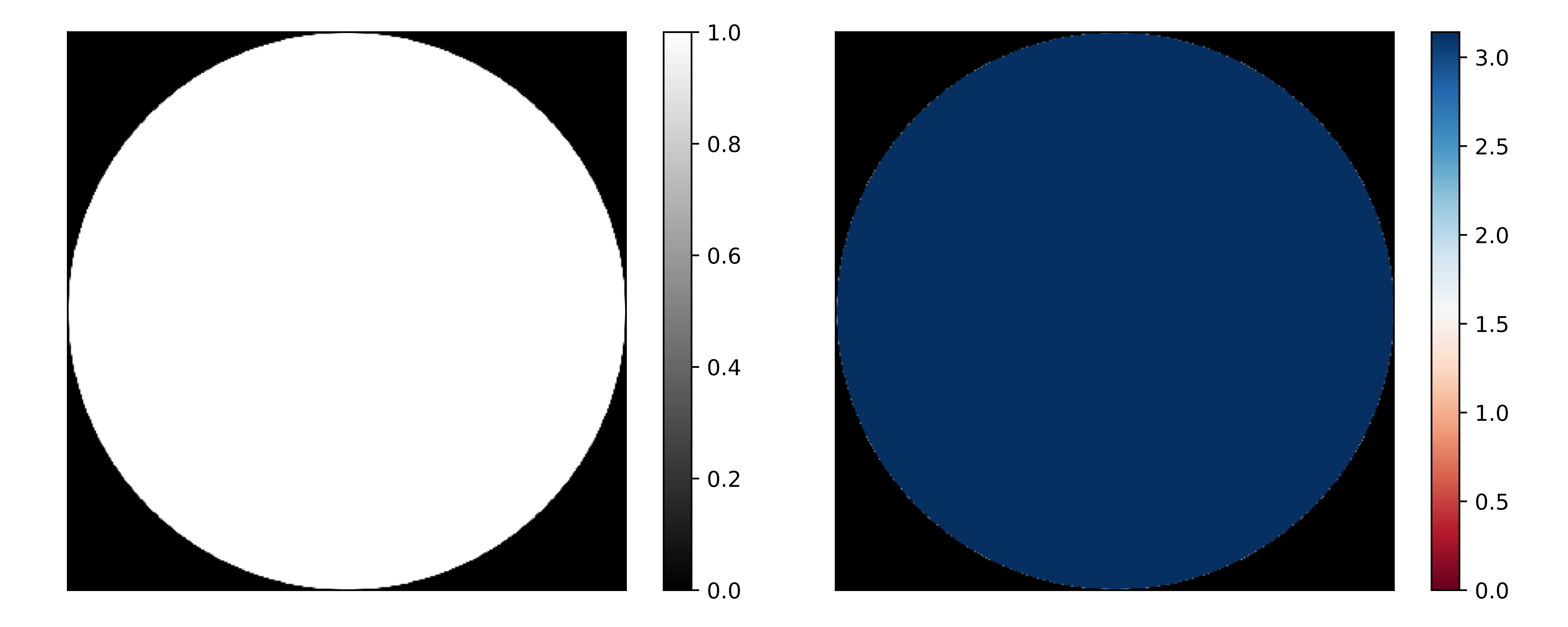 A
David Doelman
SSW 2024  - Coronagraphy
Pupil plane apodization
Shaped pupil coronagraph (SPC)
Amplitude apodization: two-sided dark zones only (Fourier Theory)
Phase apodization:one-sided dark zones
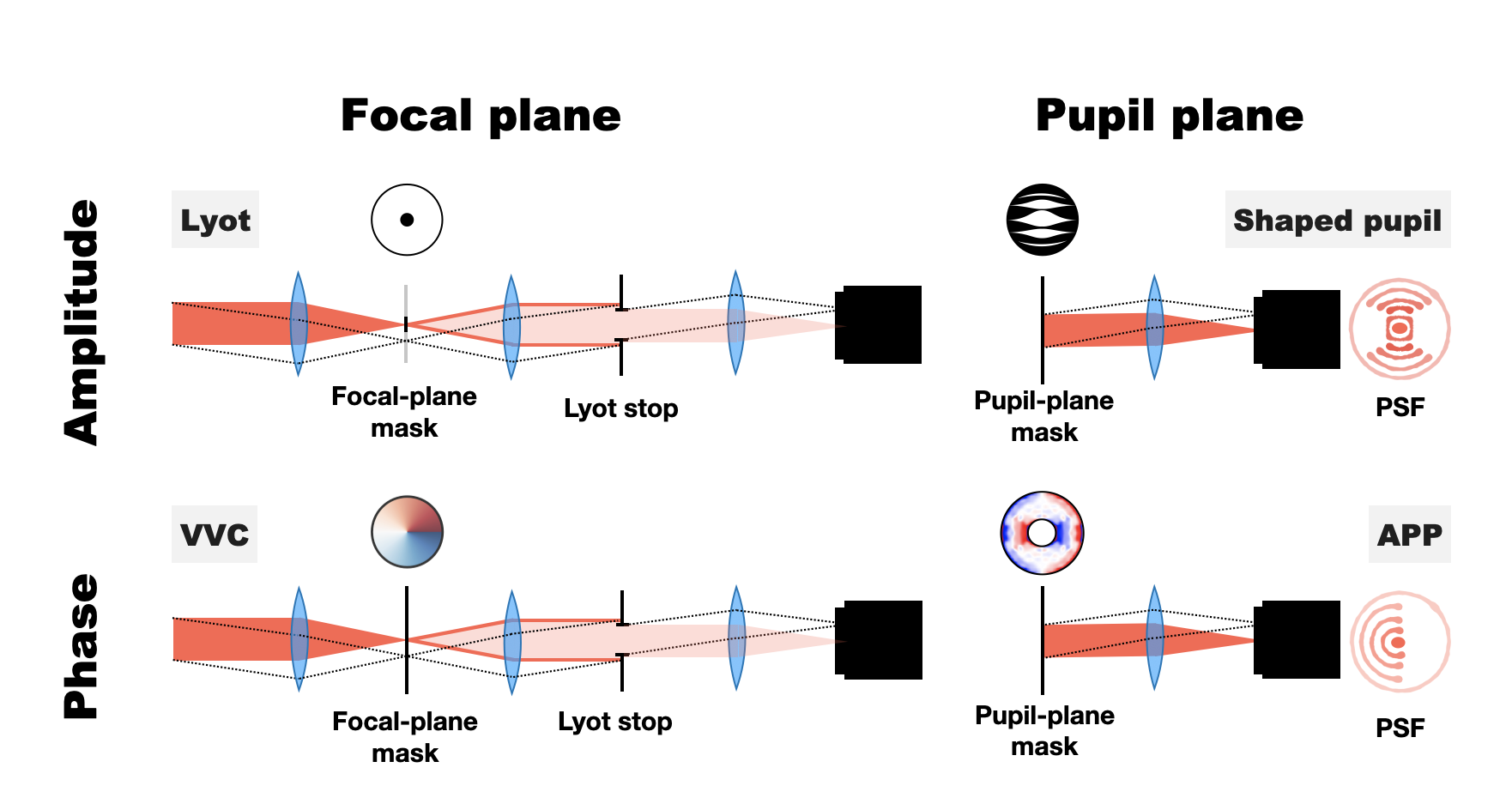 Apodized phase plate (APP)
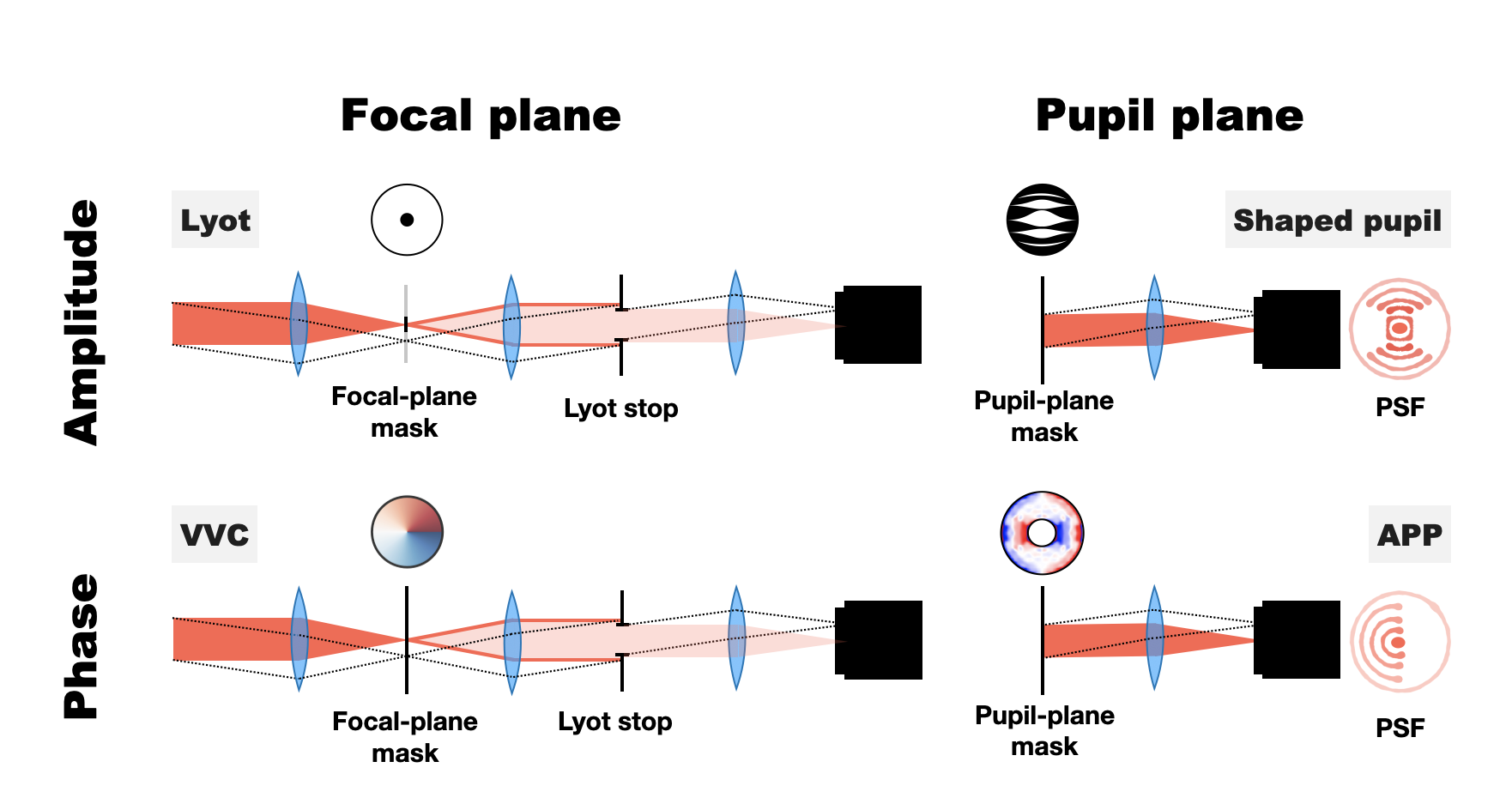 David Doelman
SSW 2024  - Coronagraphy
Pupil plane apodization
Por. 2017
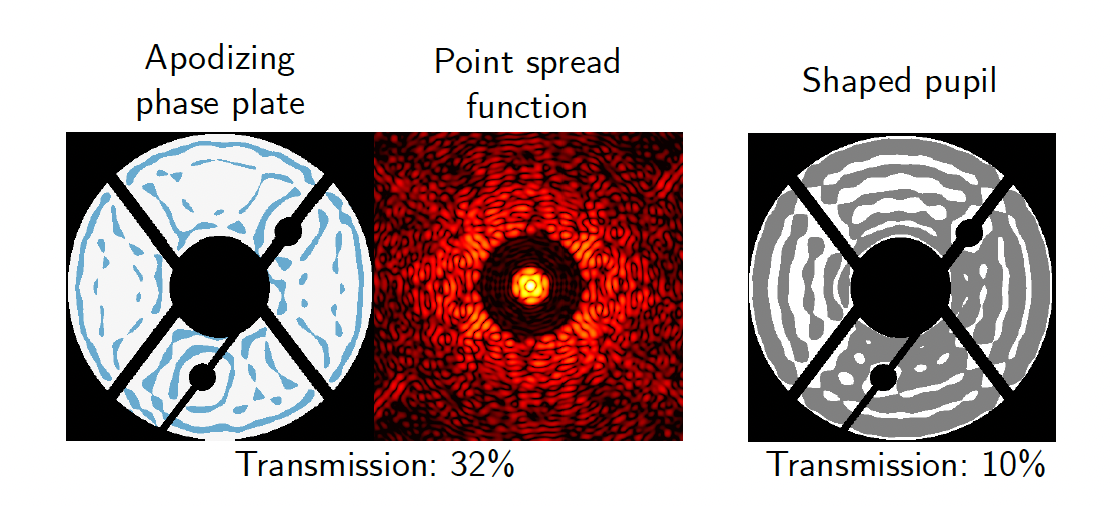 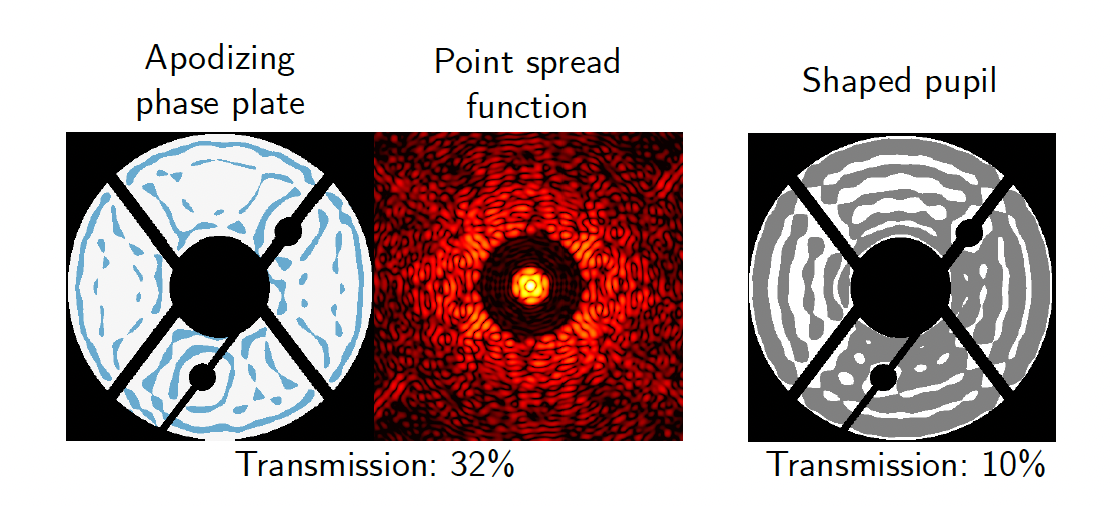 Amplitude apodization: two-sided dark zones only (Fourier Theory)
Phase apodization:one-sided dark zones 
Optimization of single plane is solved!
Phase-only is always (slightly) better (Por. 2017)
Transmission
But phase is chromatic!* And amplitude mask manufacturing is ‘easy’.
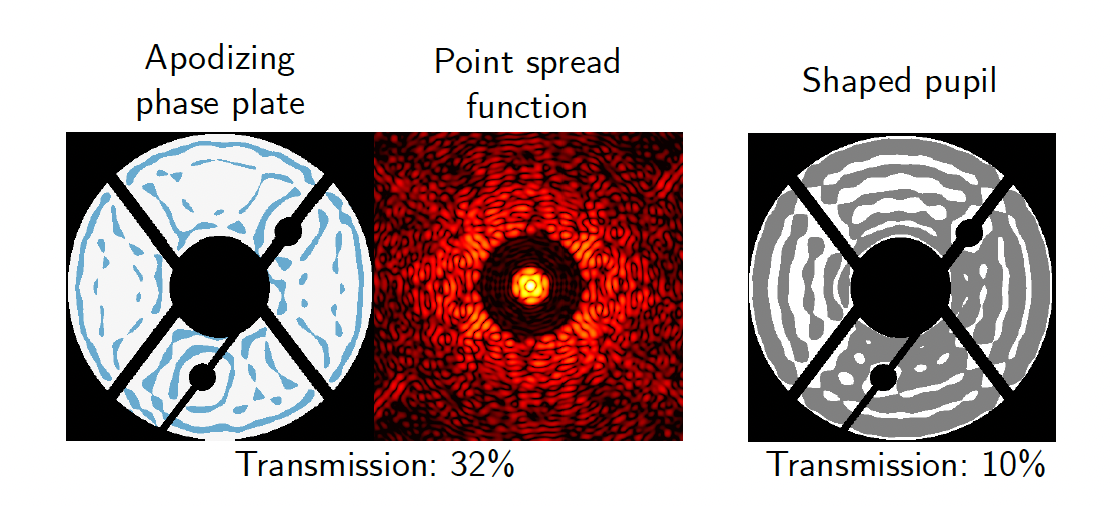 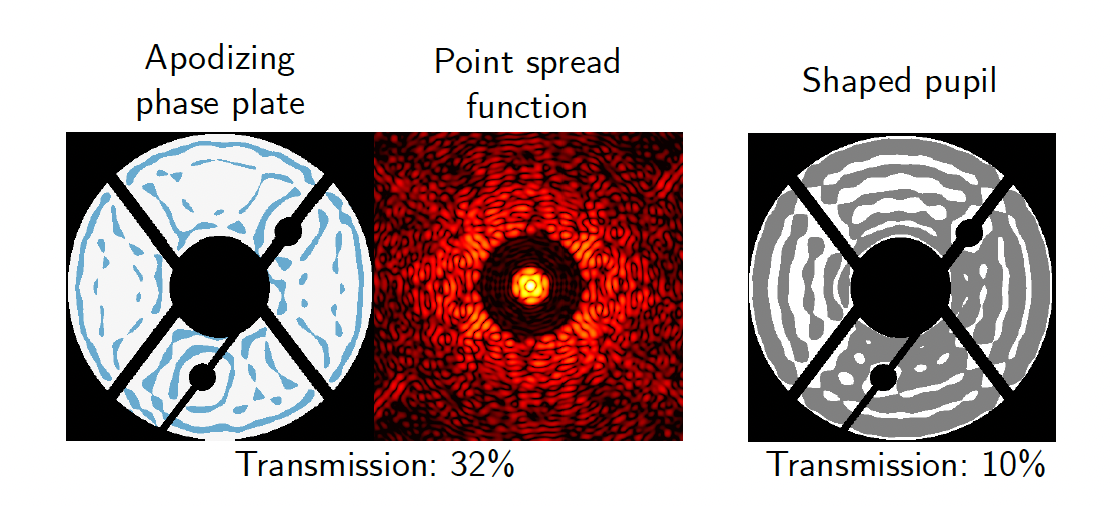 David Doelman
SSW 2024  - Coronagraphy
Pupil plane apodization
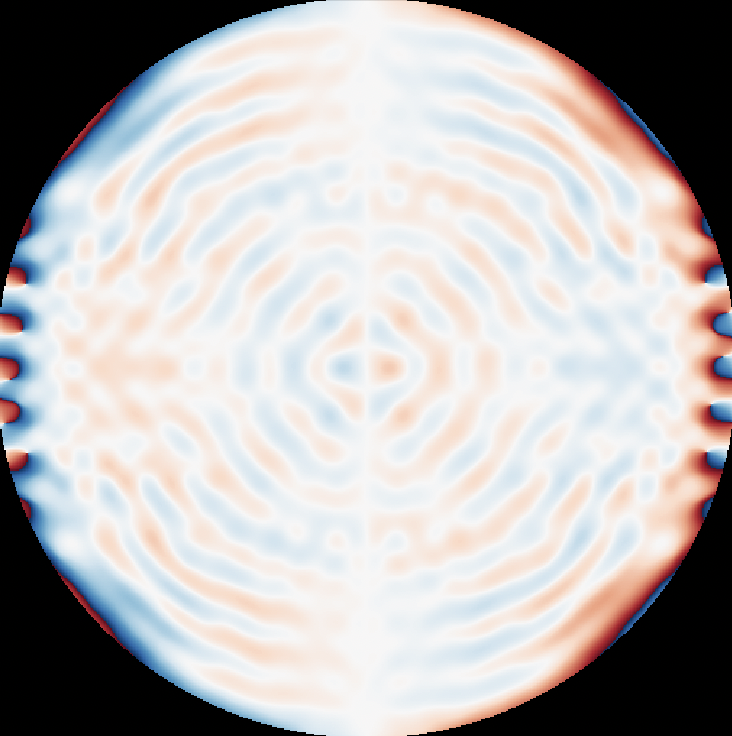 Amplitude apodization: two-sided dark zones only (Fourier Theory)
Phase apodization:one-sided dark zones 
Optimisation of single plane is solved!
Phase-only is always (slightly) better (Por. 2017)
But phase is chromatic!* And amplitude mask manufacturing is ‘easy’.
How to define IWA? What about throughput?
Apodizing the light modifies both star and companion!
David Doelman
SSW 2024  - Coronagraphy
Focal plane apodization
Star and planet different location
Can apodize the star and planet separately!
Goal: diffract starlight out of the beam
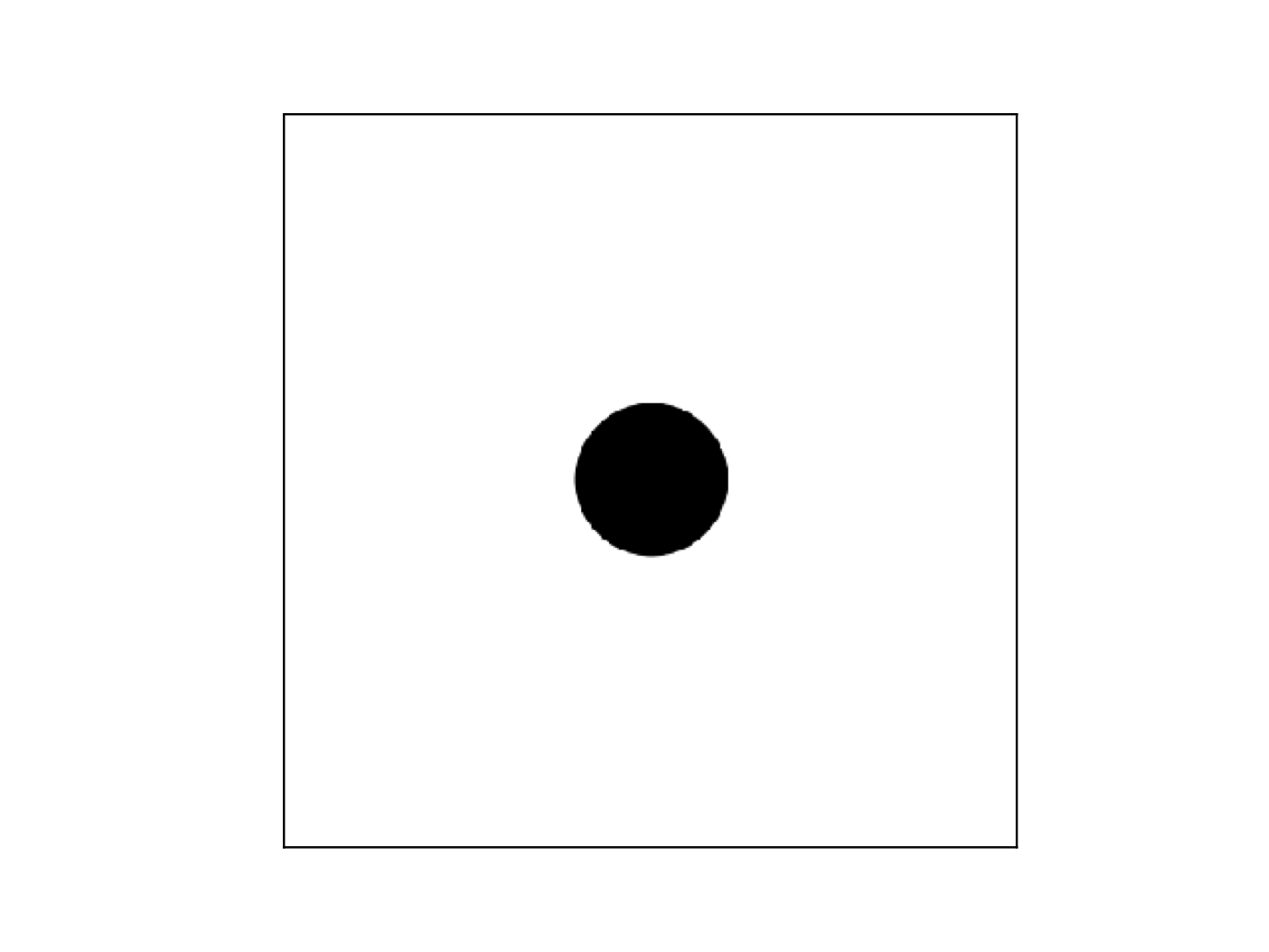 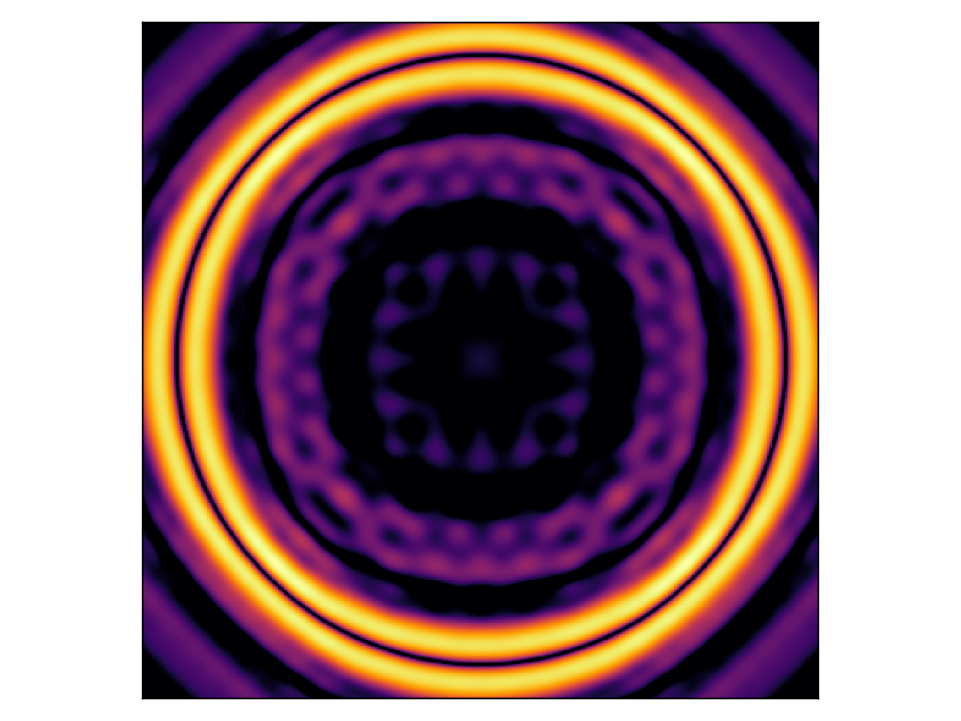 B
C
David Doelman
SSW 2024  - Coronagraphy
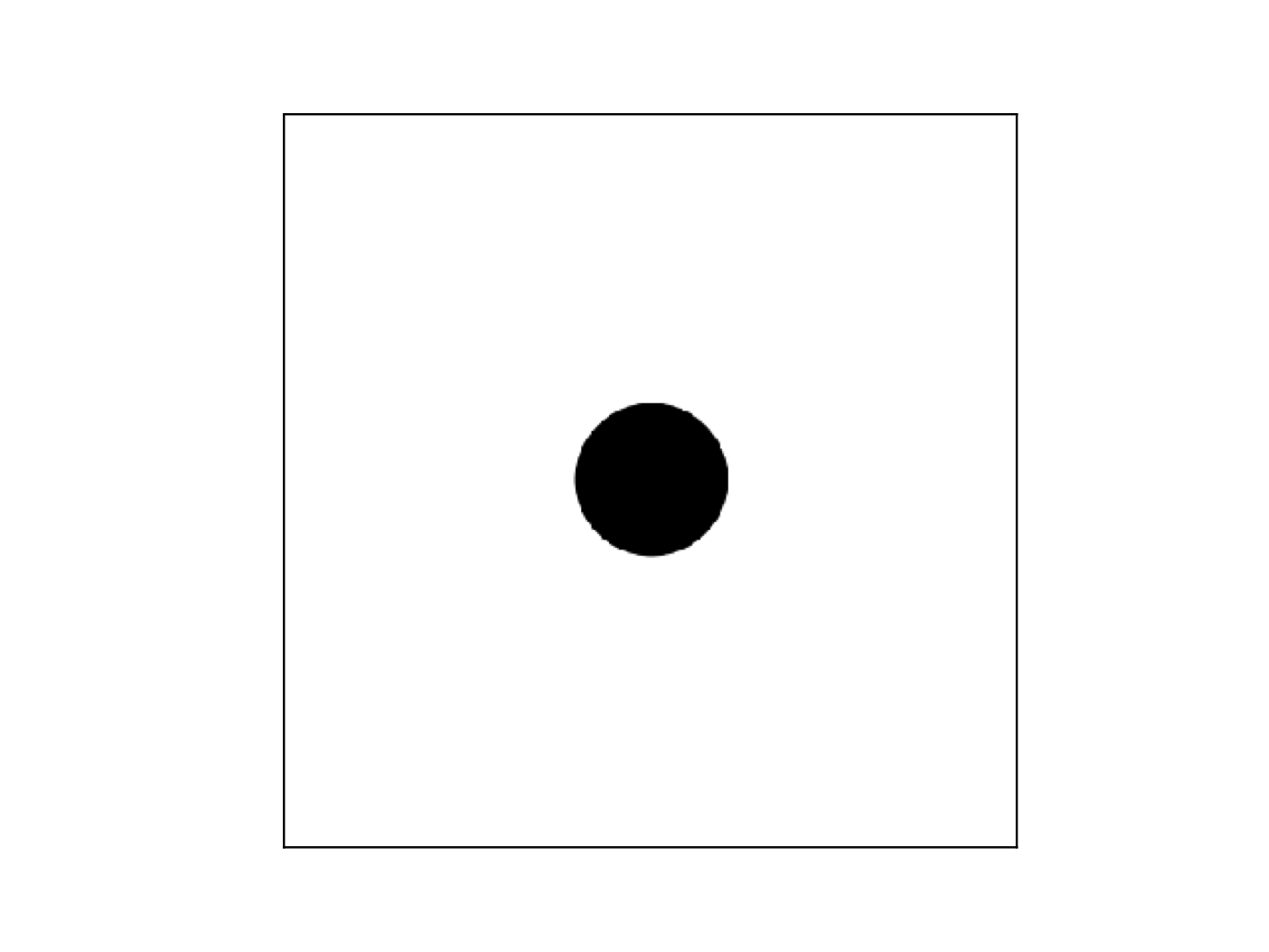 Focal plane apodization: Roddier&Roddier mask
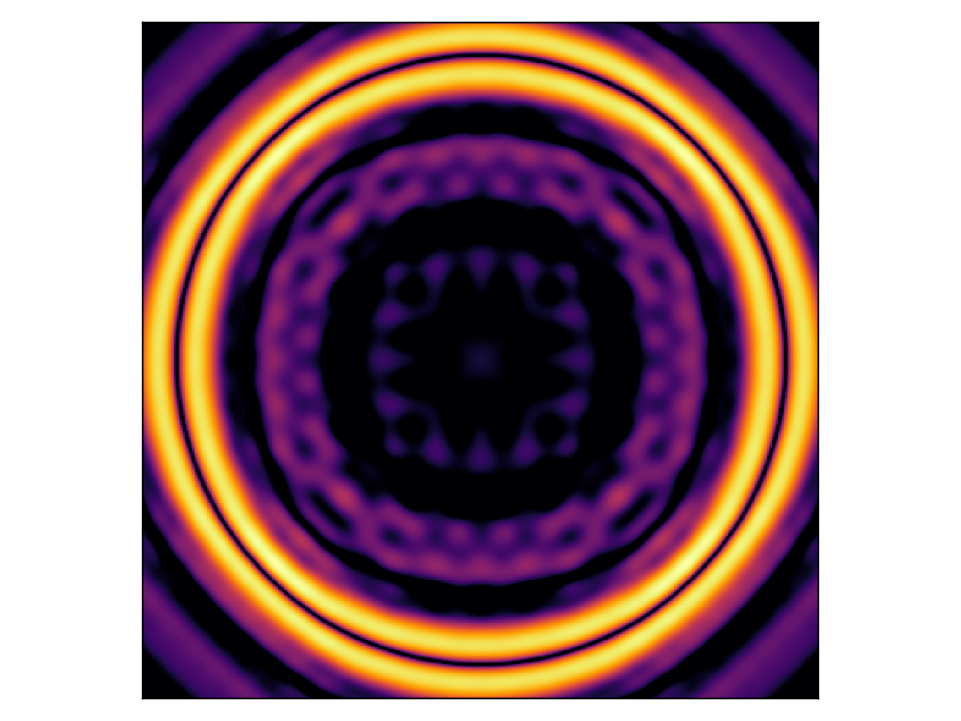 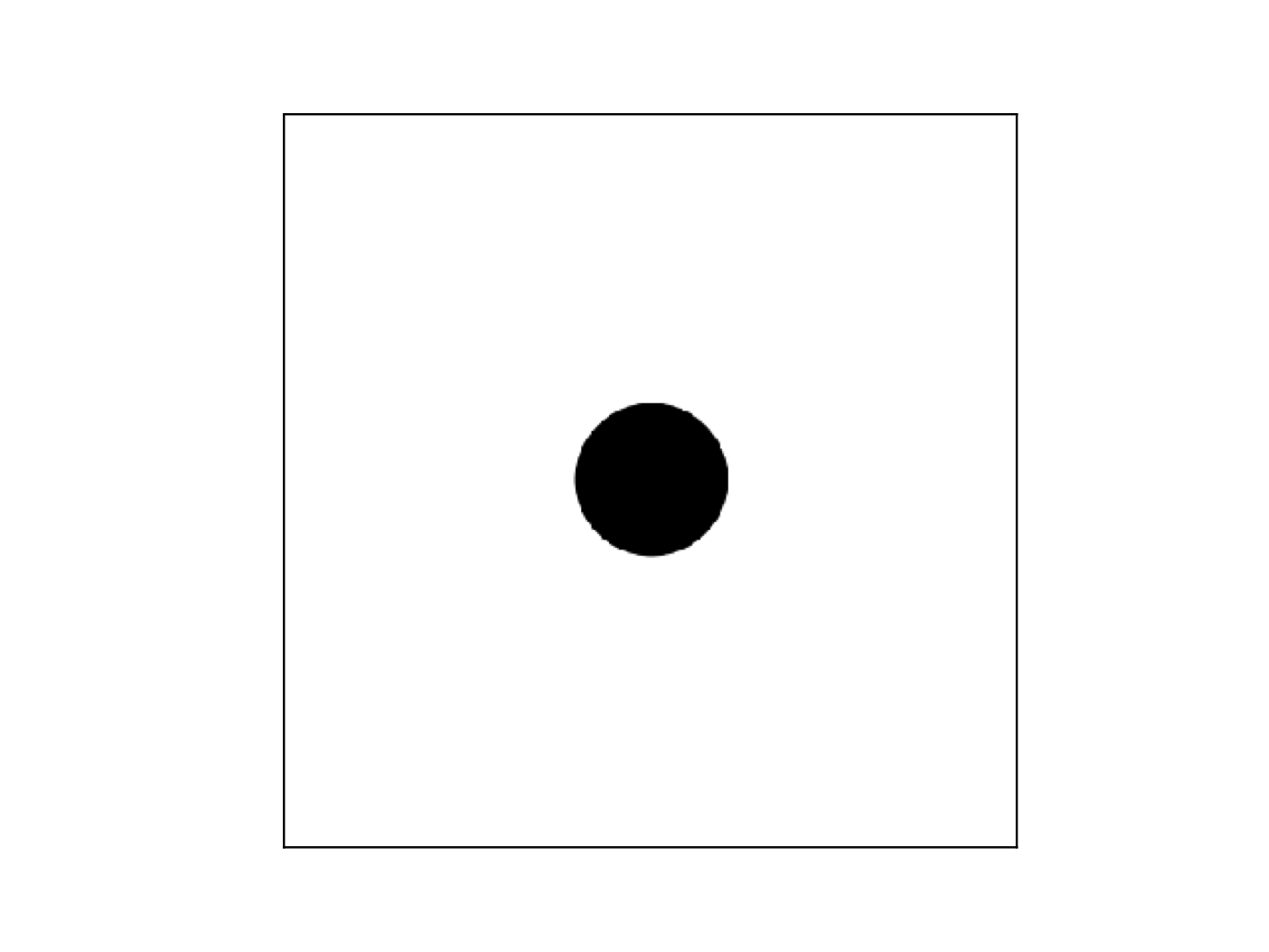 Change to phase apodization 
Roddier & Roddier mask
More efficient 
‘Amplitude’ mask of -1
Still no optimal solution
Chromatic*
Lyot
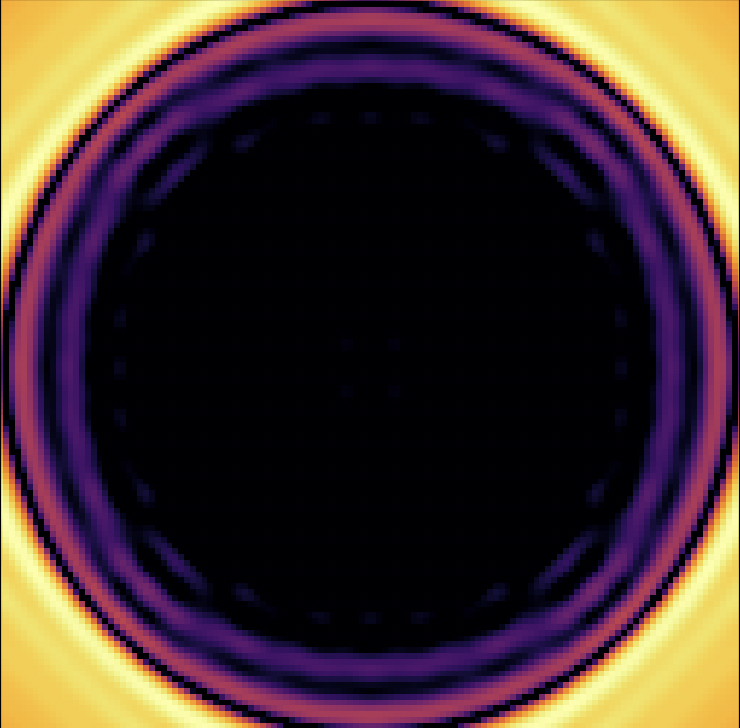 R&R
B
C
David Doelman
SSW 2024  - Coronagraphy
Vortex coronagraph
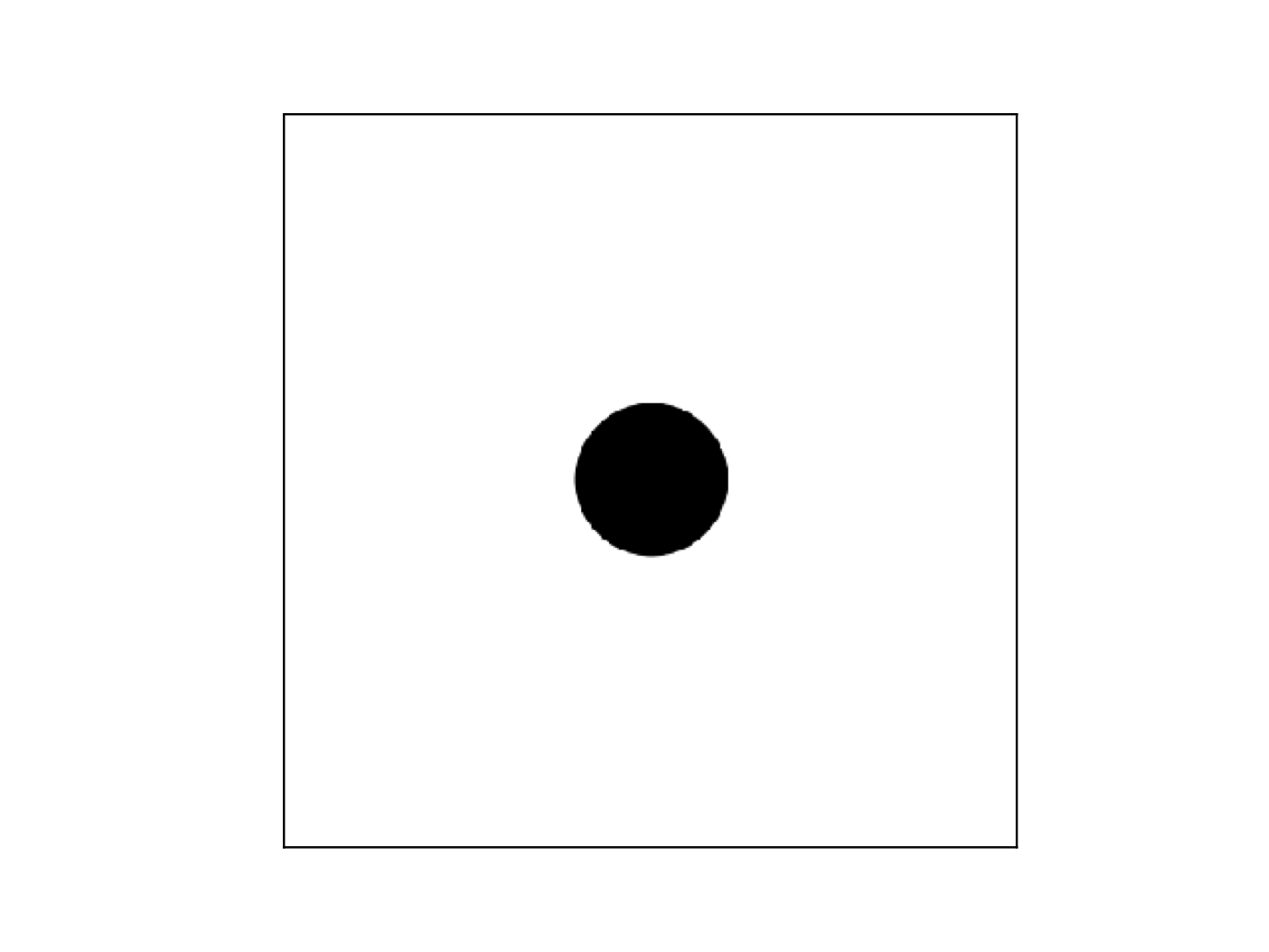 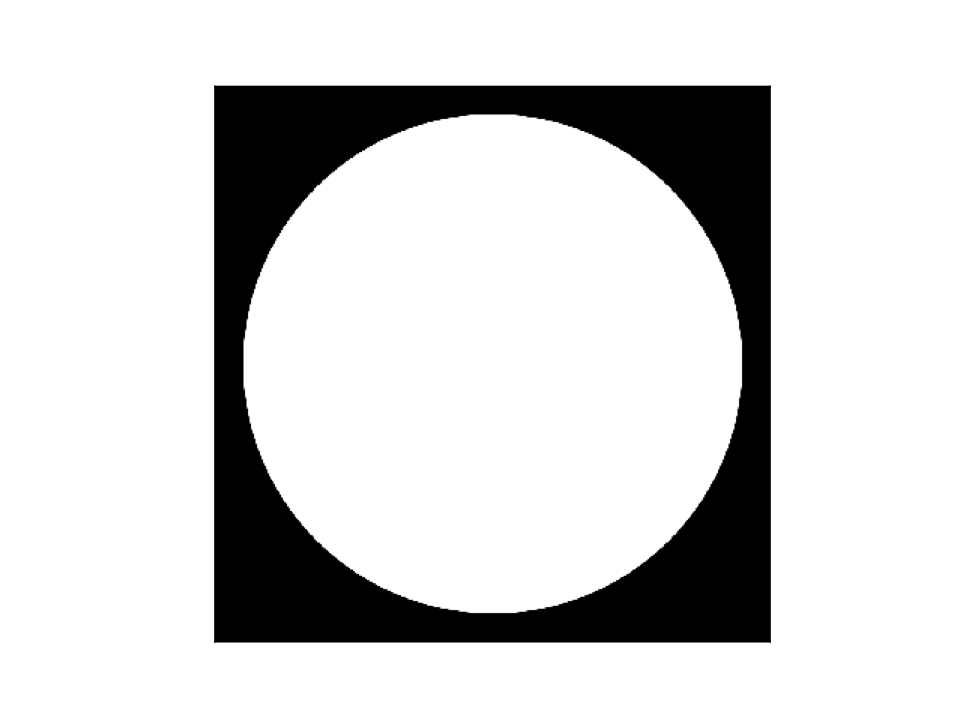 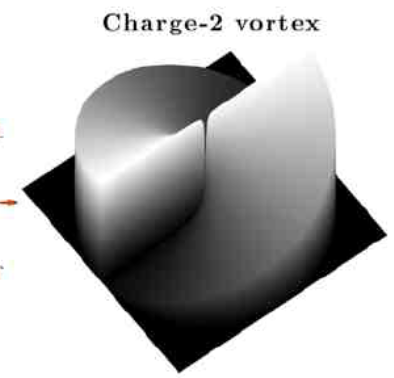 Azimuthal phase pattern
Charge is the amount the phase goes through 0
Even charges deliver optimal performance for clear apertures
Perfect rejection proof: see Mawet et al. 2005,Appendix C
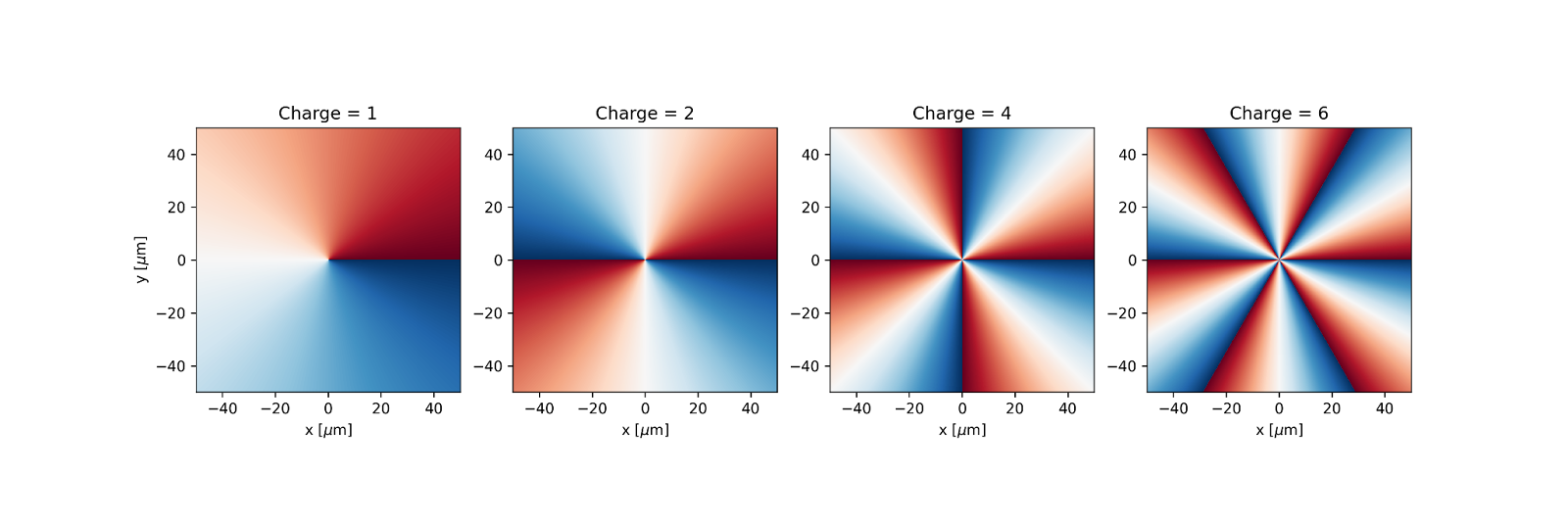 Delacroix et al. 2014
A
B
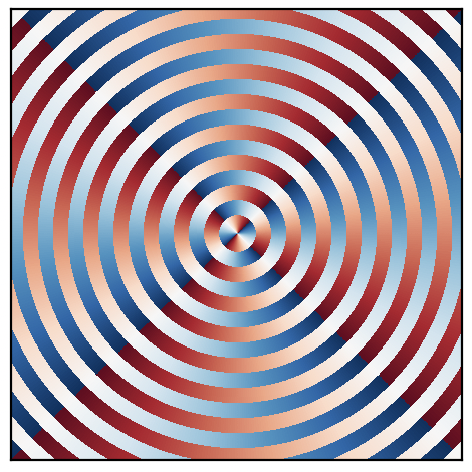 Phase
PSF
PSF
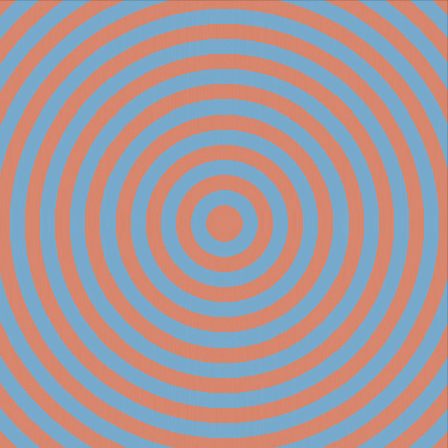 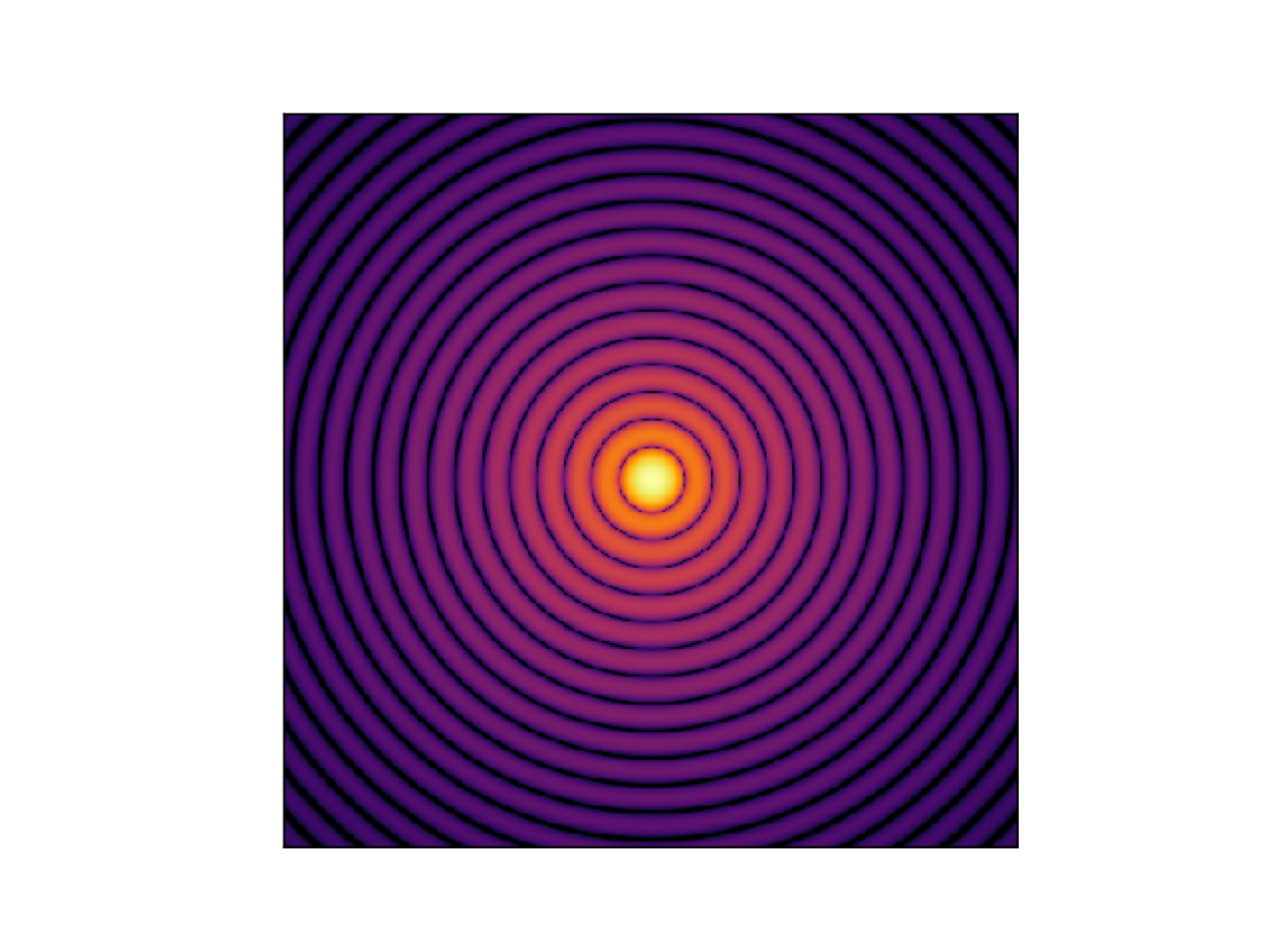 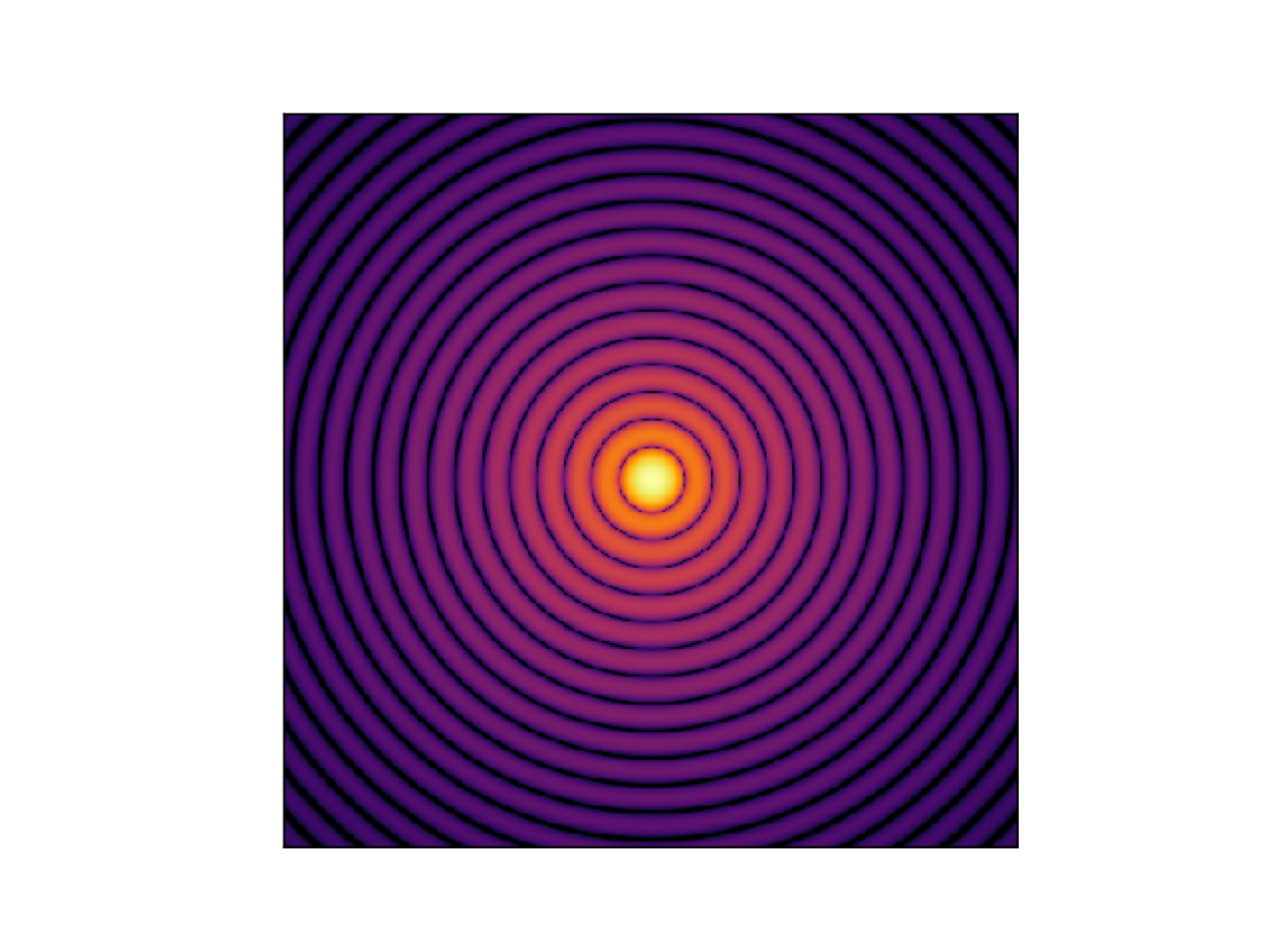 Phase
David Doelman
SSW 2024  - Coronagraphy
Vortex coronagraph
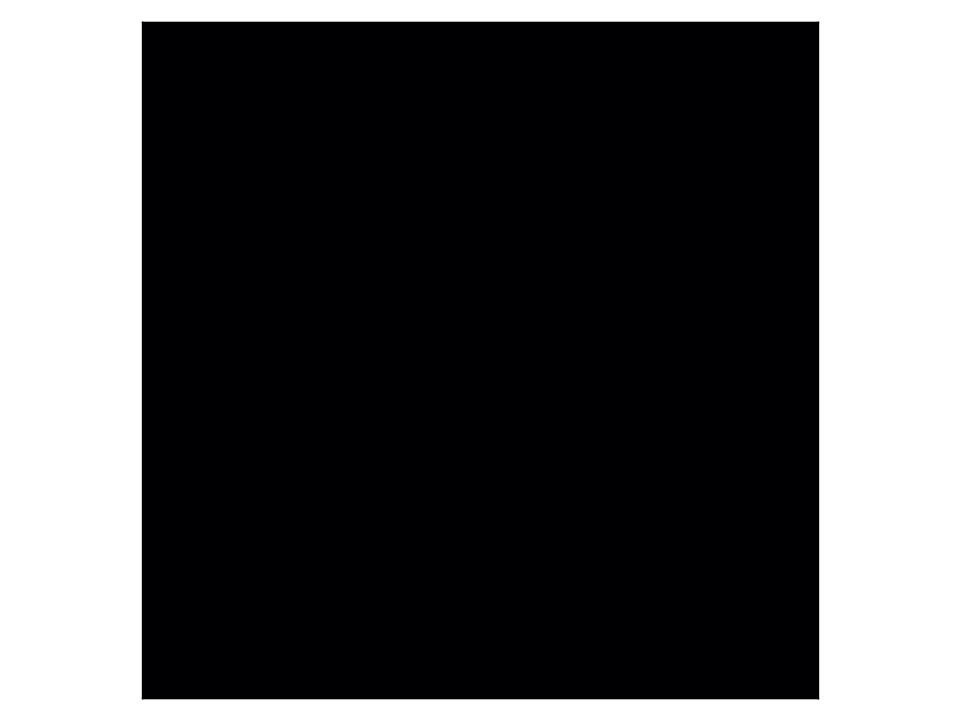 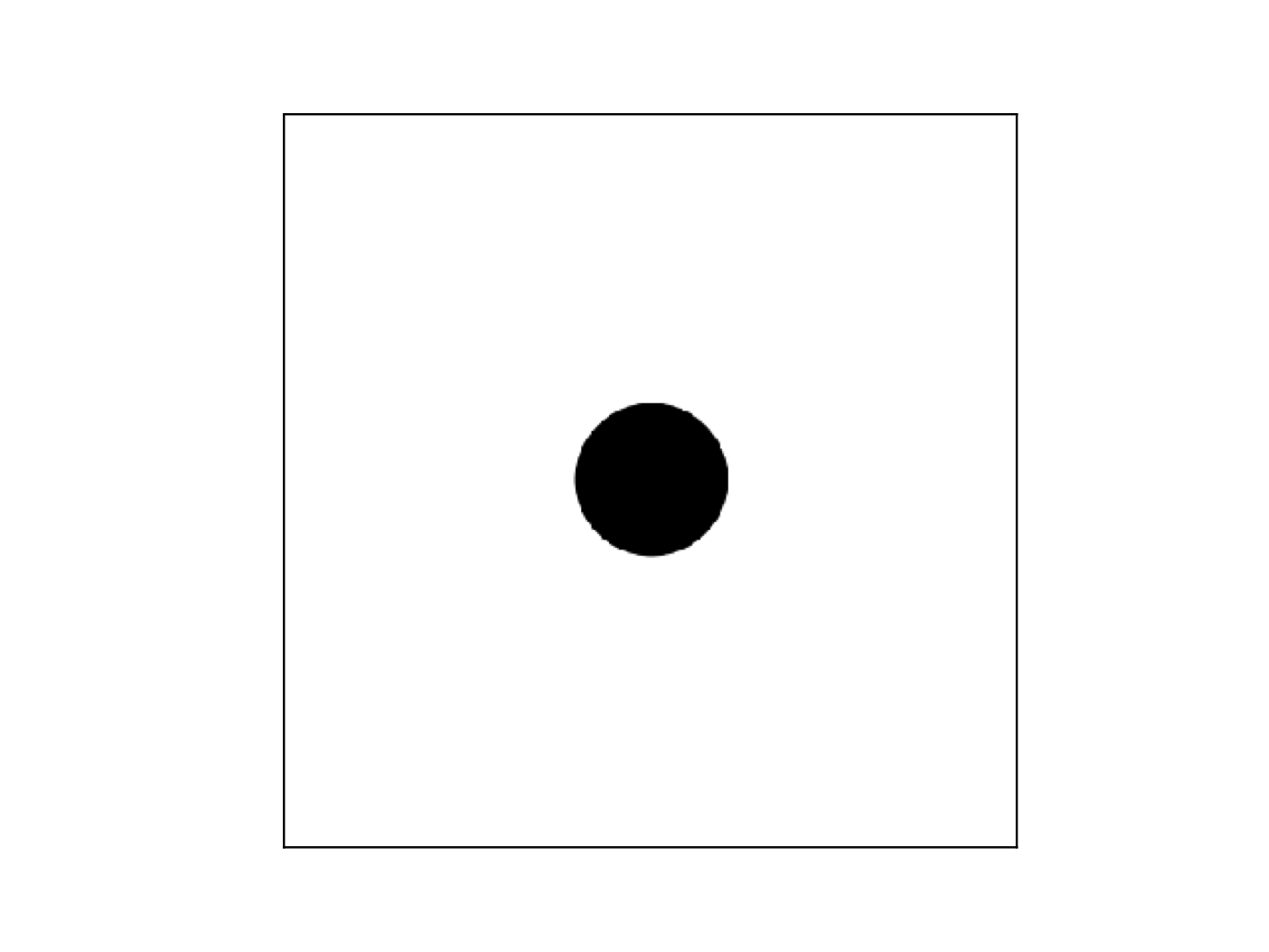 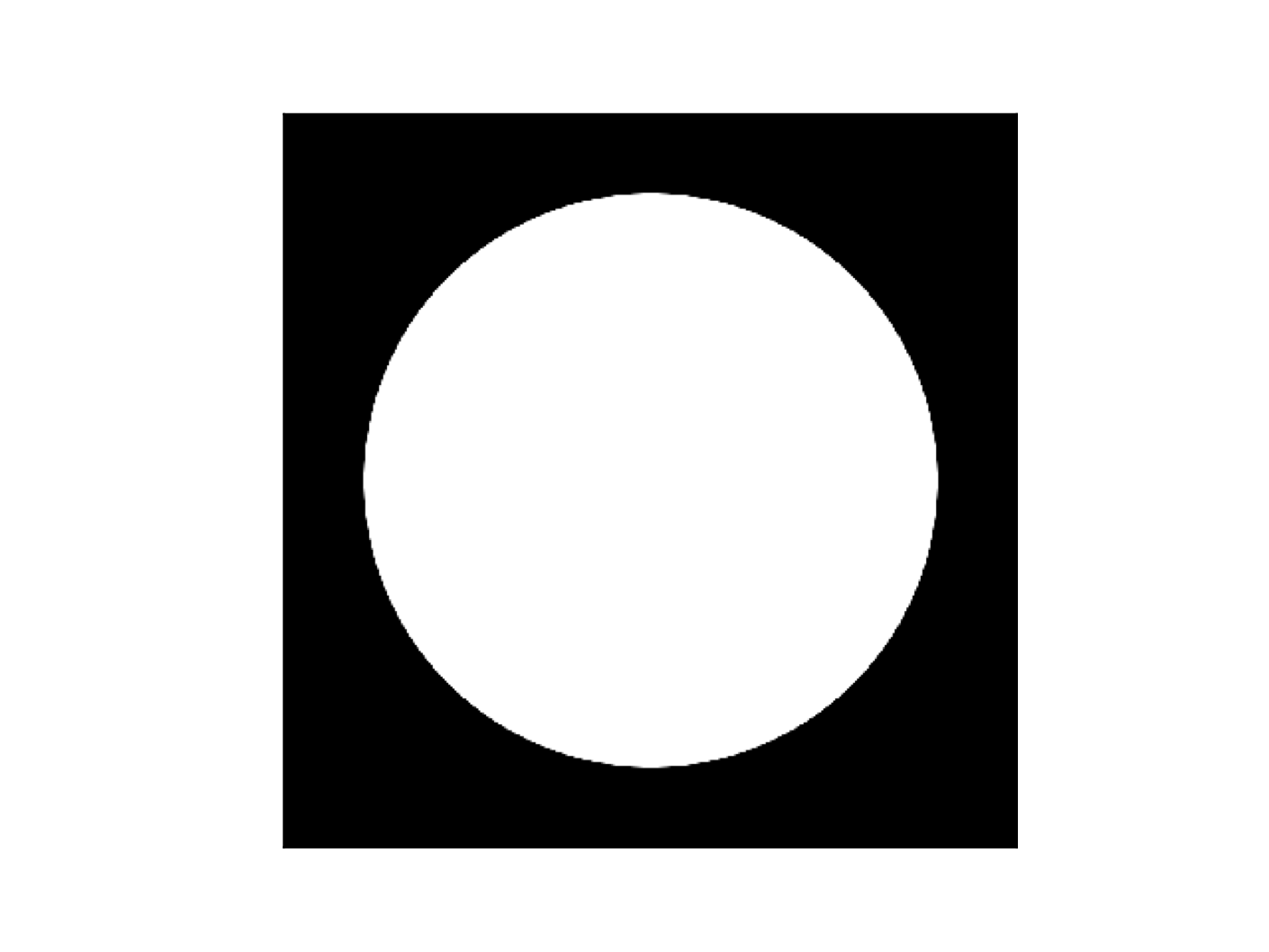 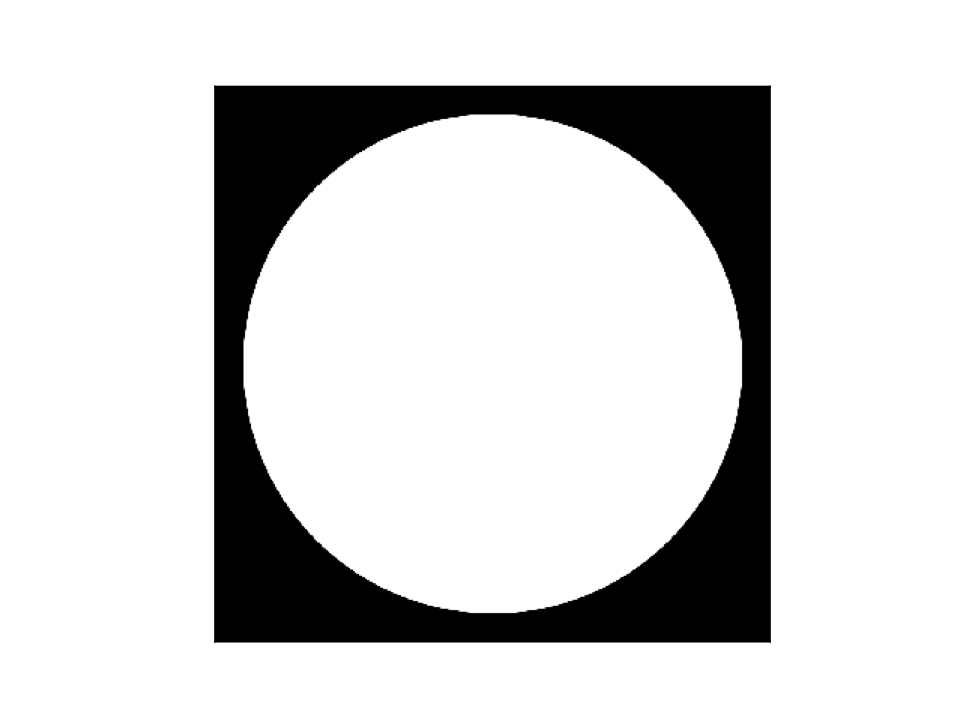 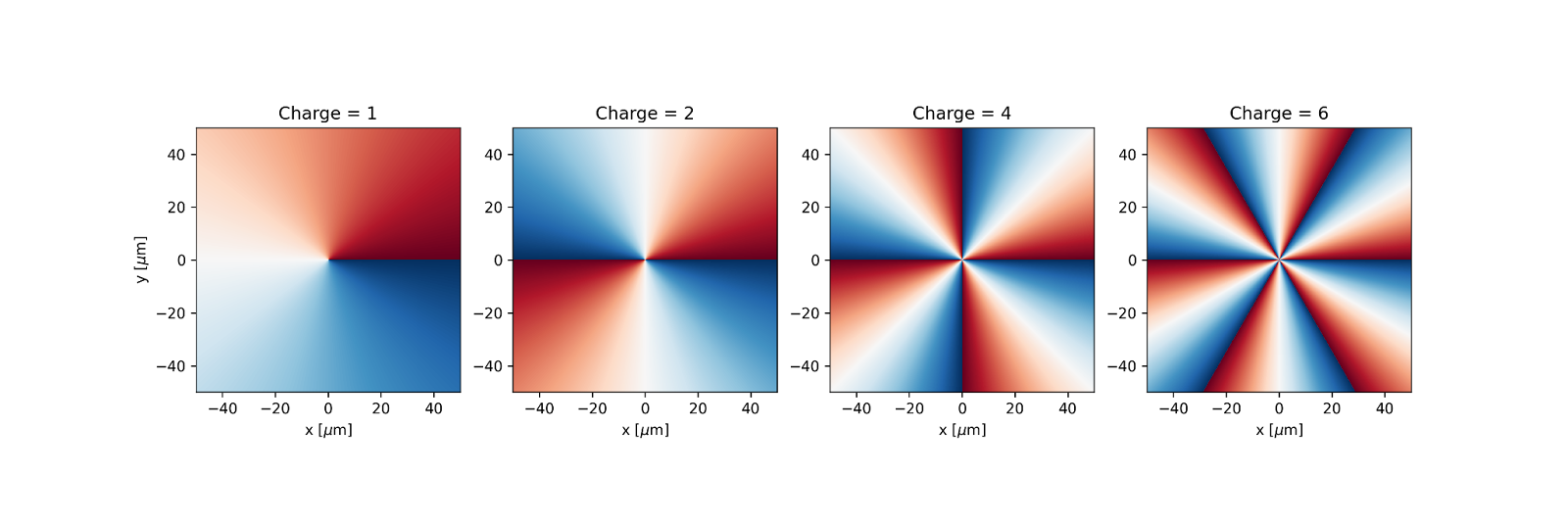 A
B
C
D
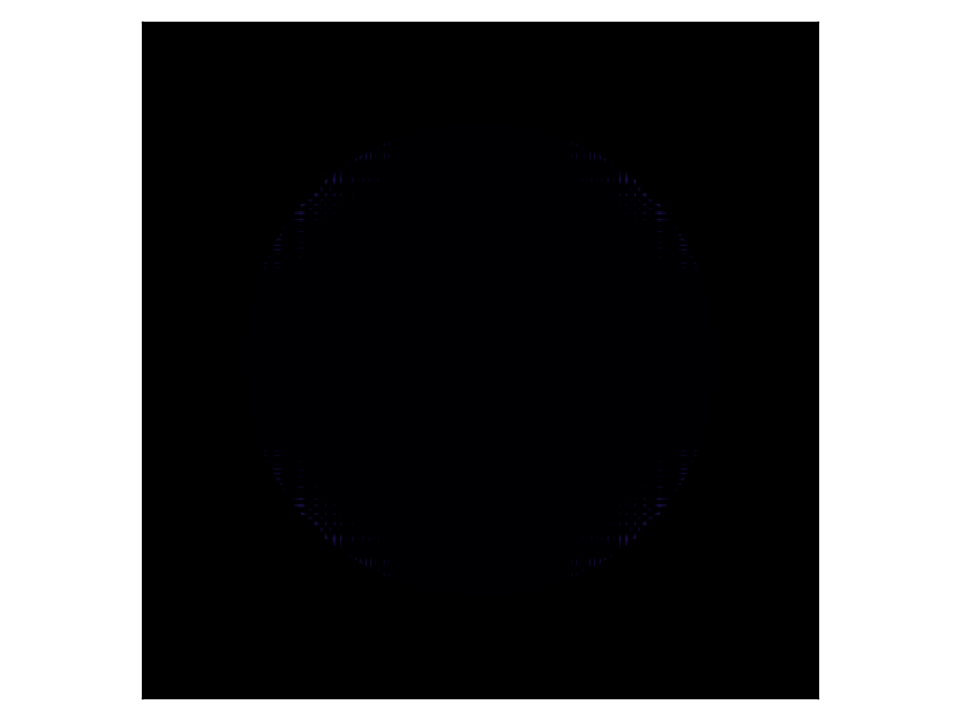 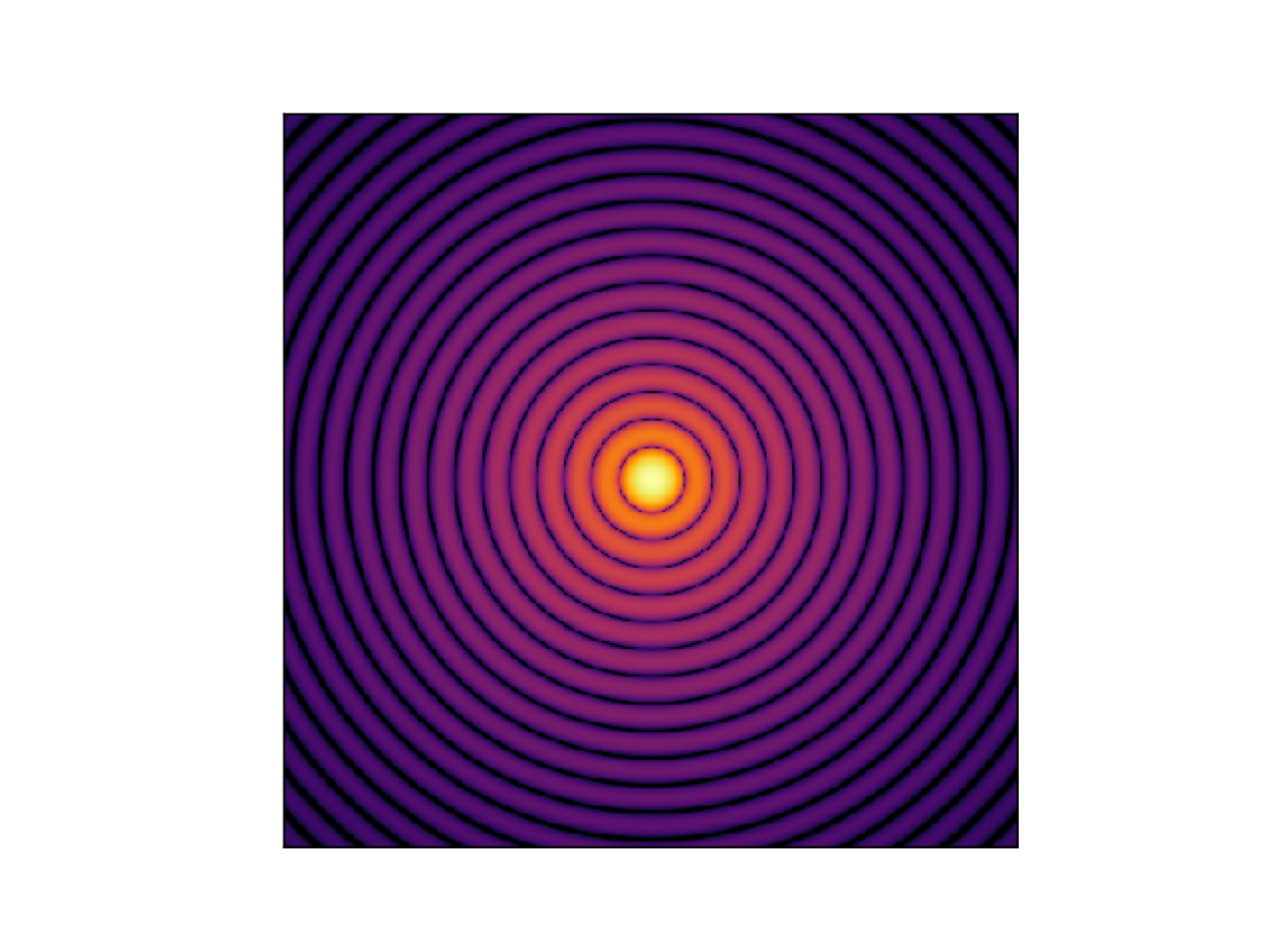 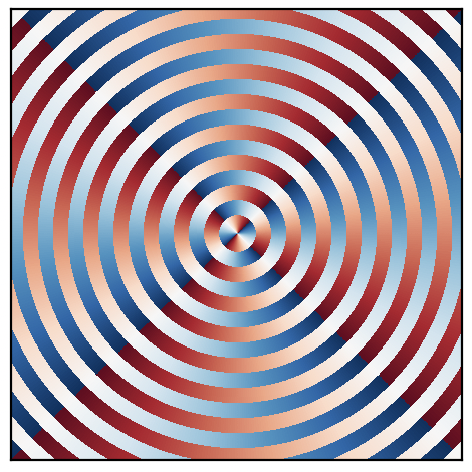 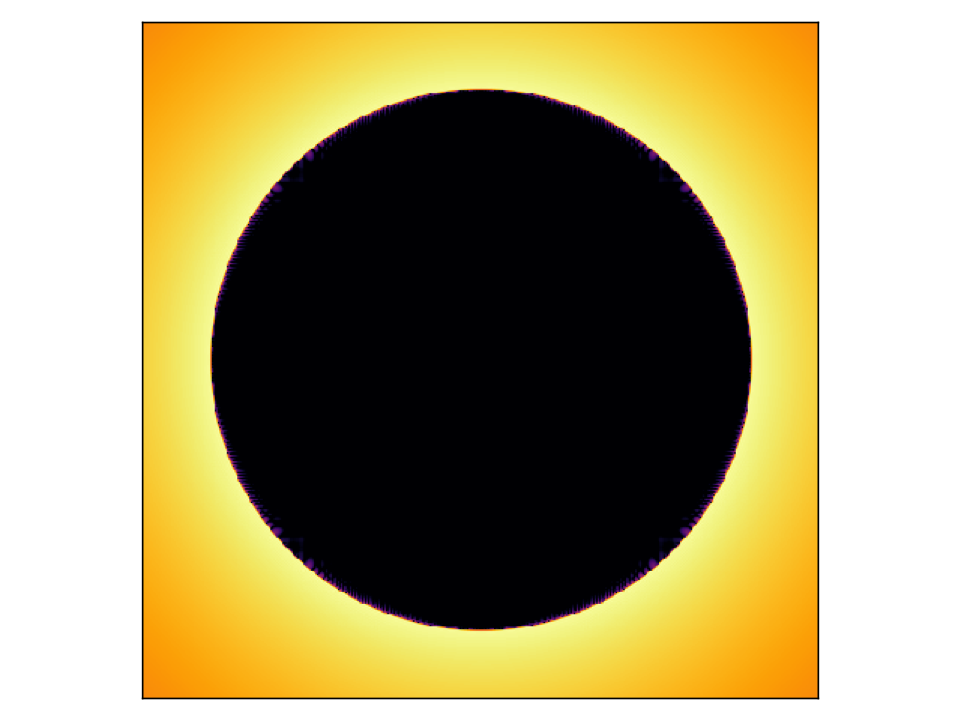 Phase
David Doelman
SSW 2024  - Coronagraphy
Vortex coronagraph
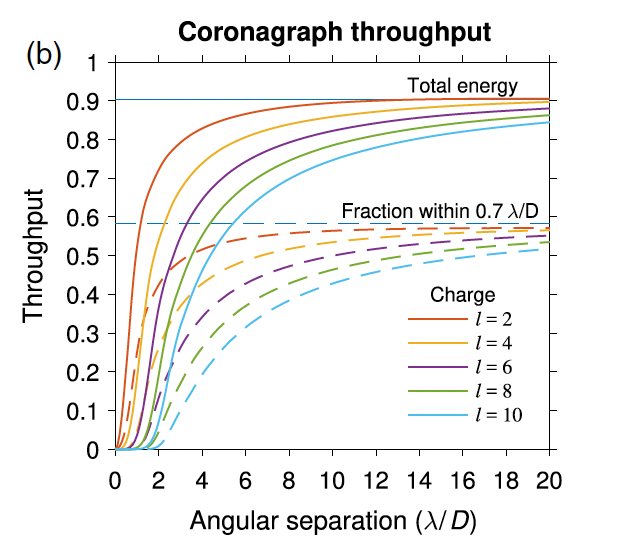 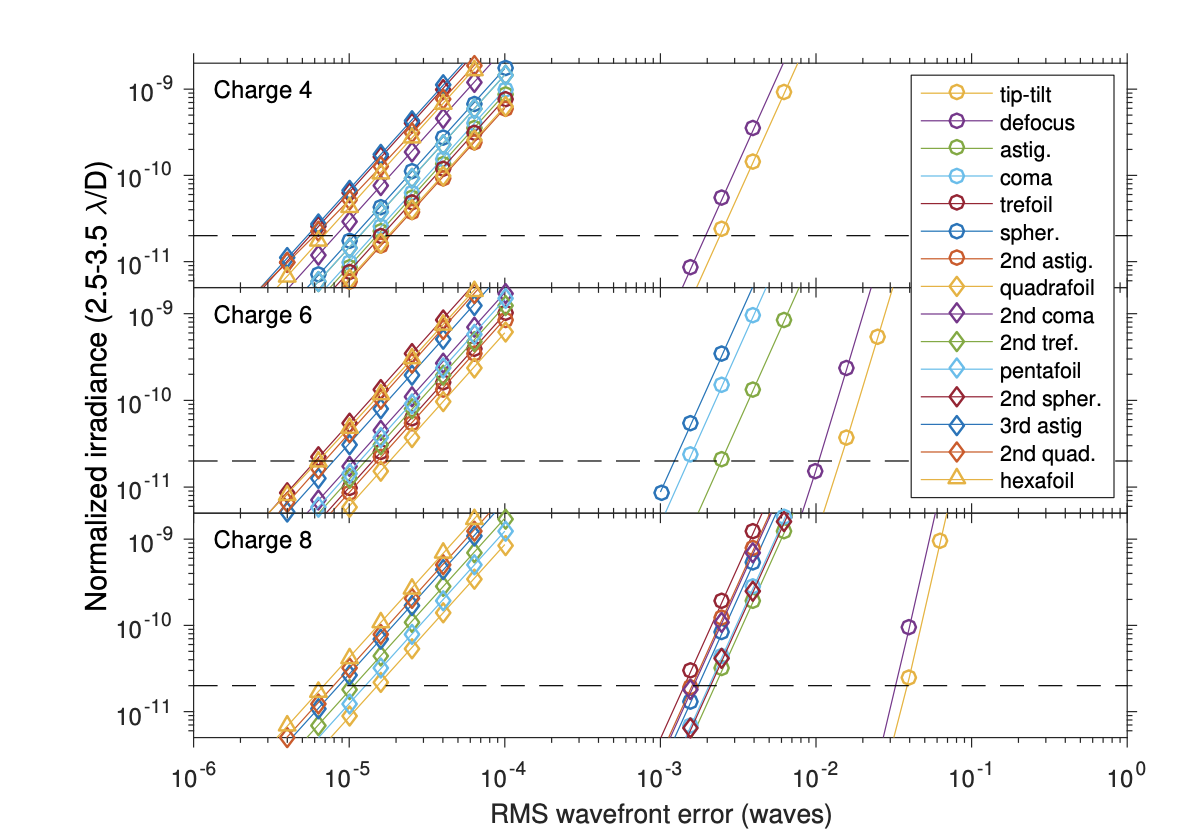 Ruane et al. 2017
David Doelman
SSW 2024  - Coronagraphy
Vortex coronagraph
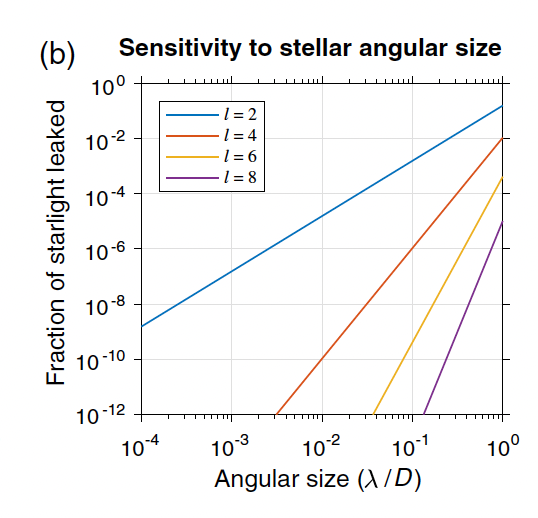 Impact of stellar diameter can be huge
Even a diameter 10-4 diffraction limit creates a signal for charge 2
Nearby targets are ideal -> resolve the habitable zone
Might be difficult due to stellar angular size!
Ruane et al. 2017
David Doelman
SSW 2024  - Coronagraphy
Vortex coronagraph
Chromaticity
David Doelman
SSW 2024  - Coronagraphy
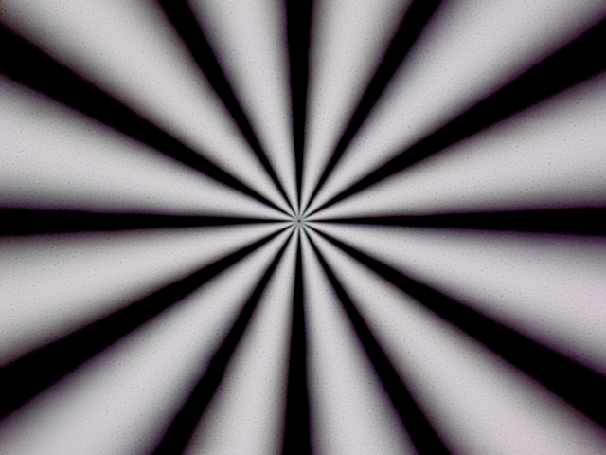 Engineering achromatic vortex masks
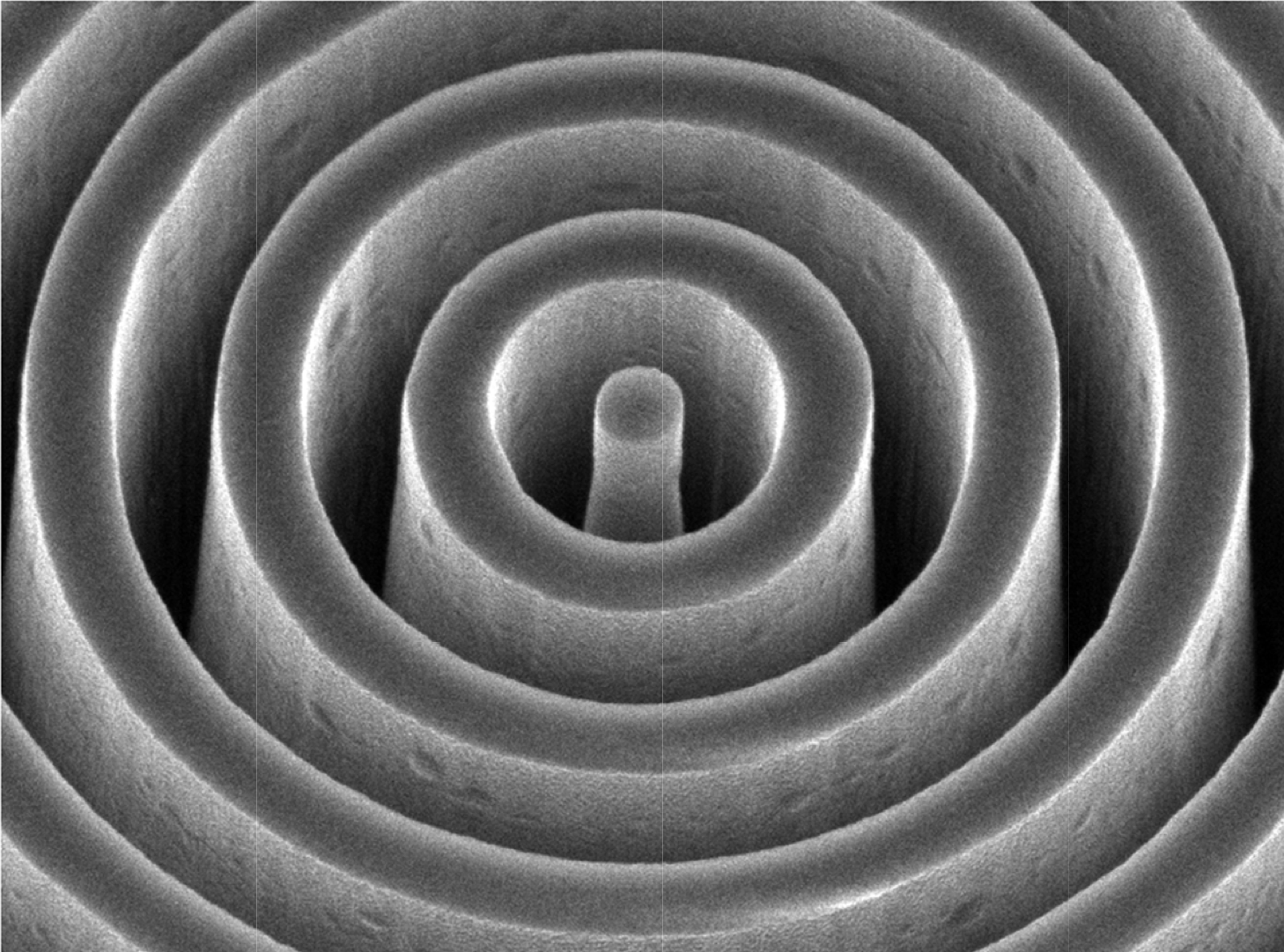 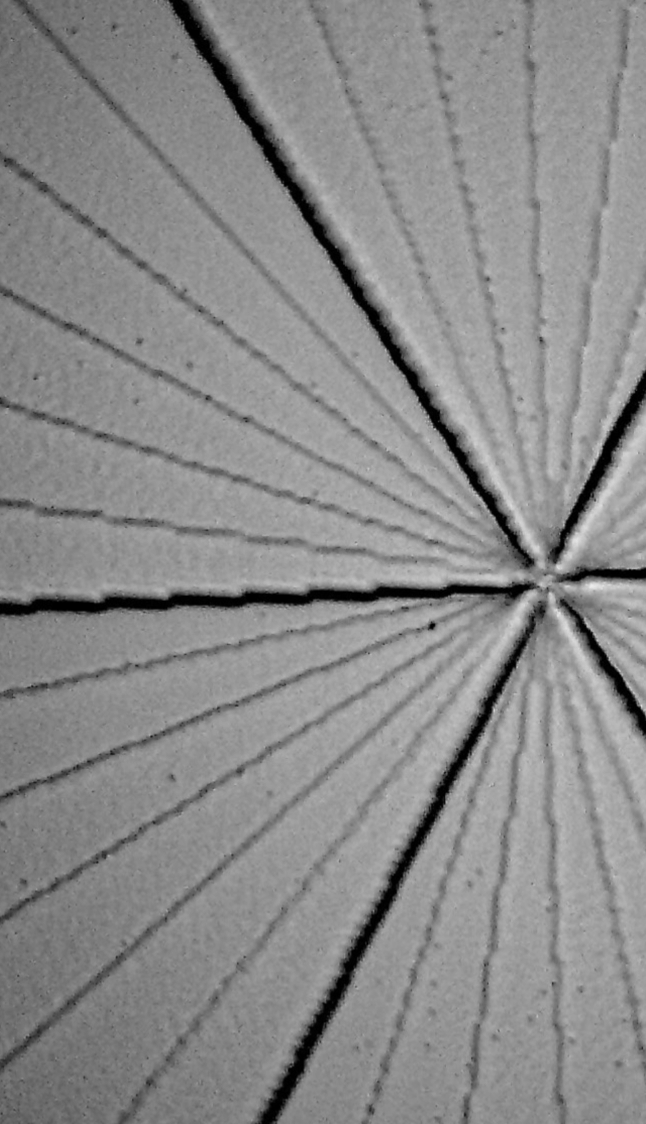 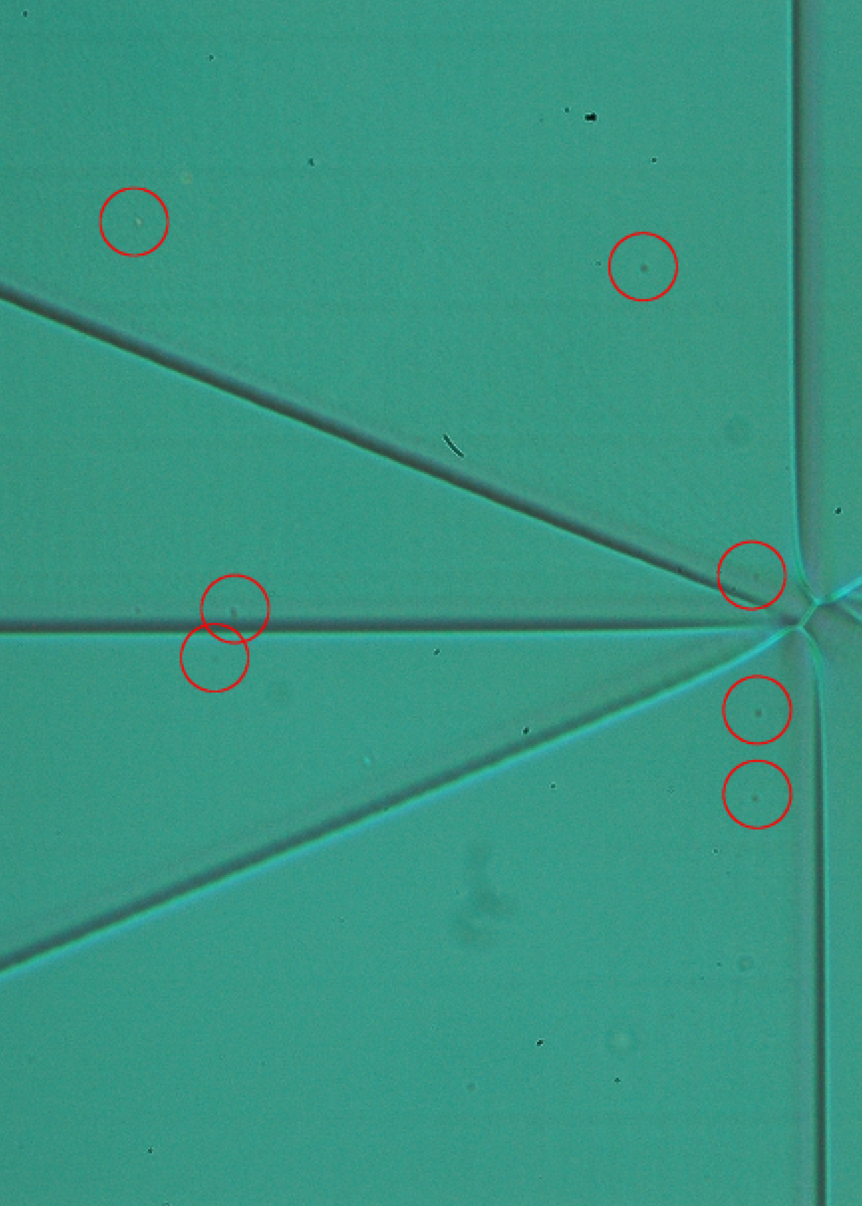 Scalar vortex                       Vector vortex
Vargas Catalan et al. 2018
Desai et al. 2021,2023
Mawet et al. 2009
Galicher et al. 2020
Wrapped vortex
Sub-wavelengthgratings
Stepped vortex
Liquid-crystal retarder
+phase dimple
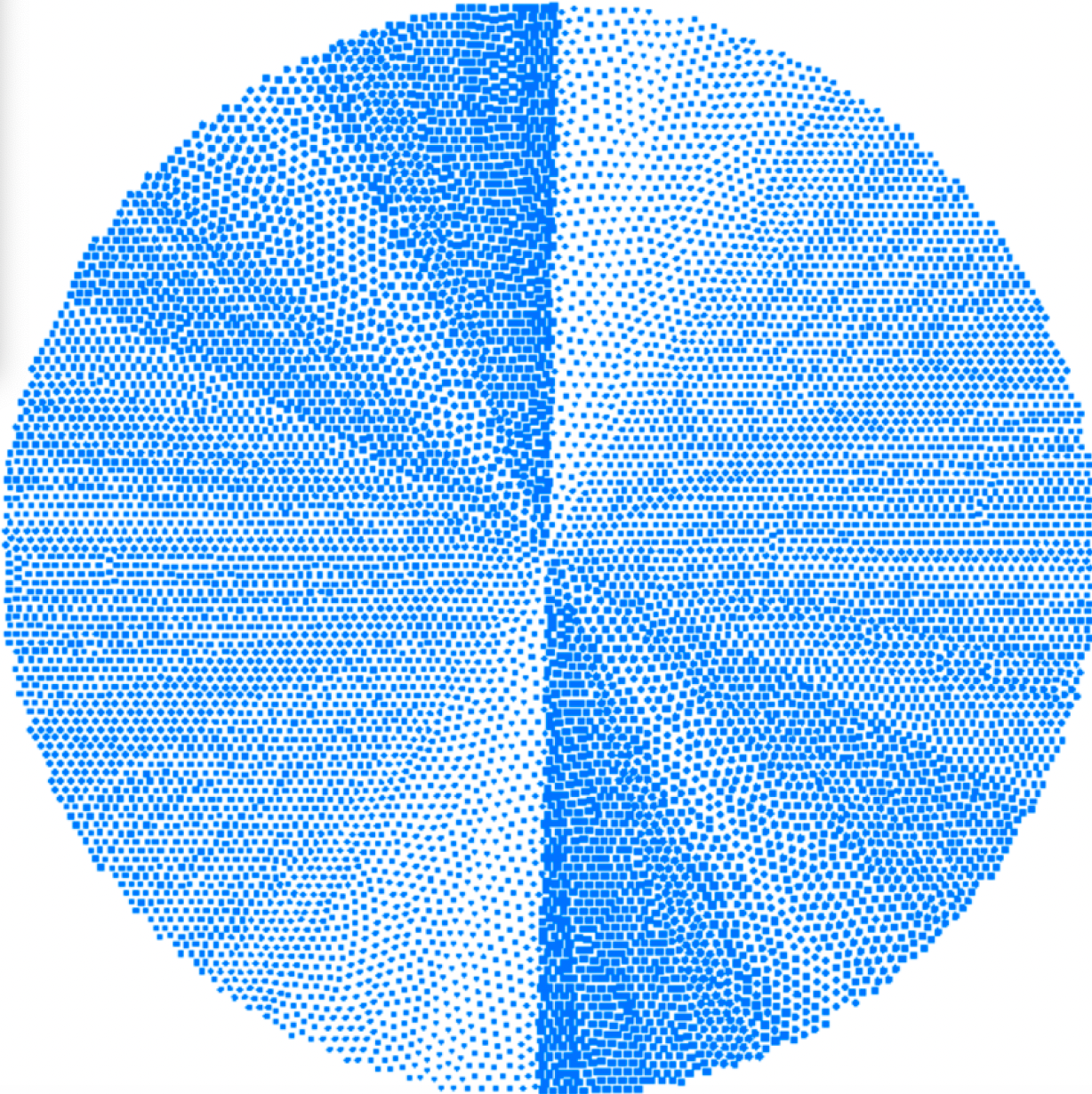 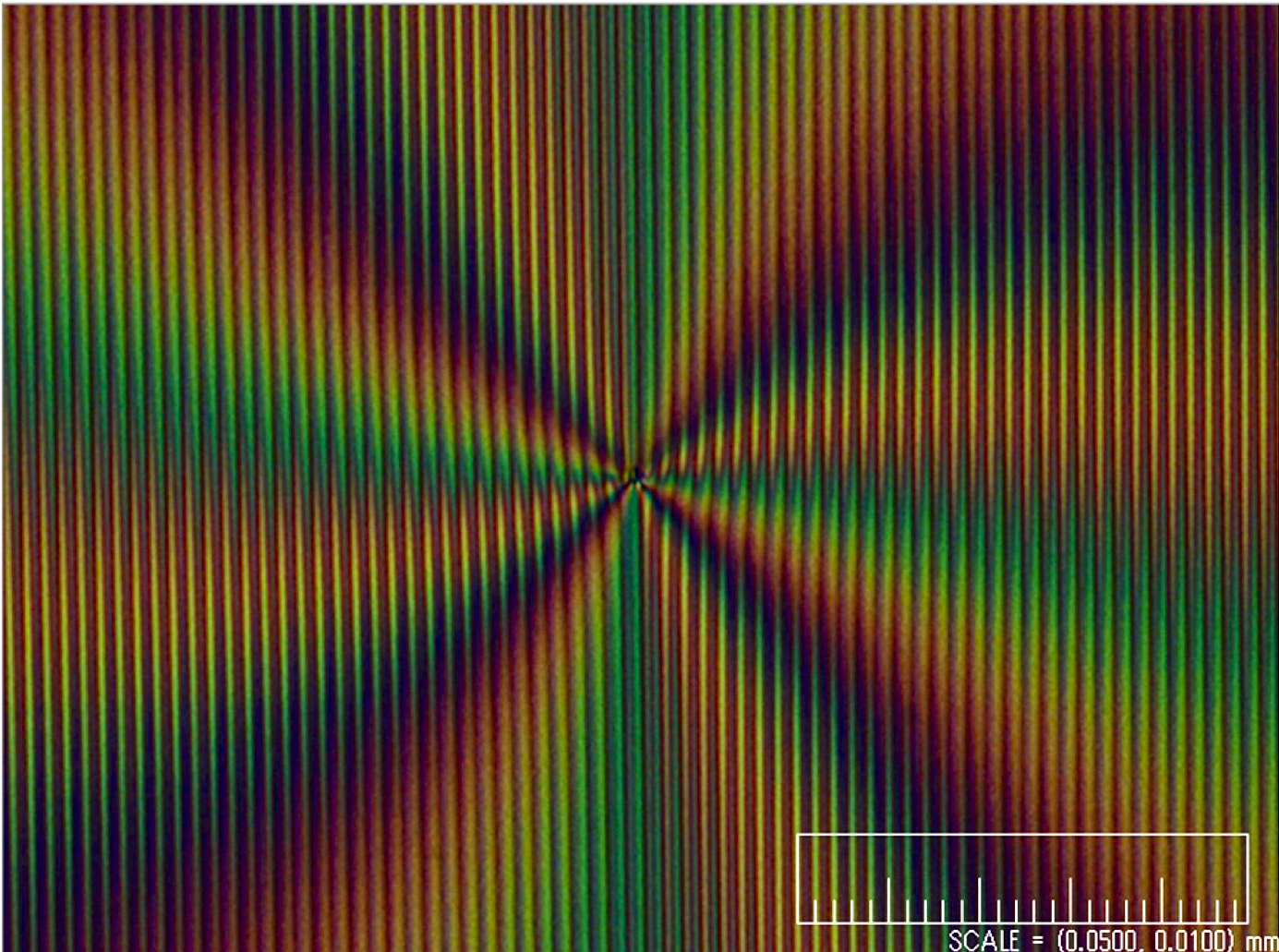 König et al. 2023
Doelman et al. 2020
Palatnick et al. 2023
Liquid-crystal vortex grating mask
Meta-surfaces
Chromatic phase*
No polarization effects
Achromatic phase
Chromatic polarization effects
David Doelman
SSW 2024  - Coronagraphy
On-axis telescope
Secondary obscuration and spiders block light coming into the telescope
Fundamentally reduces the performance of coronagraphs
Numerical optimization only
All 8-m class telescopes have different pupils with secondary.
Warning: many solutions for many different telescopes and instrument architectures!
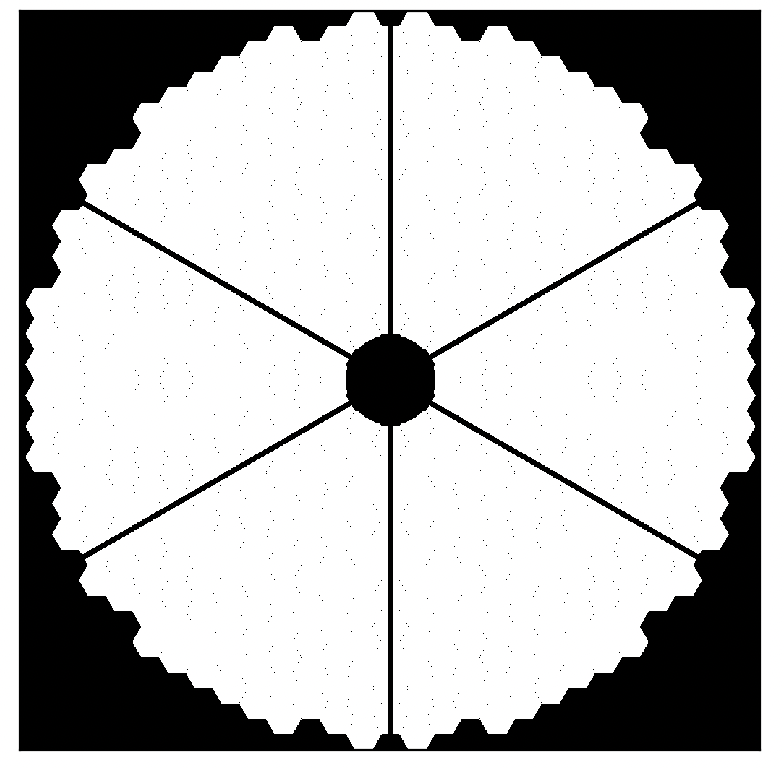 A
David Doelman
SSW 2024  - Coronagraphy
Amplitude apodization
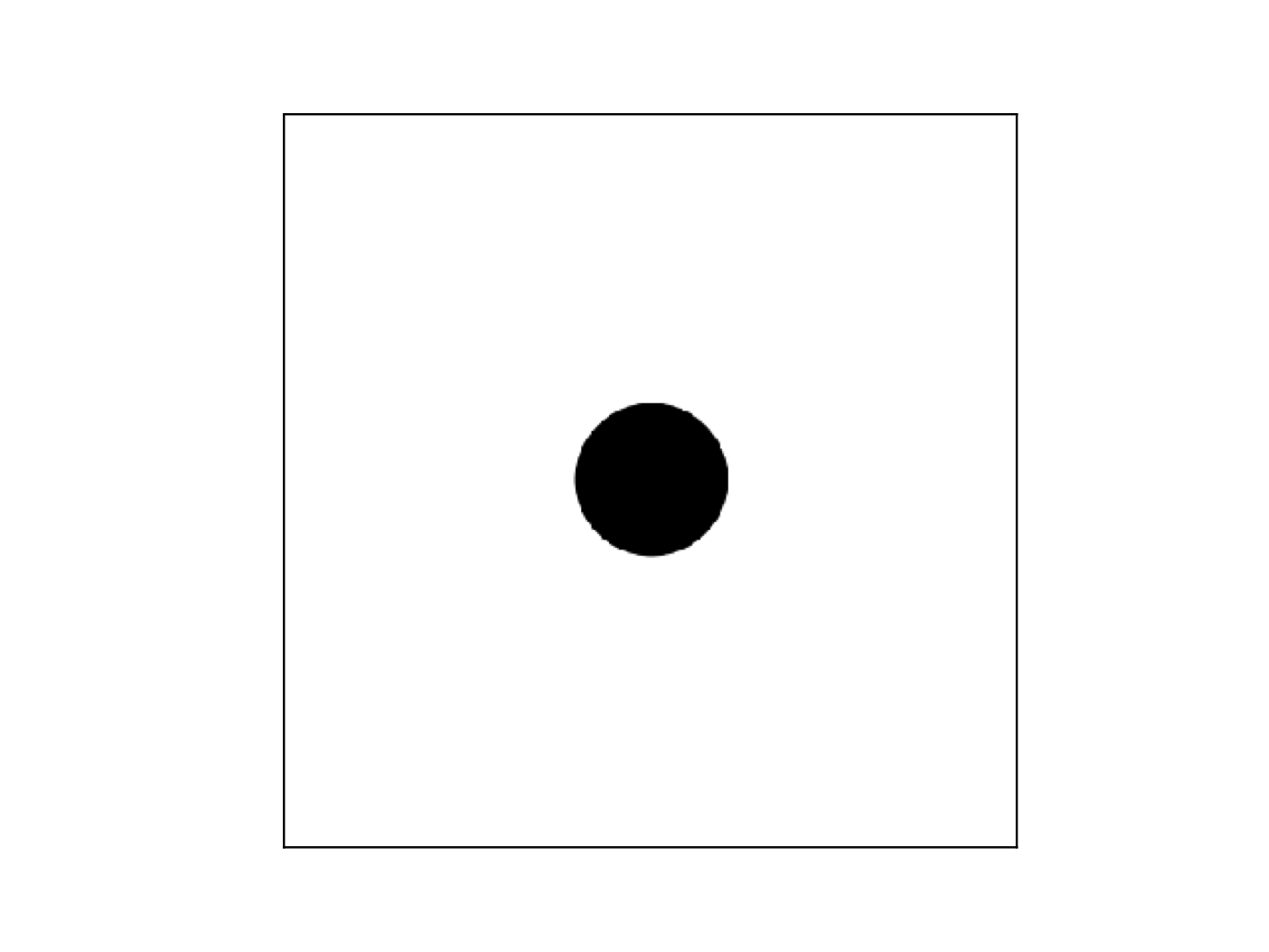 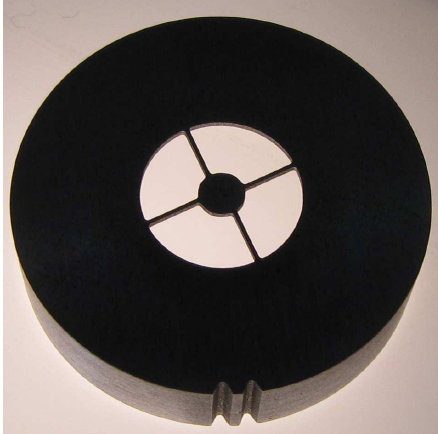 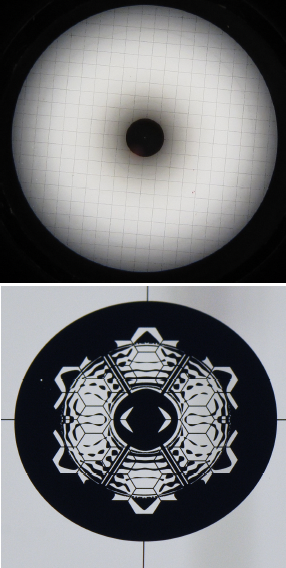 Gray-scaleAPLC
Sivaramakrishnan
 et al. (2010),
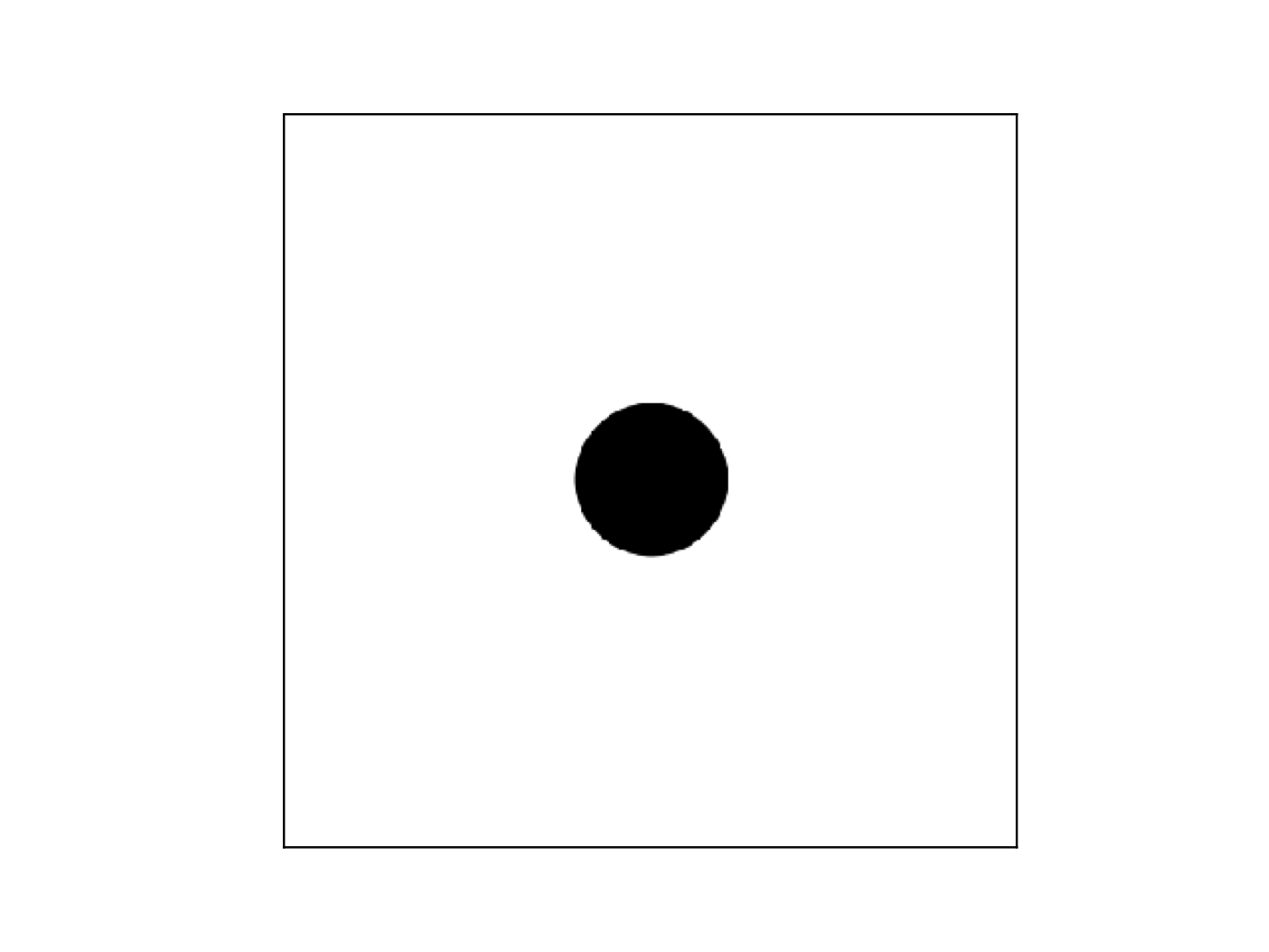 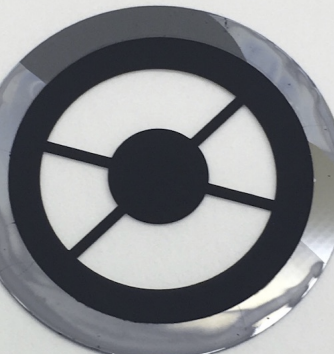 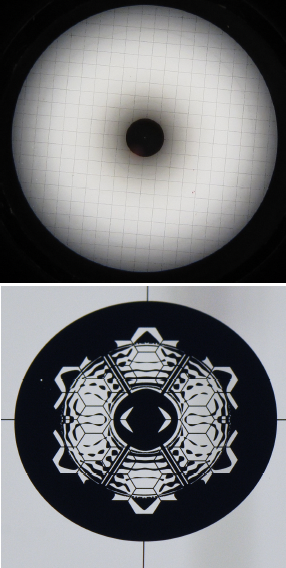 BinaryAPLC
Soummer
 et al. (2018)
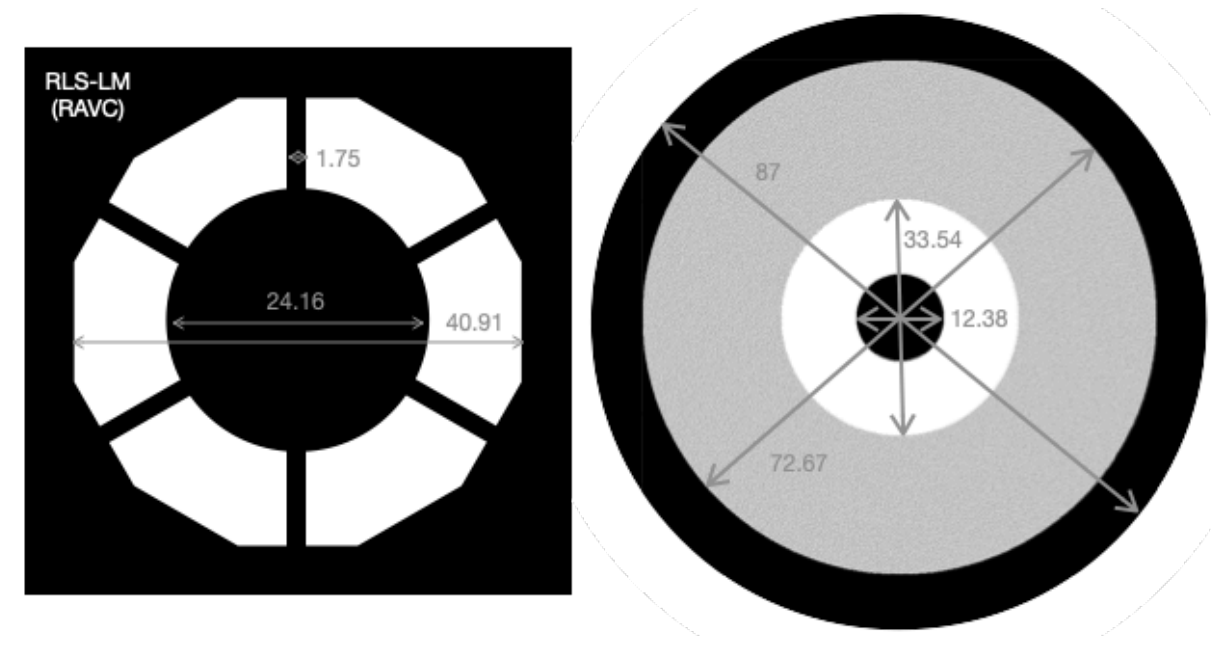 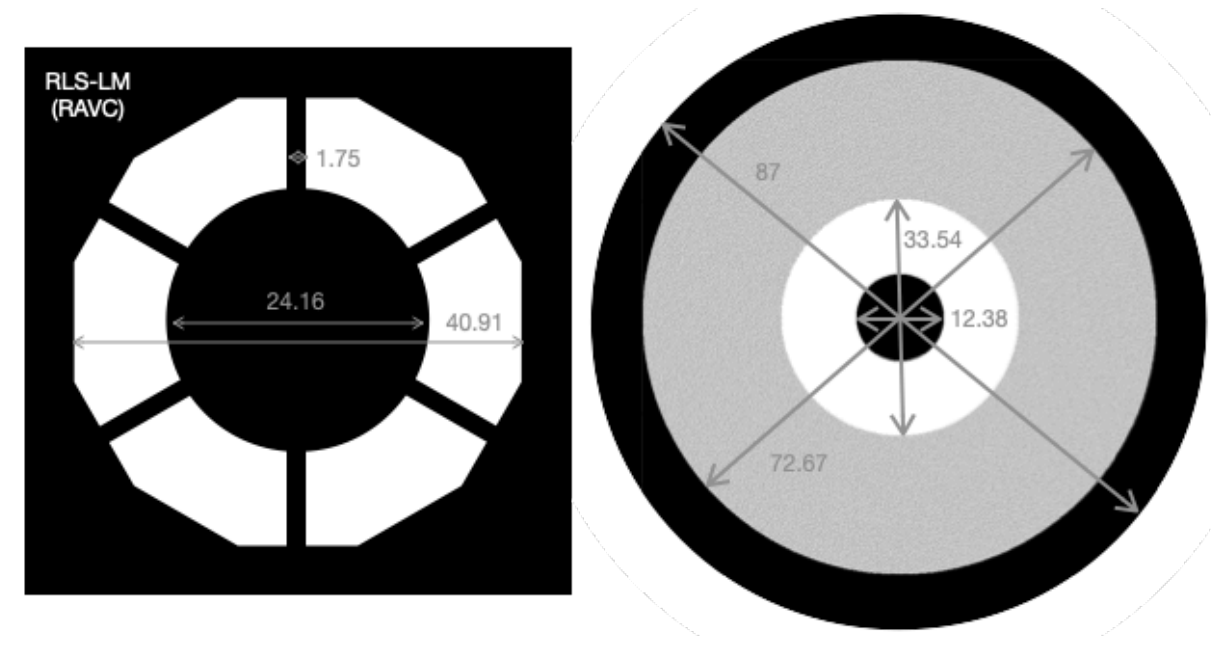 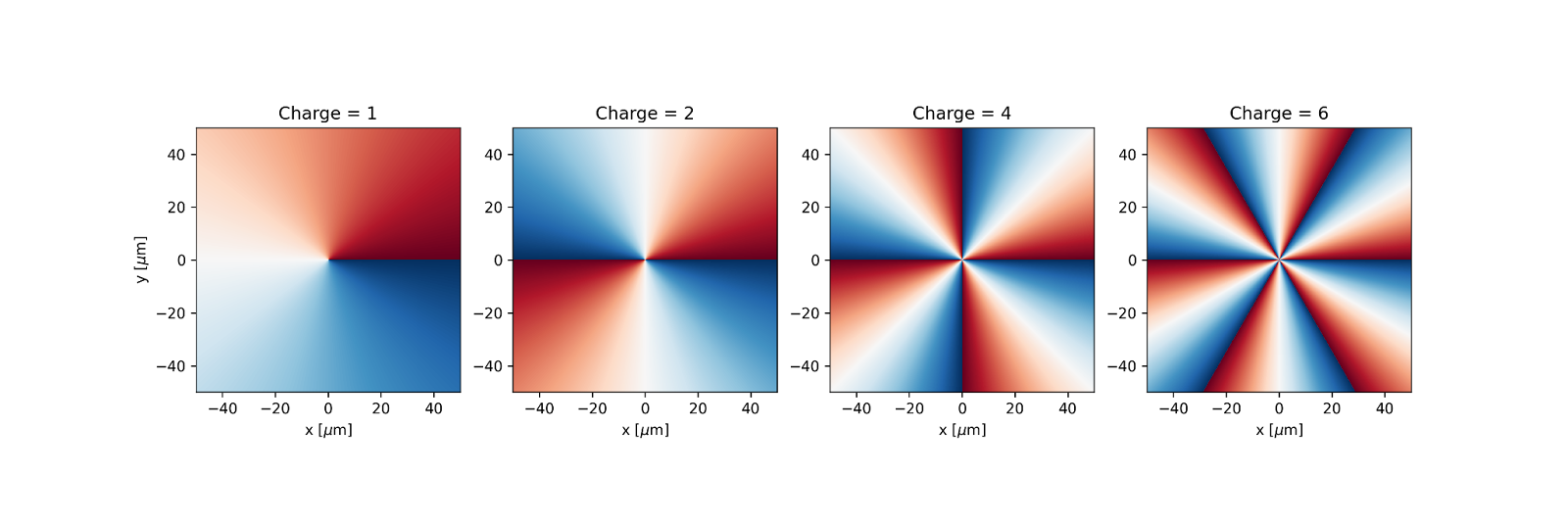 Absil et al. (2024)
RAVC
D
A
B
C
David Doelman
SSW 2024  - Coronagraphy
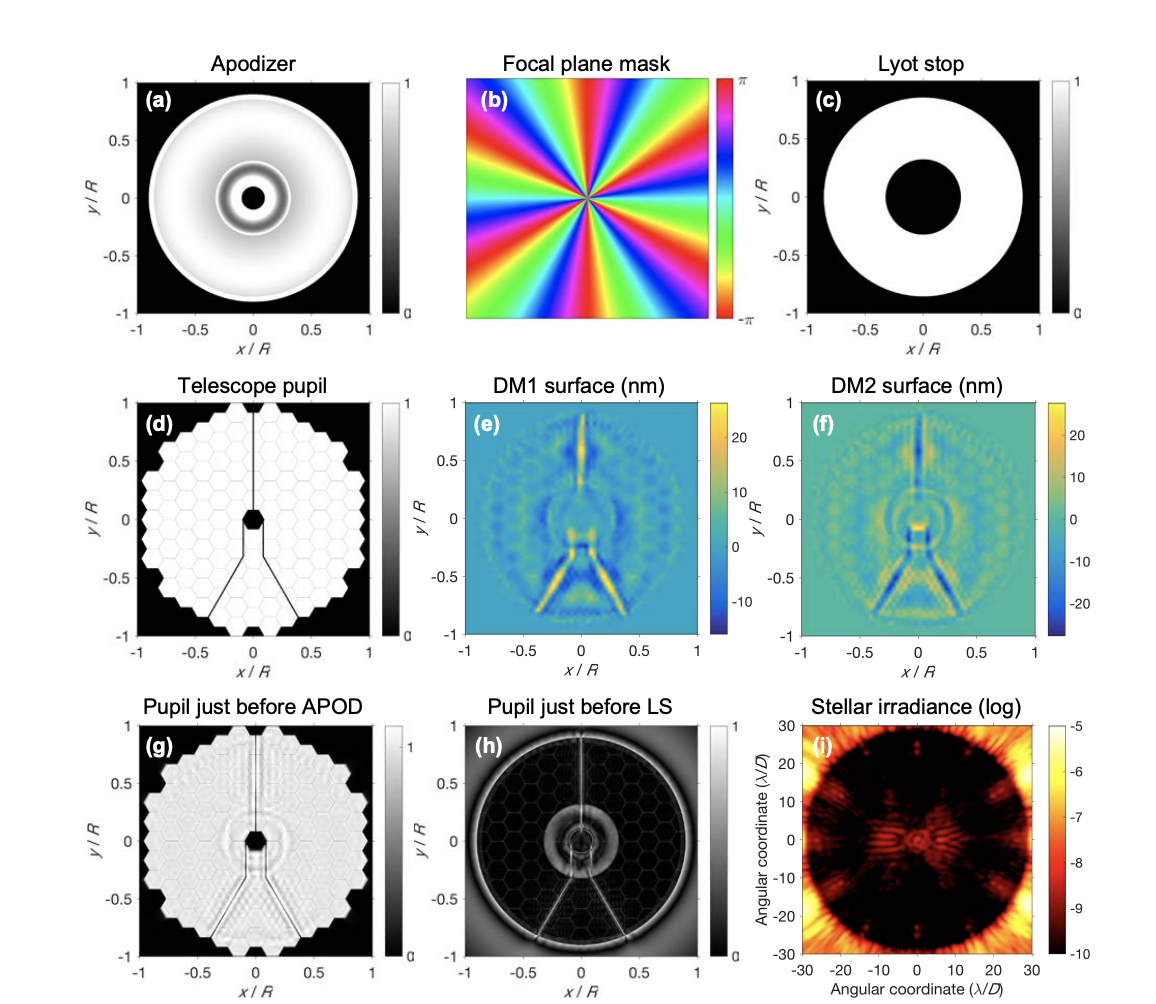 DM assisted - apodizedvortex coronagraph
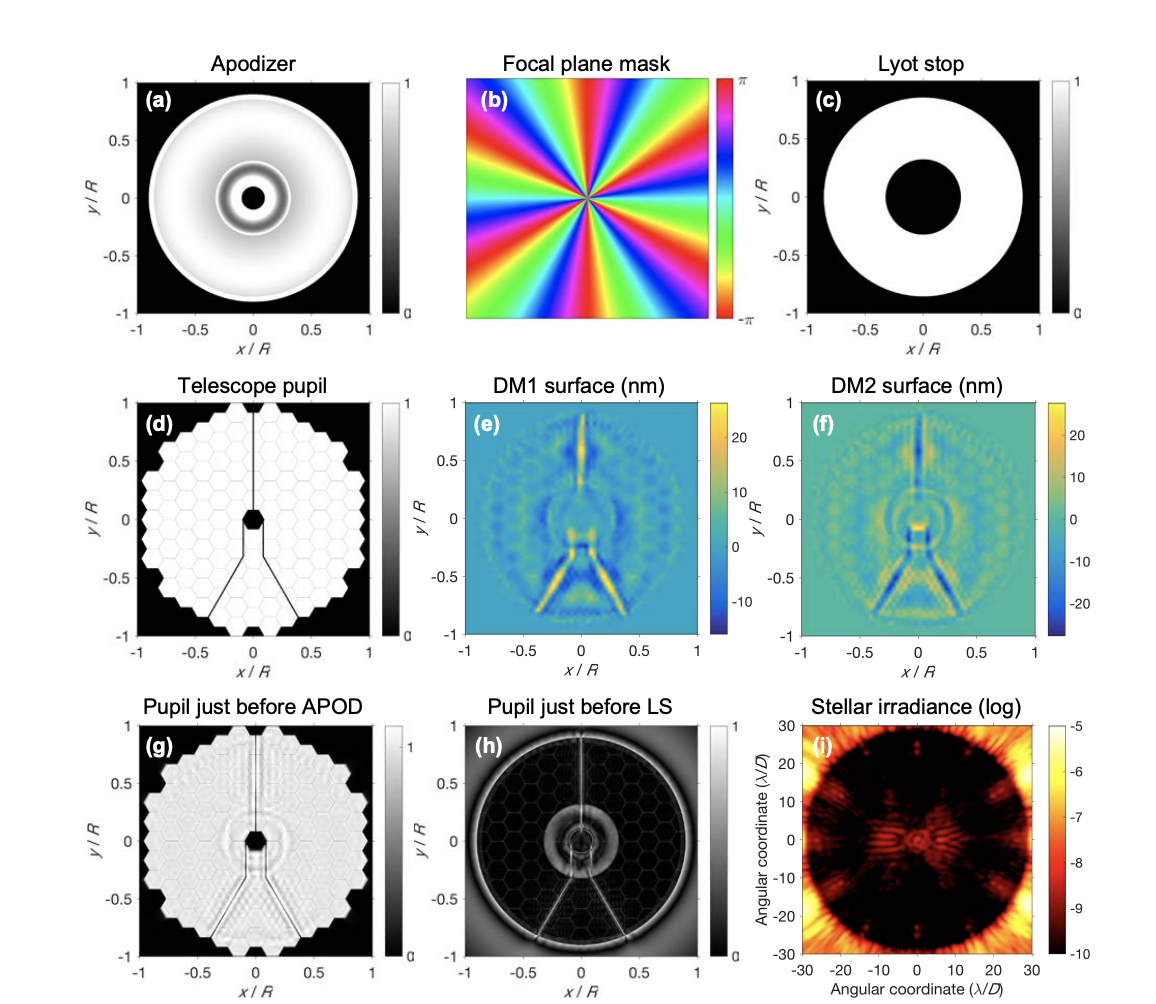 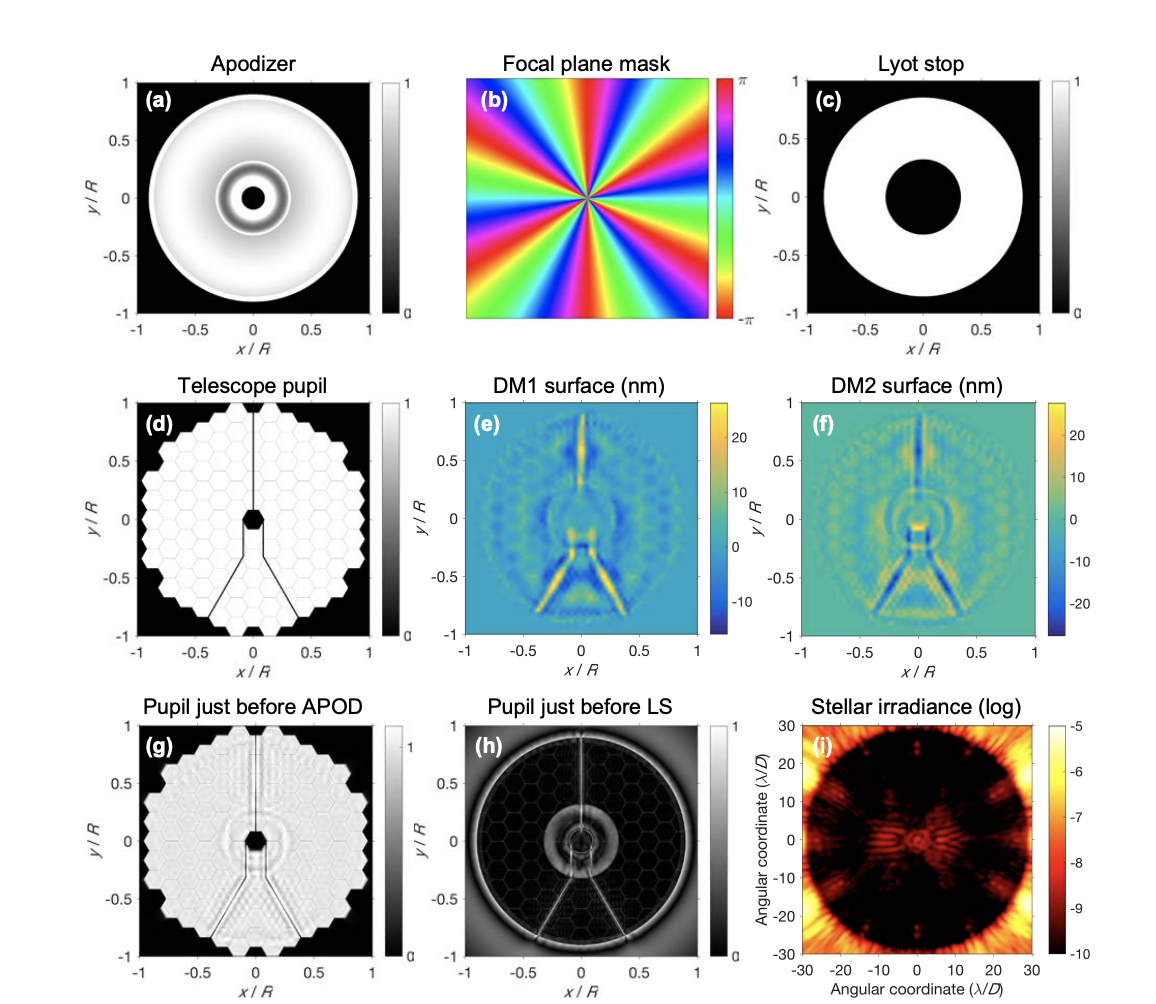 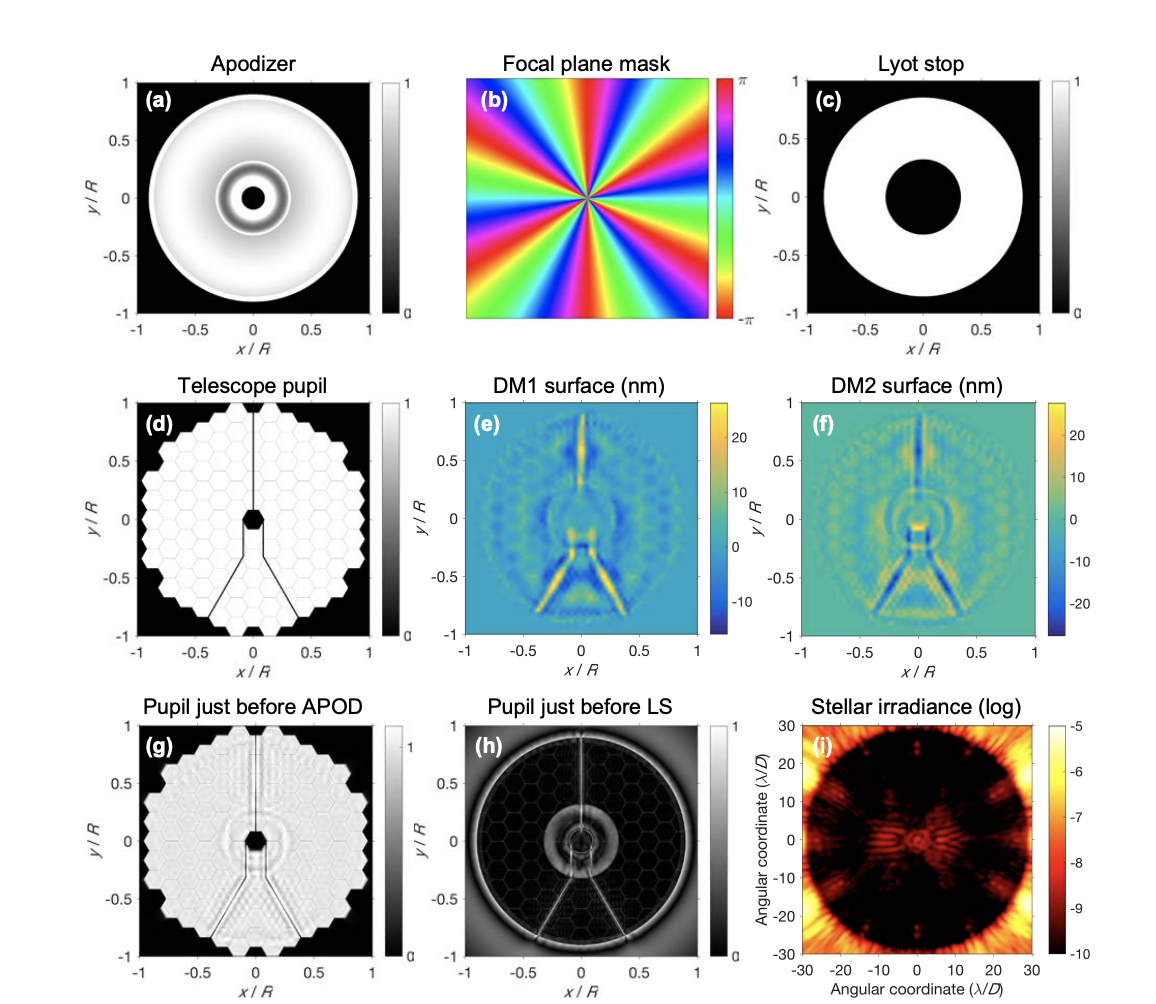 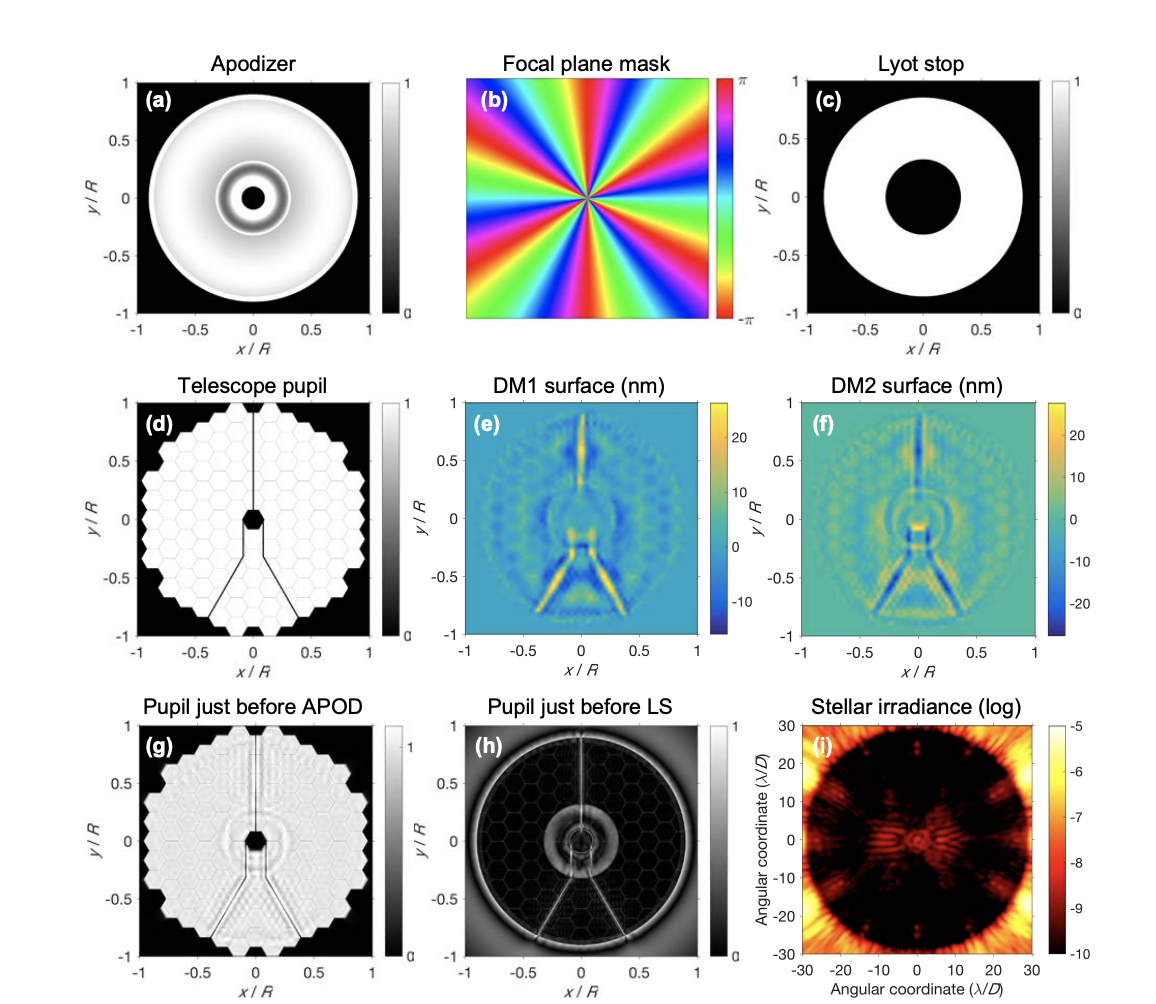 Deformable mirrors
Relay optics
D
A
B
C
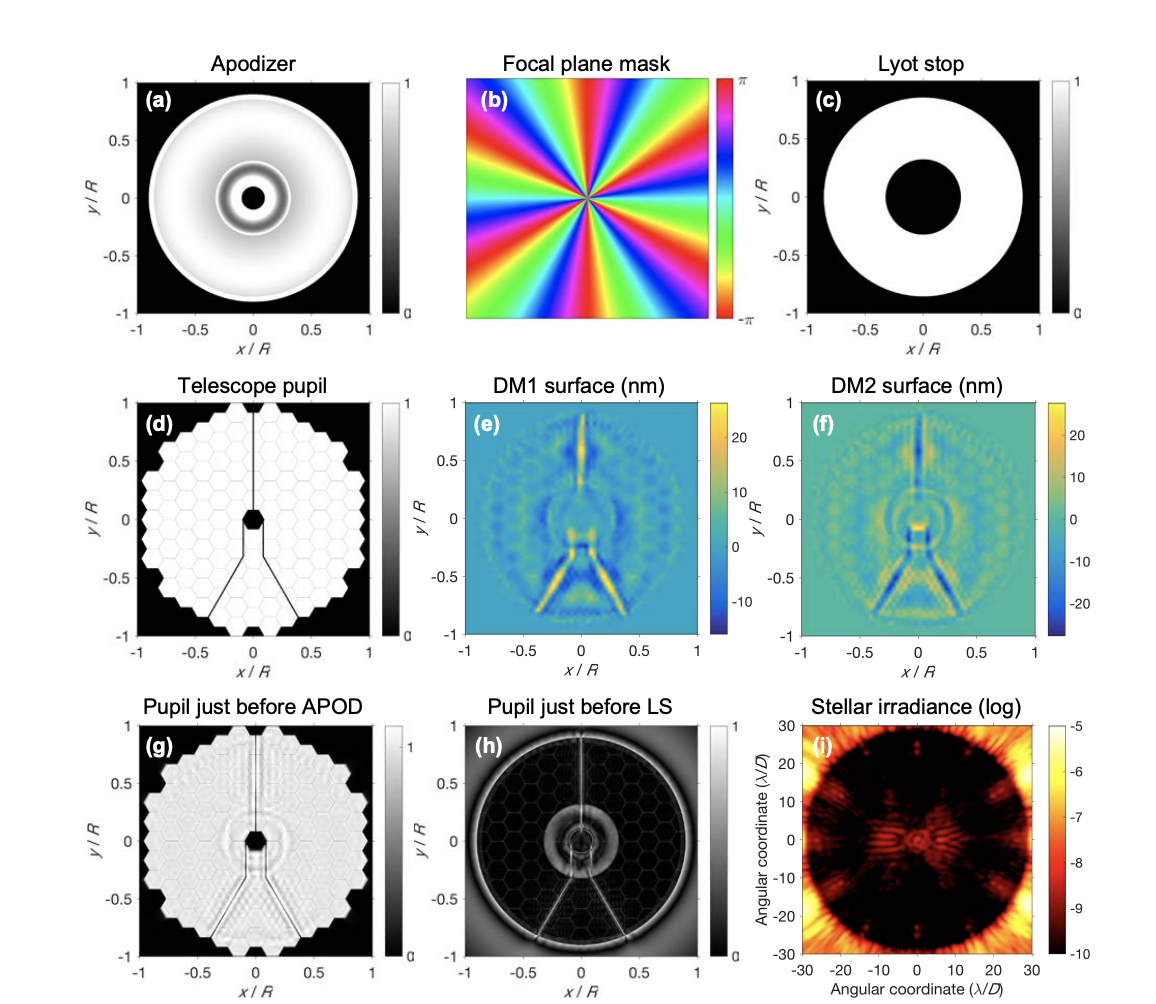 Ruane et al. 2017
David Doelman
SSW 2024  - Coronagraphy
Phase Induced Amplitude Apodization
Credit Olivier Guyon
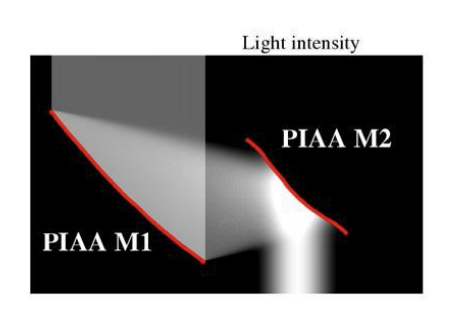 PIAA - Complex Mask Coronagraph
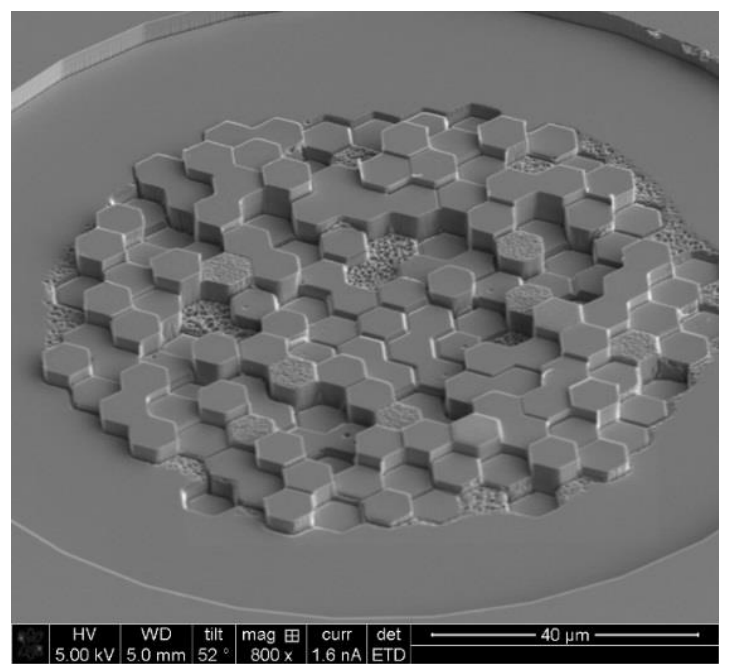 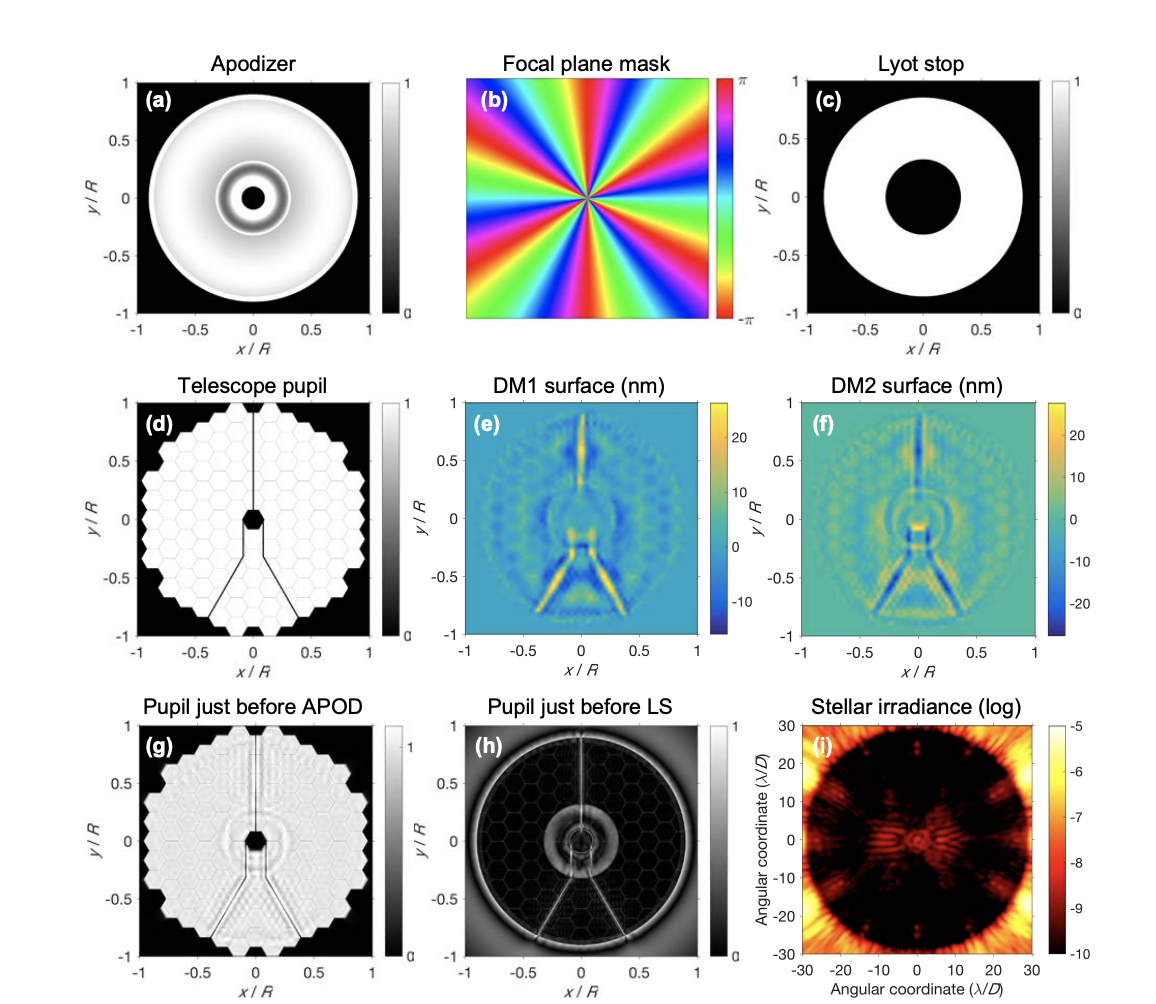 Knight et al. 2018
PIAA
D
A
B
C
David Doelman
SSW 2024  - Coronagraphy
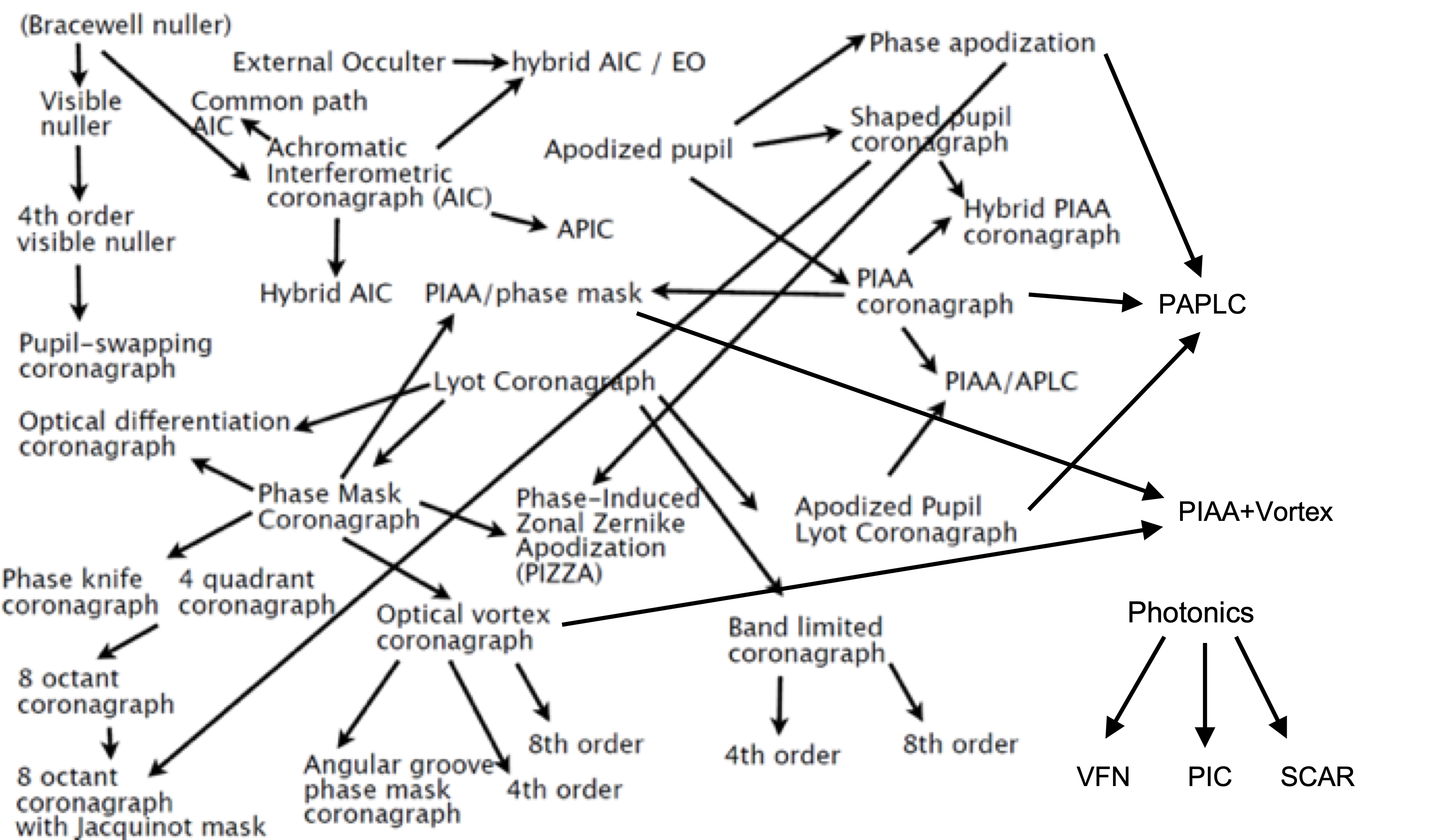 David Doelman
SSW 2024  - Coronagraphy
Guyon et al. 2006
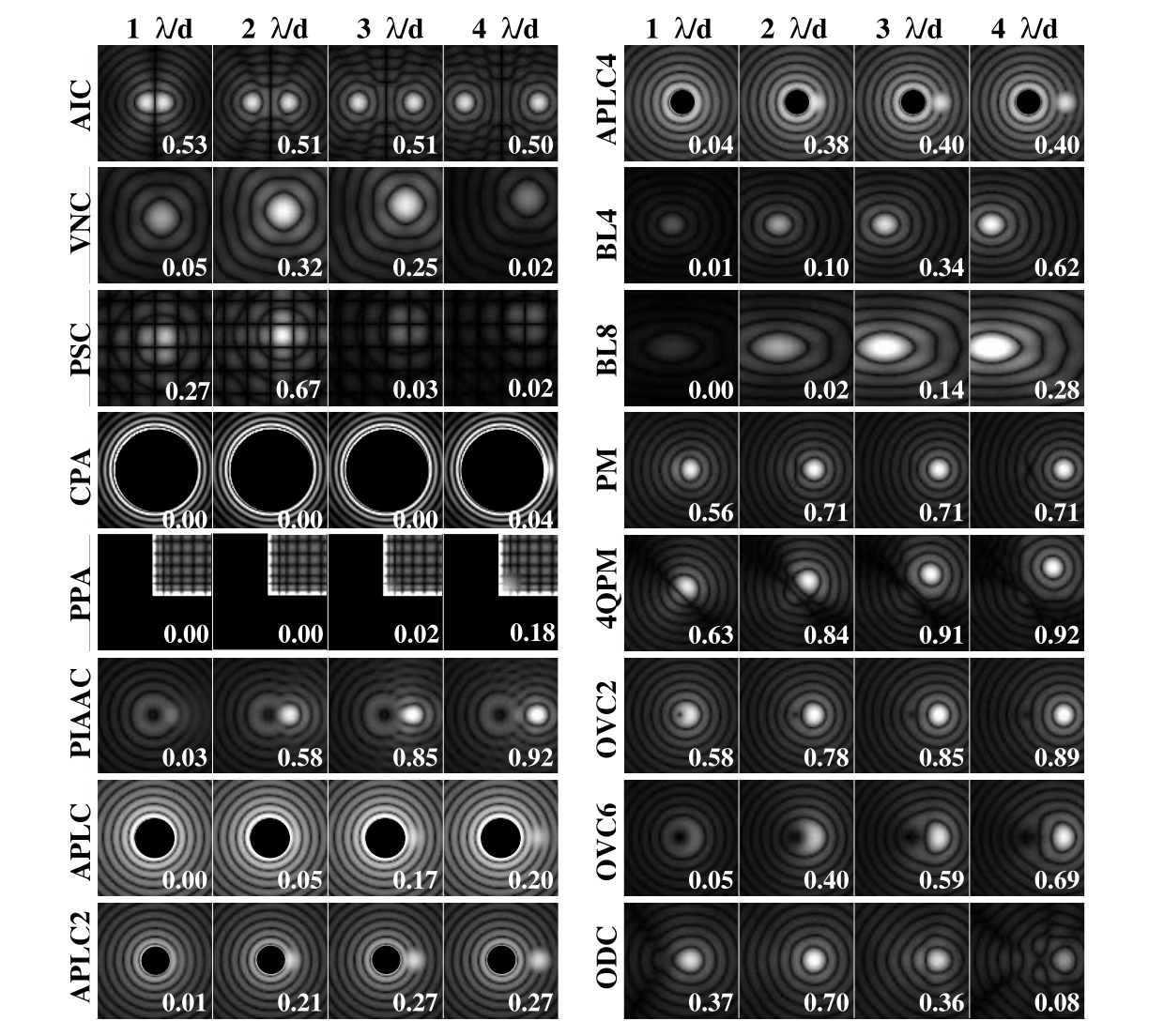 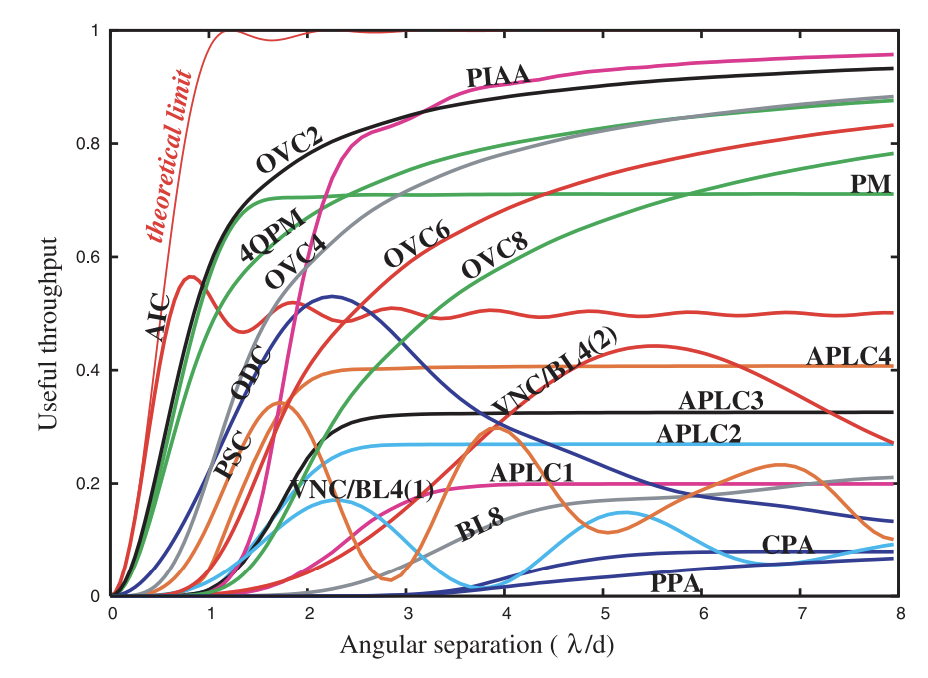 David Doelman
SSW 2024  - Coronagraphy
Why are there sooo many coronagraphs?
Too many acronyms
Current coronagraphs are part of an imperfect, active system that is not optimized for the coronagraph
Continuous development for the last 25 years
Theory and optimization keep improving
Manufacturability and timeline is major driver
What to do for HWO?
Need fair theoretical and laboratory comparison
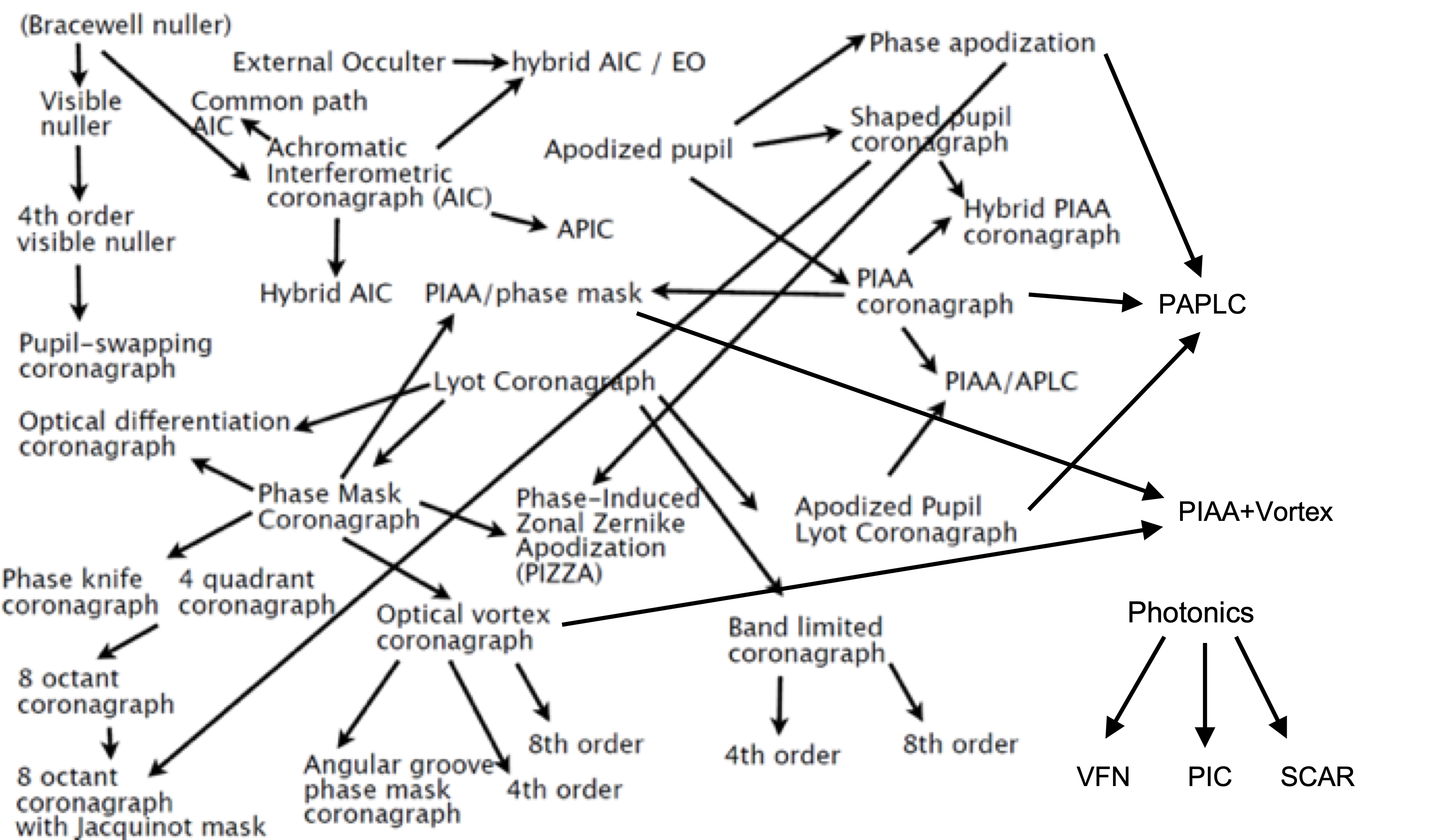 David Doelman
SSW 2024  - Coronagraphy
Why are there sooo many coronagraphs?
Exoplanet yield calculations
Coronagraph parameters
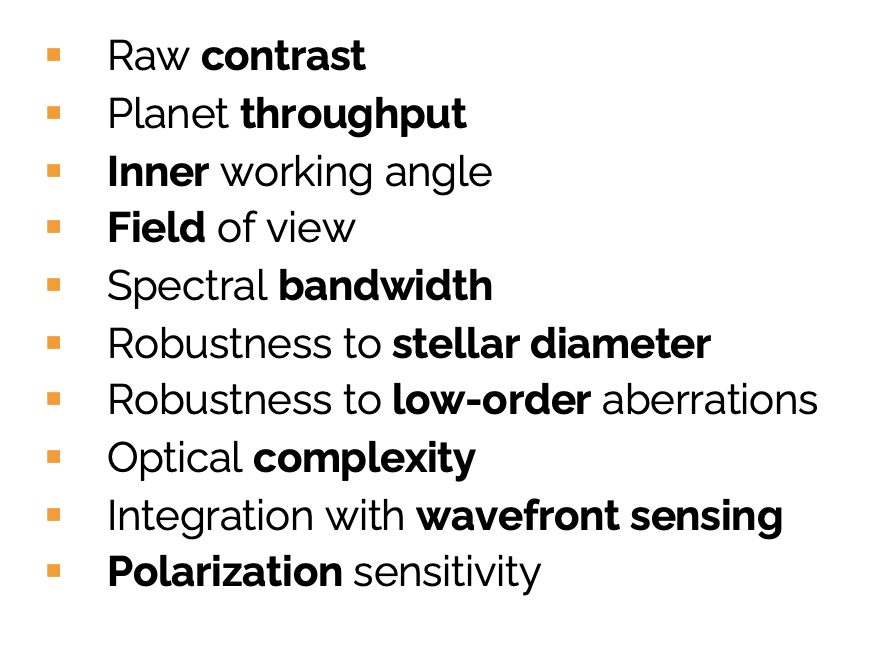 Create a fake population of exoplanets
Simulate observing sequence
Take into account noises, aberrations, and coronagraph parameters
How many exoplanets did you find?
Can we optimize the observatory for the coronagraph?
David Doelman
SSW 2024  - Coronagraphy
(Fair?) Laboratory comparison
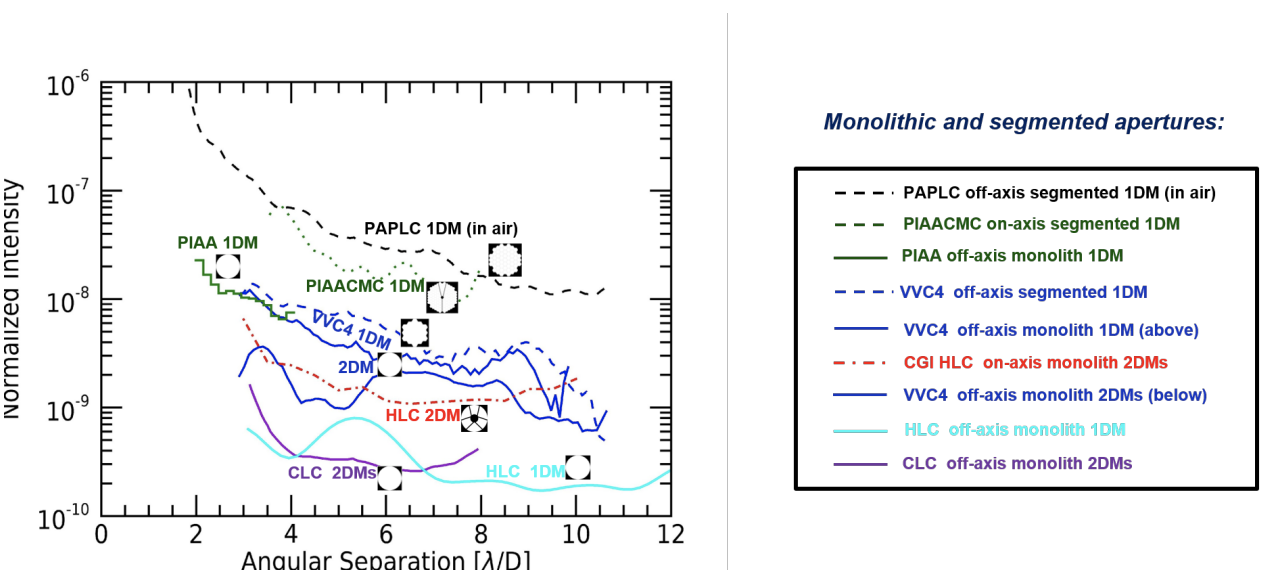 CDS team - adapted from Mennesson et al. 2024
David Doelman
SSW 2024  - Coronagraphy
CLC: simply the best
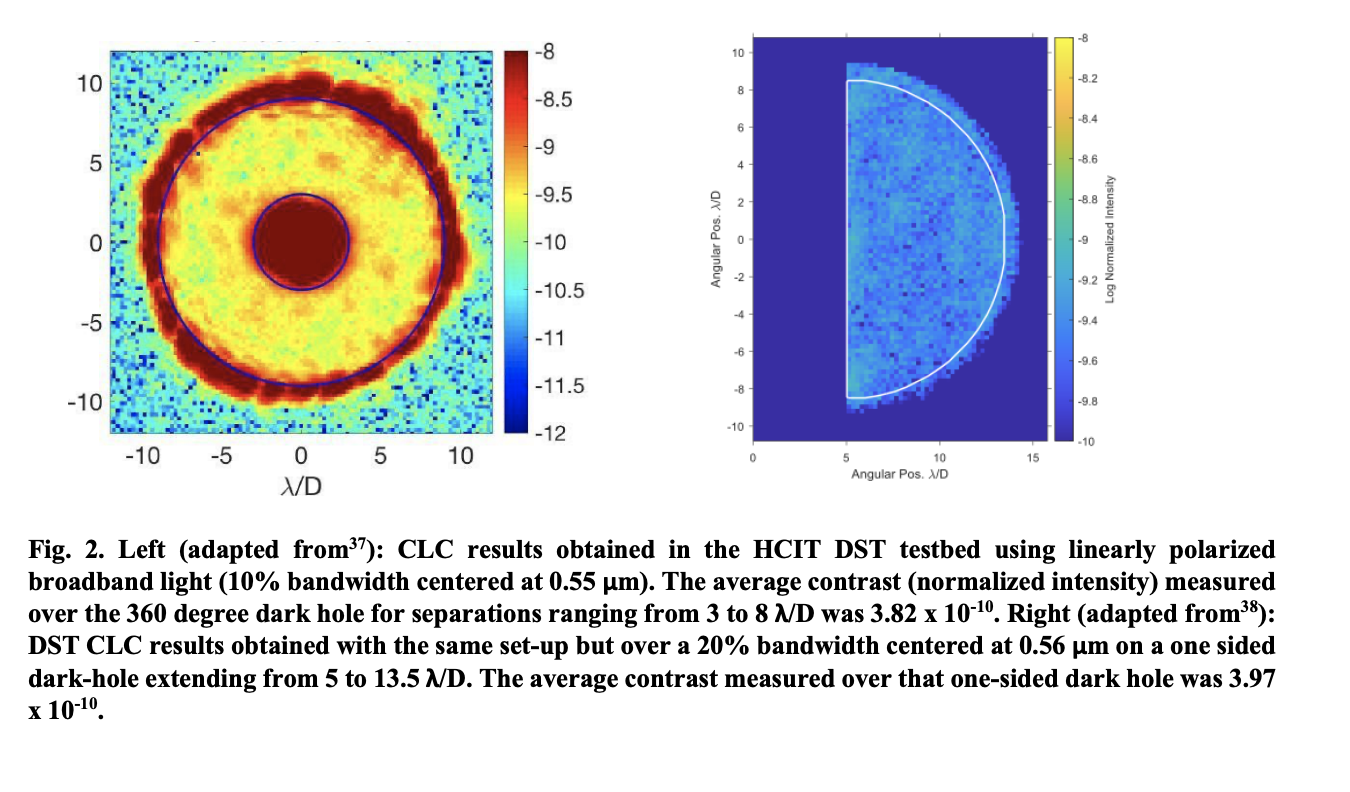 Exoplanet yield calculations
CLC (DM-apodized) has the best laboratory performance 
360 dark hole: 10% bandwidth, 3 to 8 λ/D 3.82 x 10-10
180 dark hole: 20% bandwidth, 5 to 13.5 λ/D 3.97 x 10-10
Contrast only: simple is better! Understand + model system-level interactions
Inner working angle is not great.
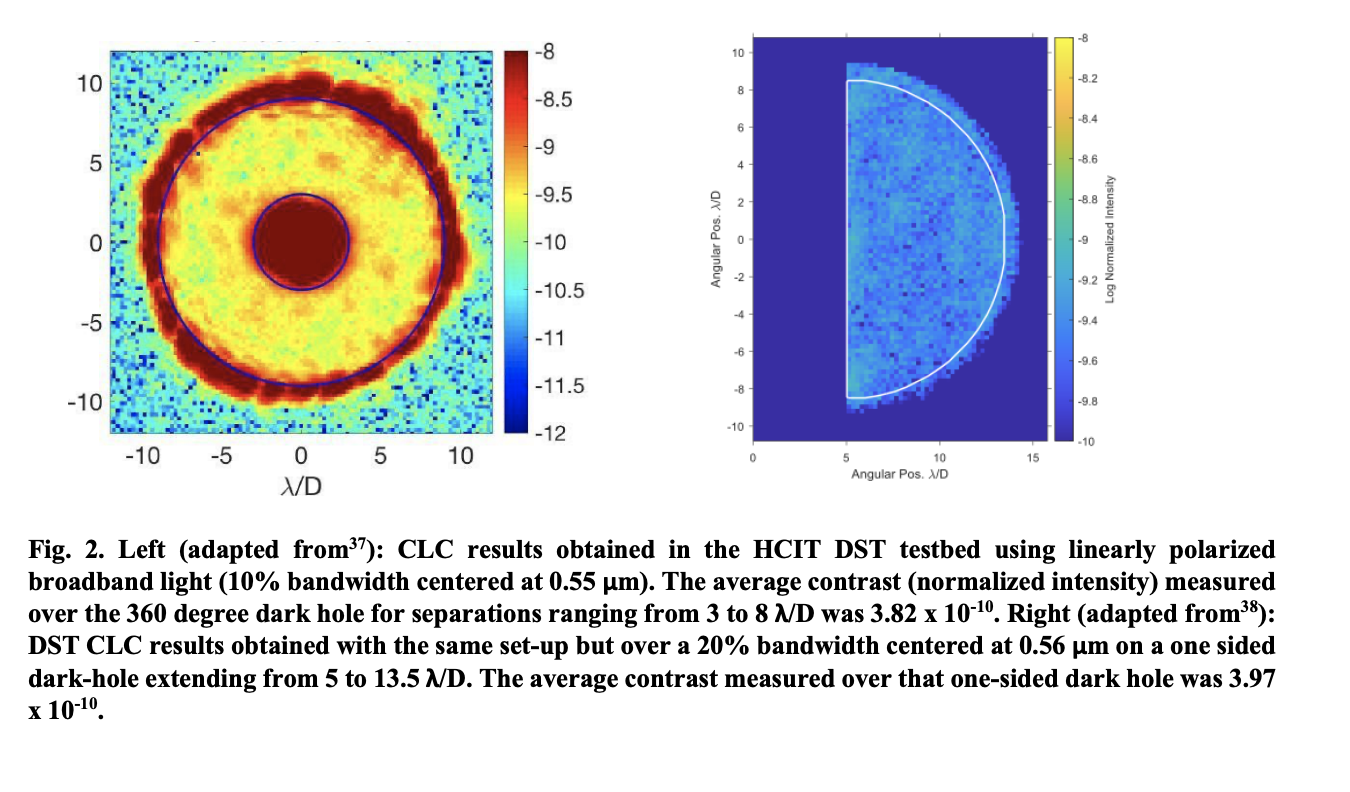 David Doelman
SSW 2024  - Coronagraphy
Final thoughts and takeaways
A coronagraph is an optical system that blocks on-axis starlight while transmitting off-axis light.
Current coronagraph designs do not reach the theoretical limit.
In the laboratory, coronagraphs do not reach the simulated performance
The coronagraph is part of a system, need to optimize as a whole.
The coronagraph design space is extremely complex
Many parameters impact end-to-end performance (exoplanet yield)
David Doelman
SSW 2024  - Coronagraphy
Final thoughts and takeaways
A coronagraph is an optical system that blocks on-axis starlight while transmitting off-axis light.
Current coronagraph designs do not reach the theoretical limit.
In the laboratory, coronagraphs do not reach the simulated performance.
The coronagraph is part of a system, need to optimize as a whole.
The coronagraph design space is extremely complex
Many parameters impact end-to-end performance (exoplanet yield)
We need you to realize the Habitable Worlds Observatory!
David Doelman
SSW 2024  - Coronagraphy
Back-up slides
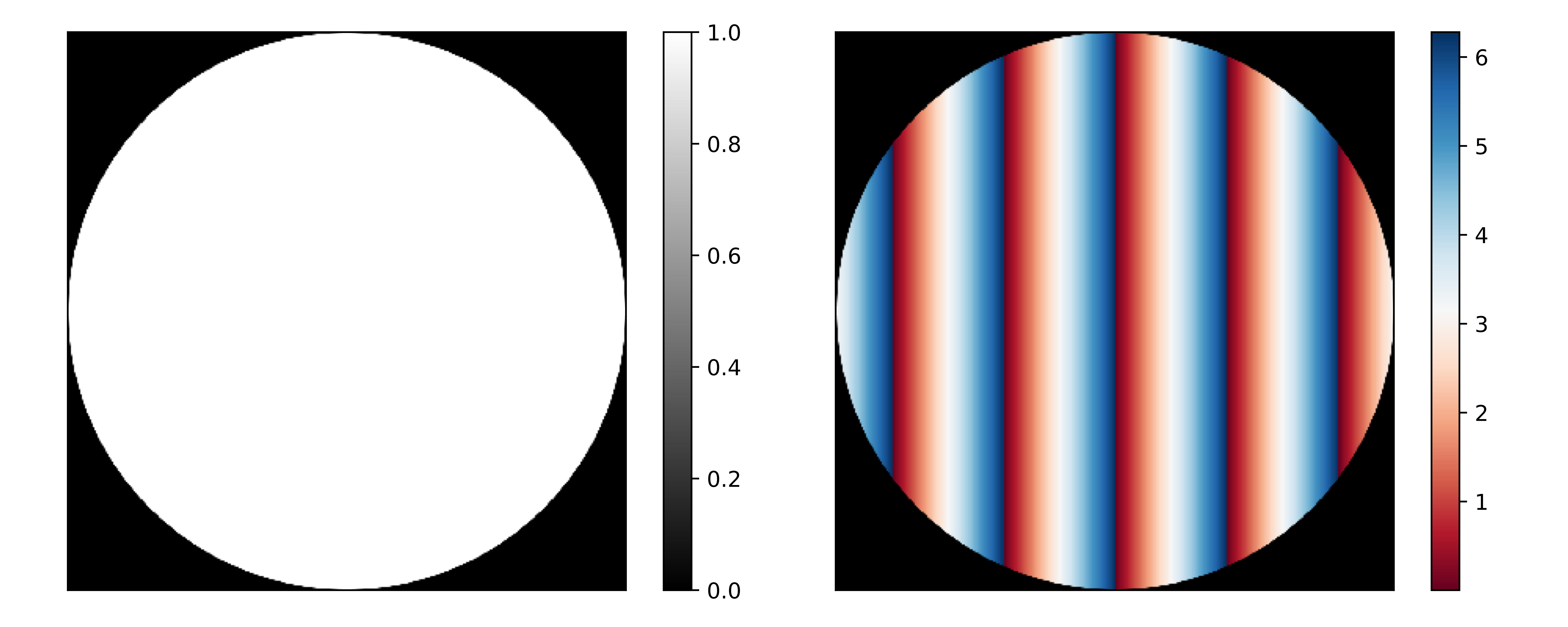 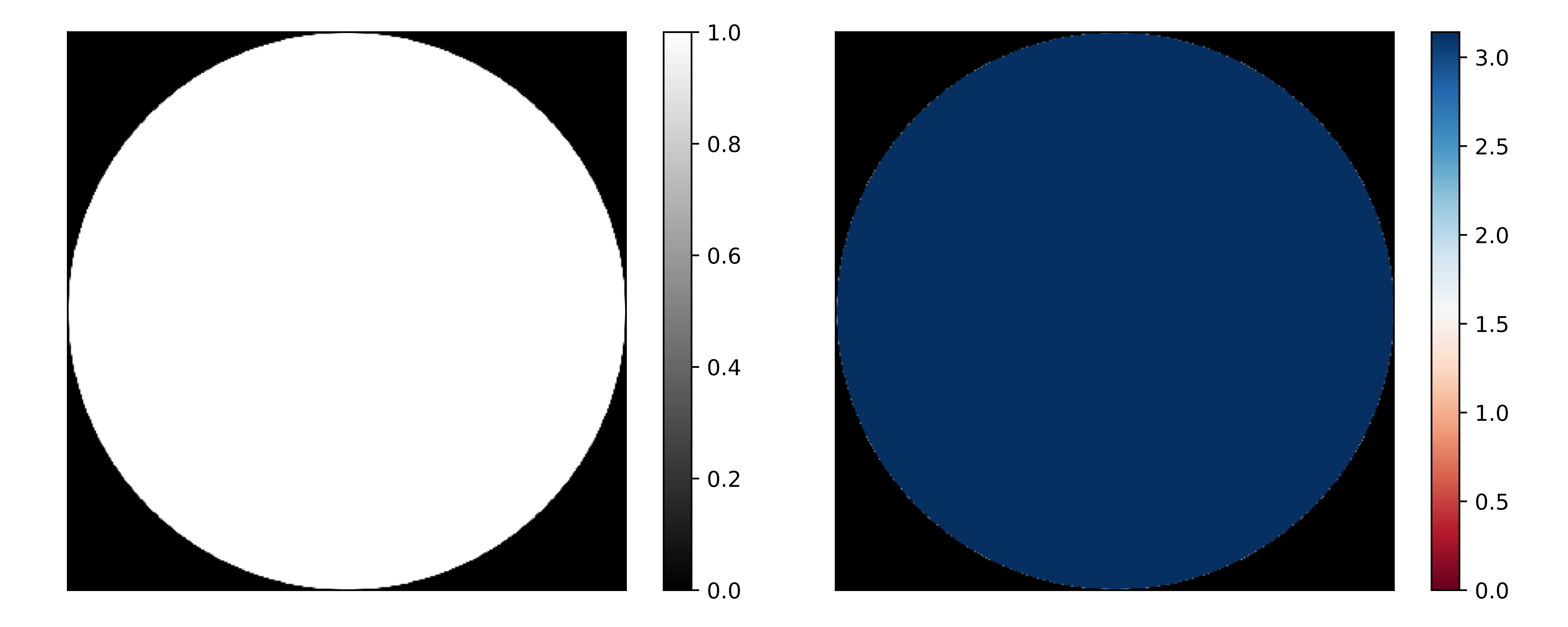 The perfect coronagraph
Cavarroc et al. 2006, Guyon et al. 2006
Star
On-axis star without aberrations has a uniform intensity and flat wavefront.
Off-axis companion has tilted wavefront
A perfect coronagraph would remove all on-axis light = light with flat wavefront
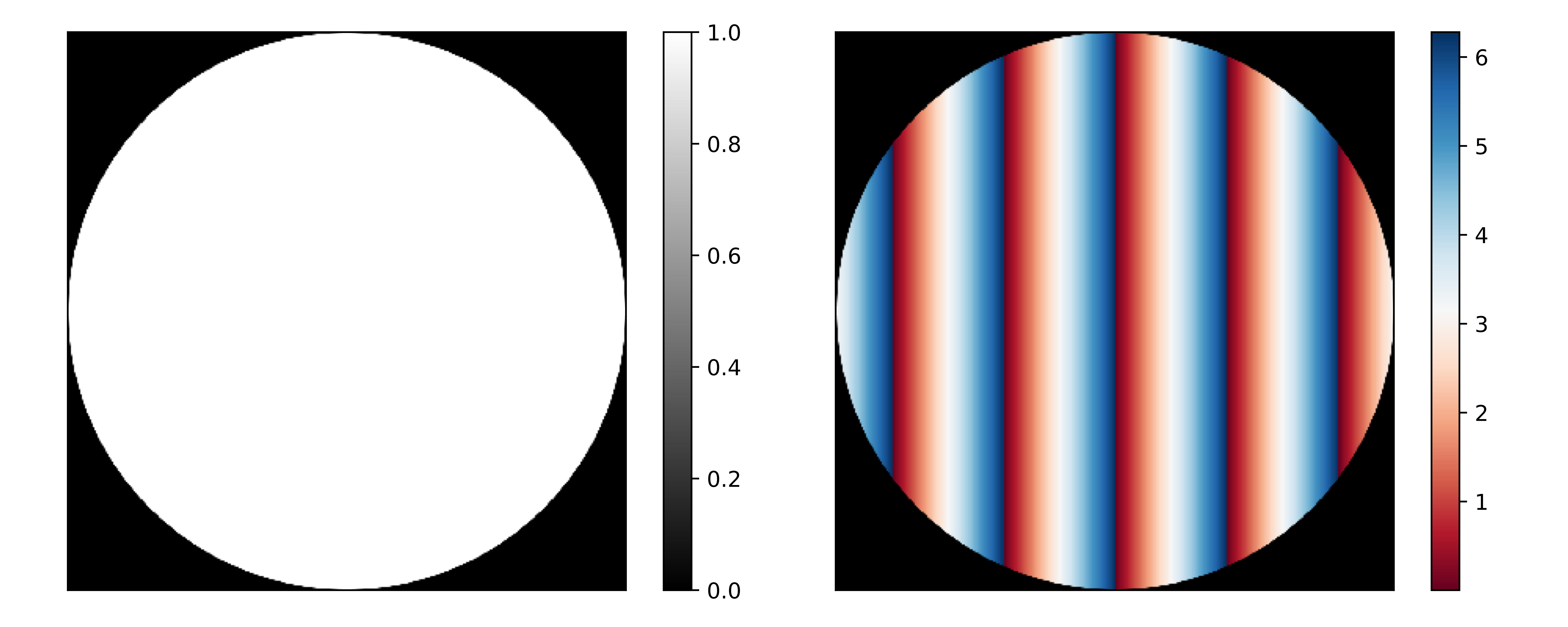 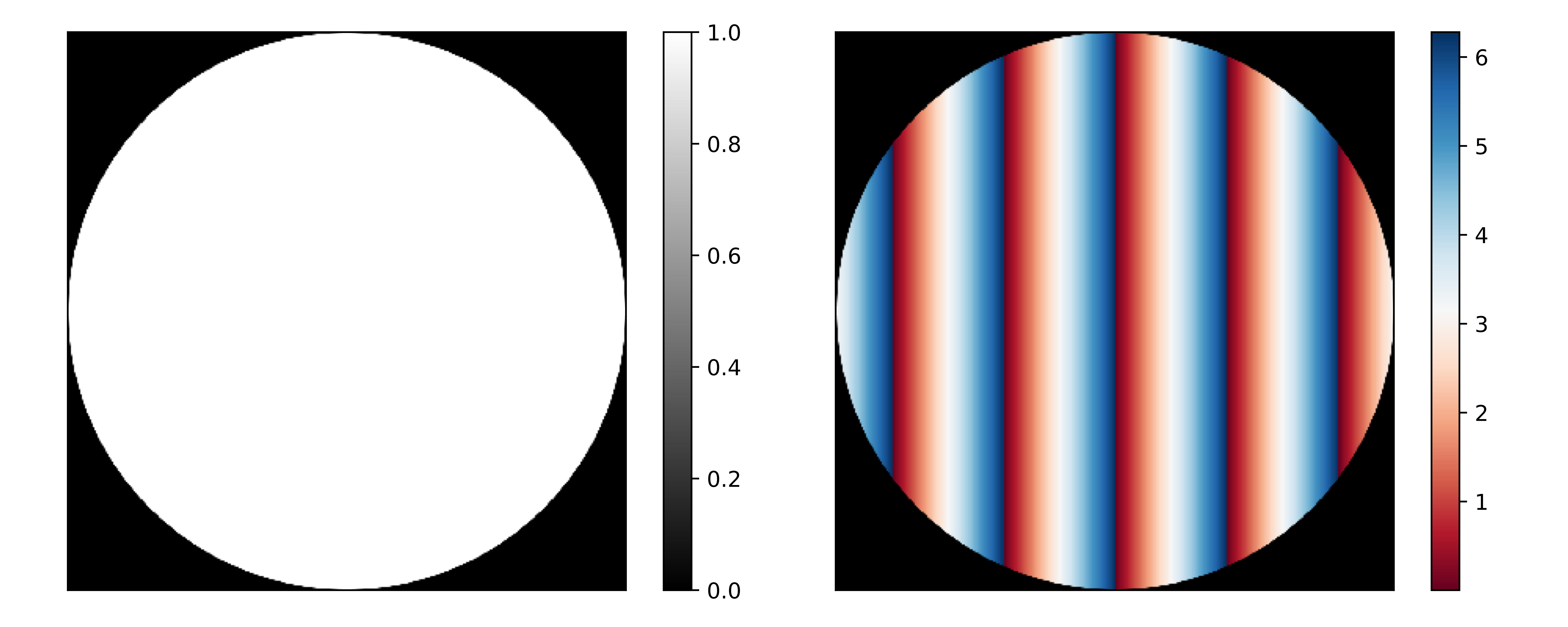 …
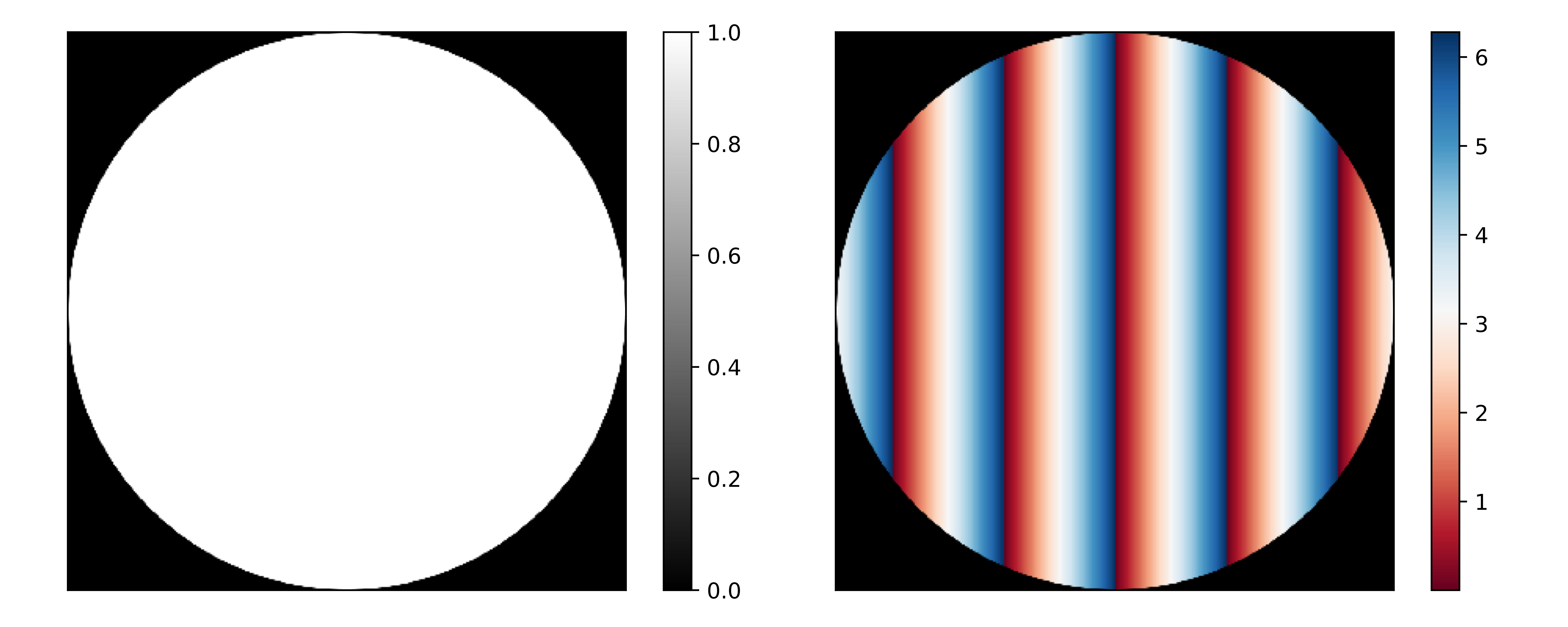 Space
Companion
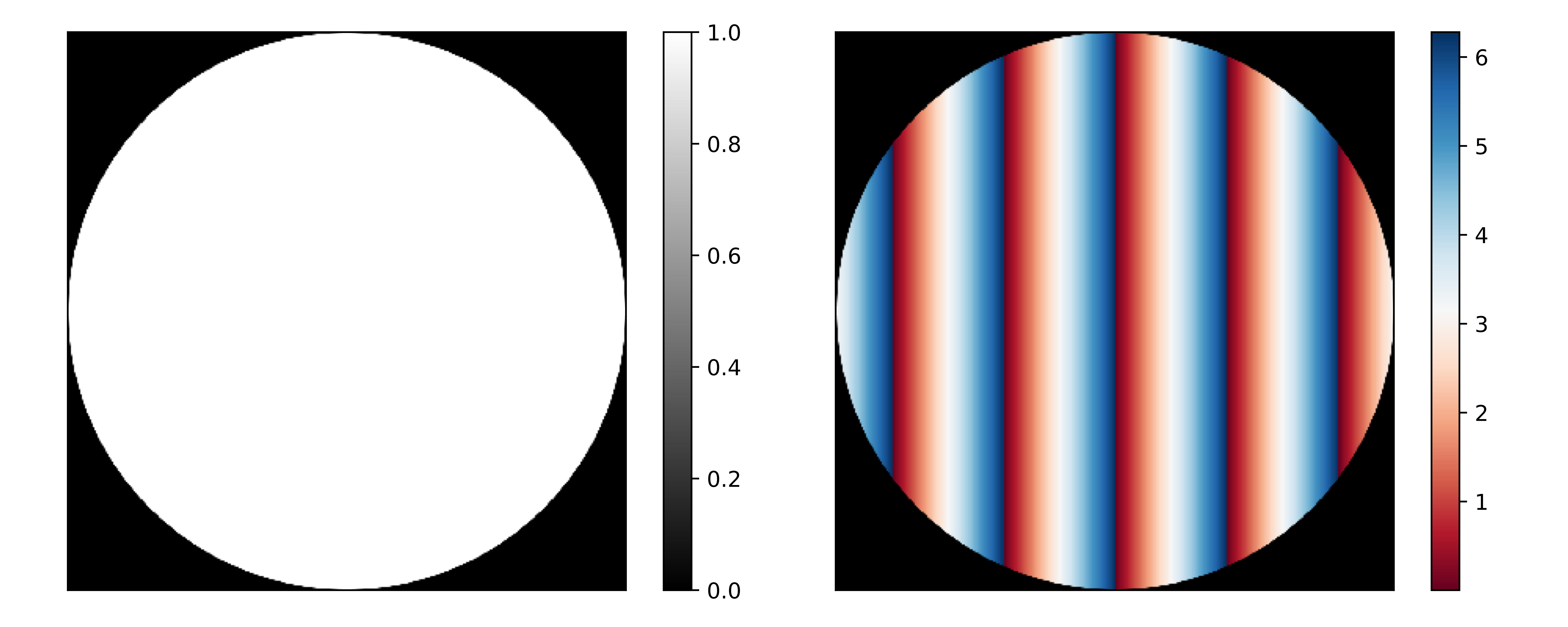 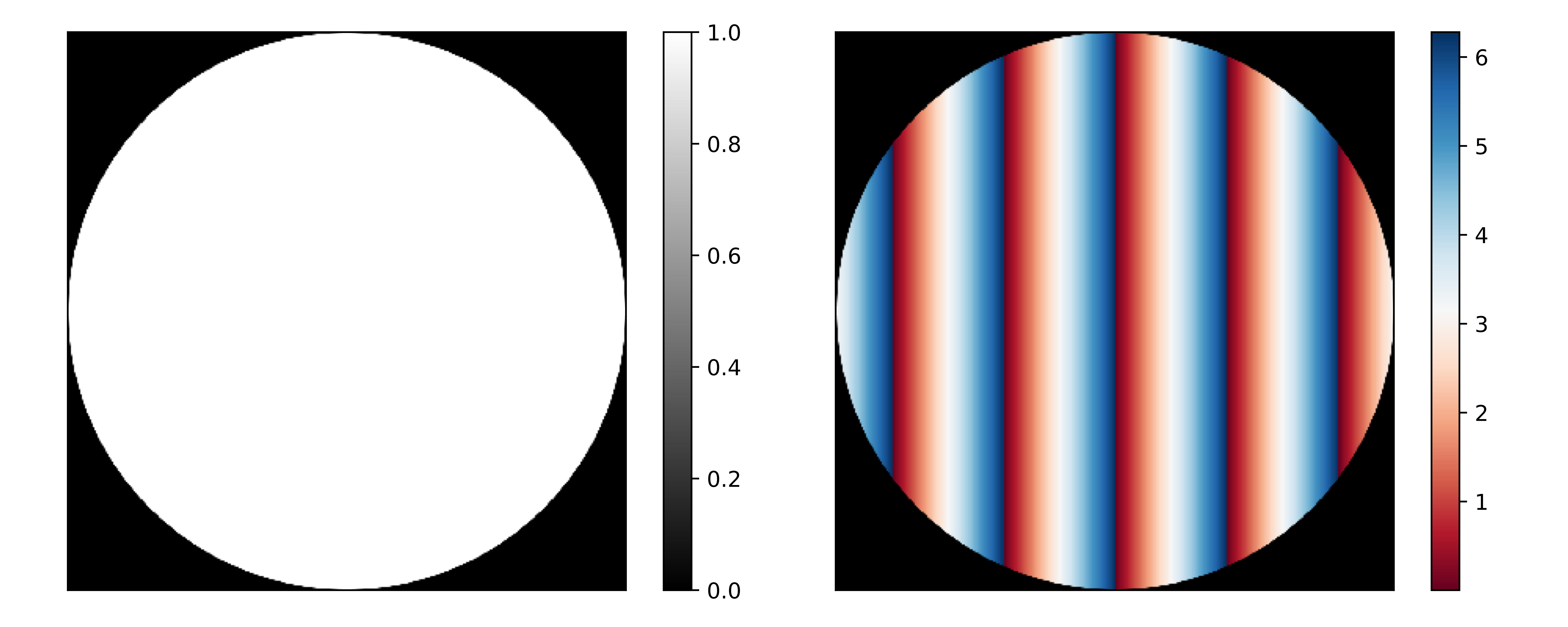 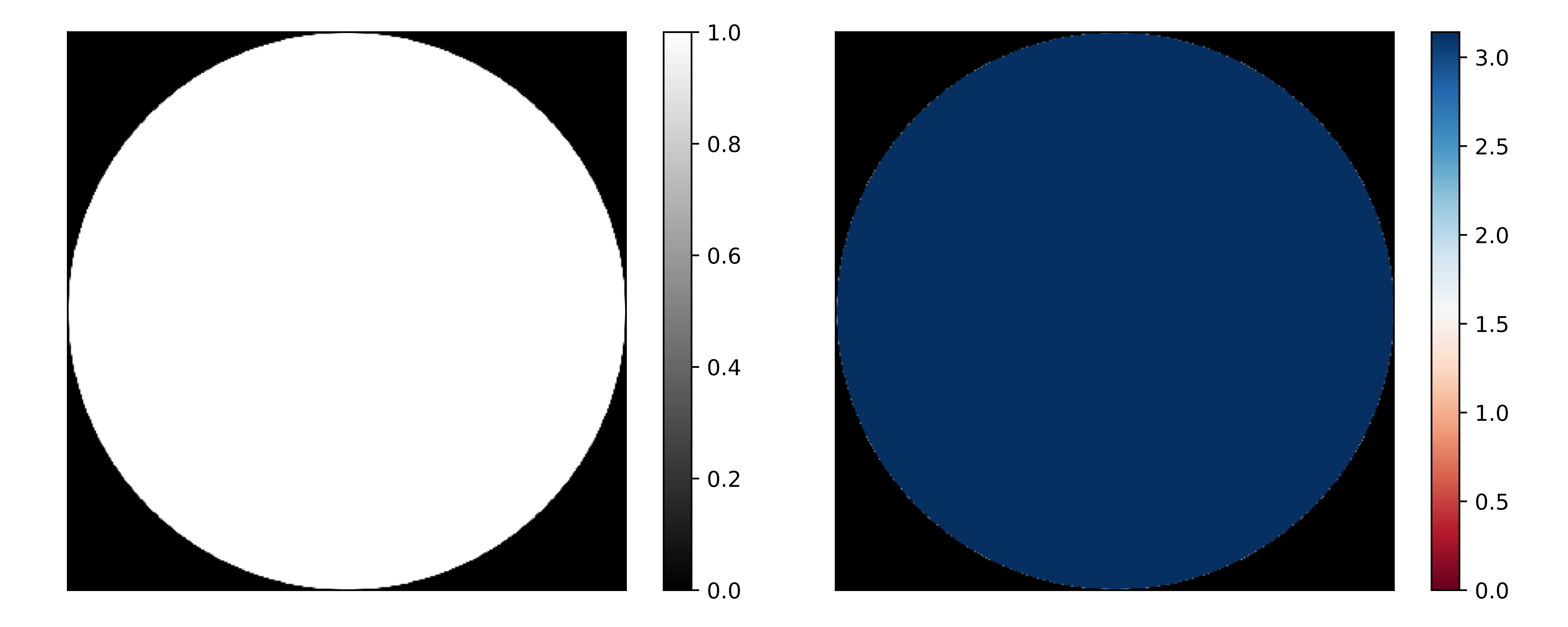 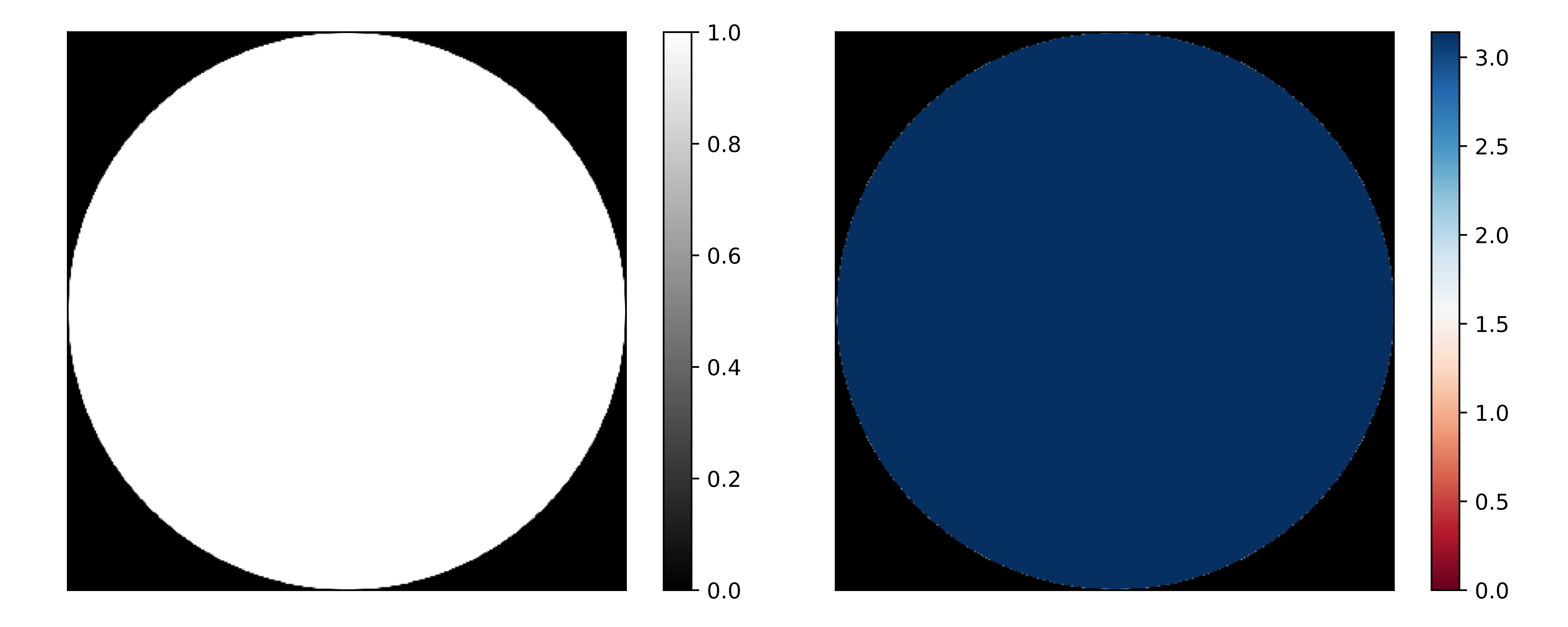 The perfect coronagraph
The perfect coronagraph
Cavarroc et al. 2006, Guyon et al. 2006
Star
Mathematically: Project incoming light on flat wavefront (Z0) and subtract
Simulation: Project/fit incoming light on flat wavefront and subtract
HCIPy: perfect coronagraph is implemented
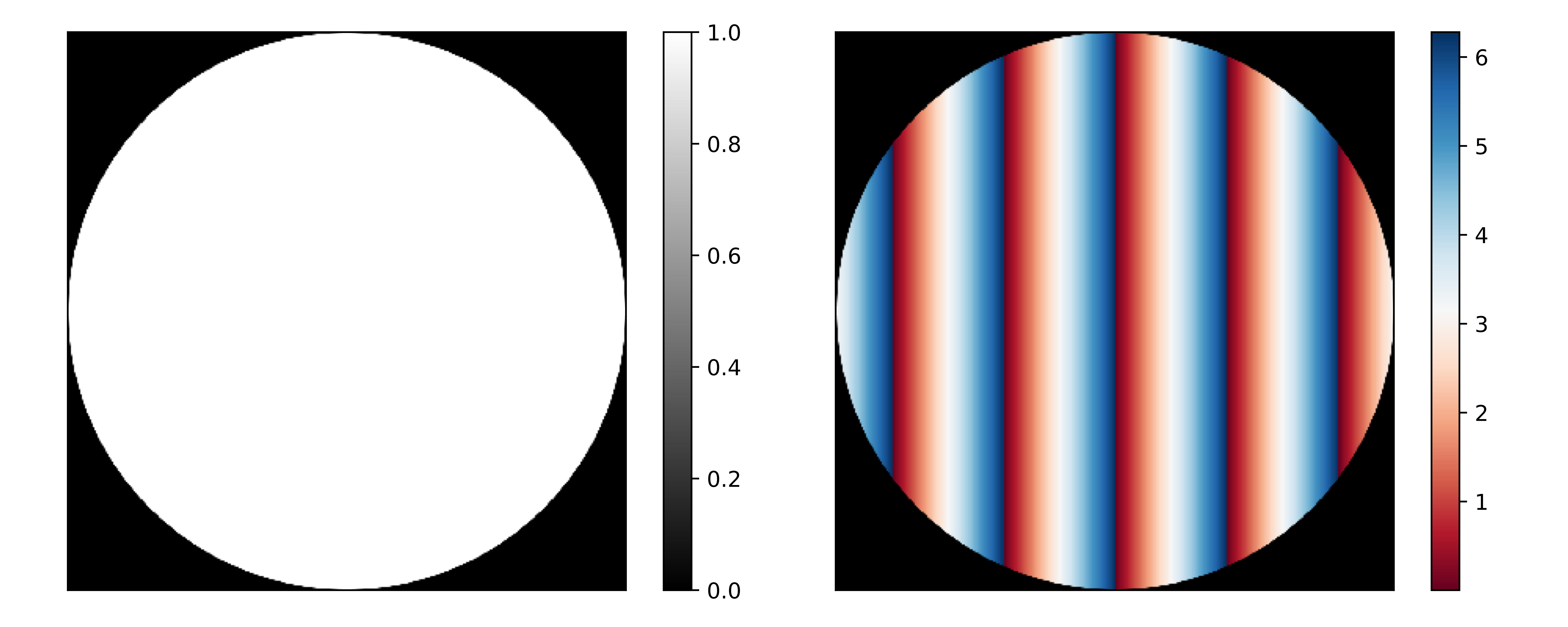 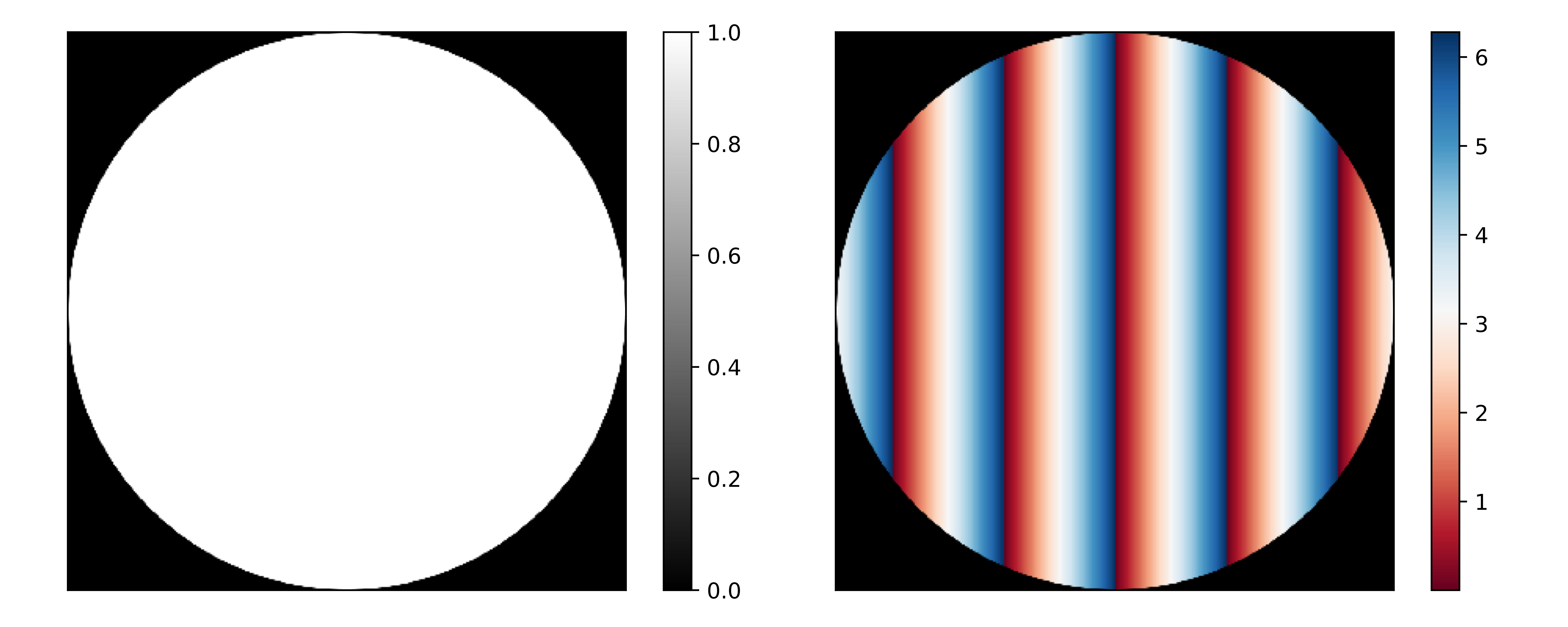 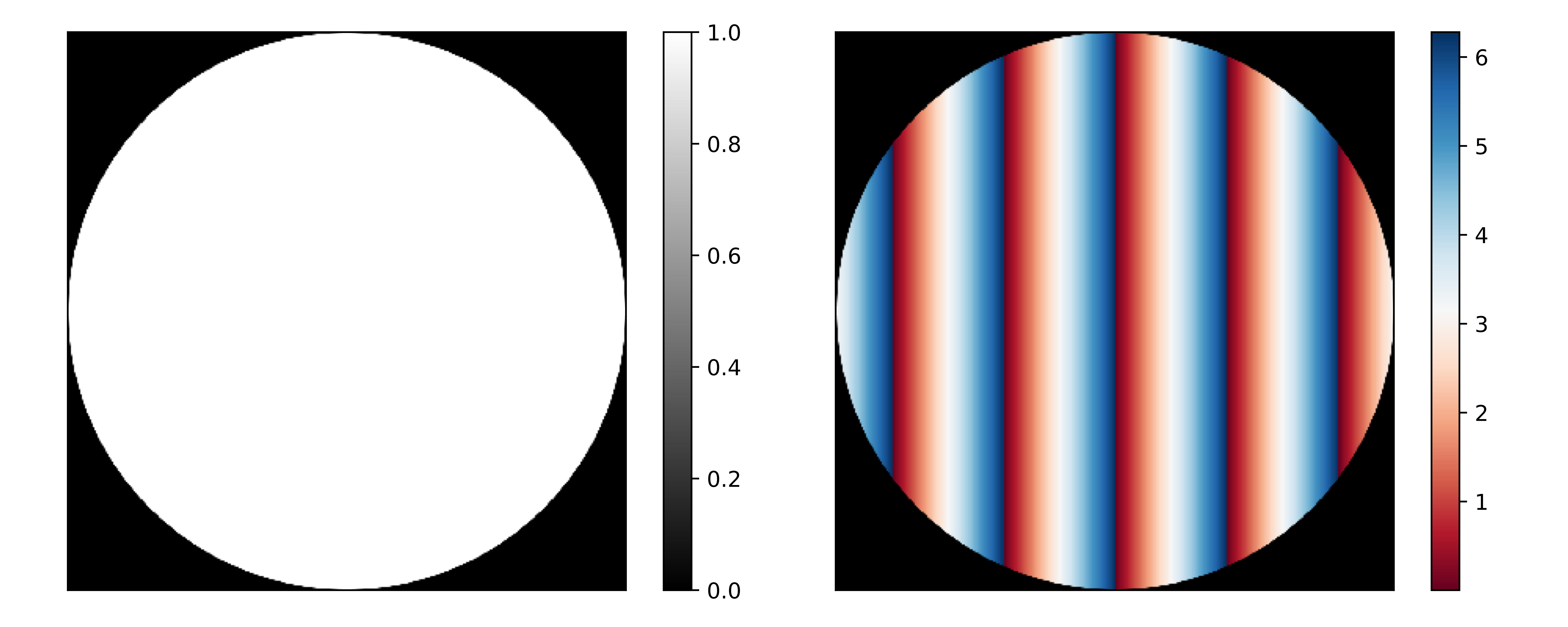 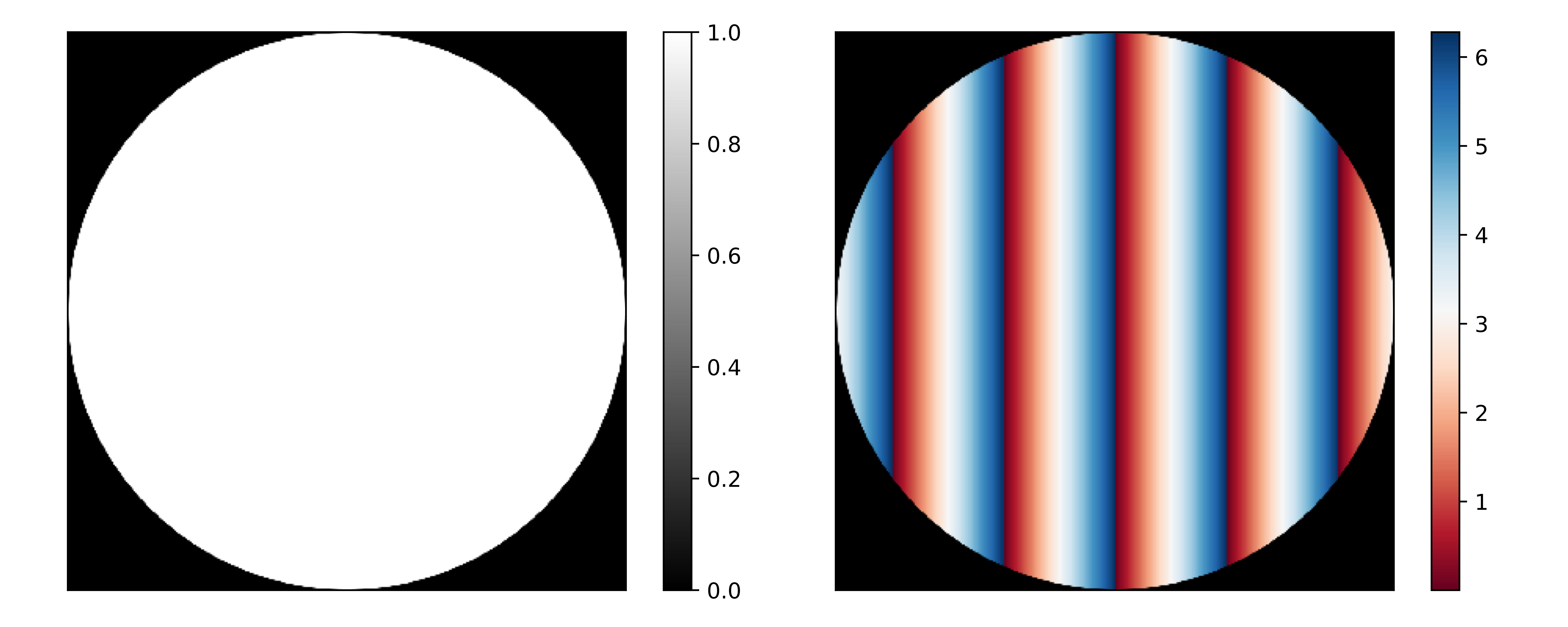 …
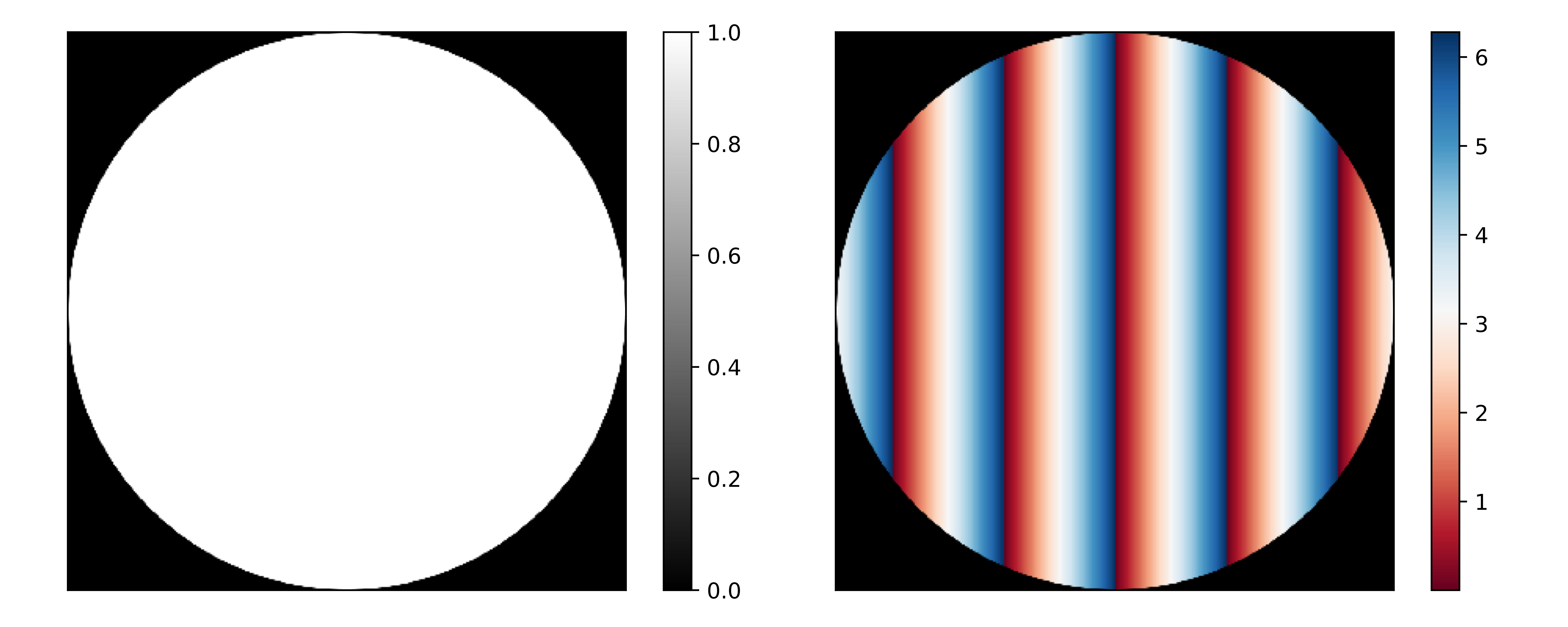 Space
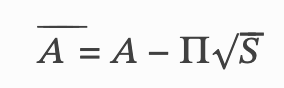 Companion
The perfect coronagraph
What about aberrations and resolving the star?
Perfect order 2
Perfect order 6
Aberrations are not subtracted and result in residual starlight
A resolved star is not described by a flat wavefront -> residual starlight
Extend the perfect coronagraph to higher orders
The cost is sensitivity close in.
Every mode increases the blindspot by (λ/D)2
The perfect coronagraph
Guyon et al. 2006
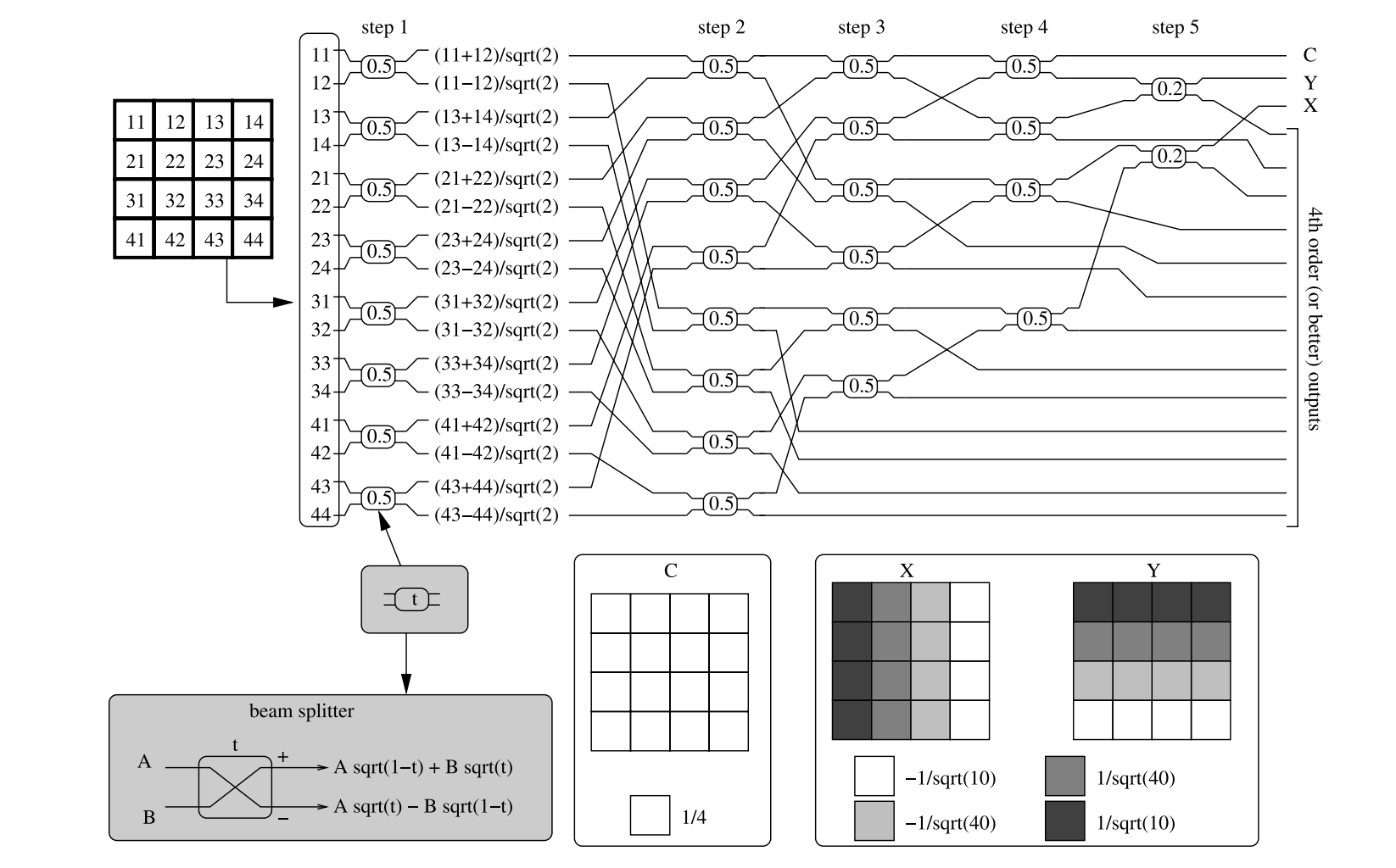 How do we make the perfect coronagraph?
Example solution for a square aperture and 16 pixels using beamsplitters and interference.
-> Not practical!
The perfect coronagraph: knowing the theoretical limit
Photonics (e.g. mode sorters) could be the solution.